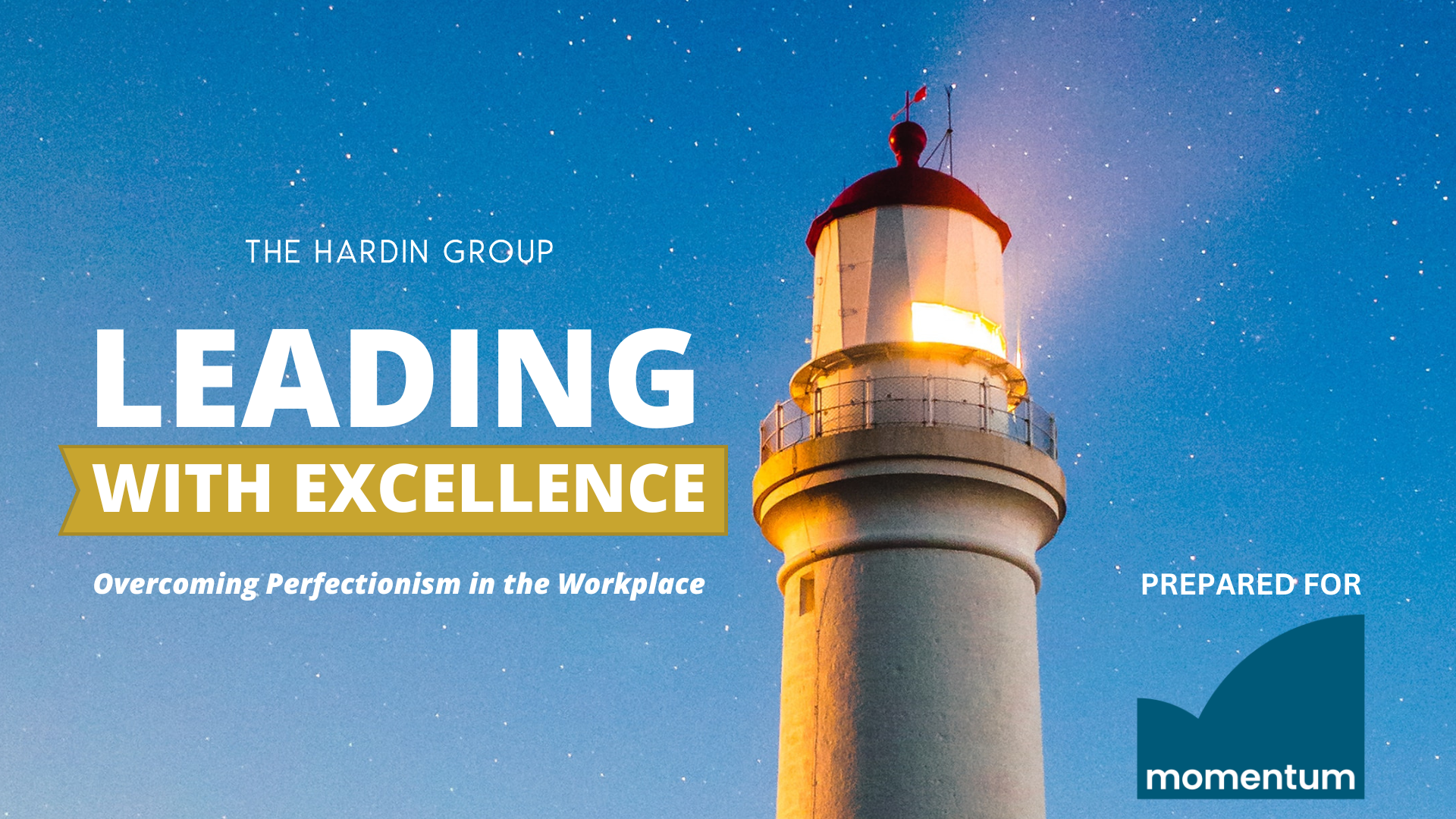 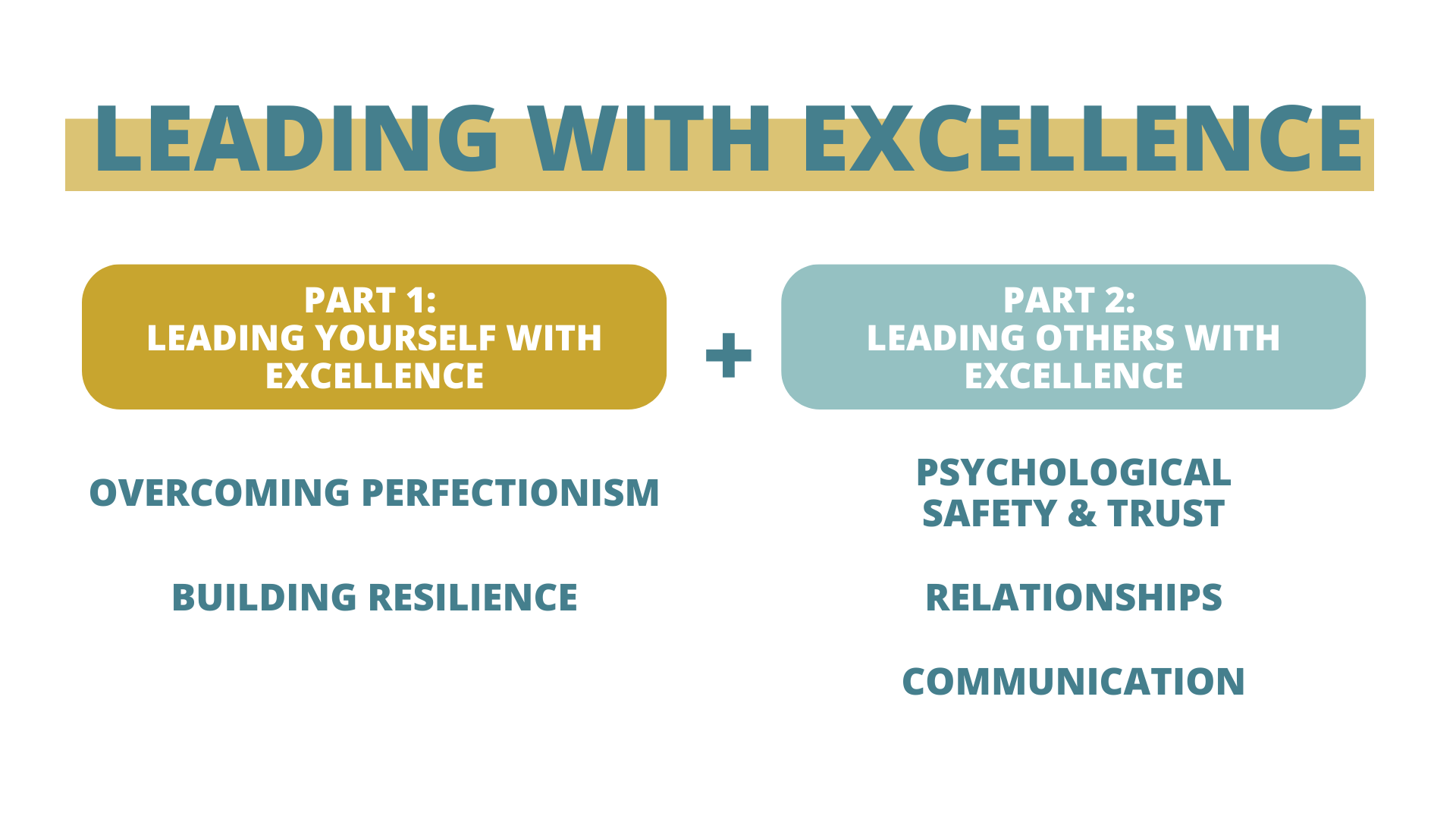 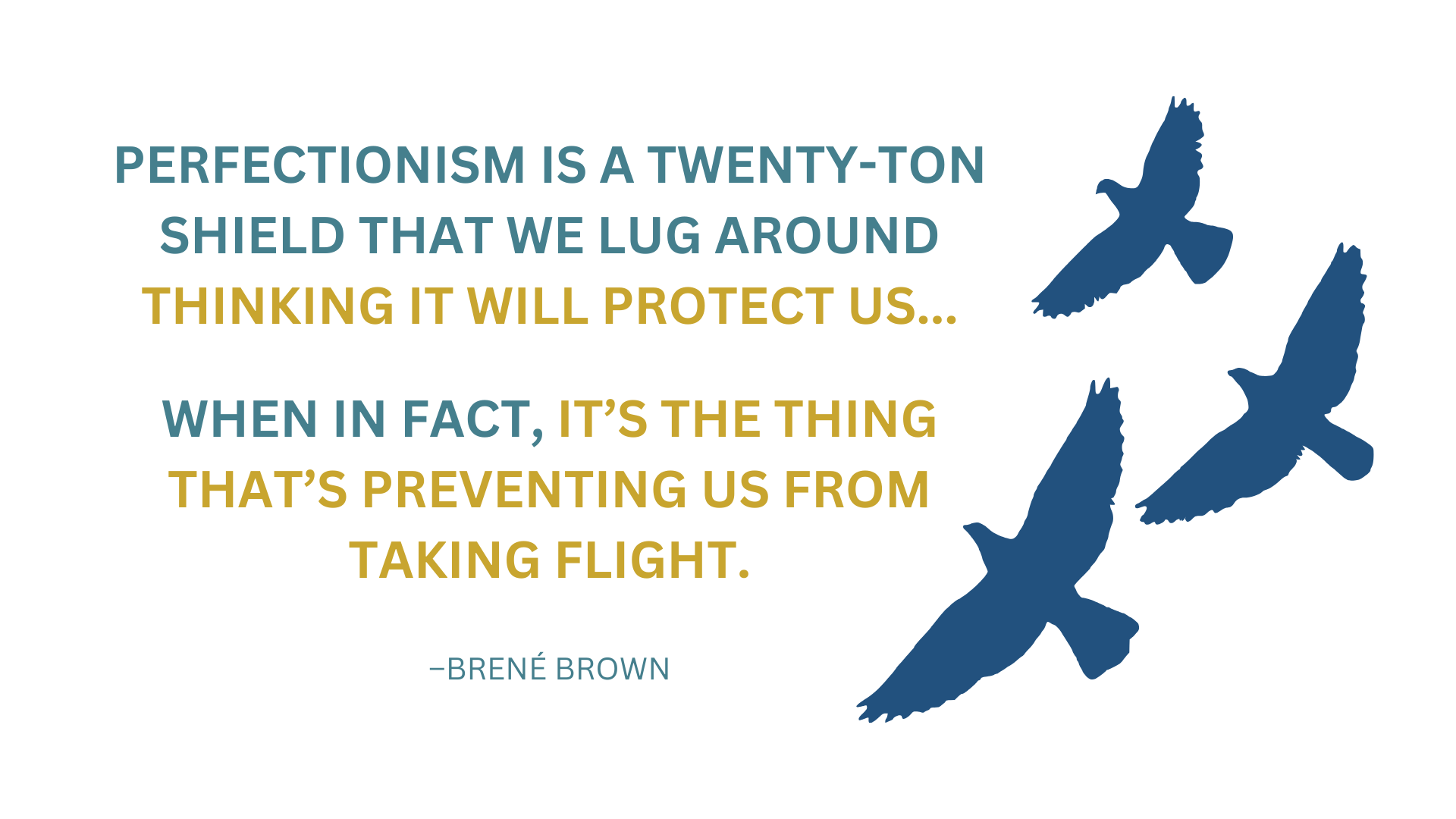 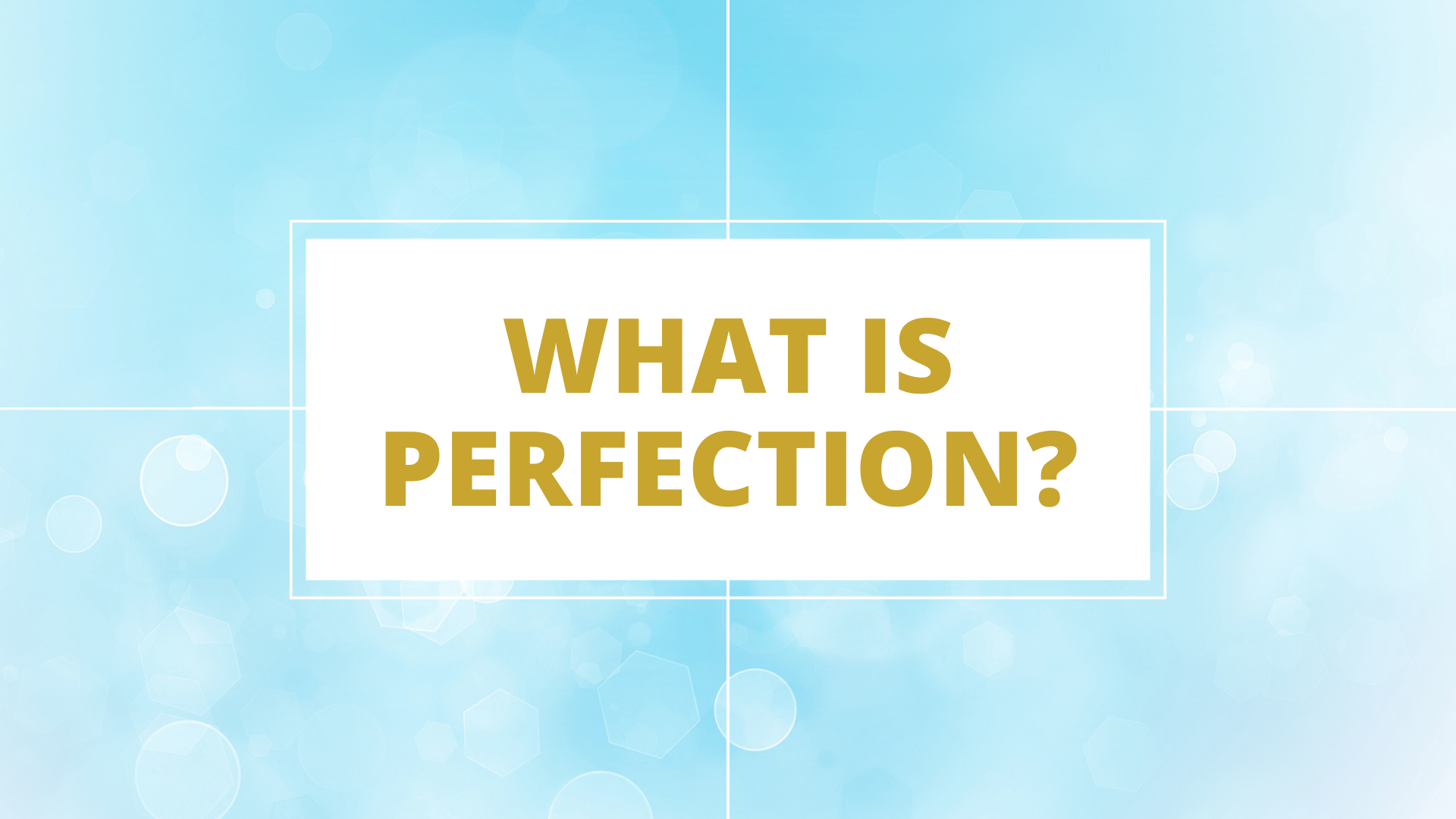 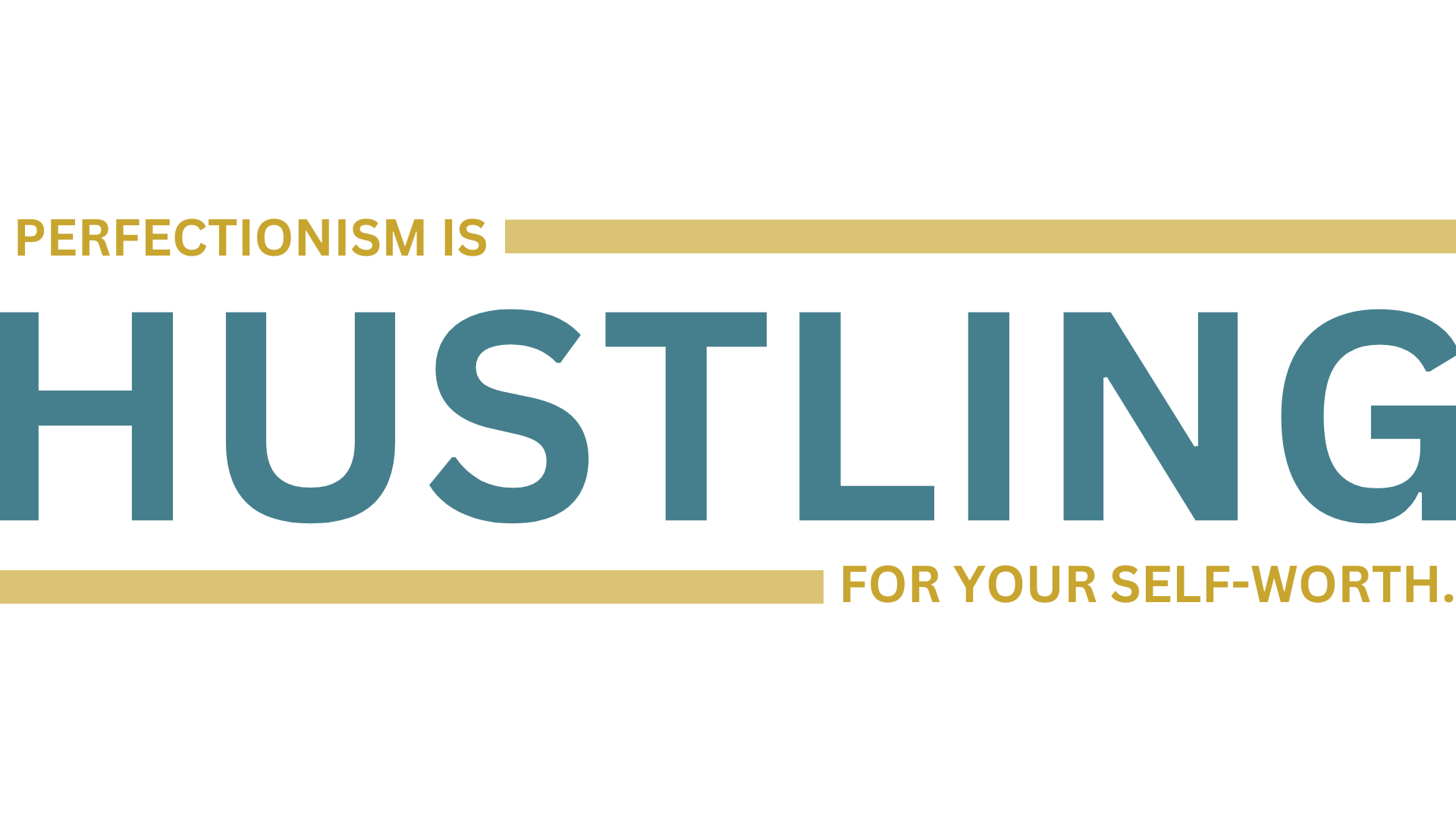 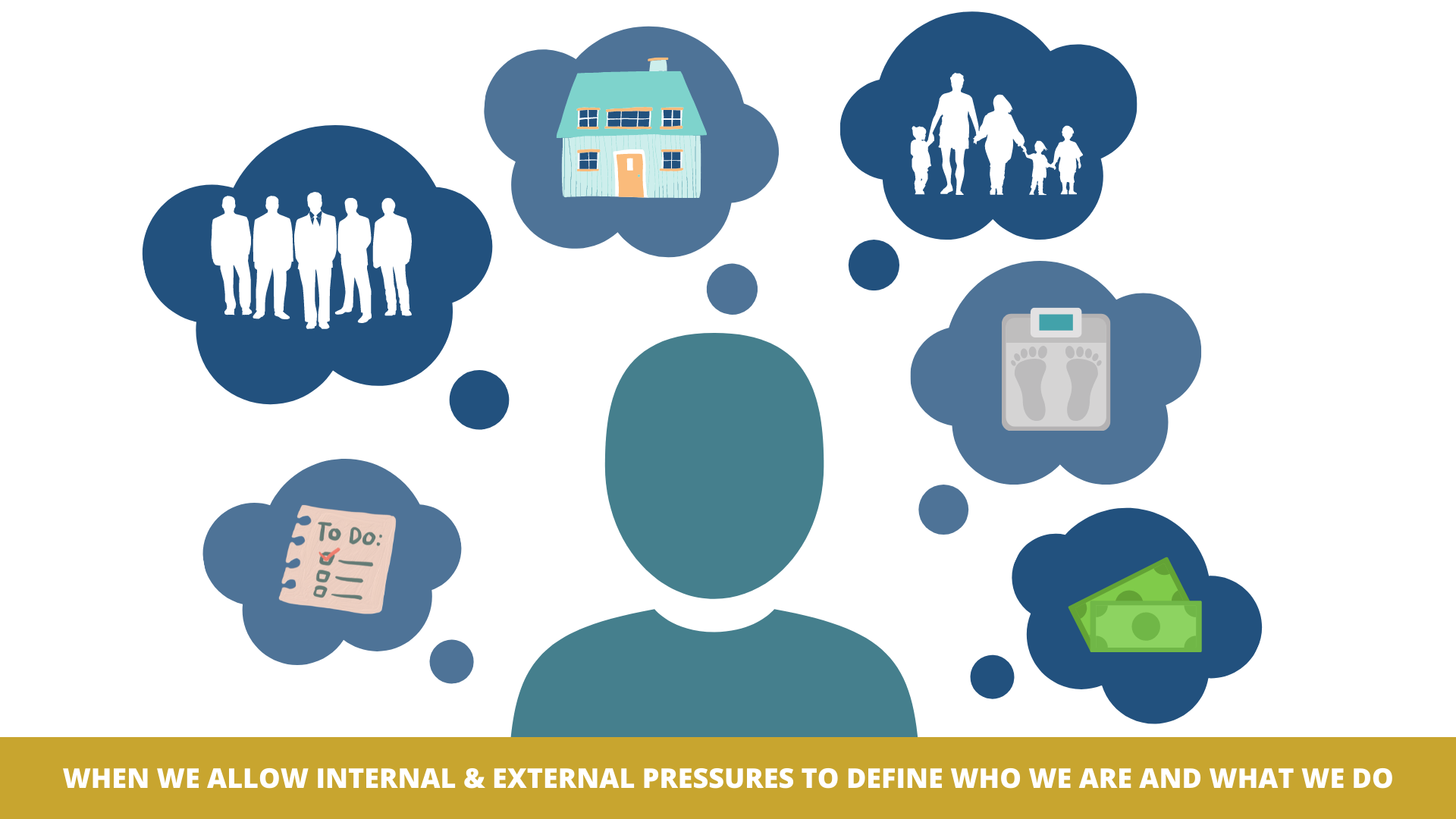 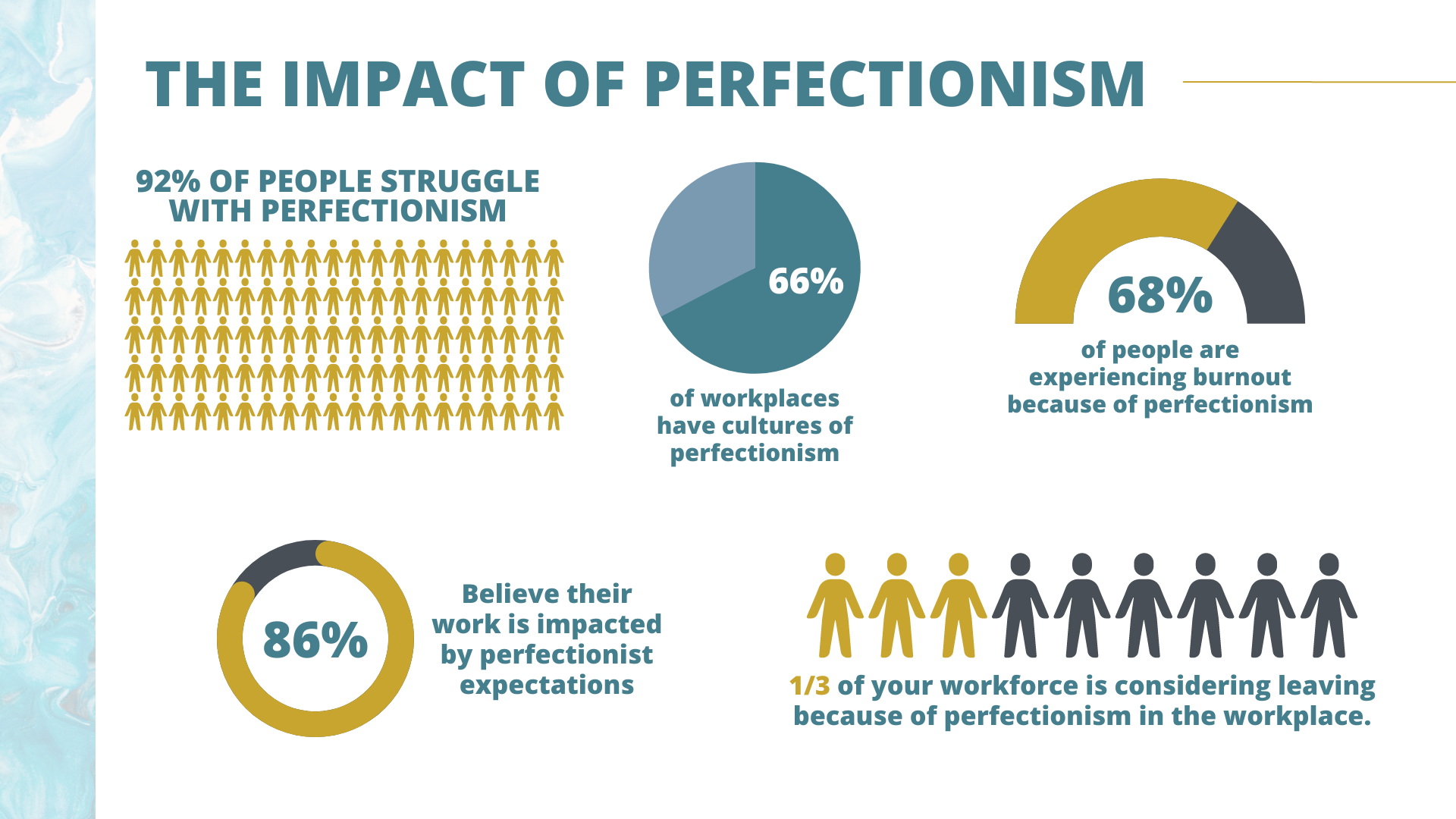 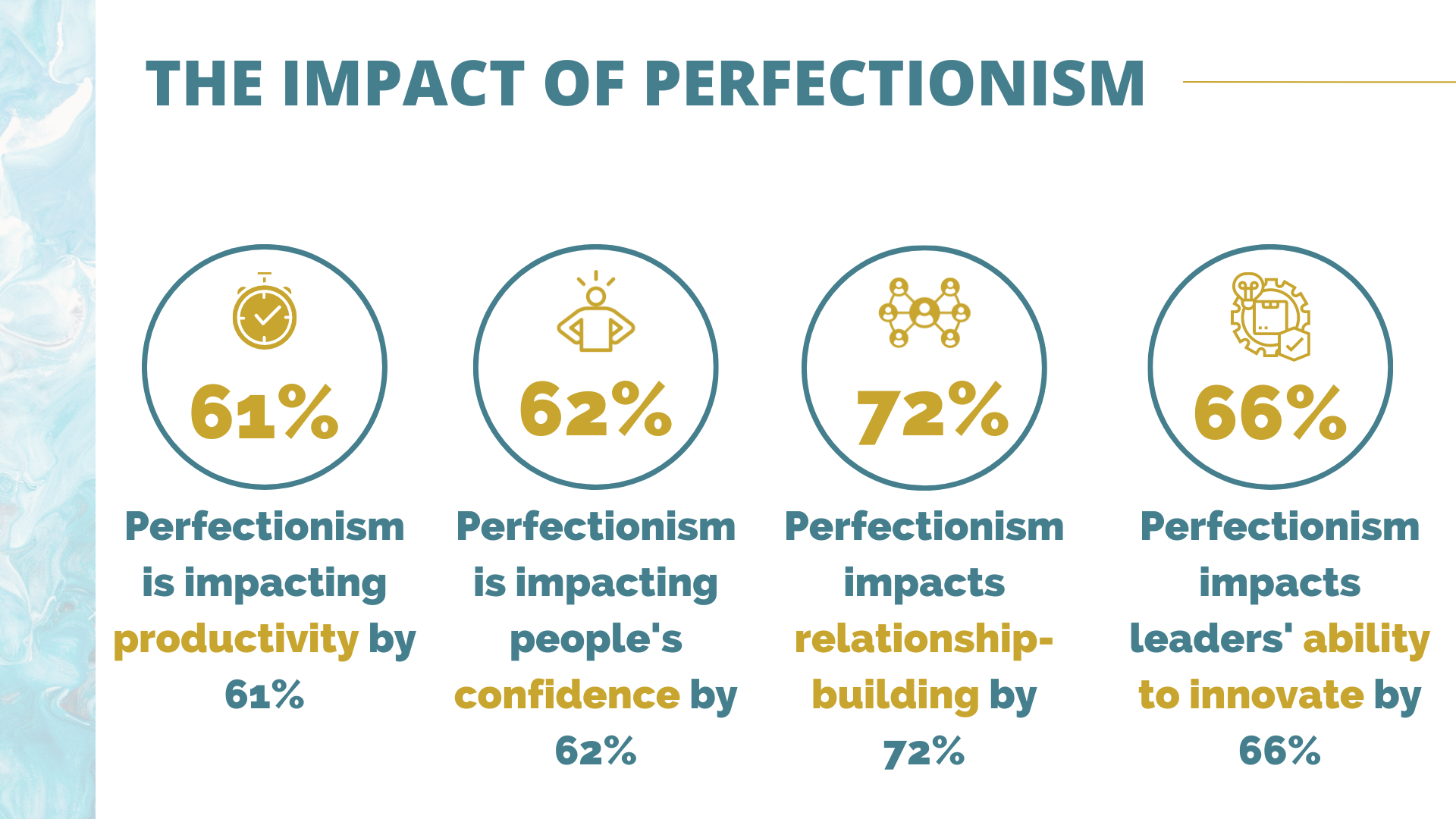 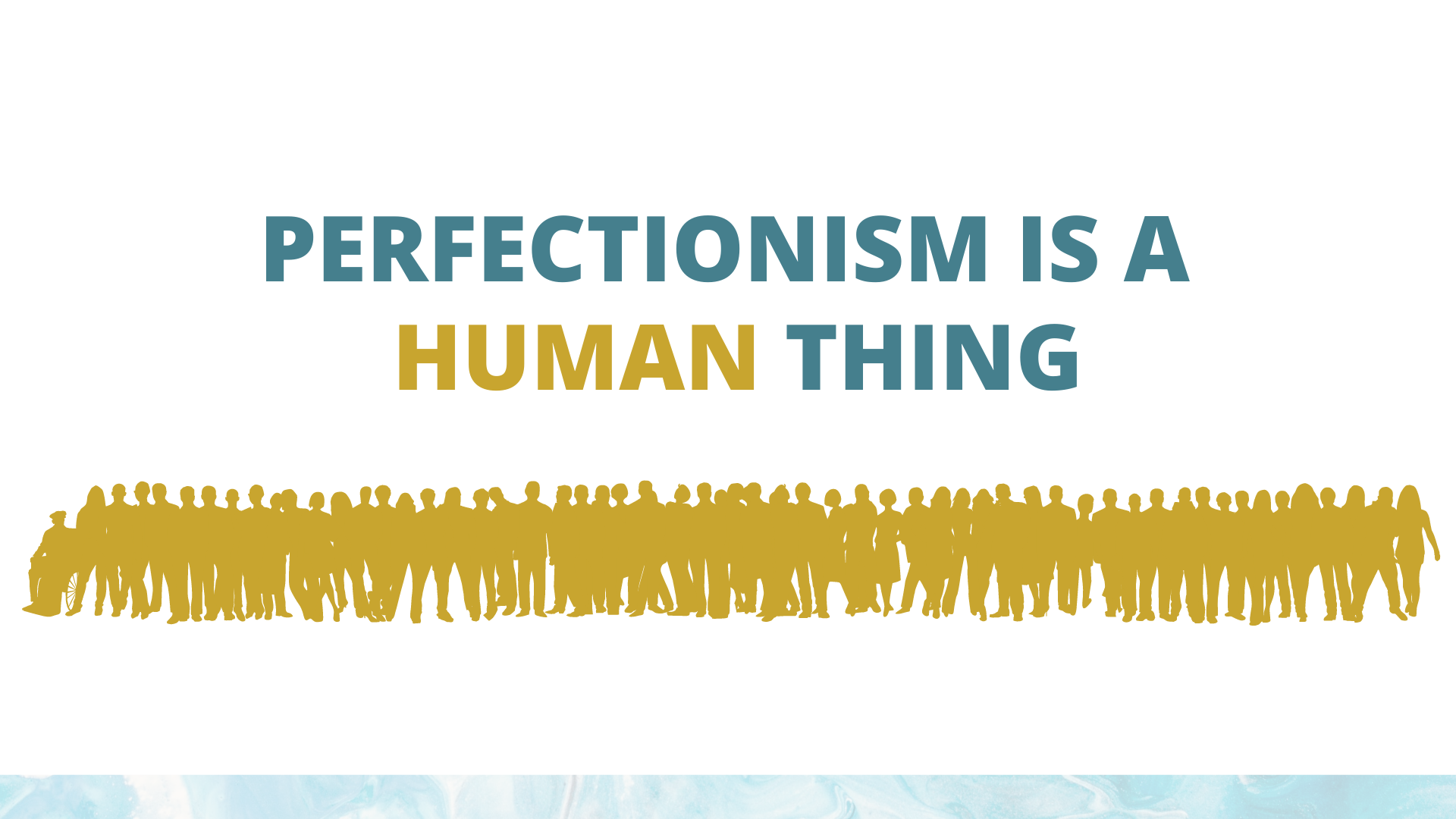 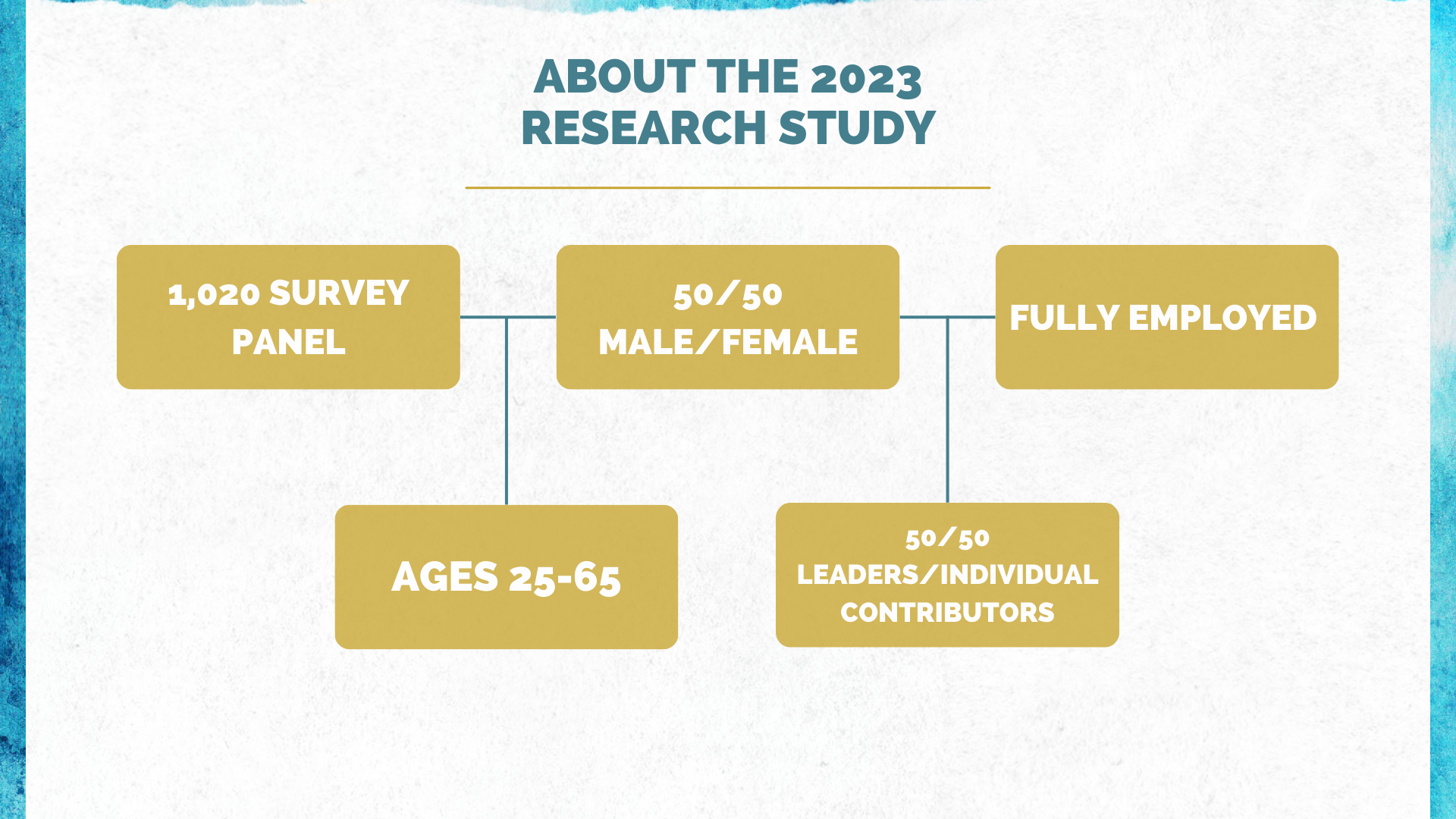 LEADING WITH 
IMPERFECTION
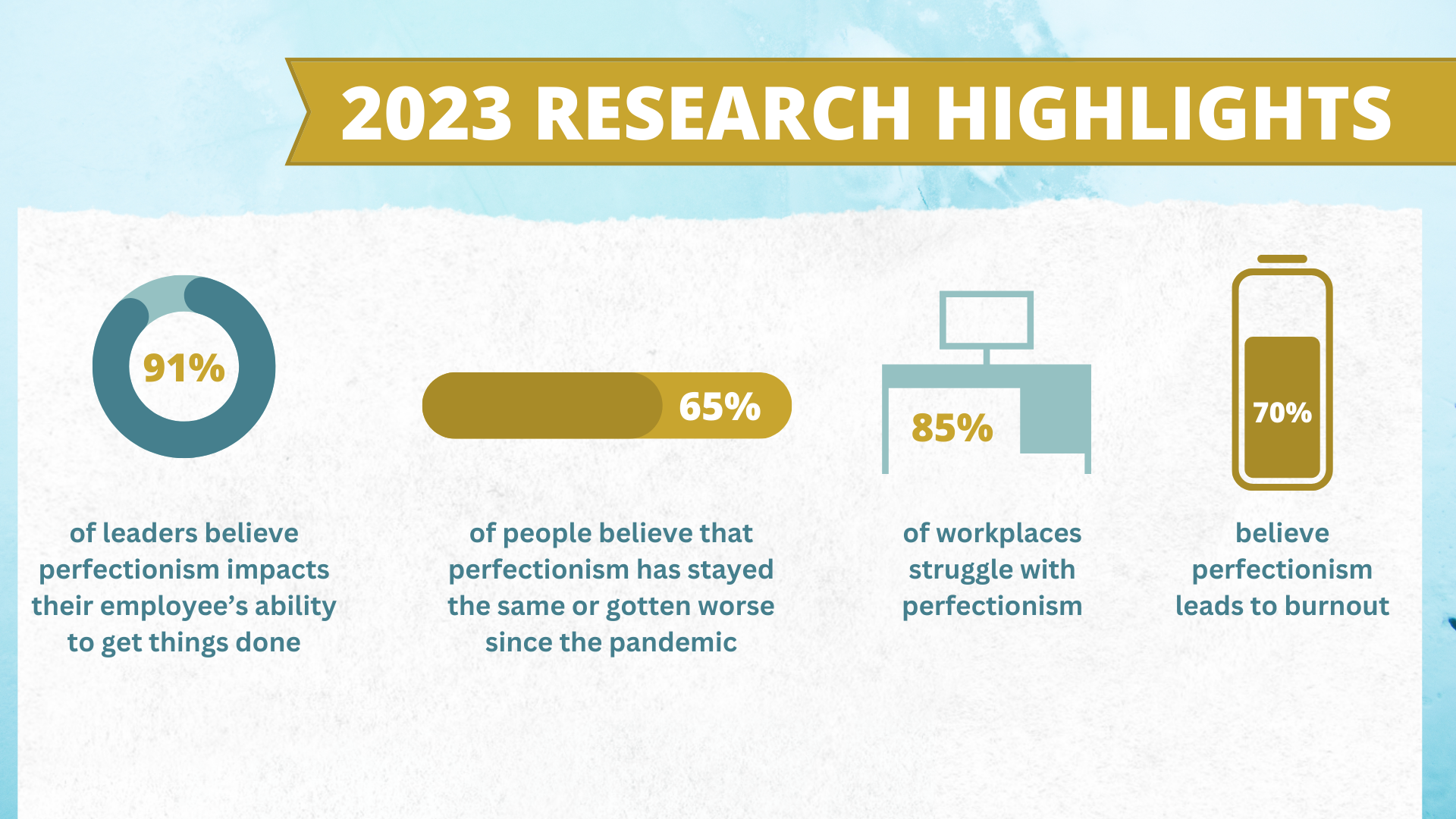 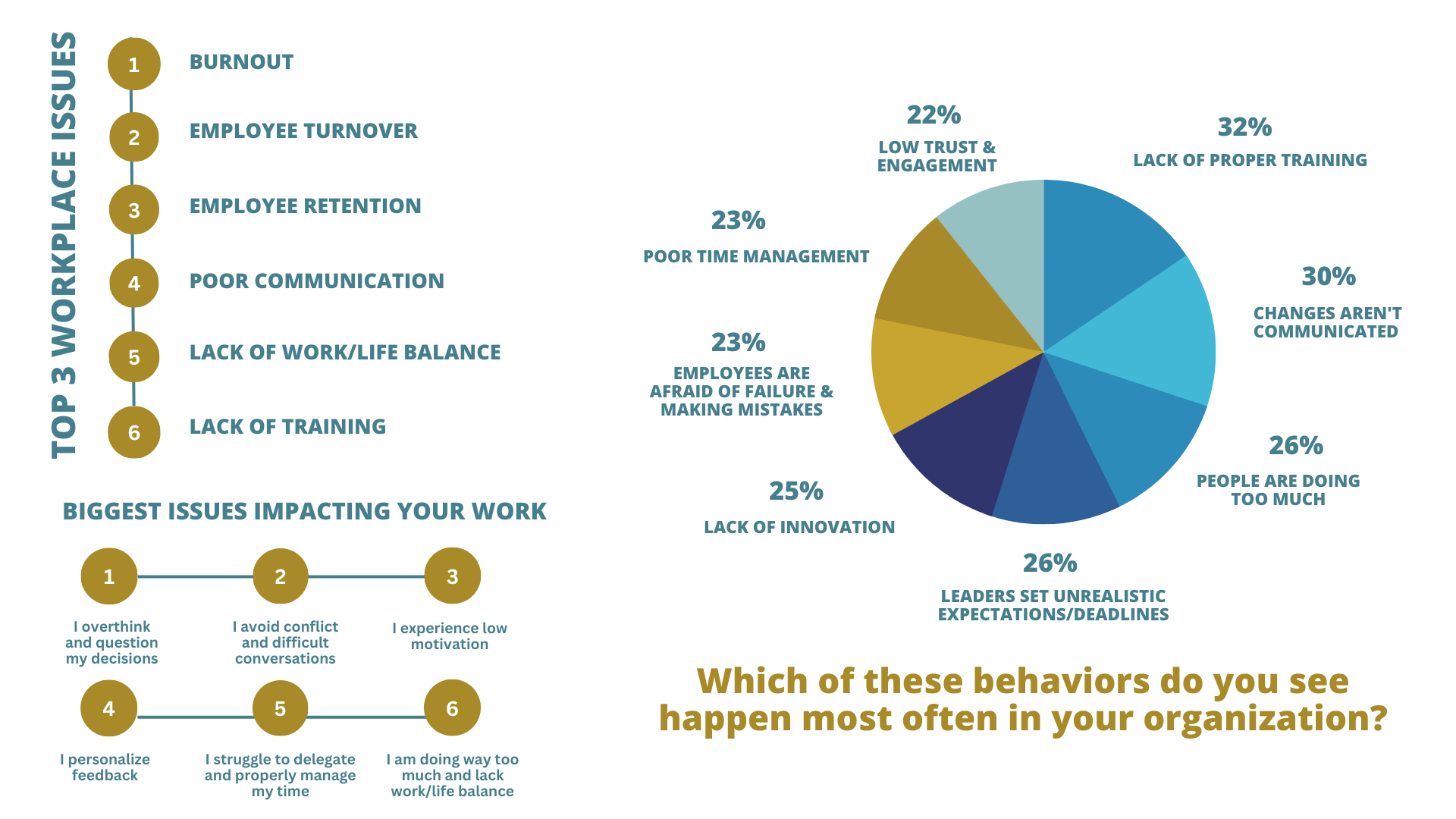 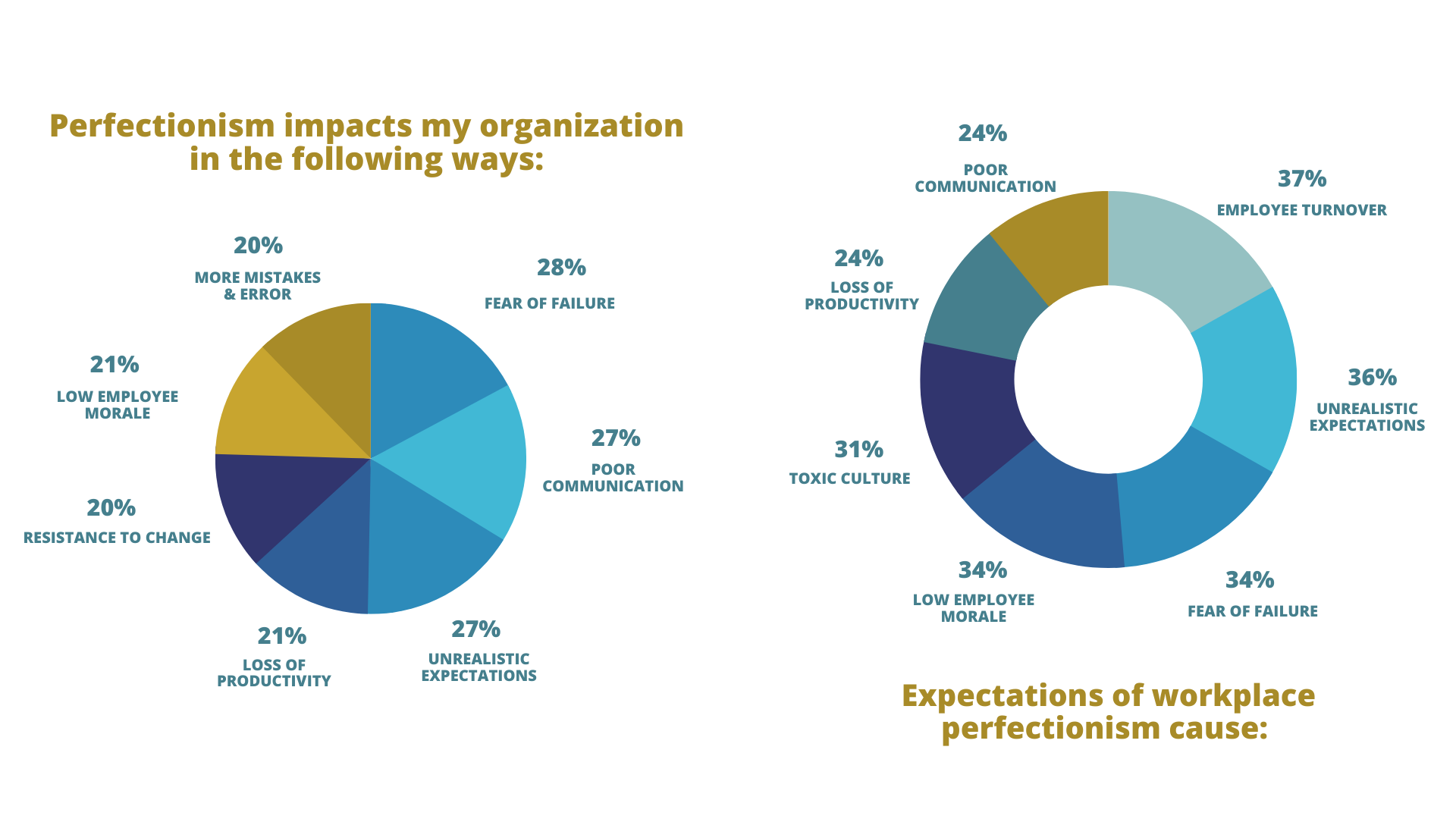 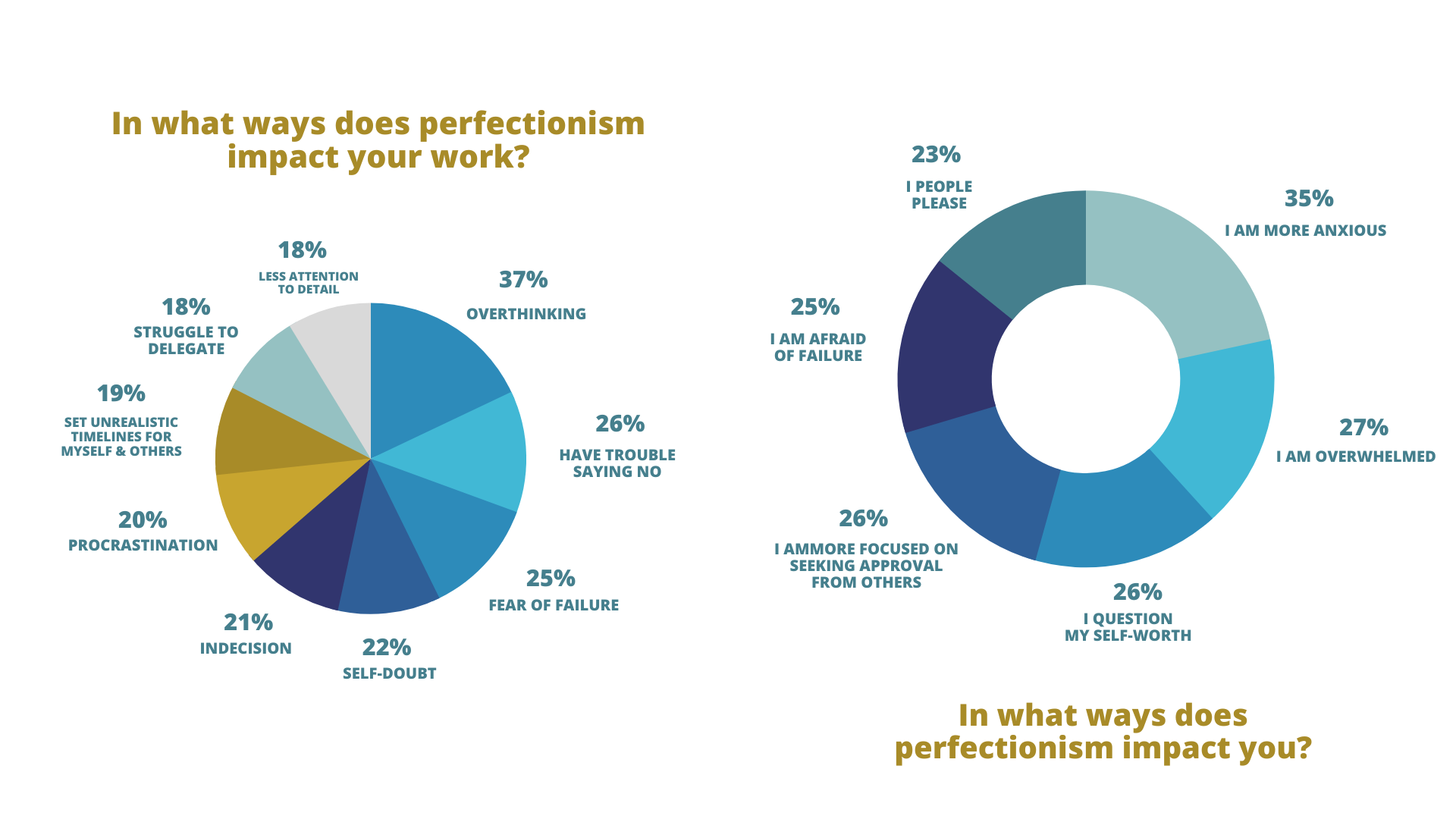 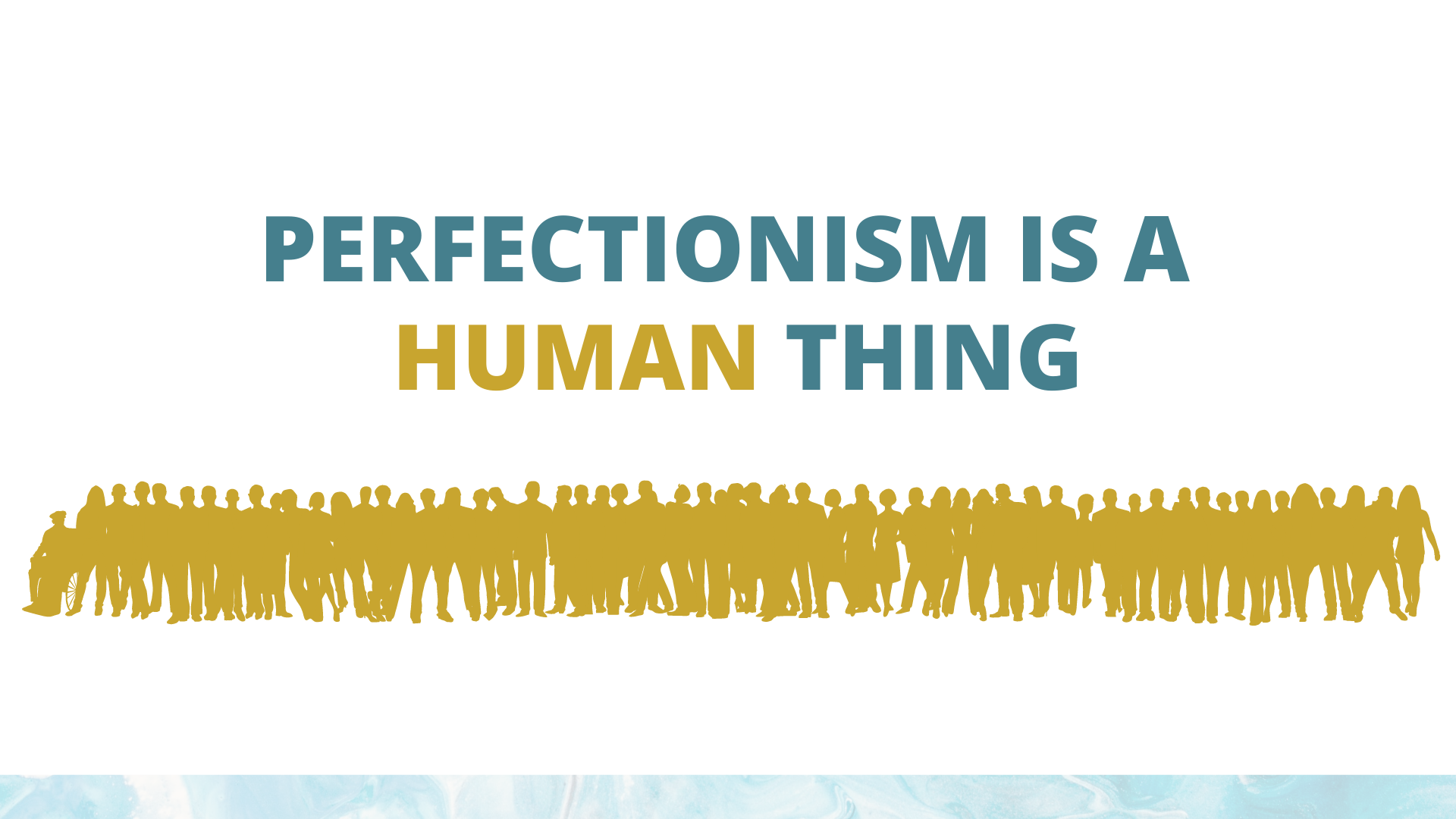 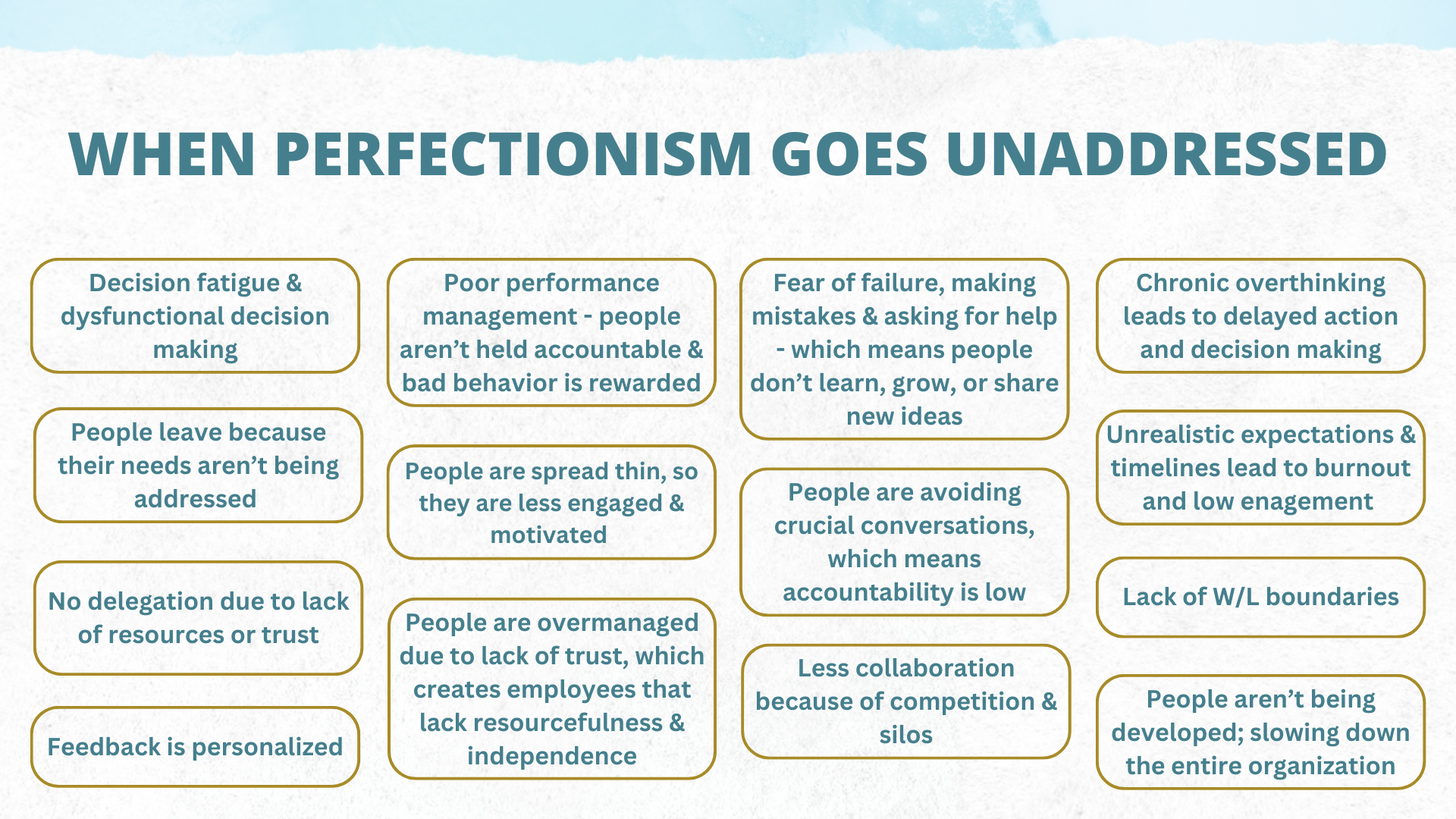 LEADING WITH 
IMPERFECTION
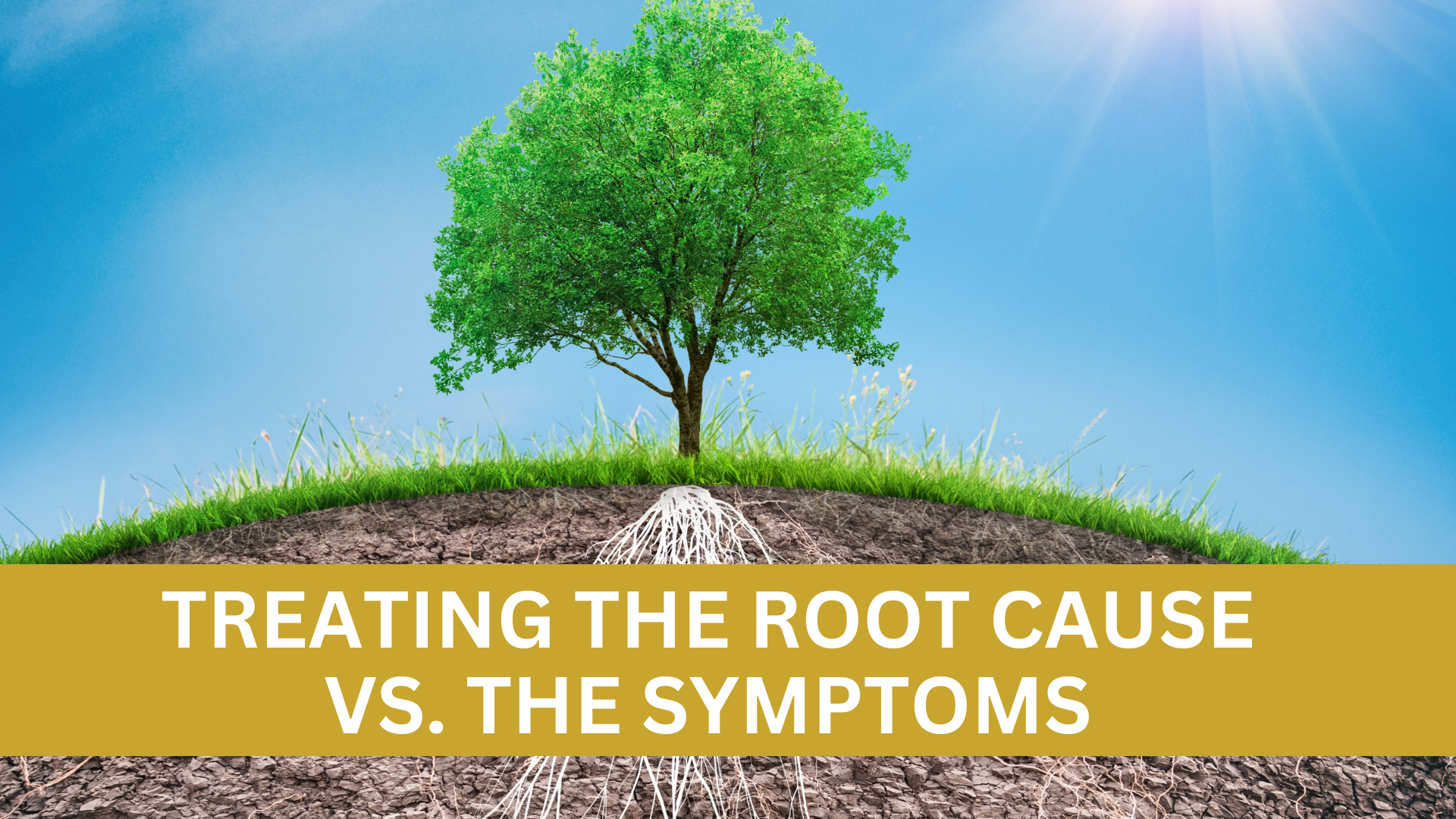 LEADING WITH 
IMPERFECTION
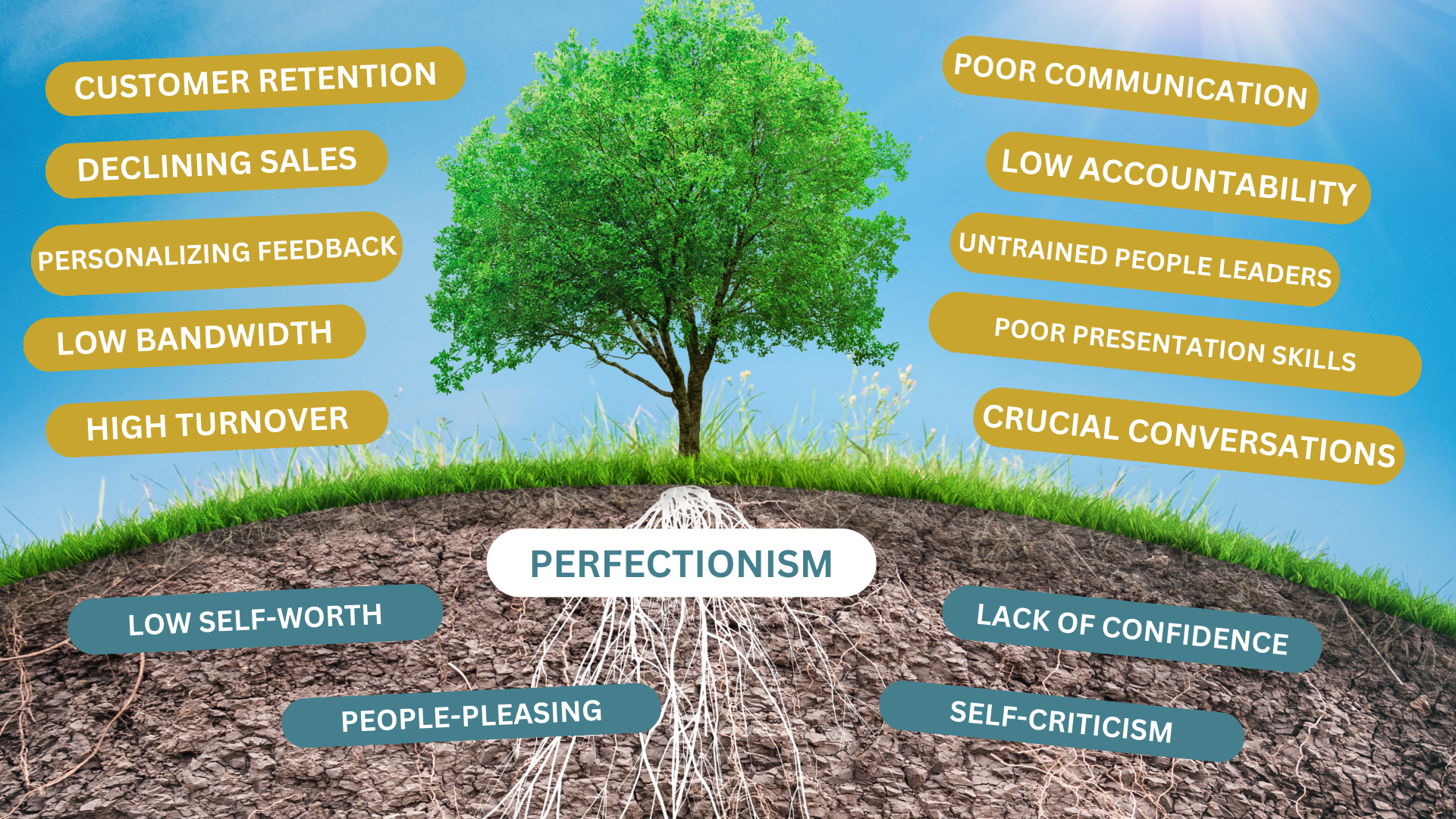 LEADING WITH 
IMPERFECTION
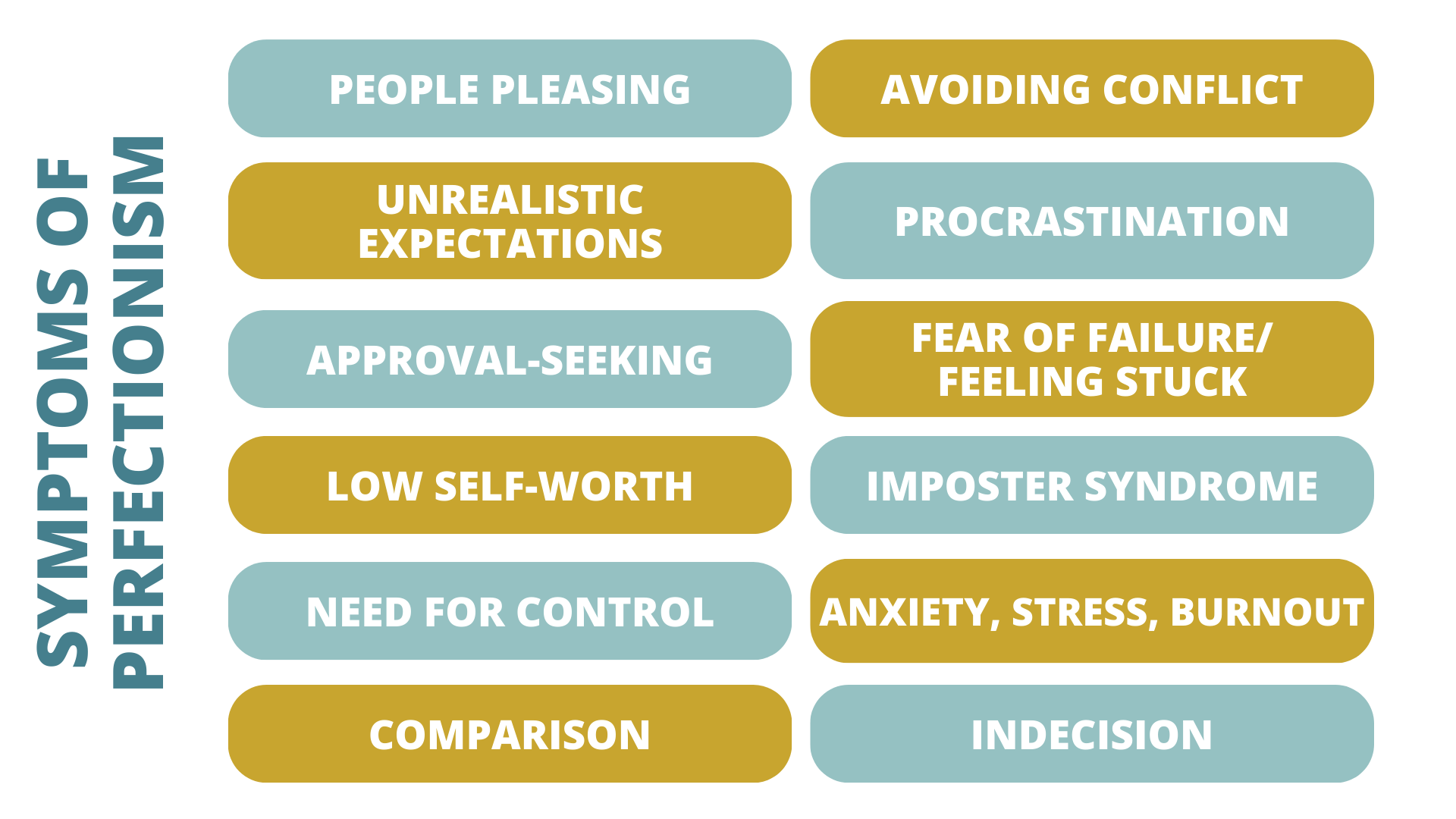 LEADING WITH 
IMPERFECTION
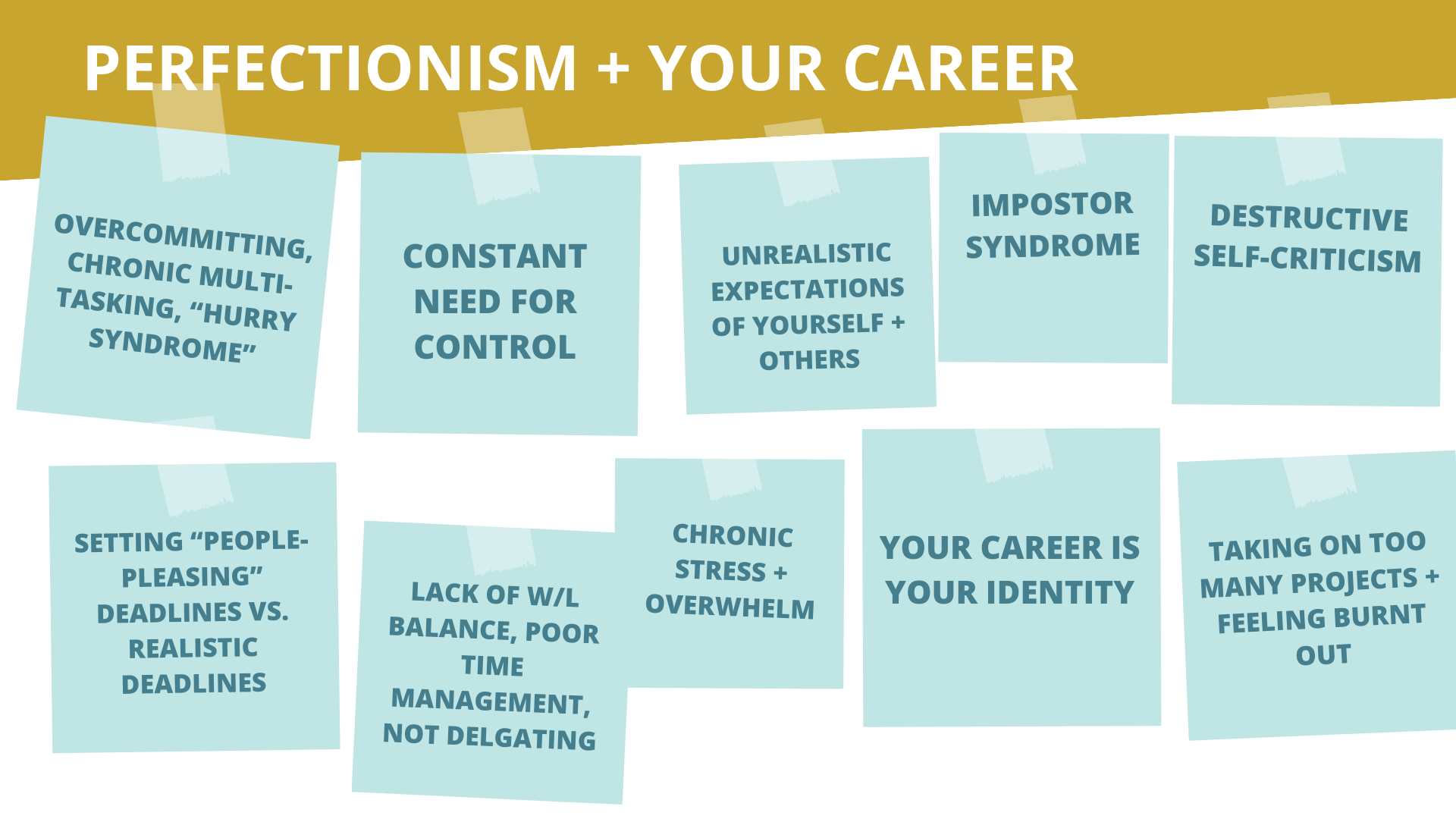 LEADING WITH 
IMPERFECTION
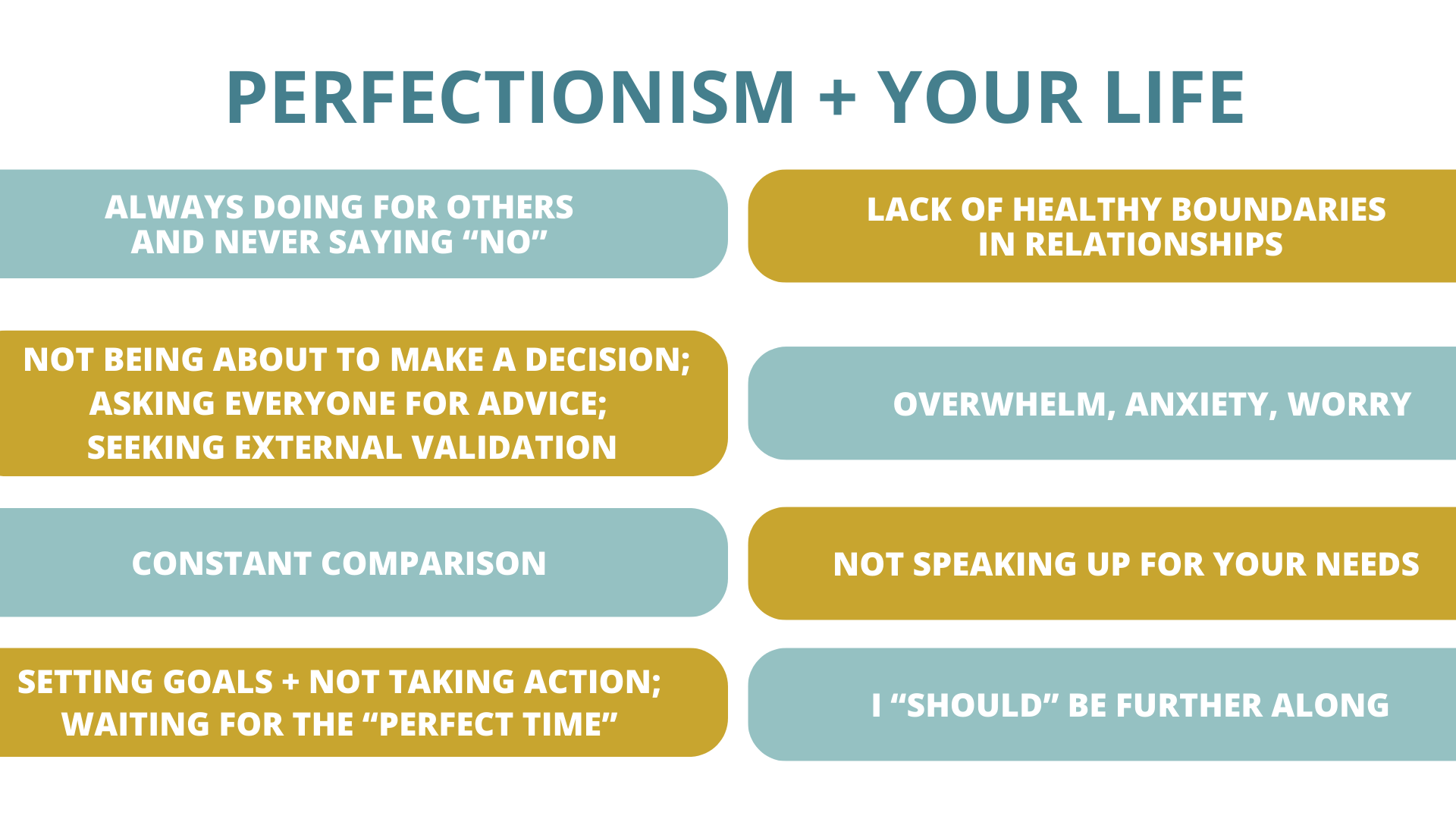 LEADING WITH 
IMPERFECTION
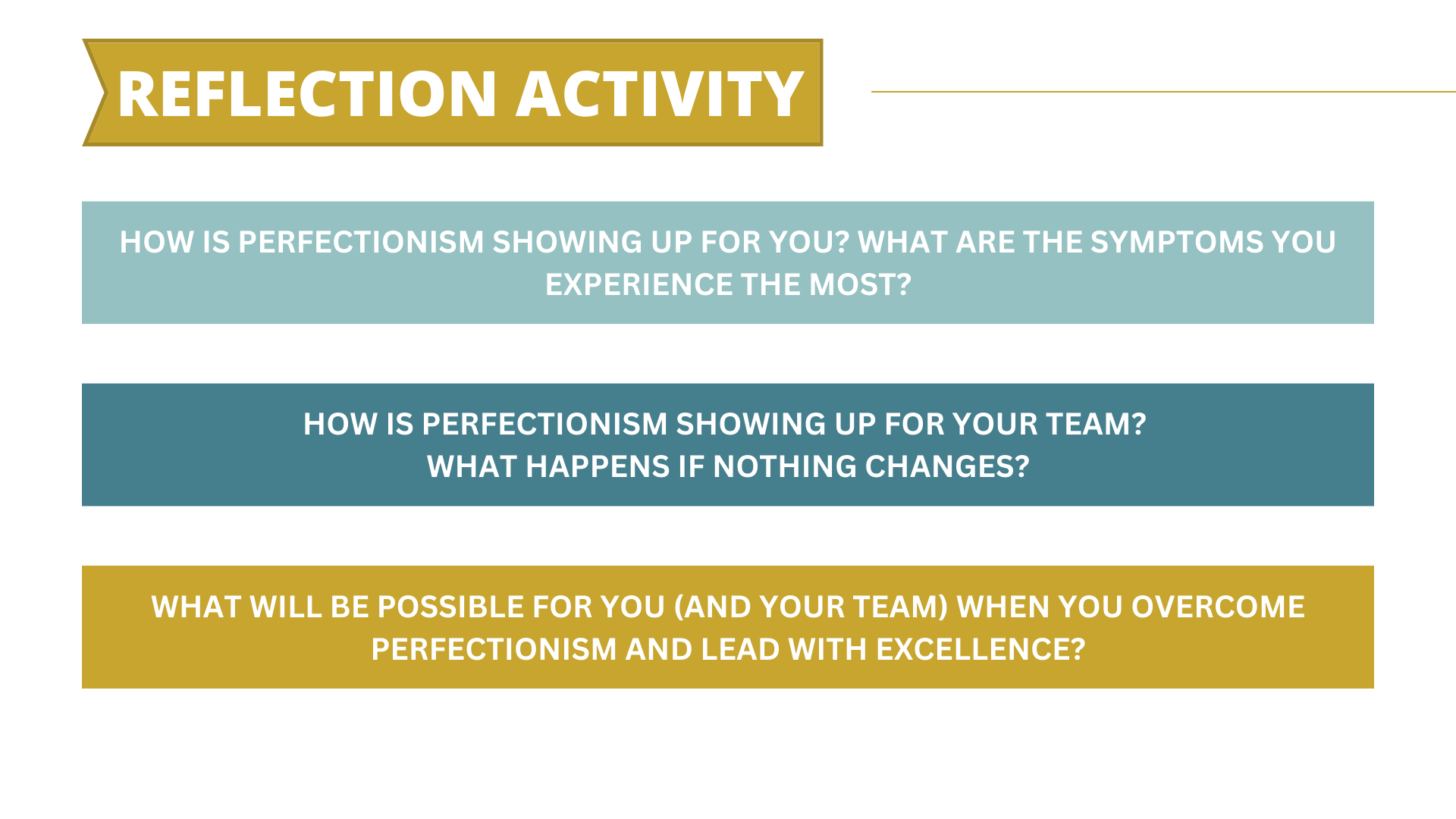 LEADING WITH 
IMPERFECTION
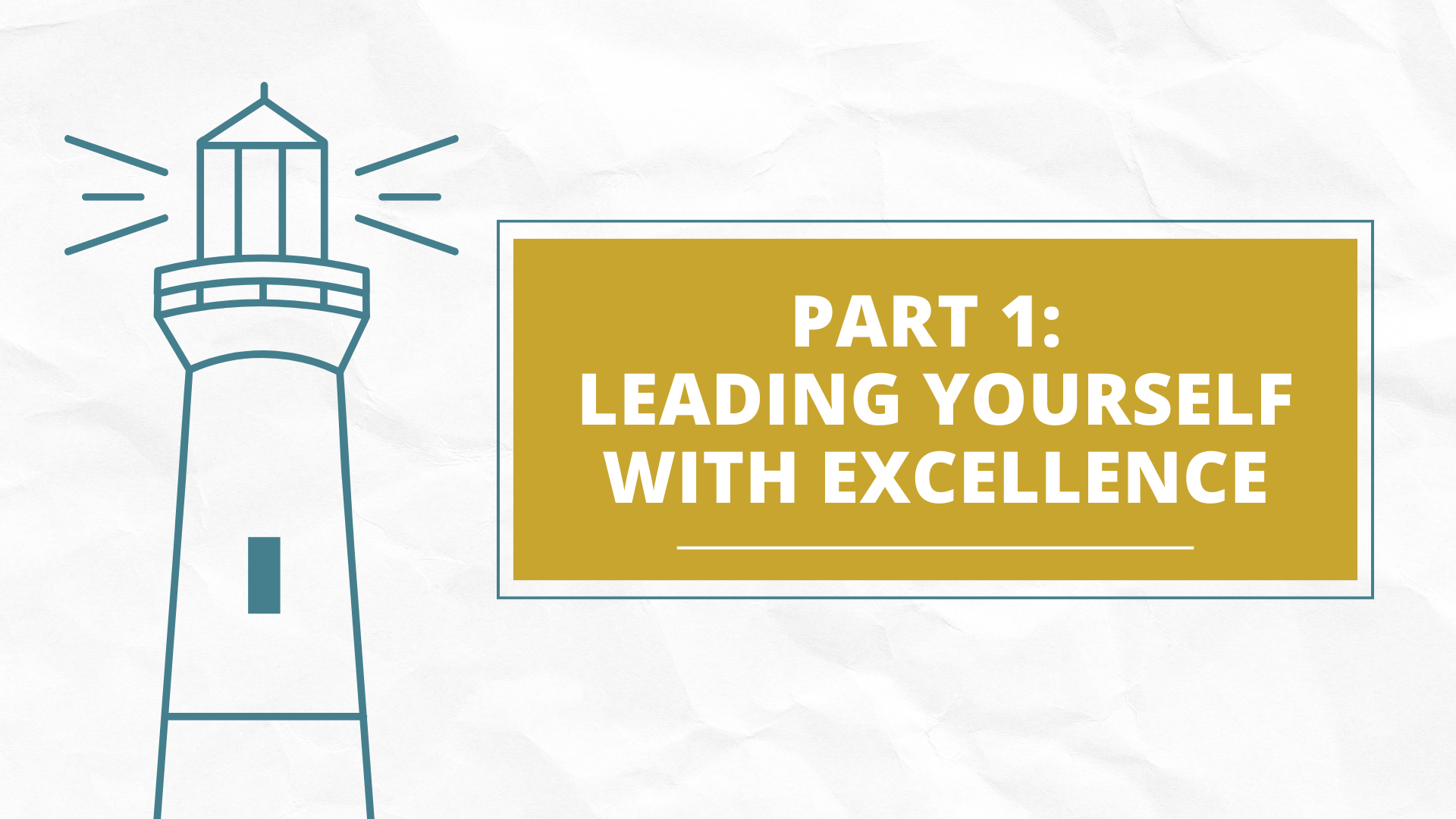 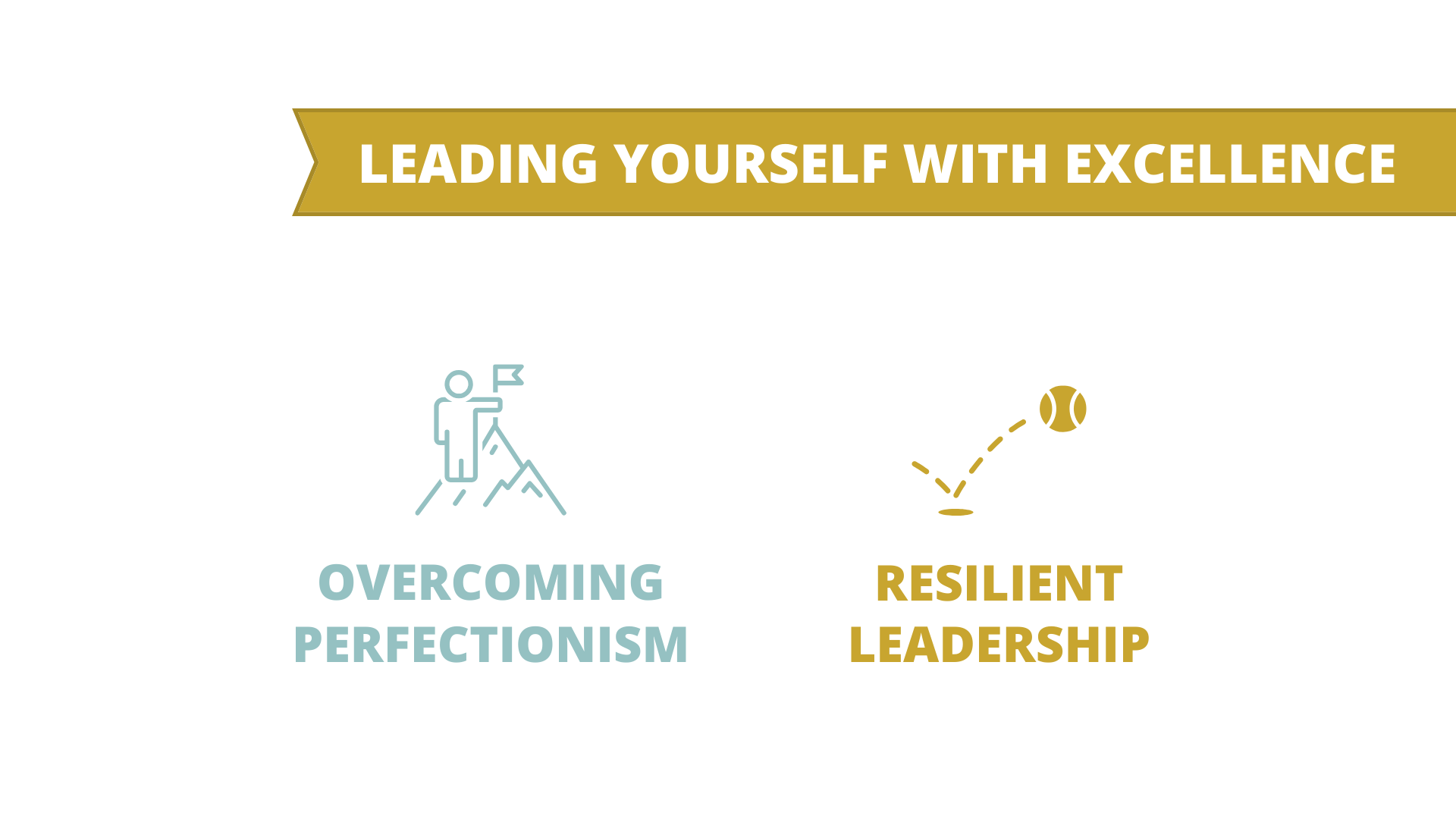 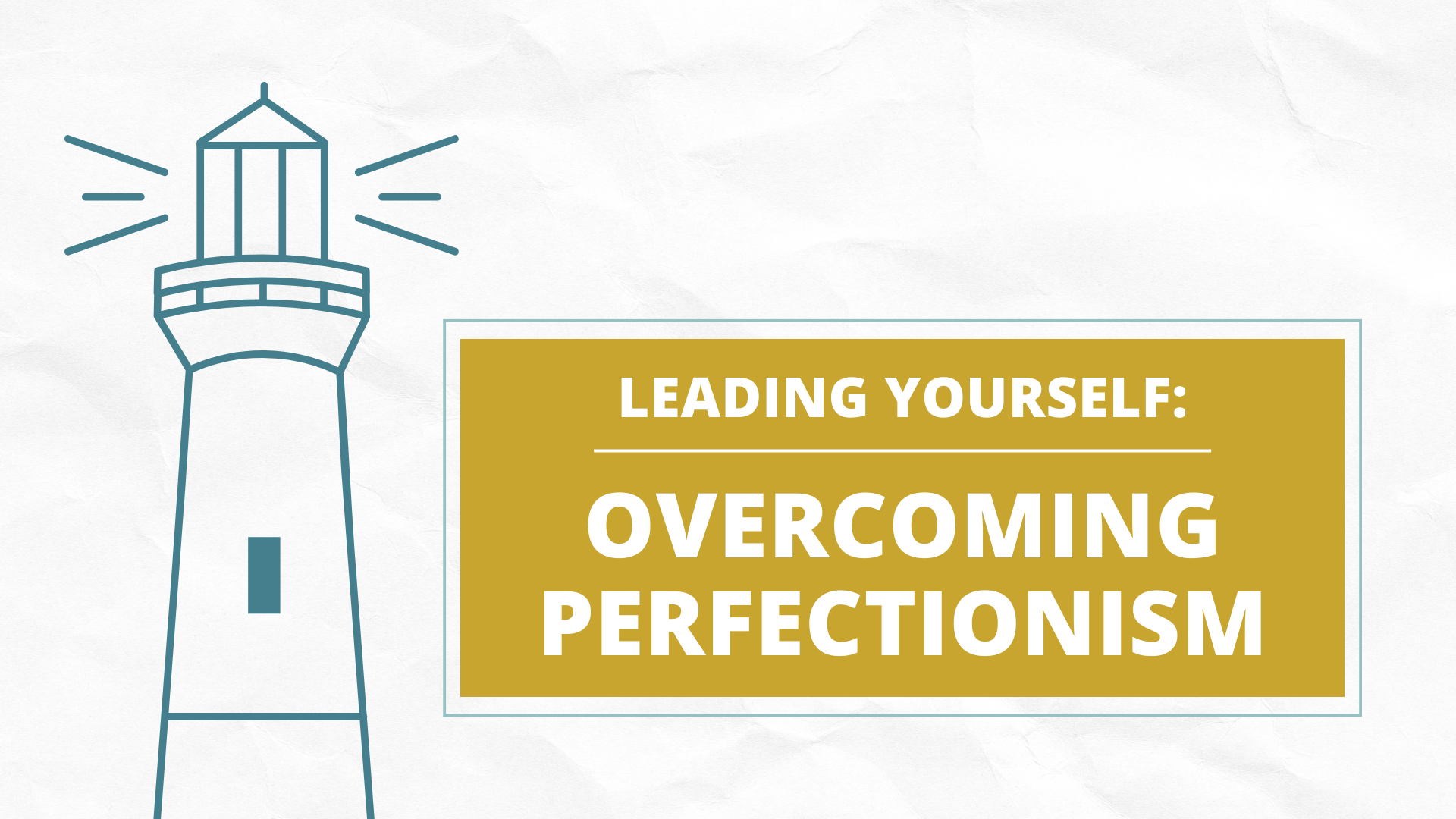 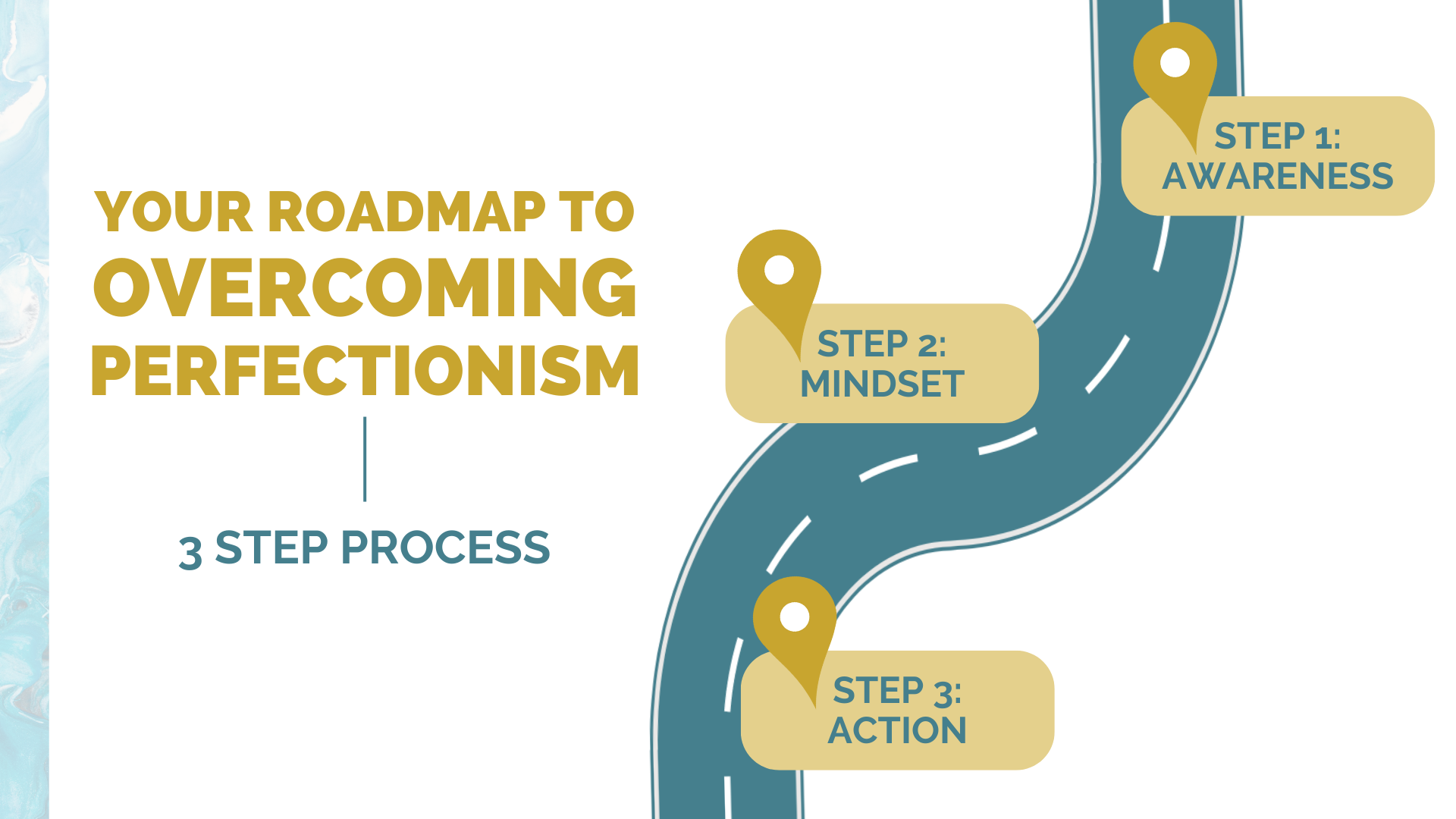 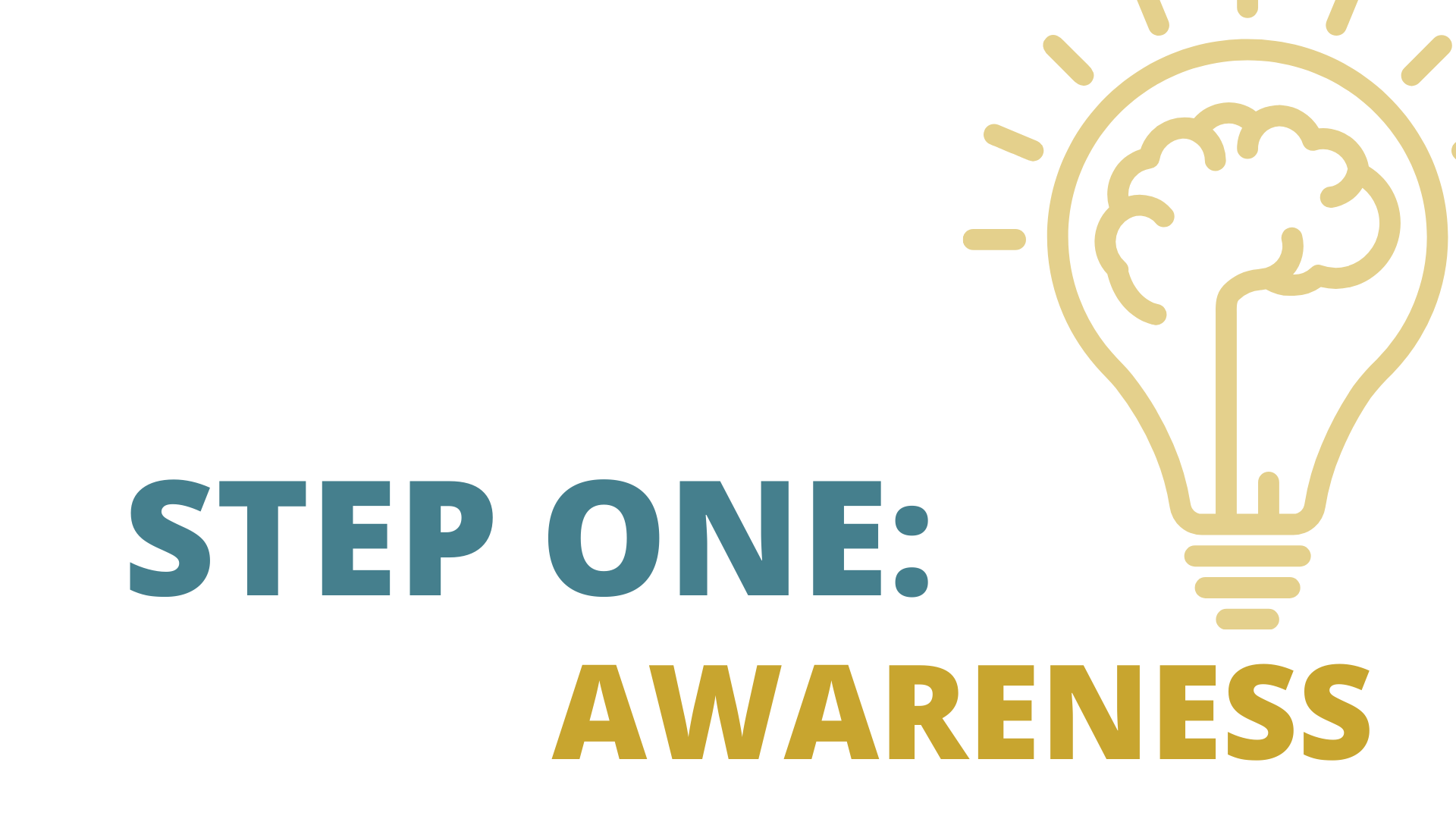 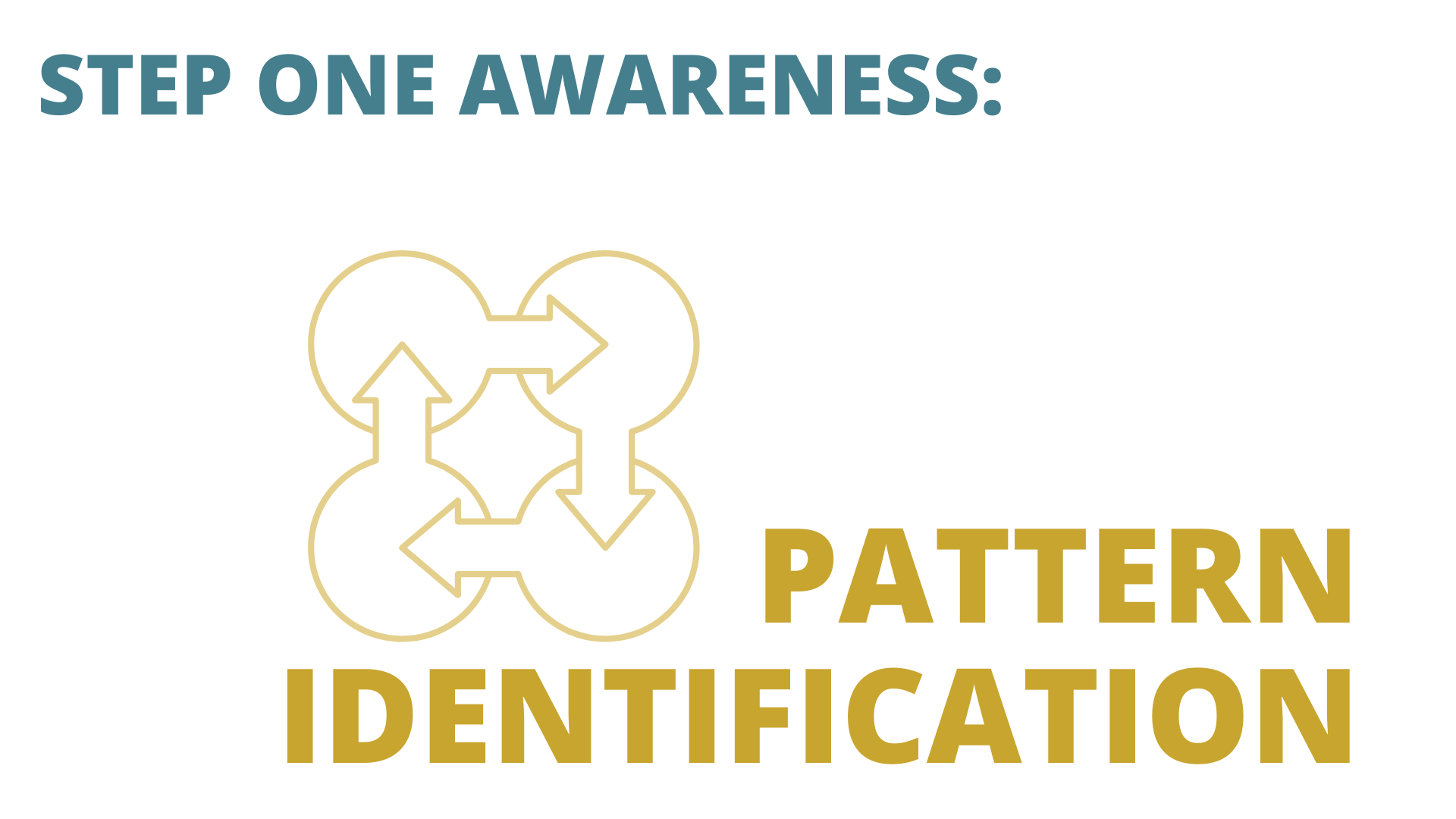 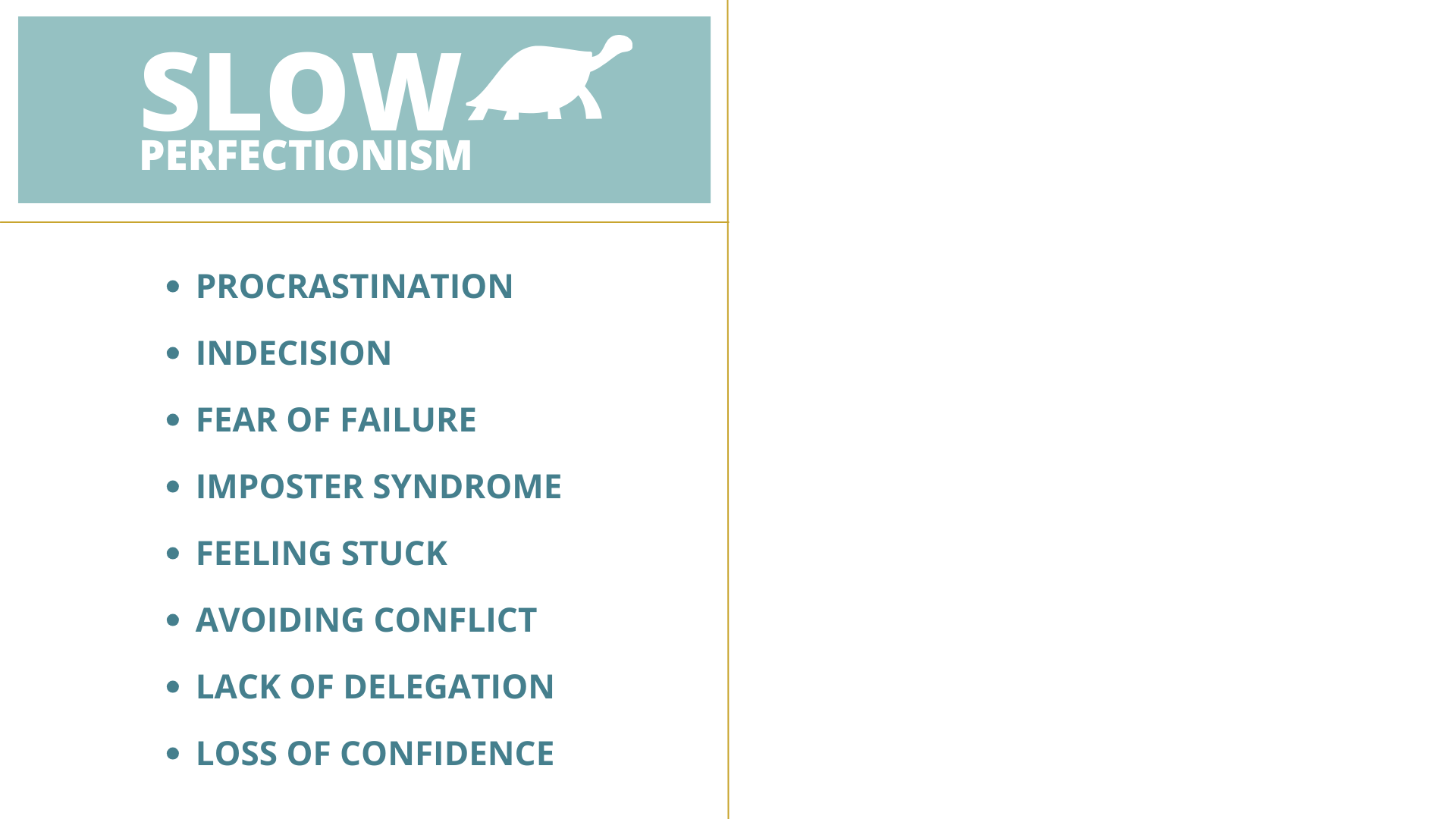 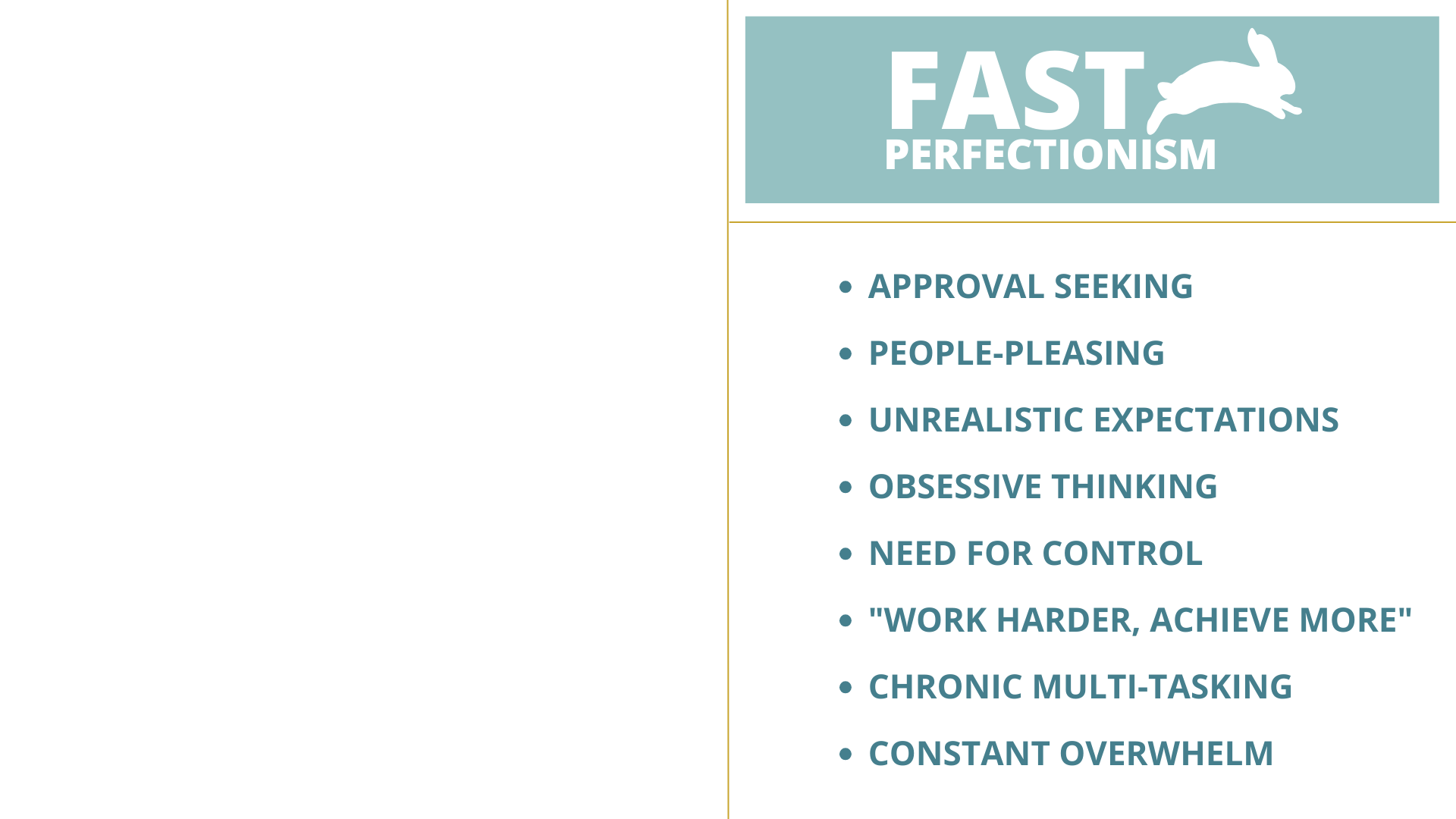 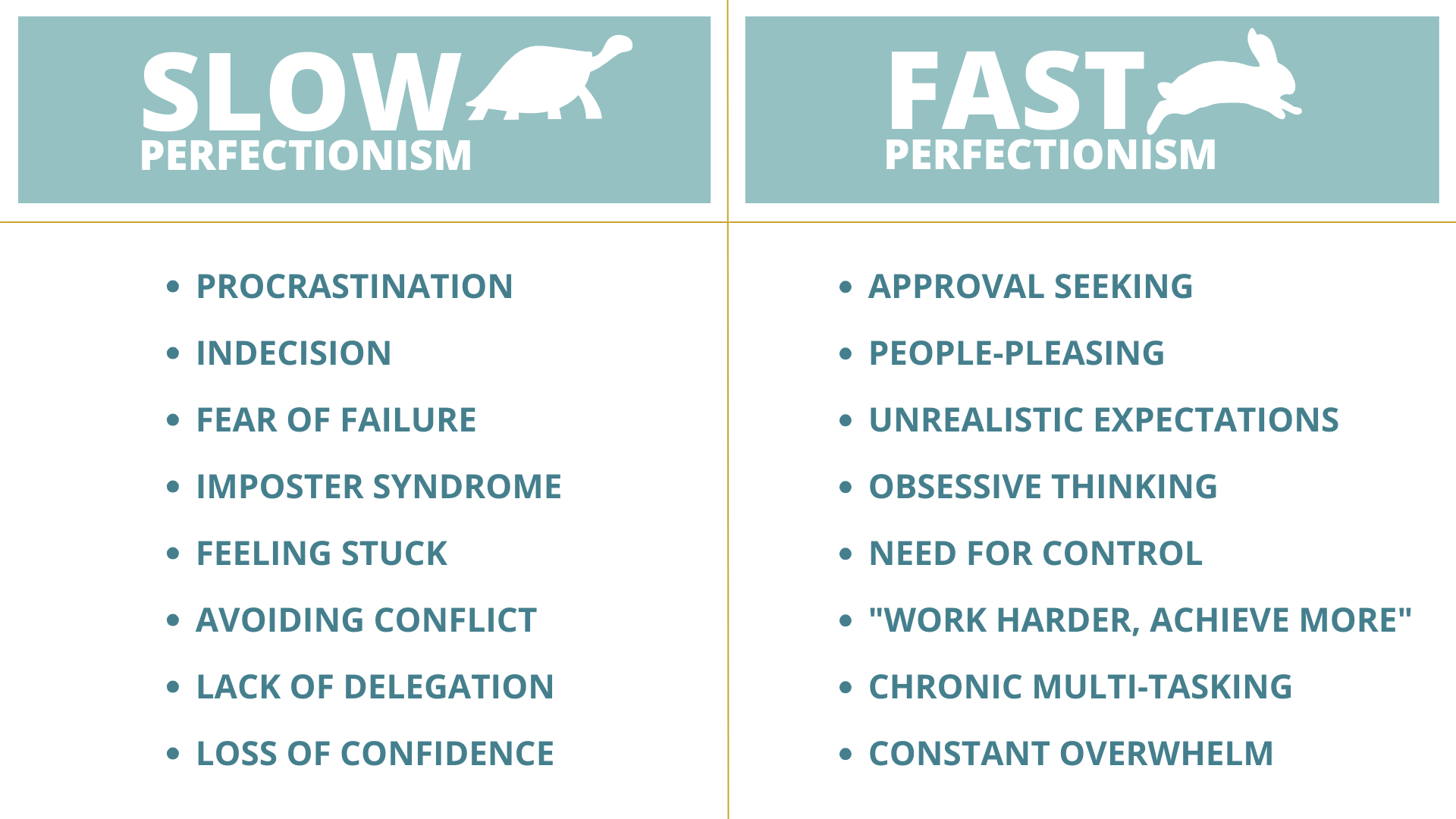 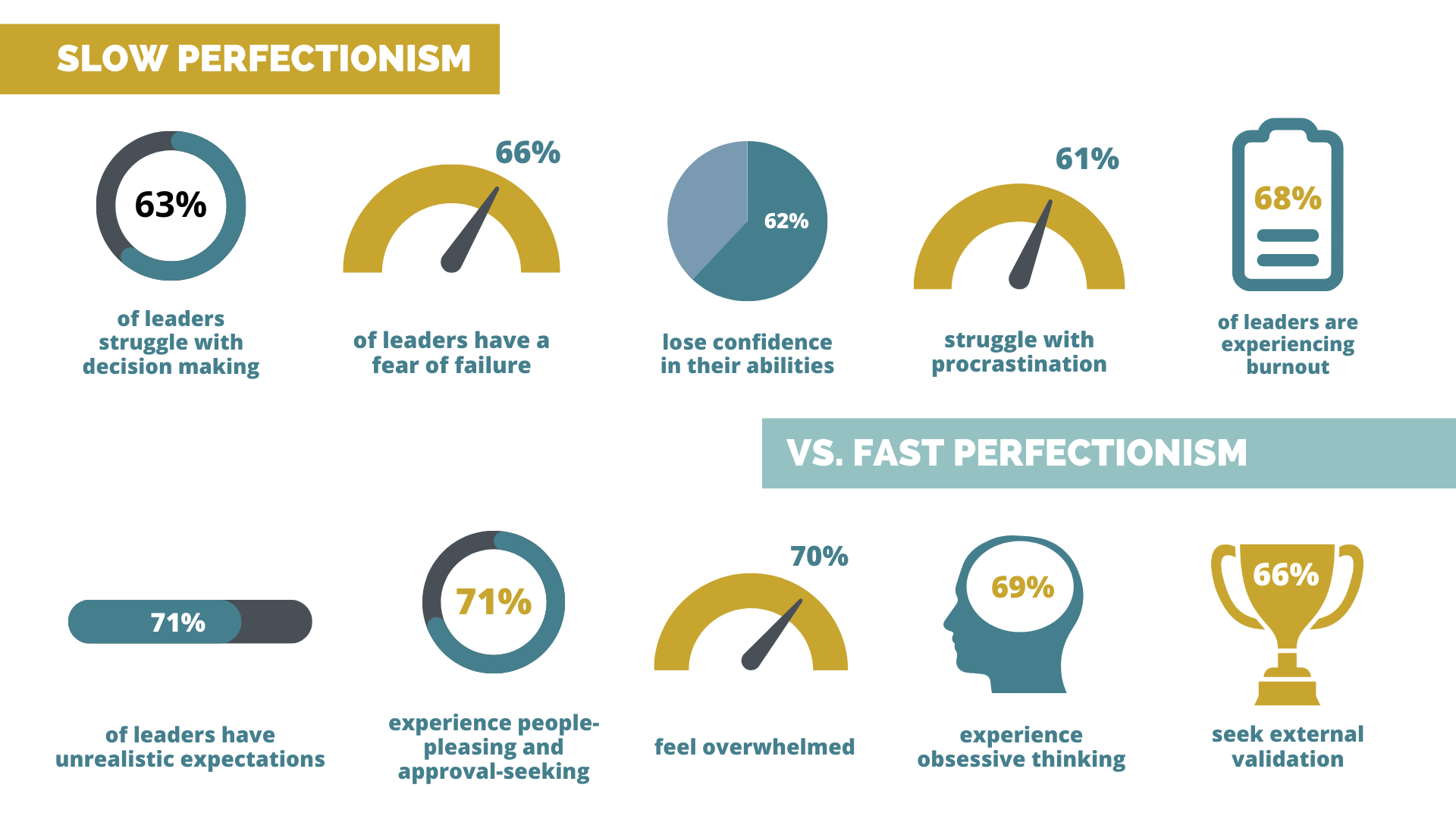 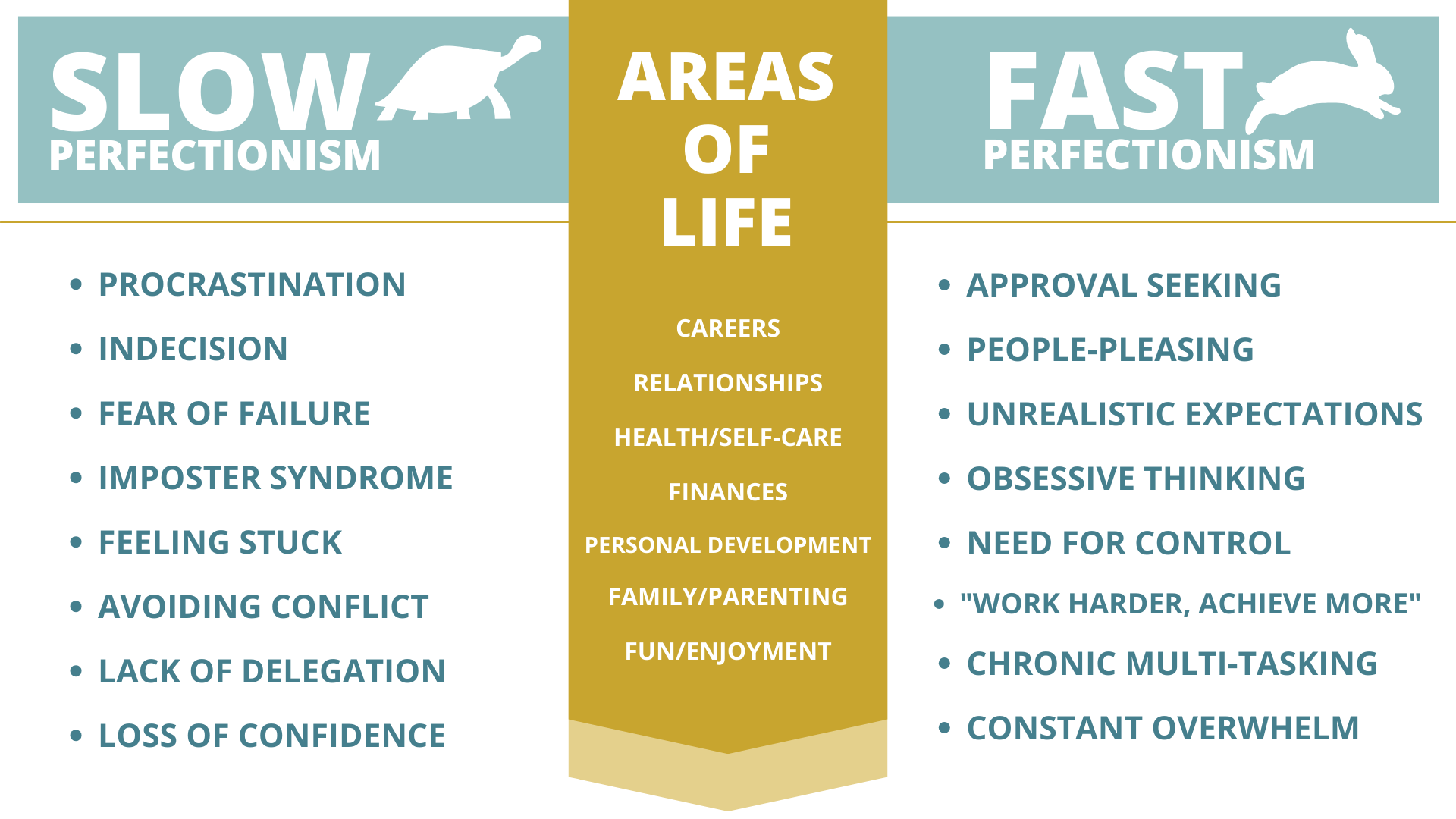 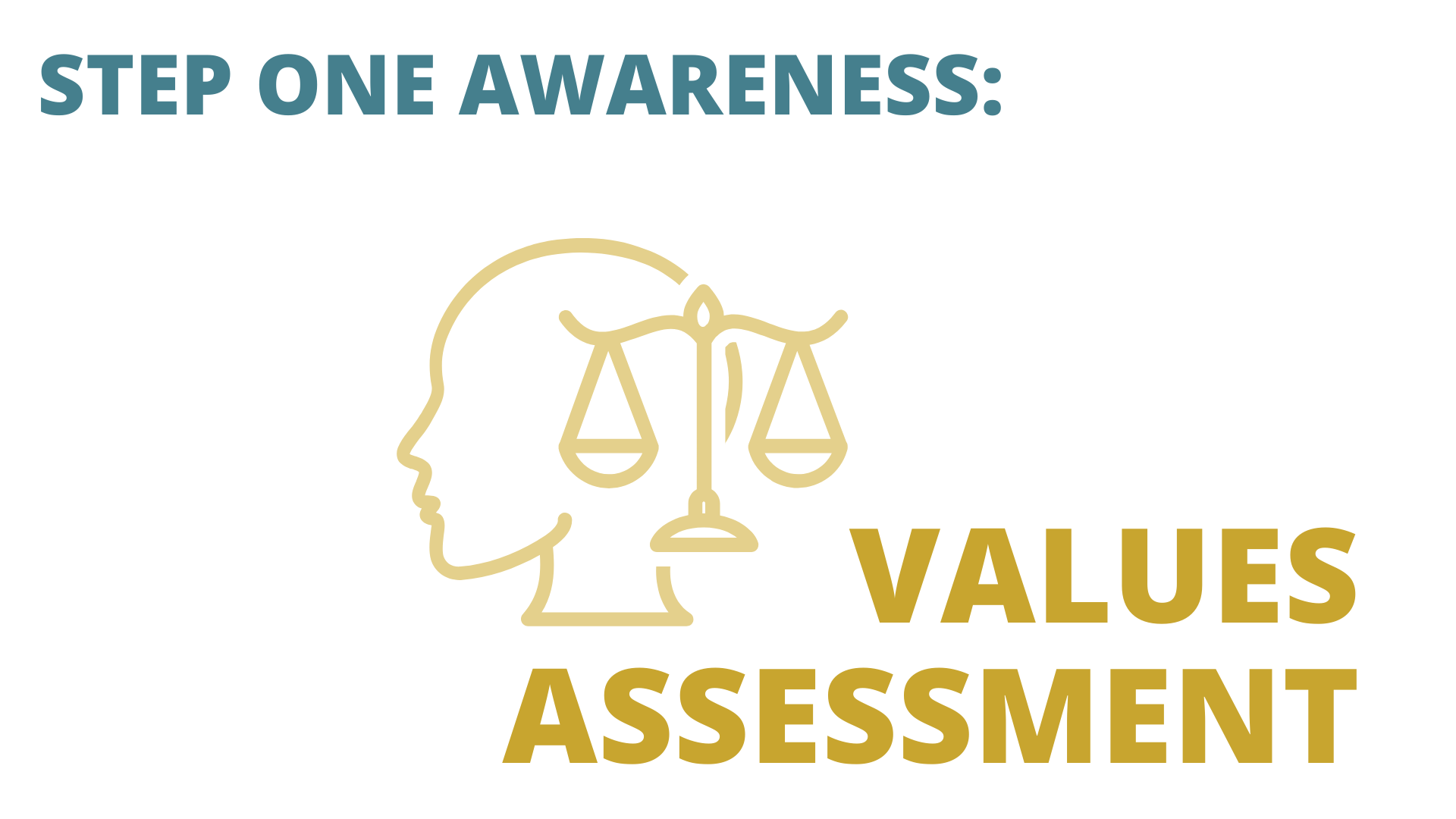 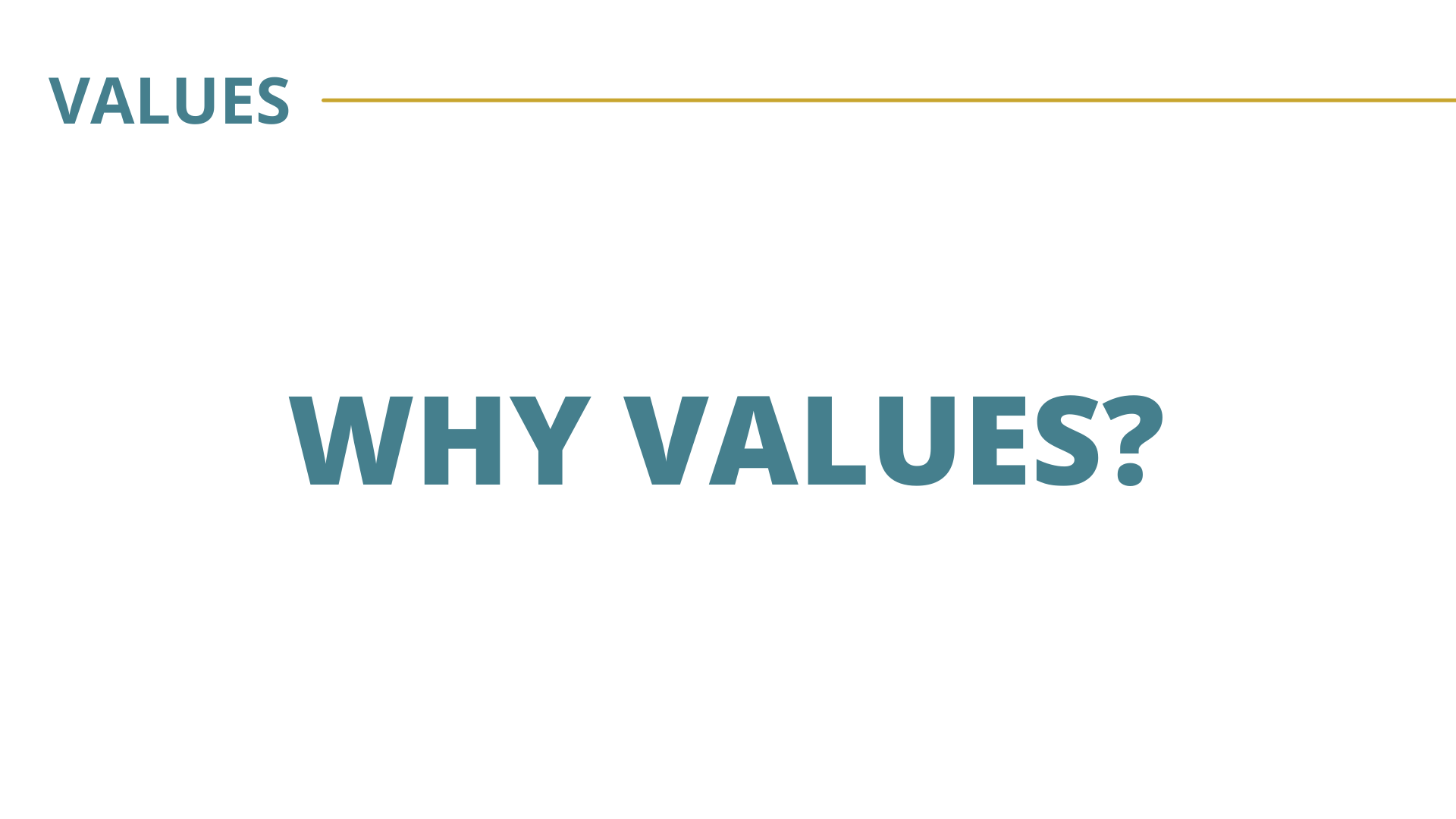 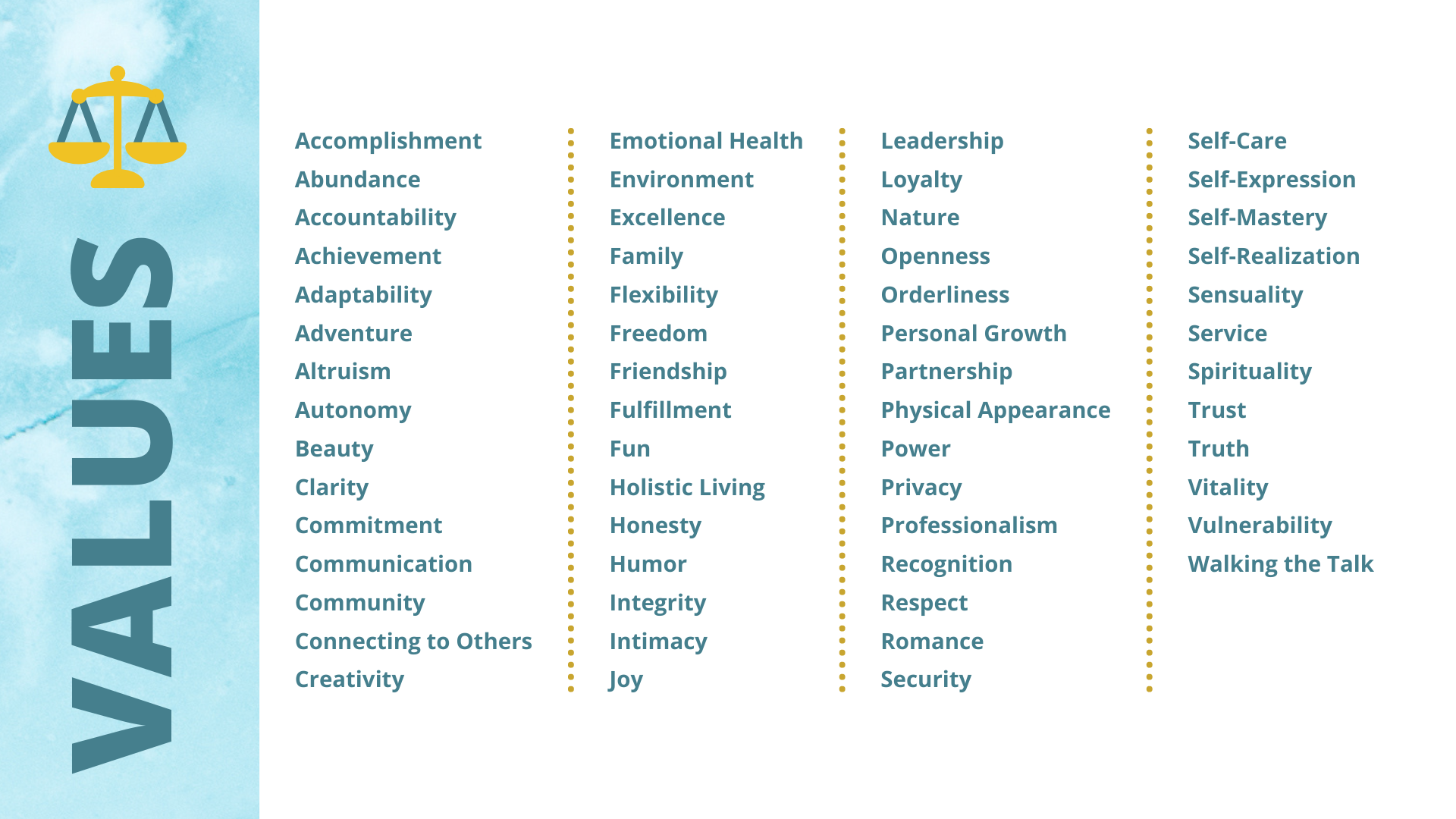 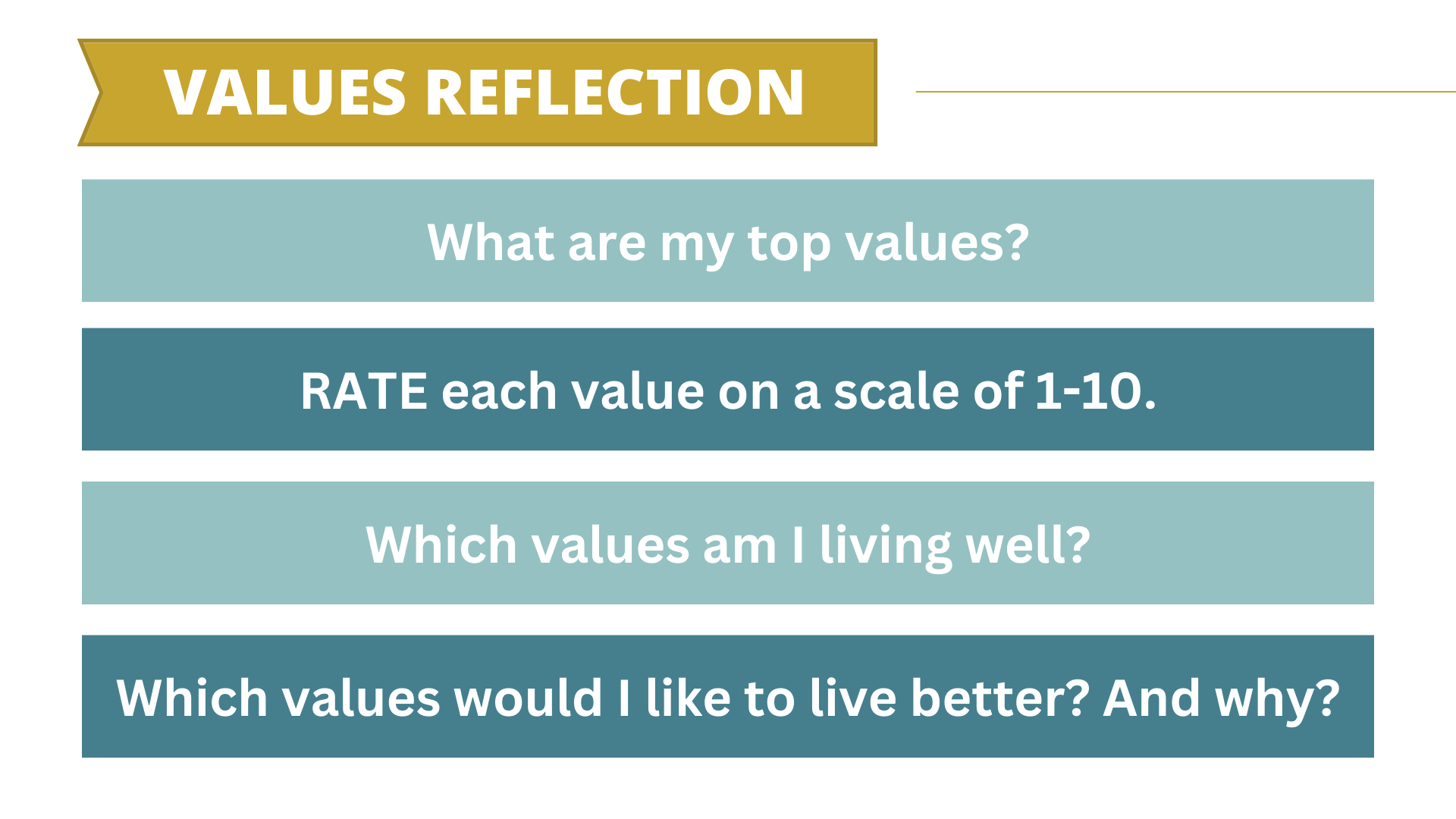 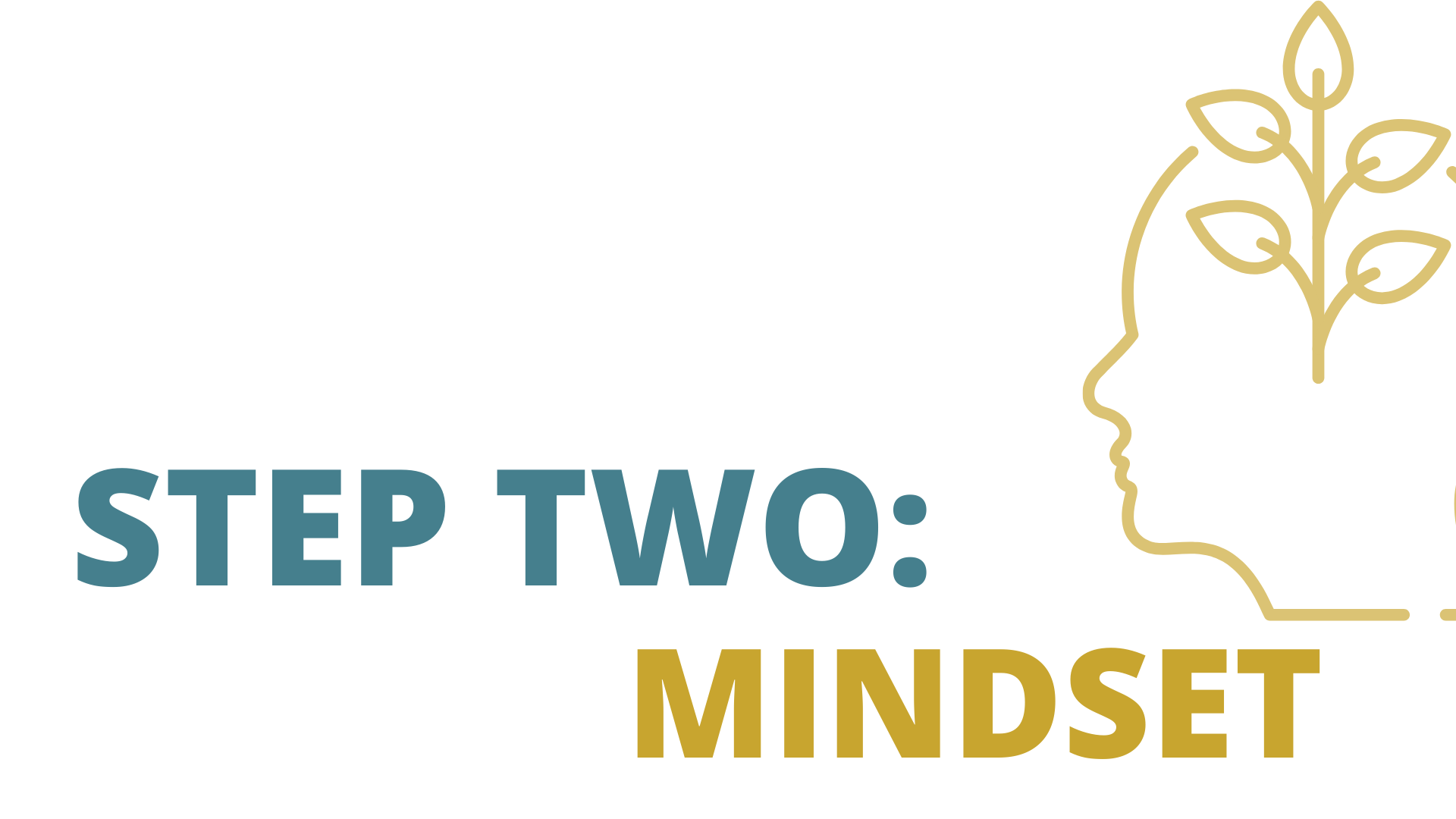 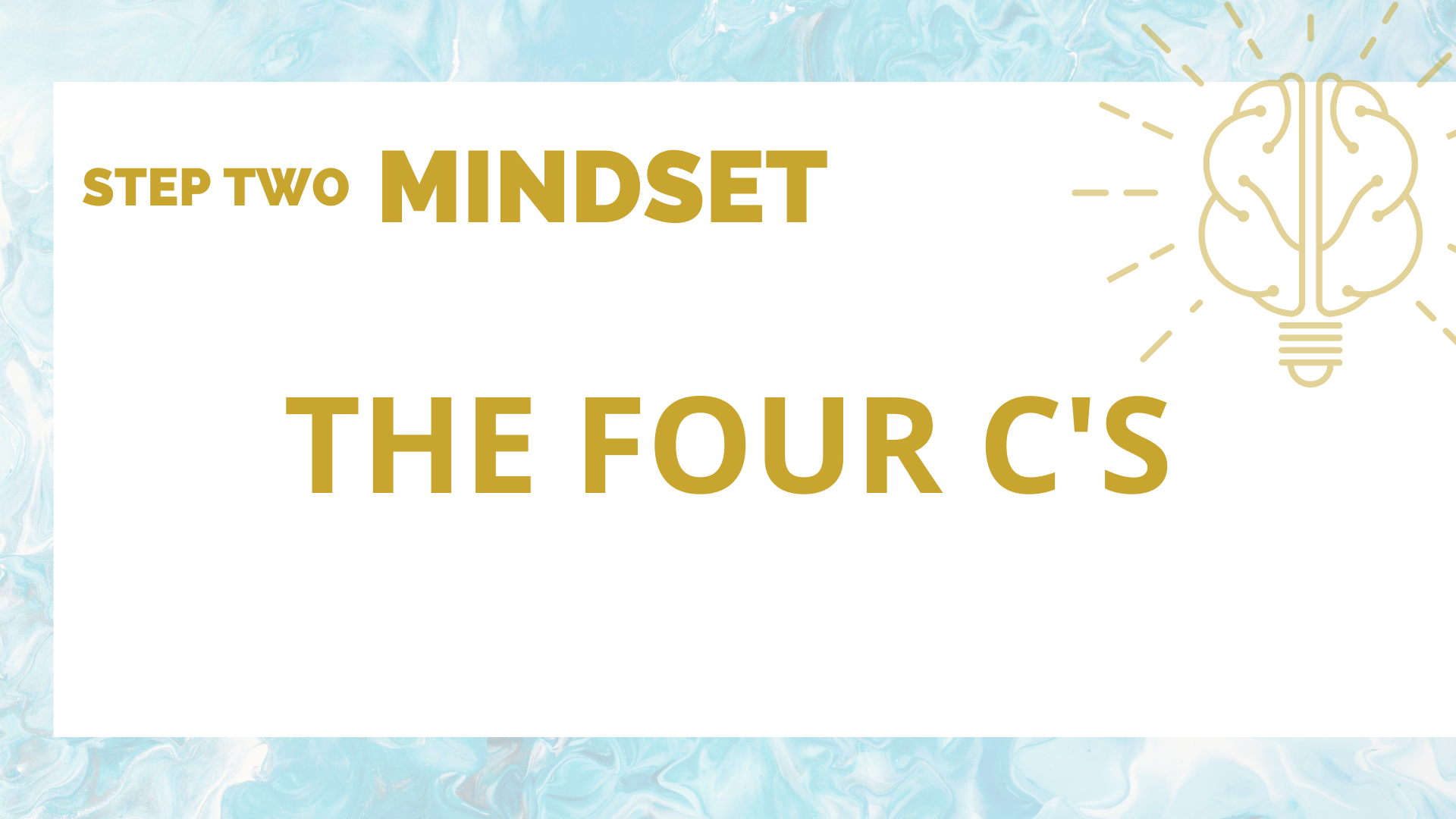 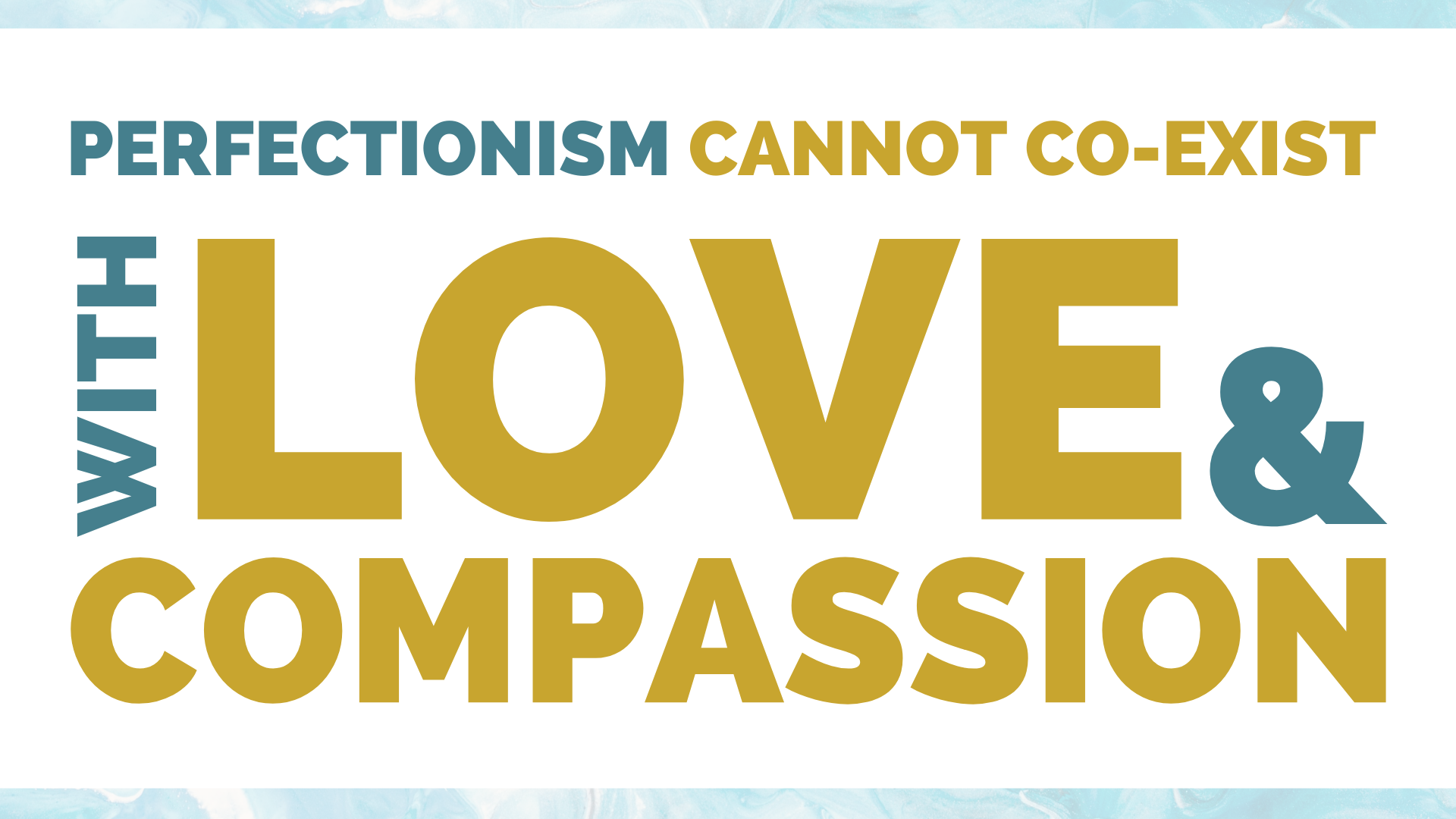 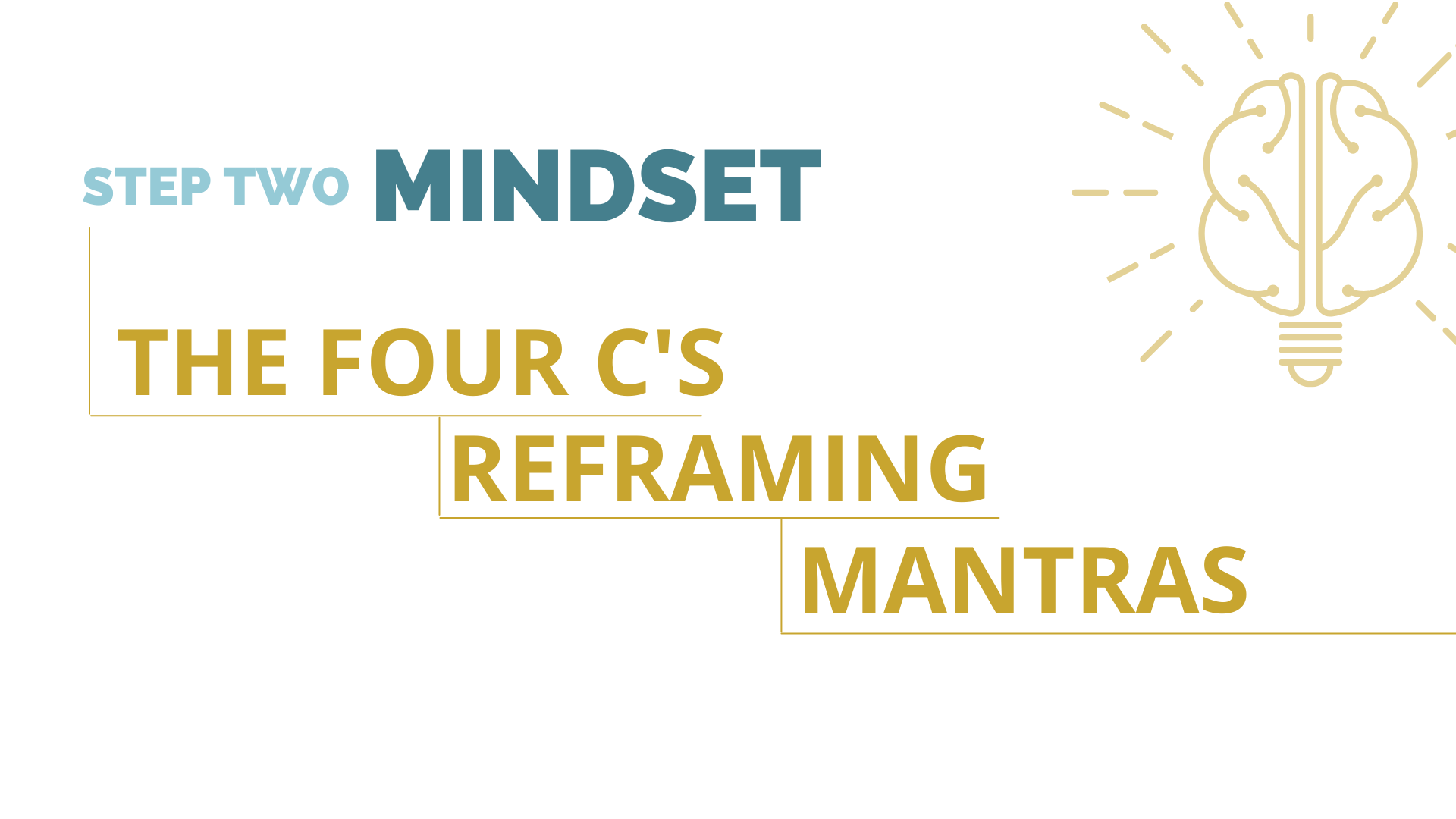 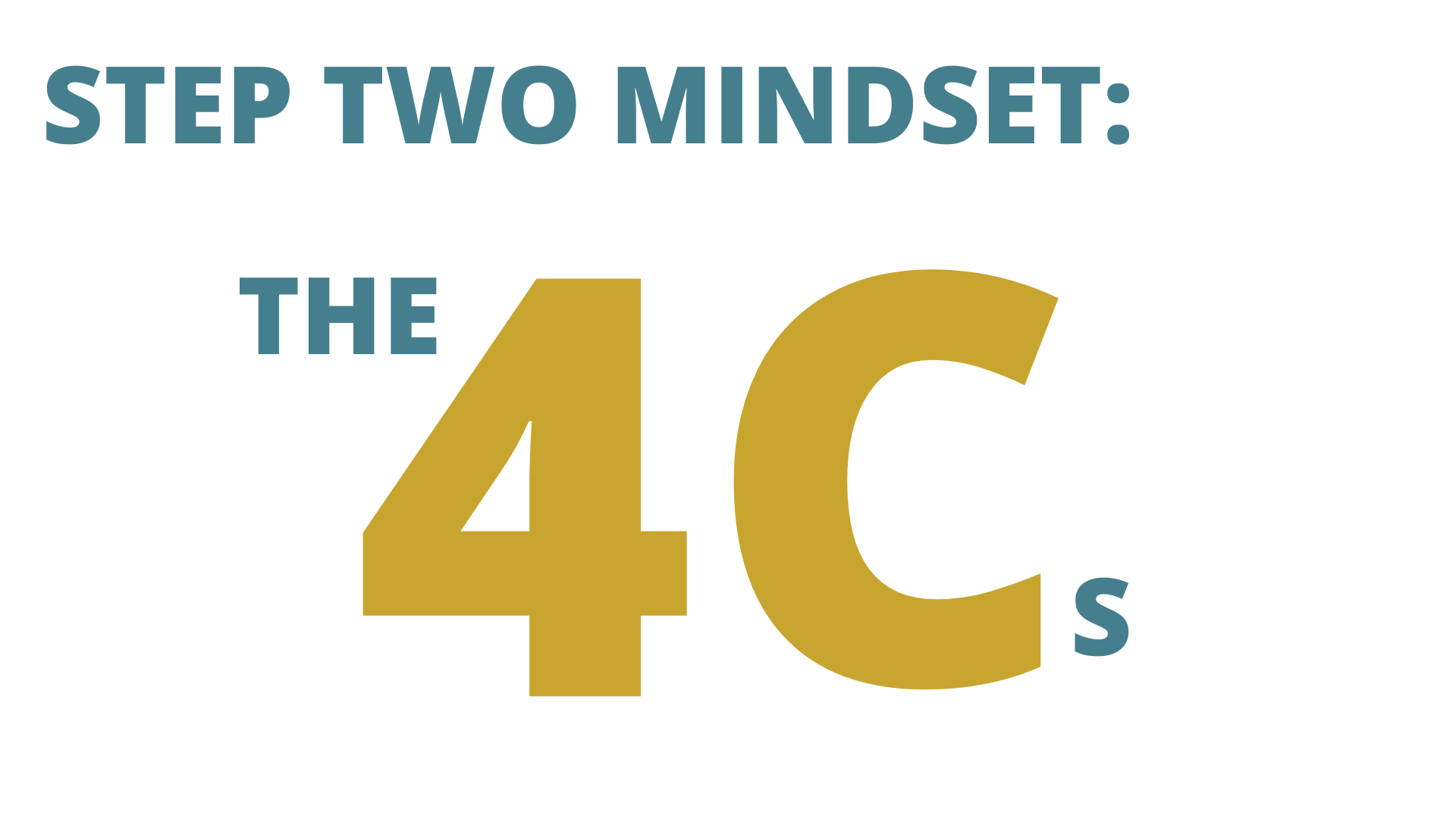 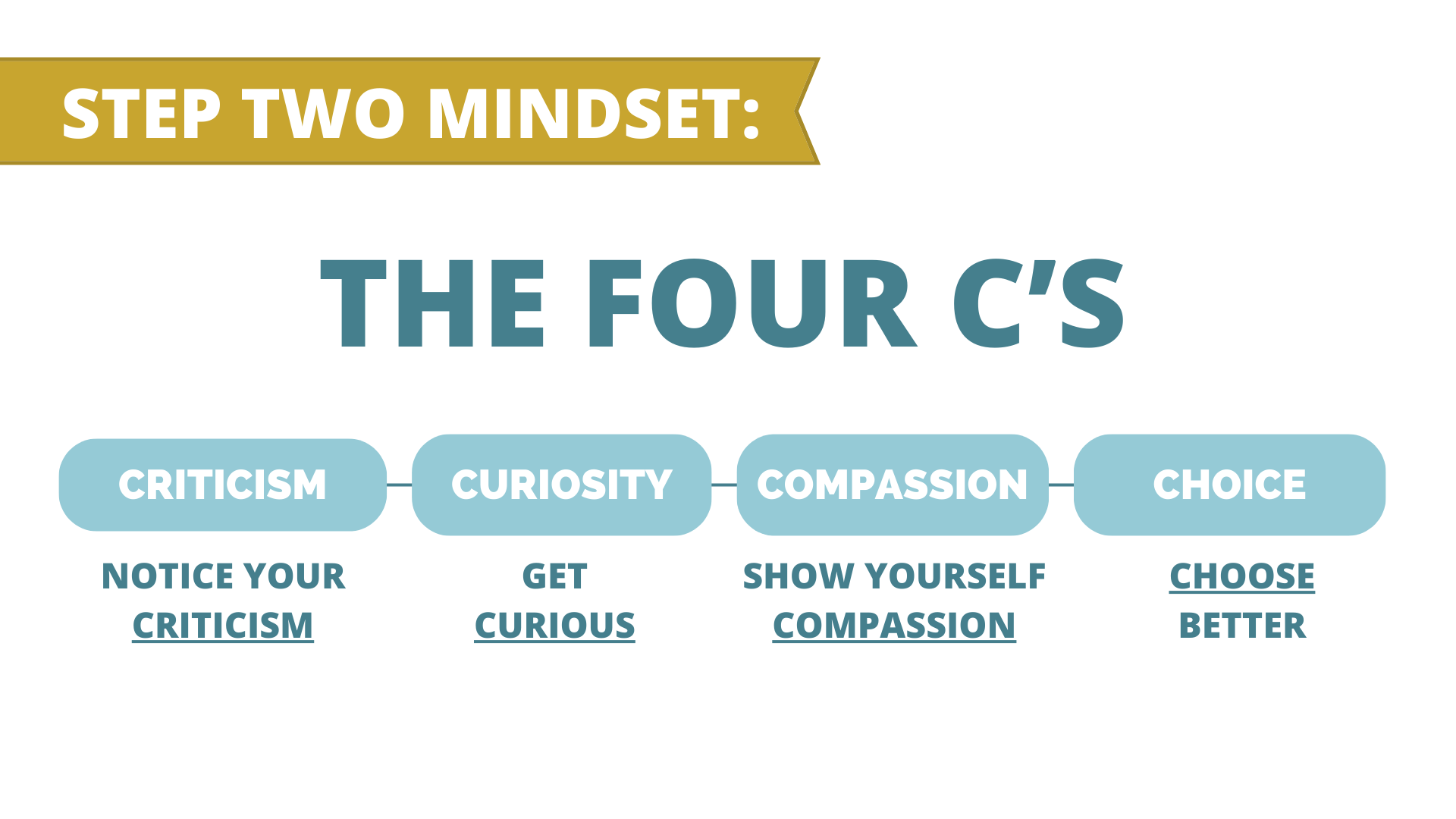 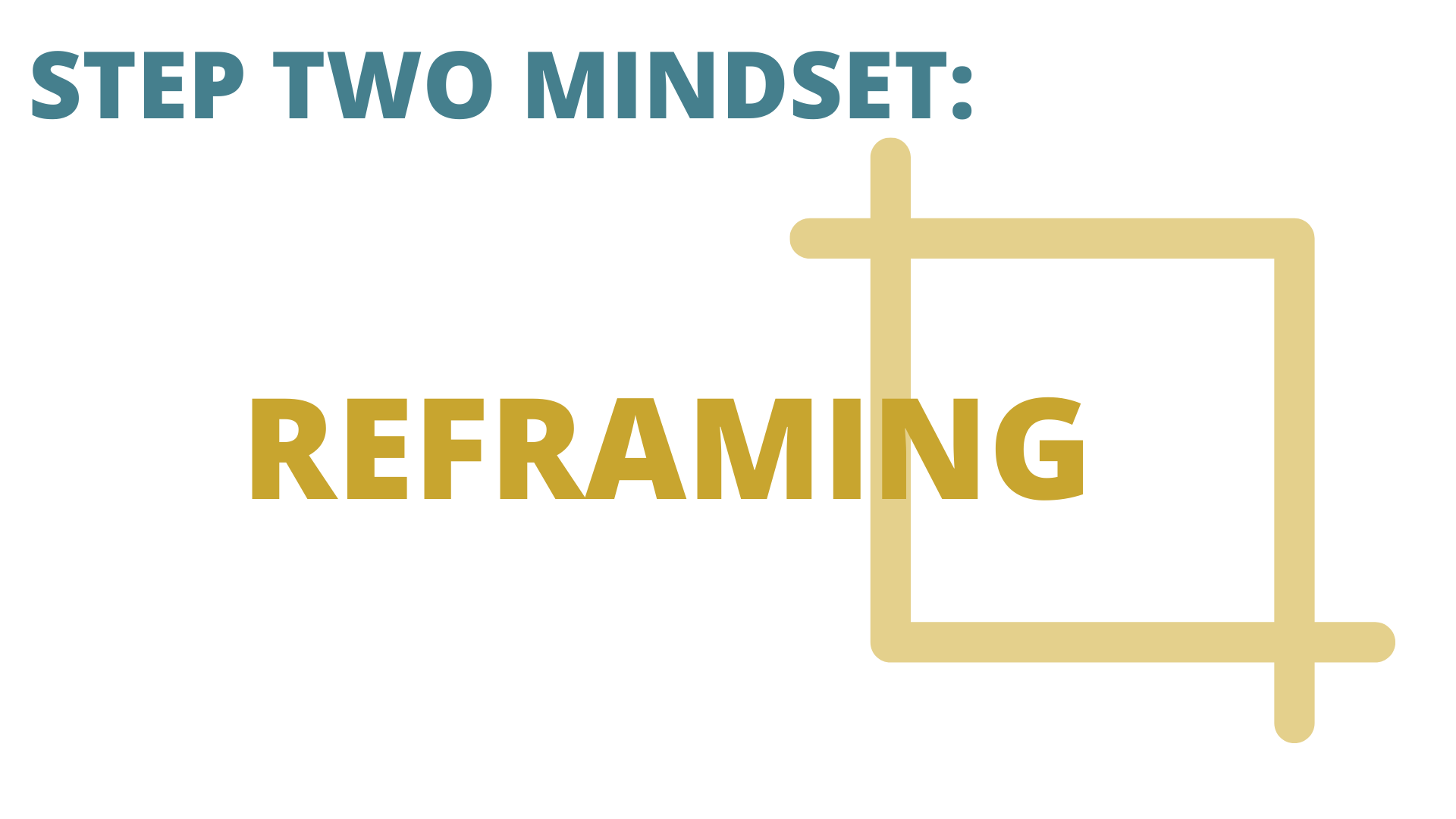 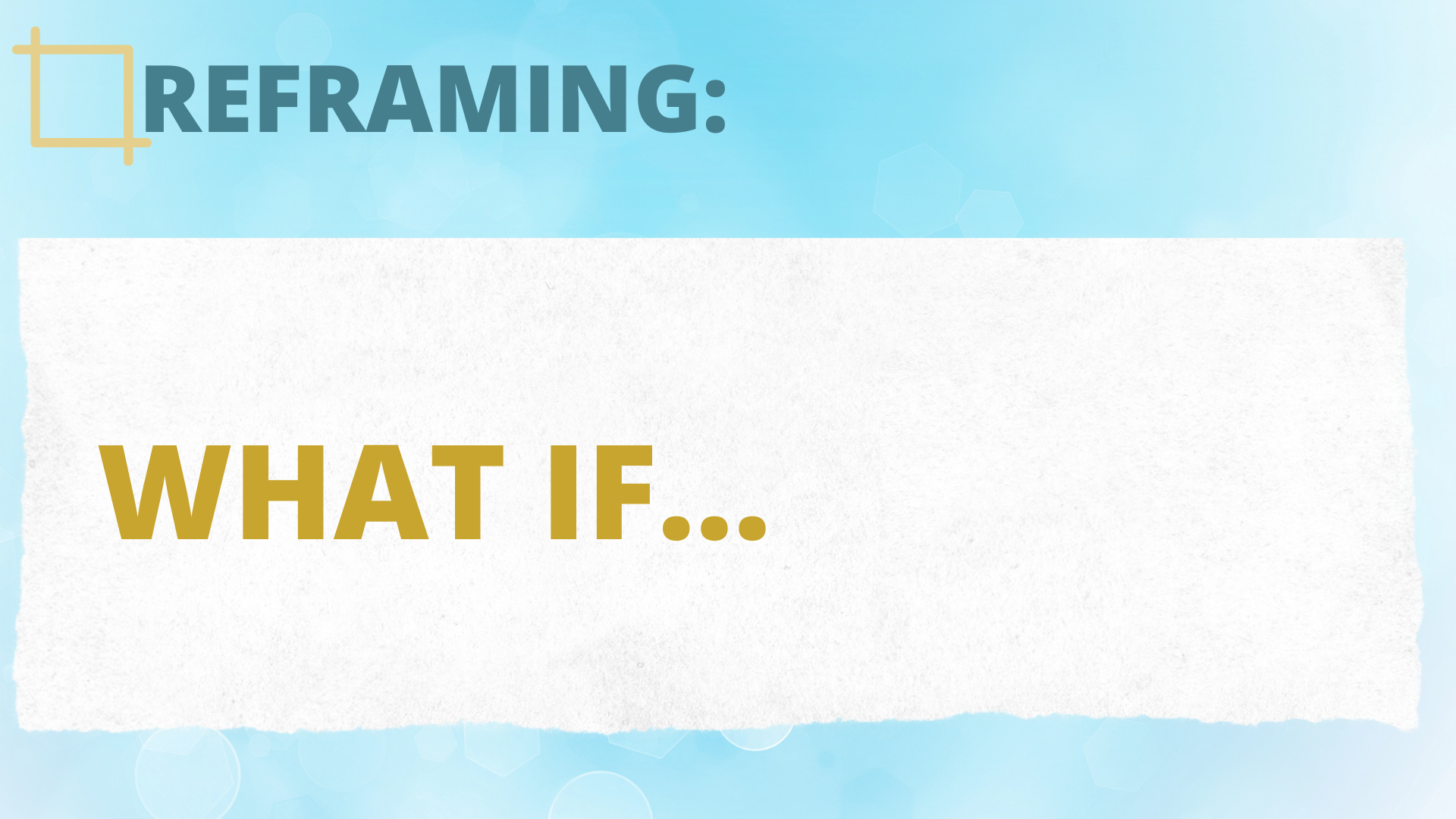 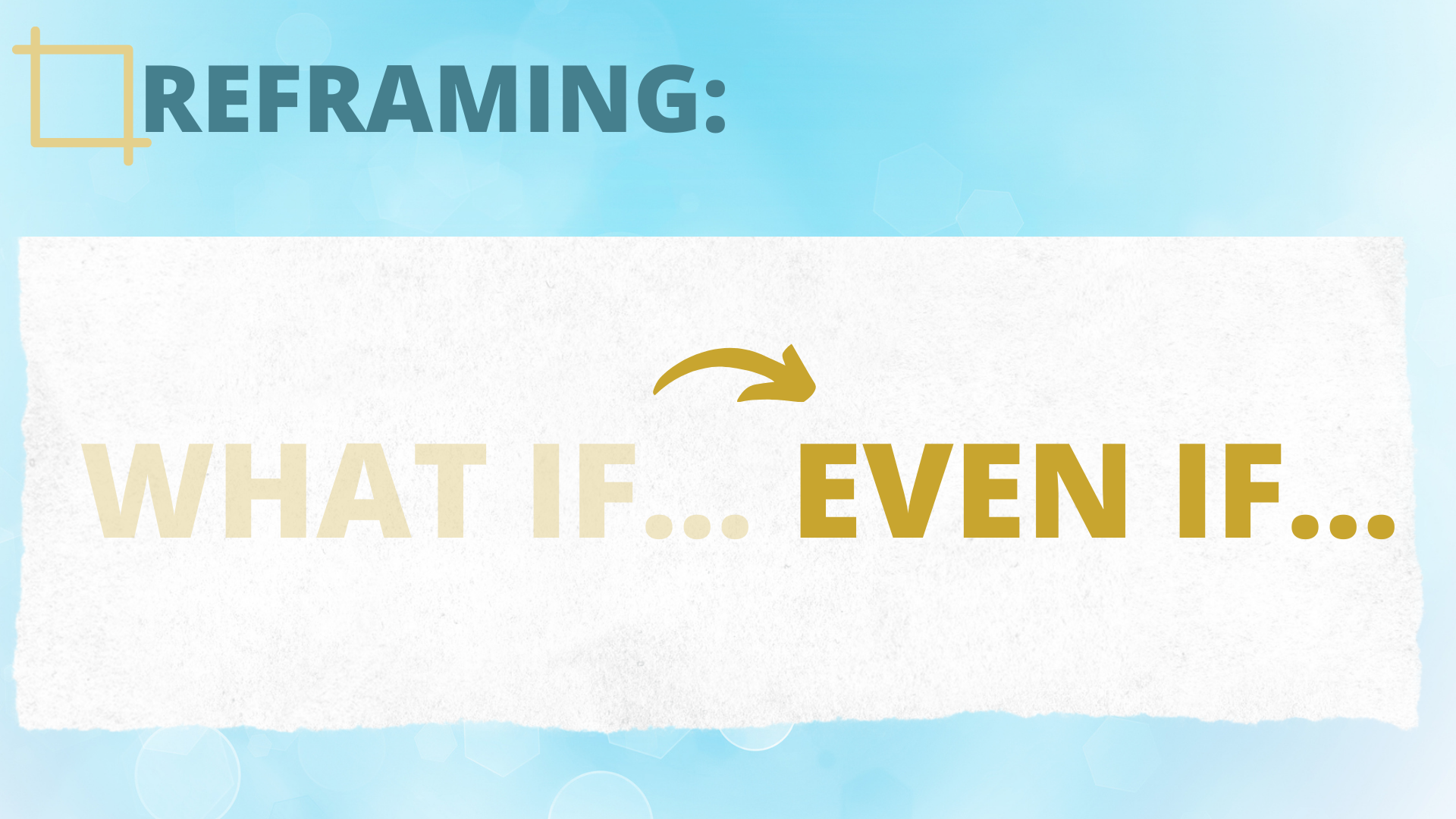 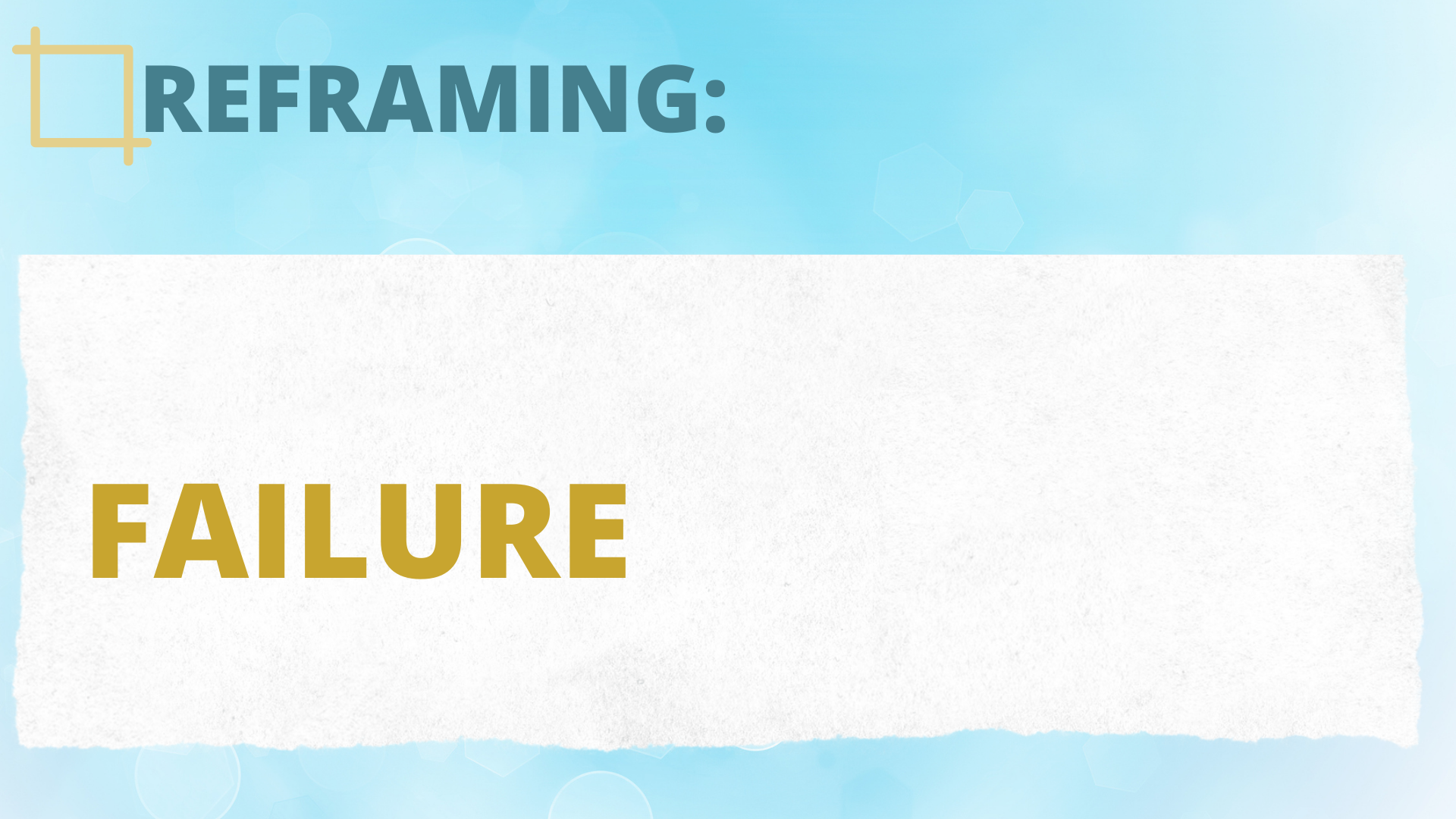 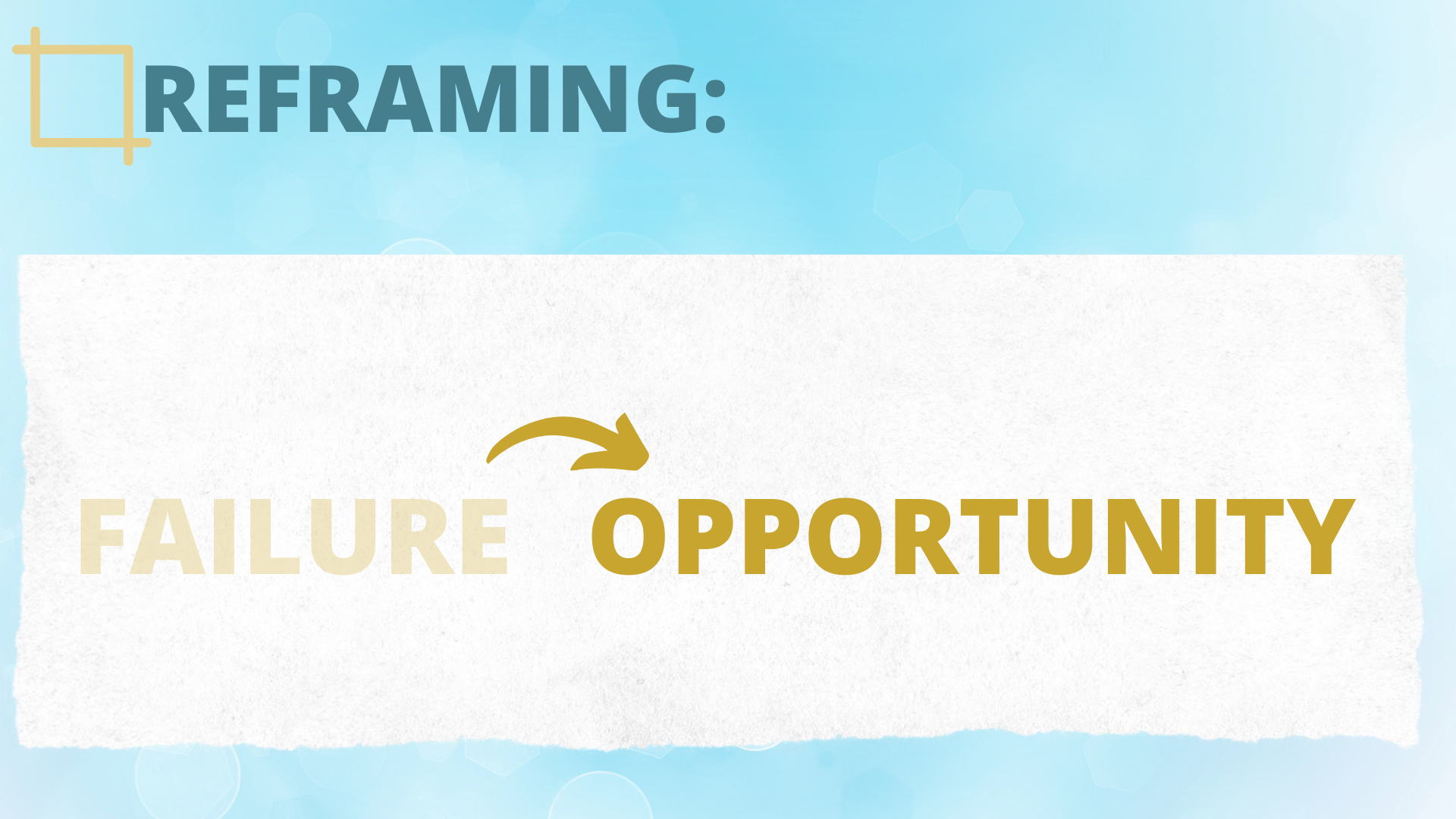 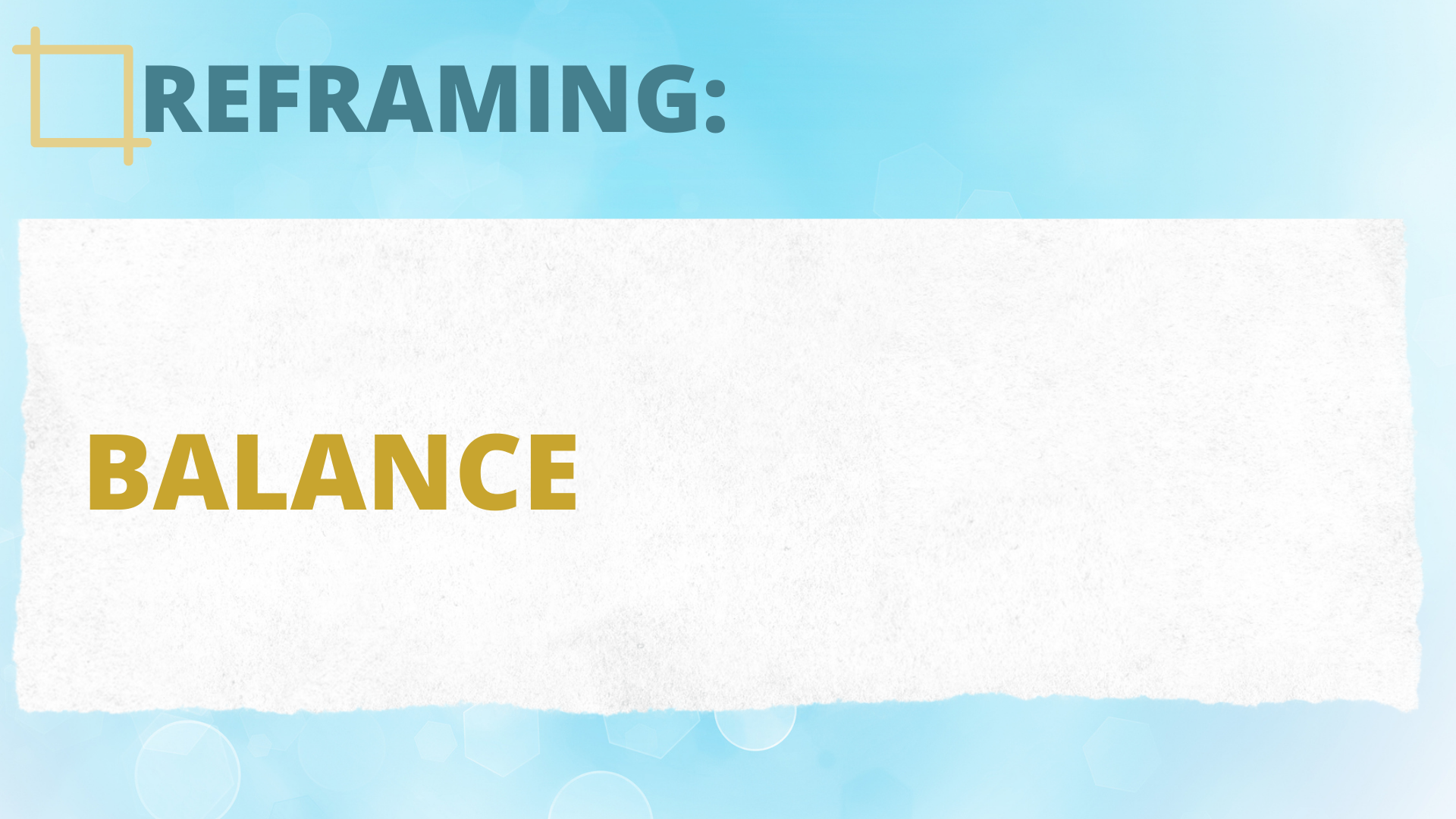 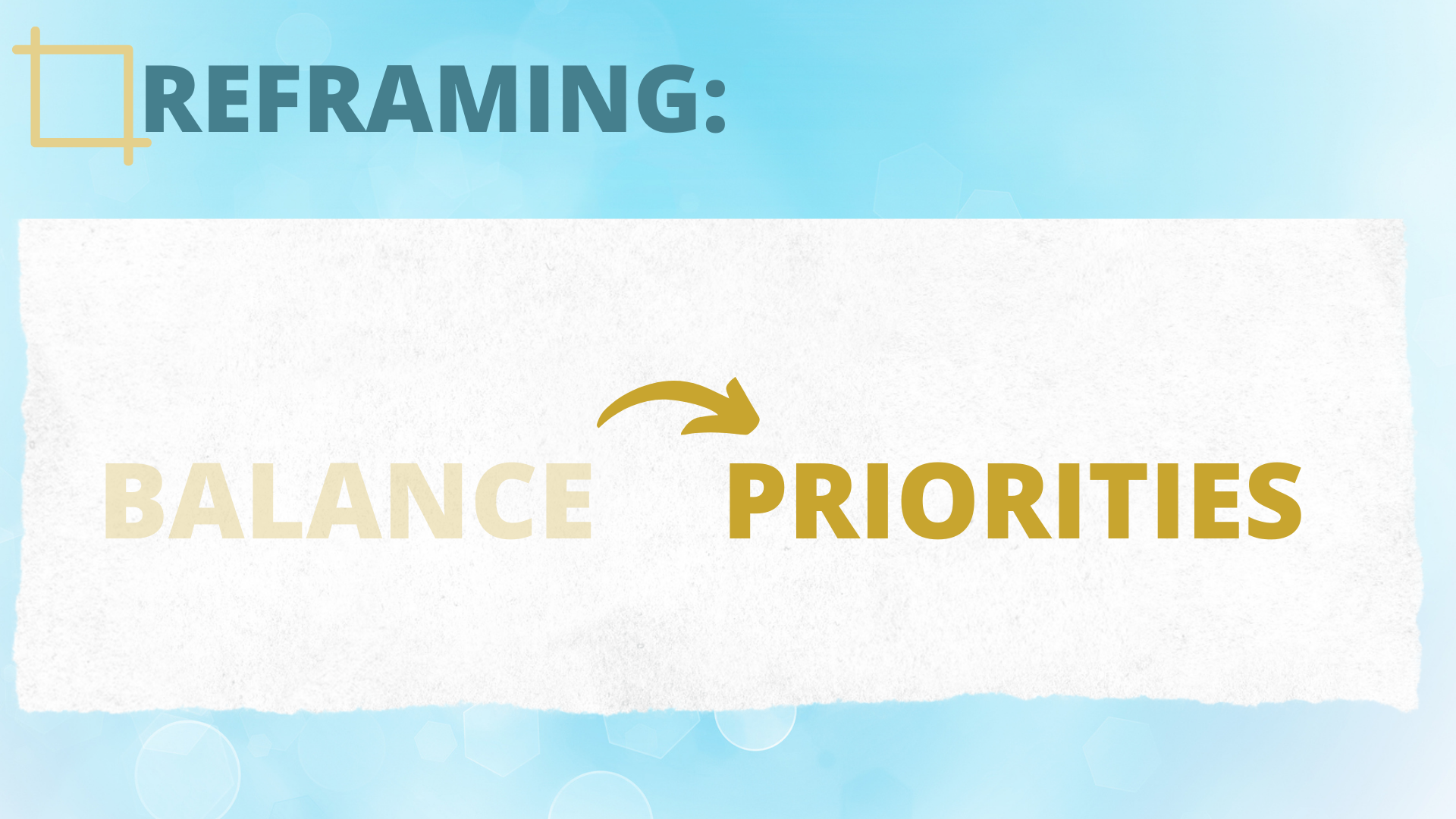 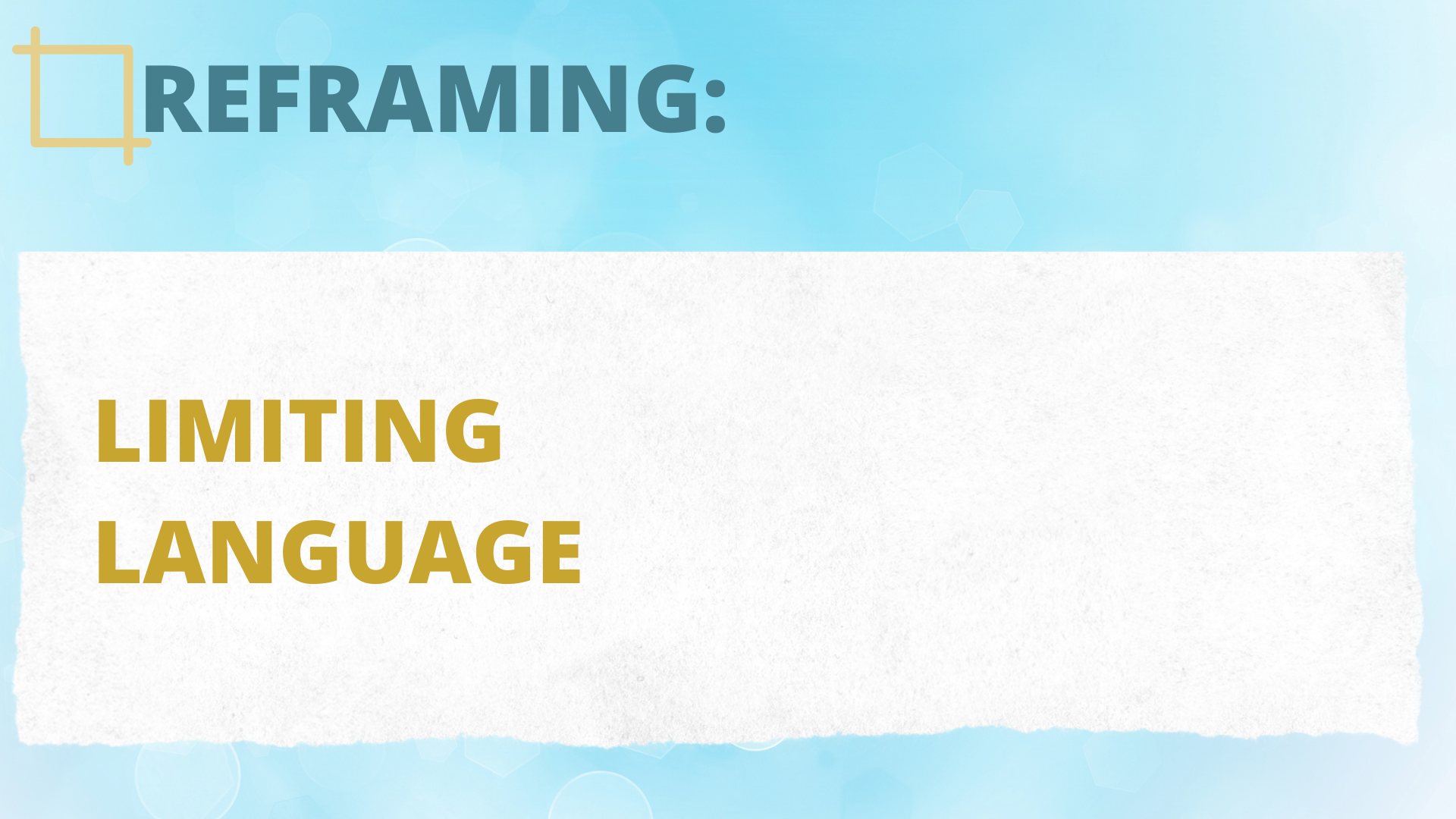 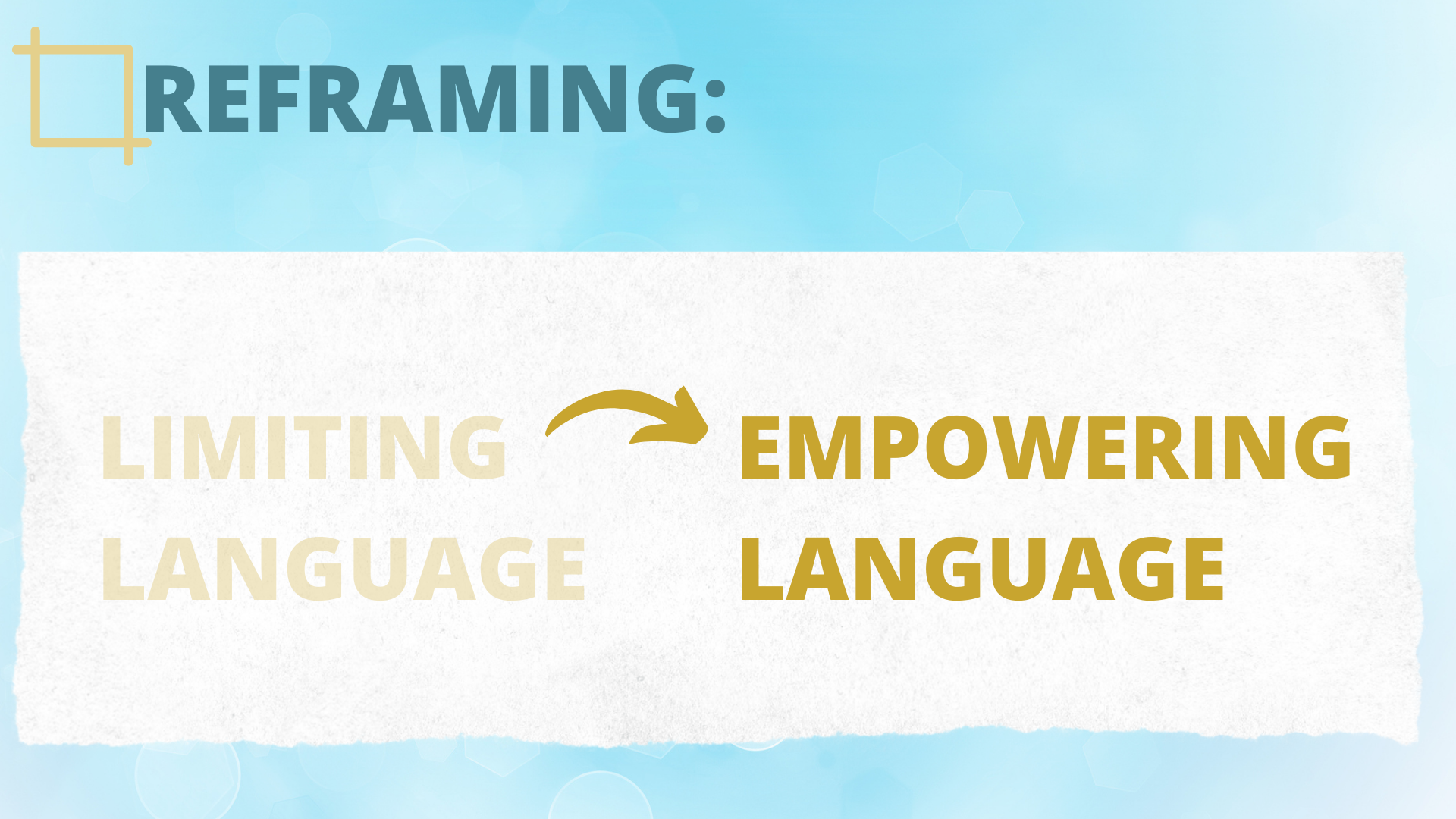 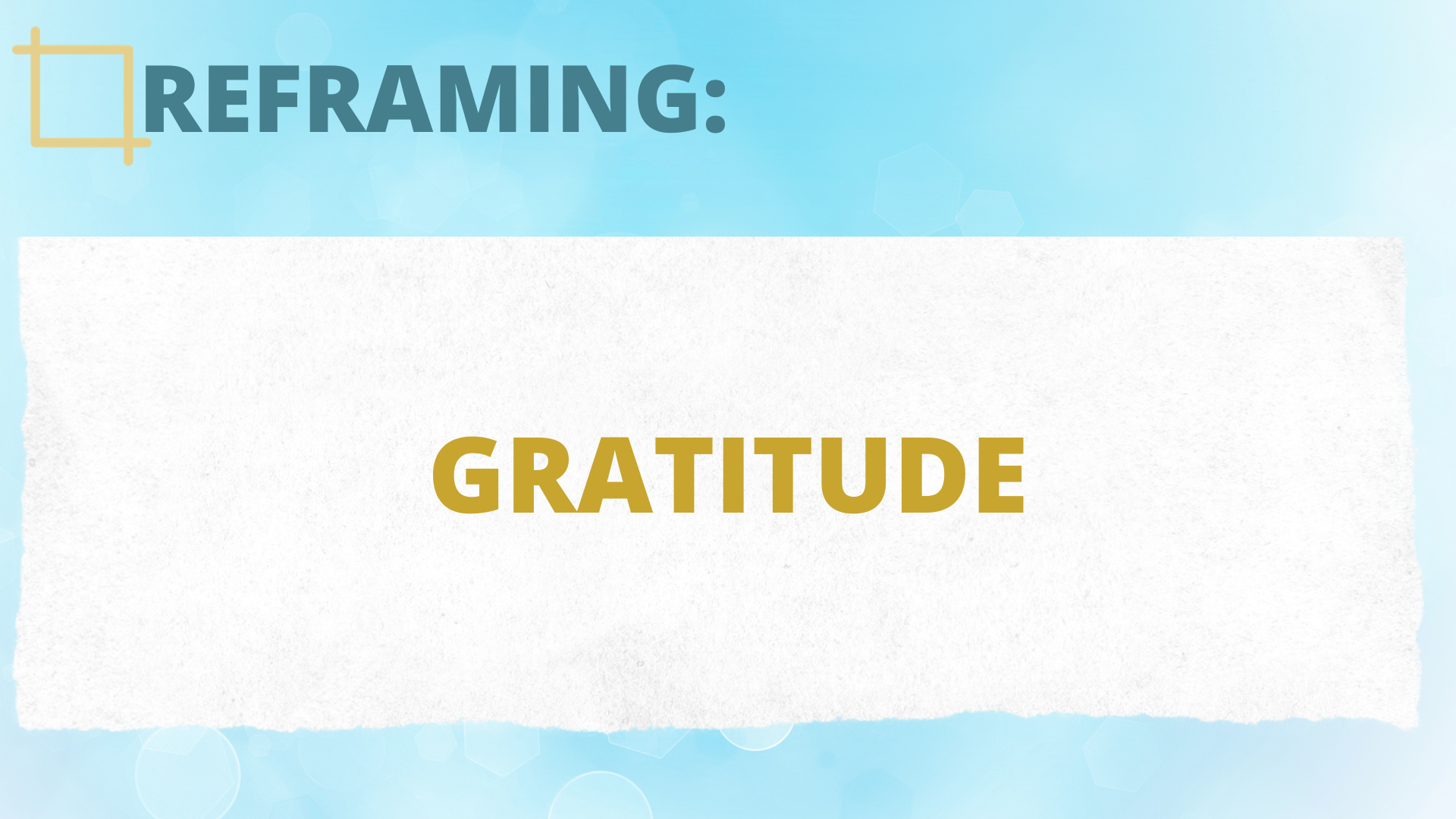 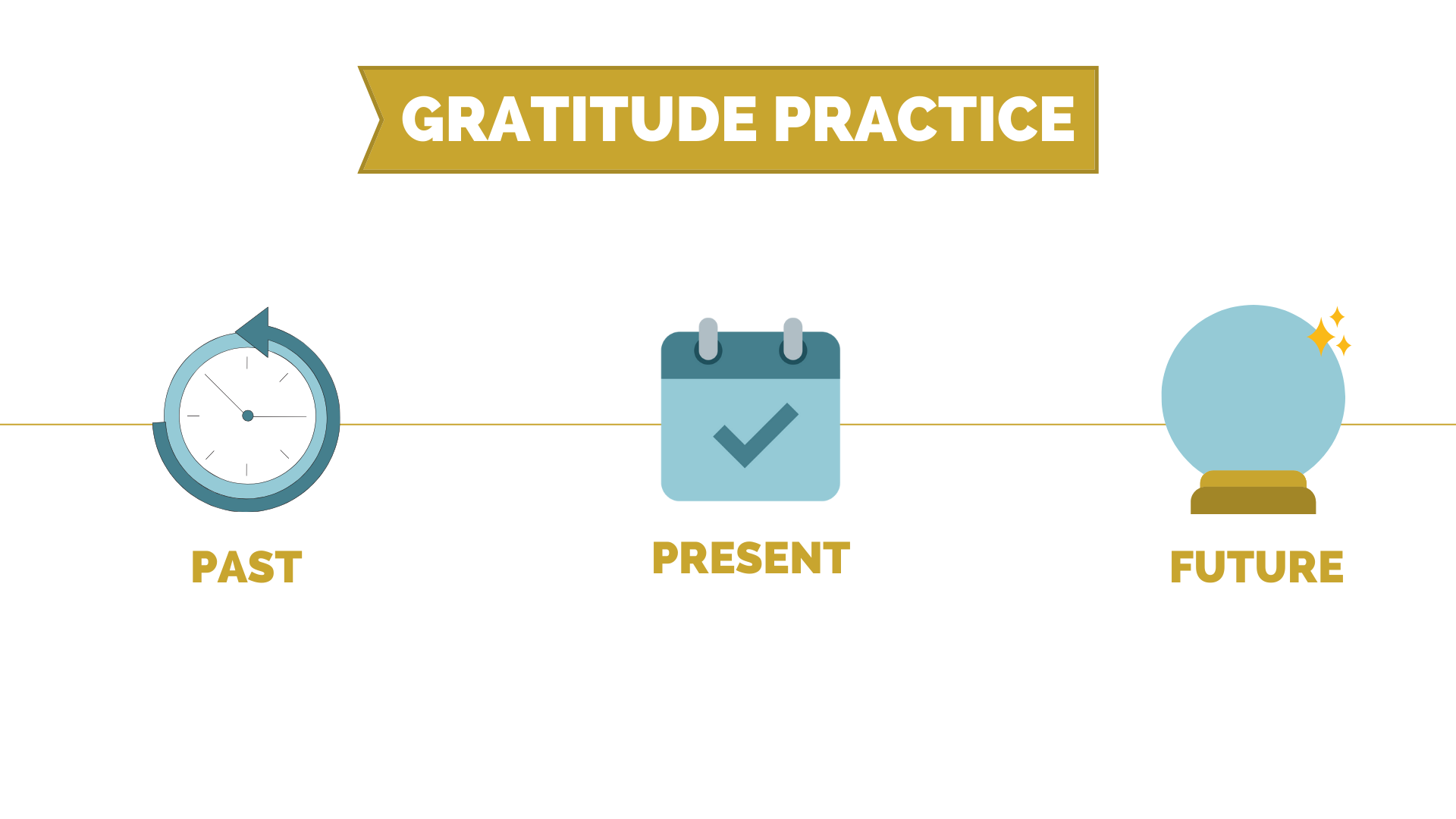 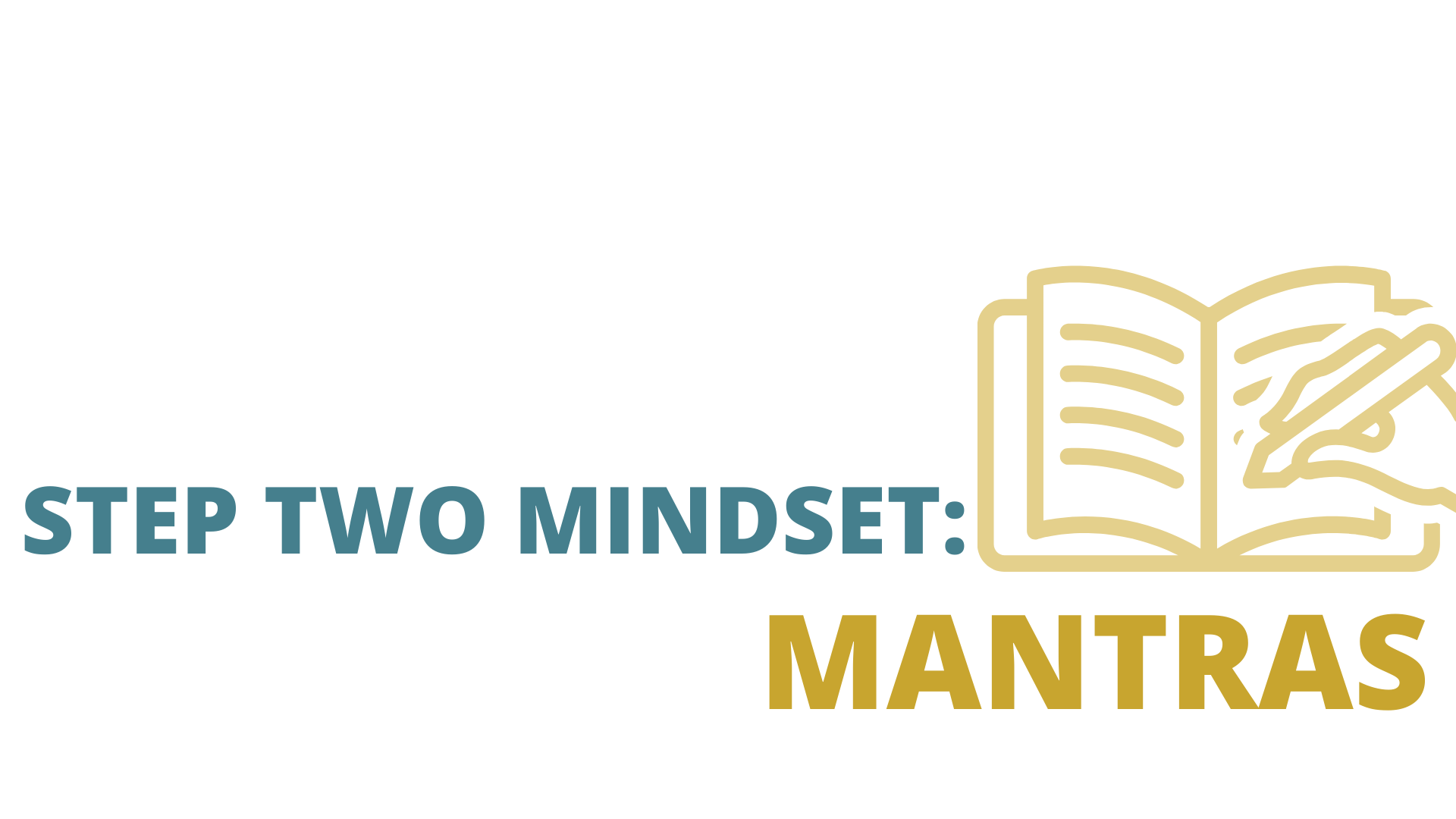 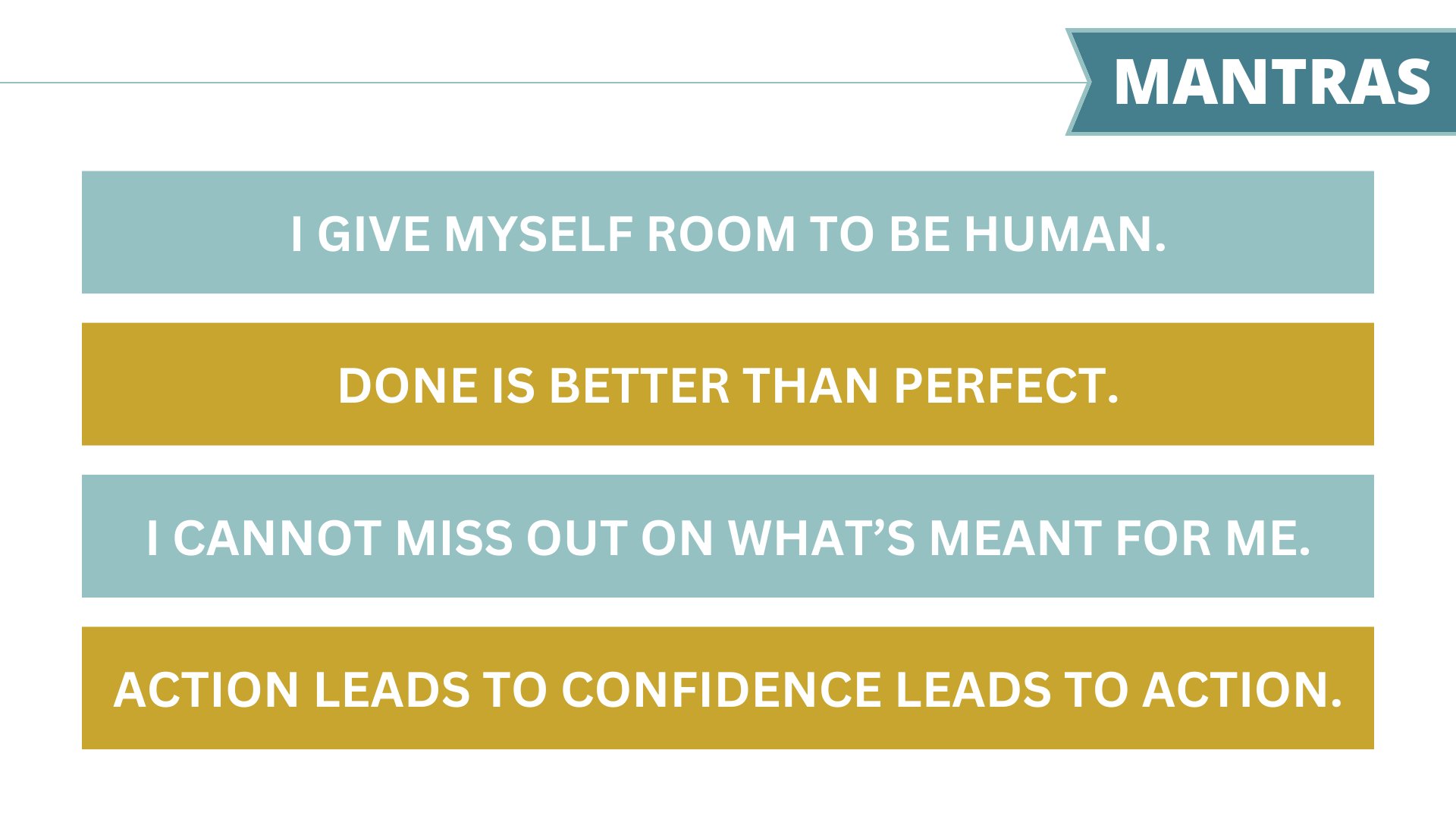 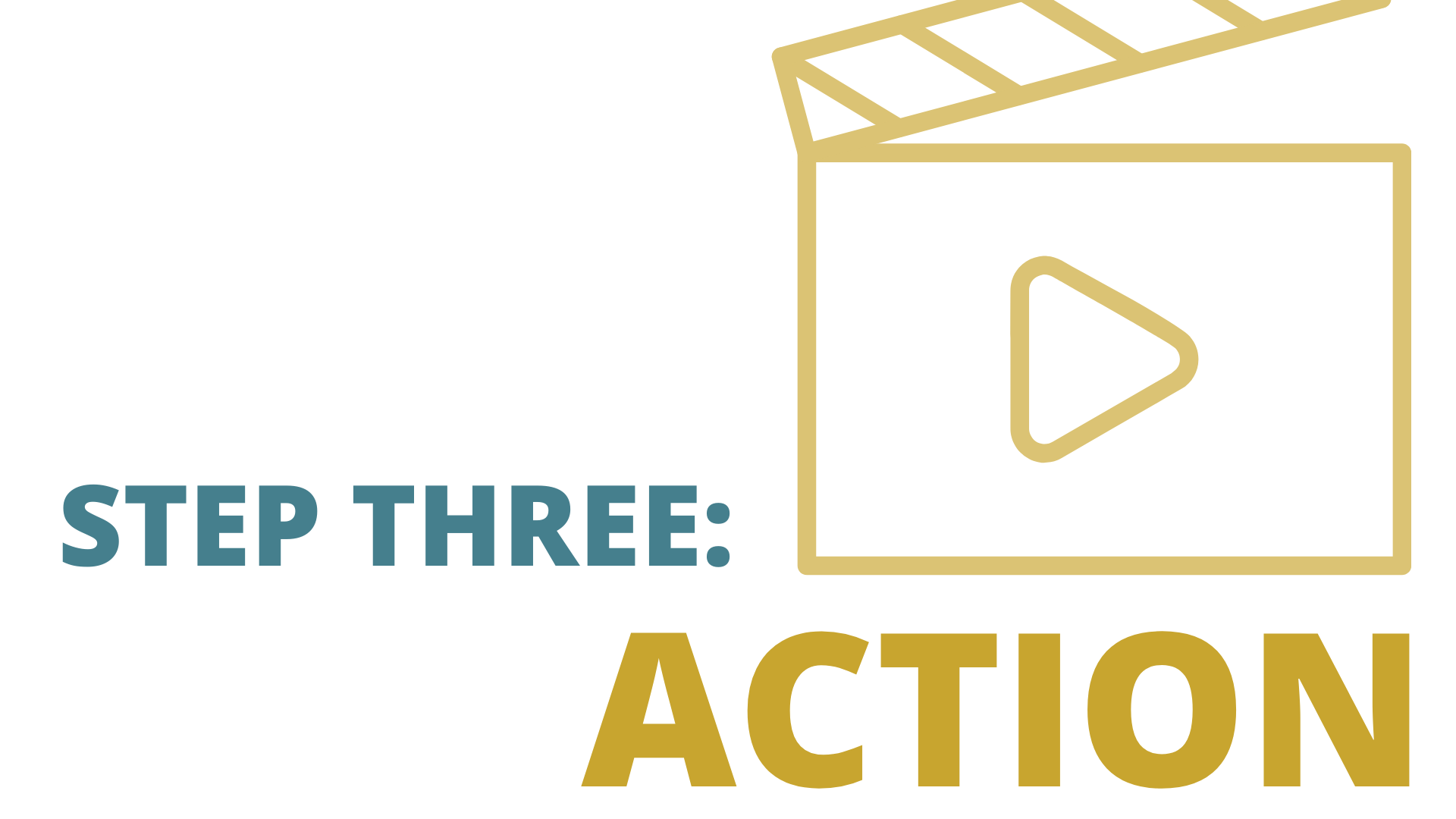 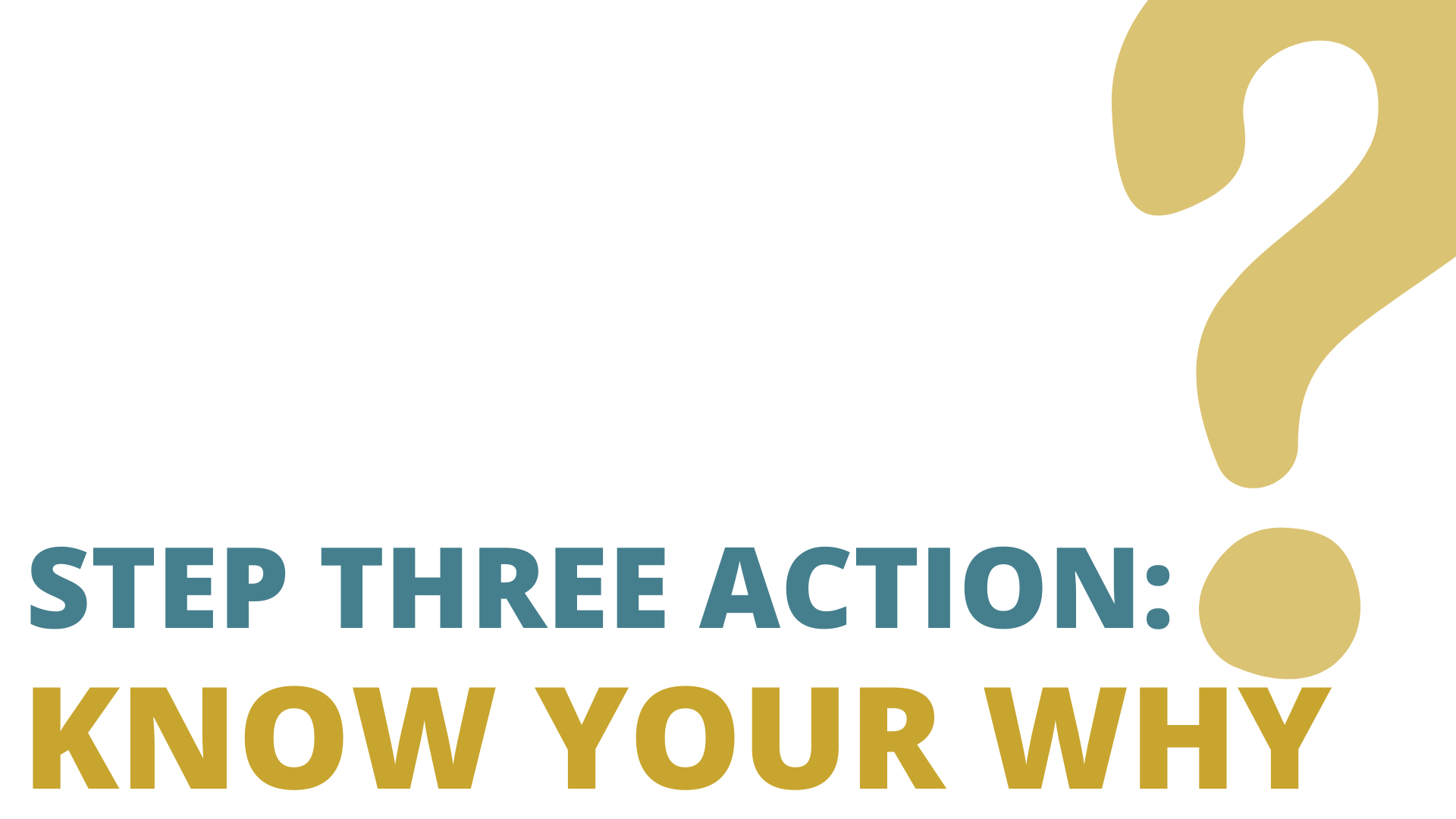 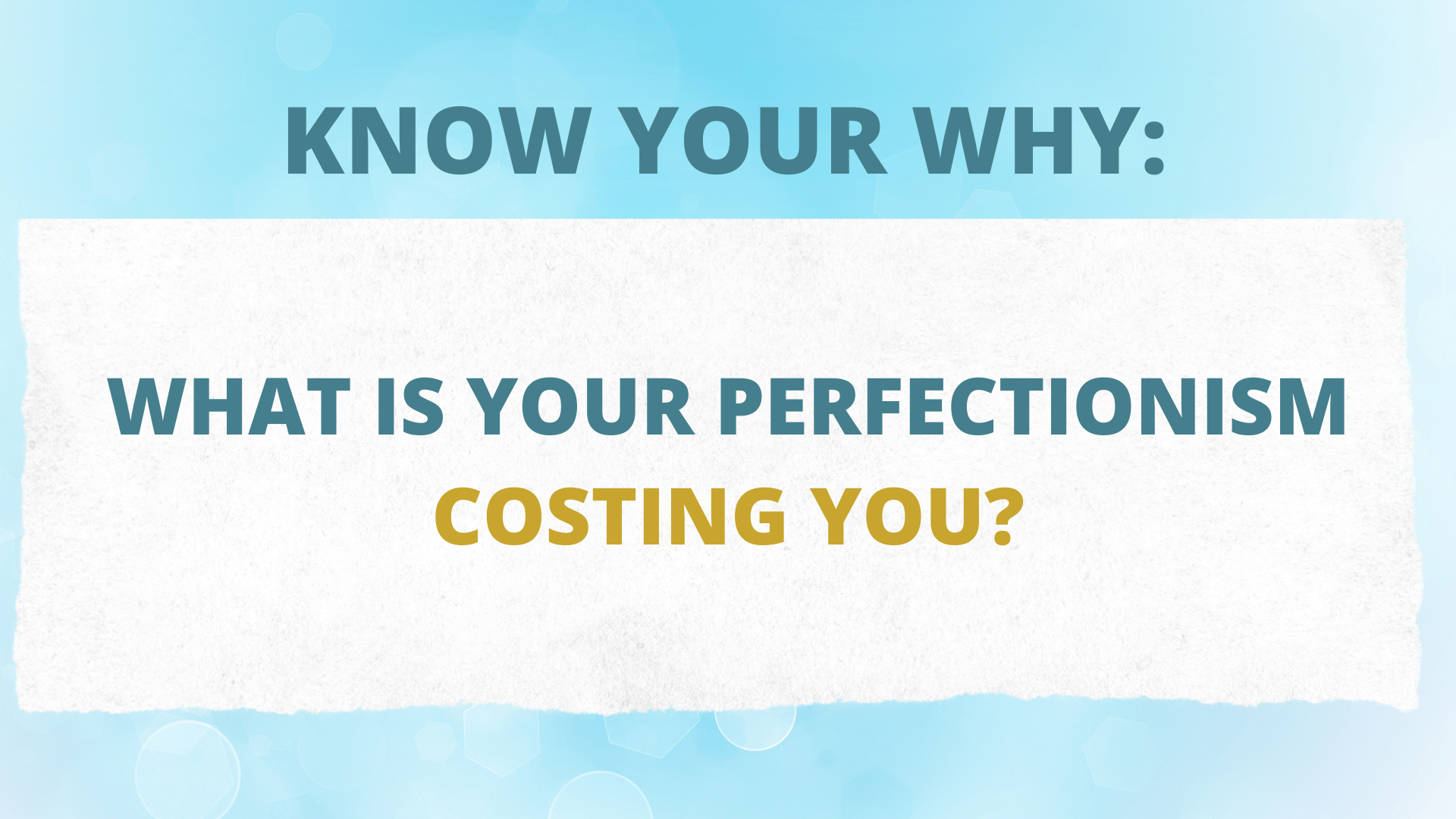 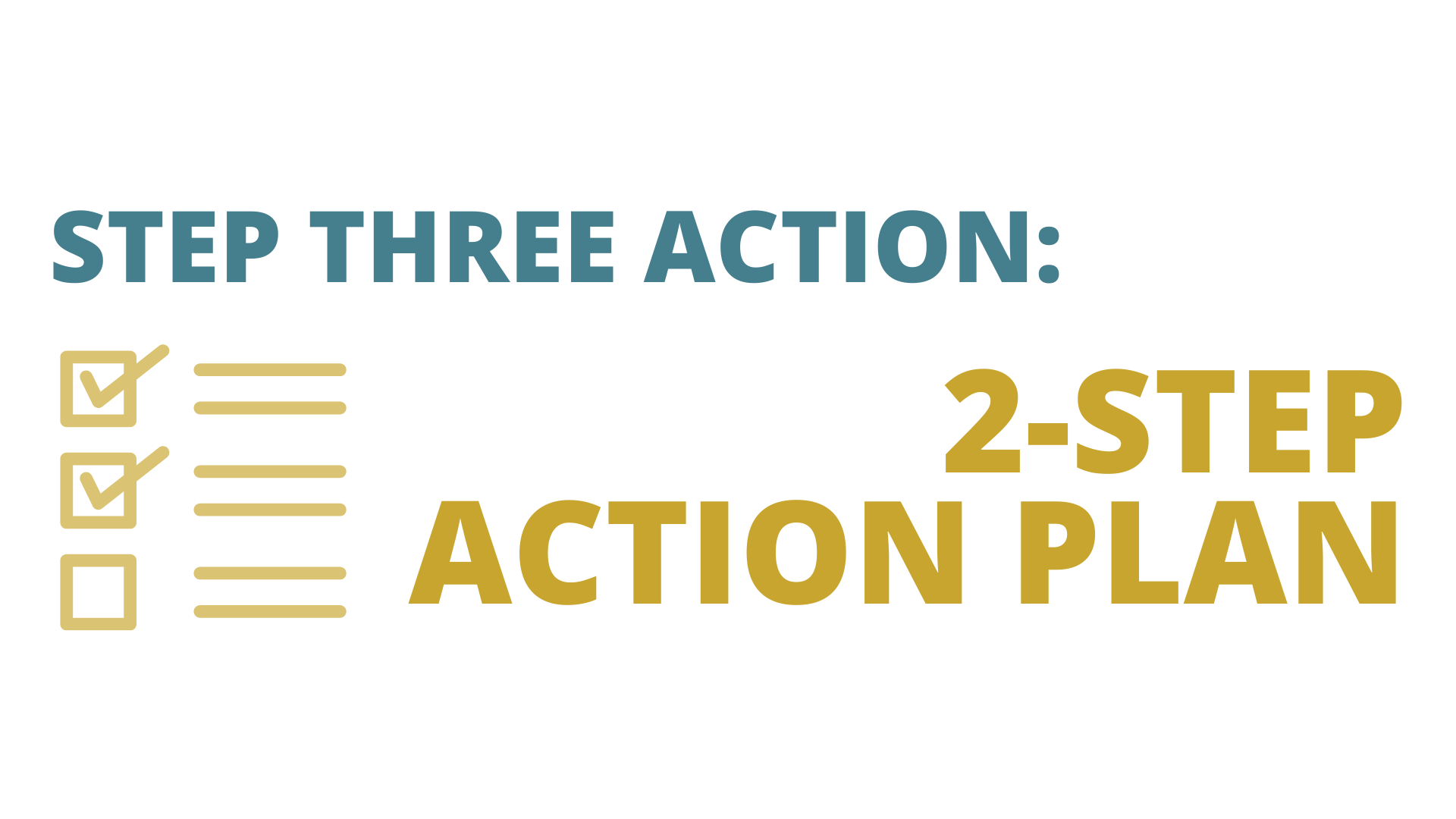 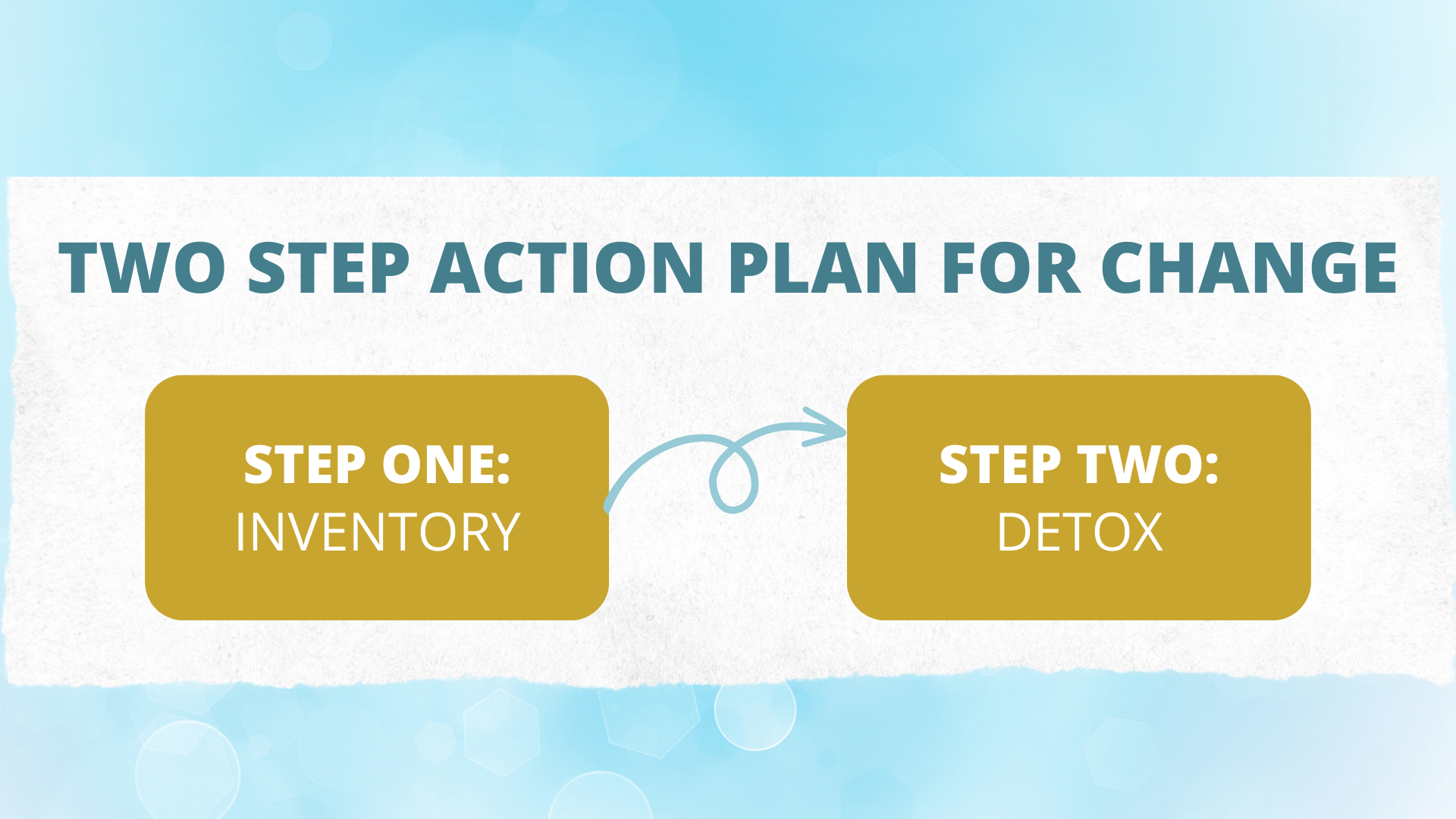 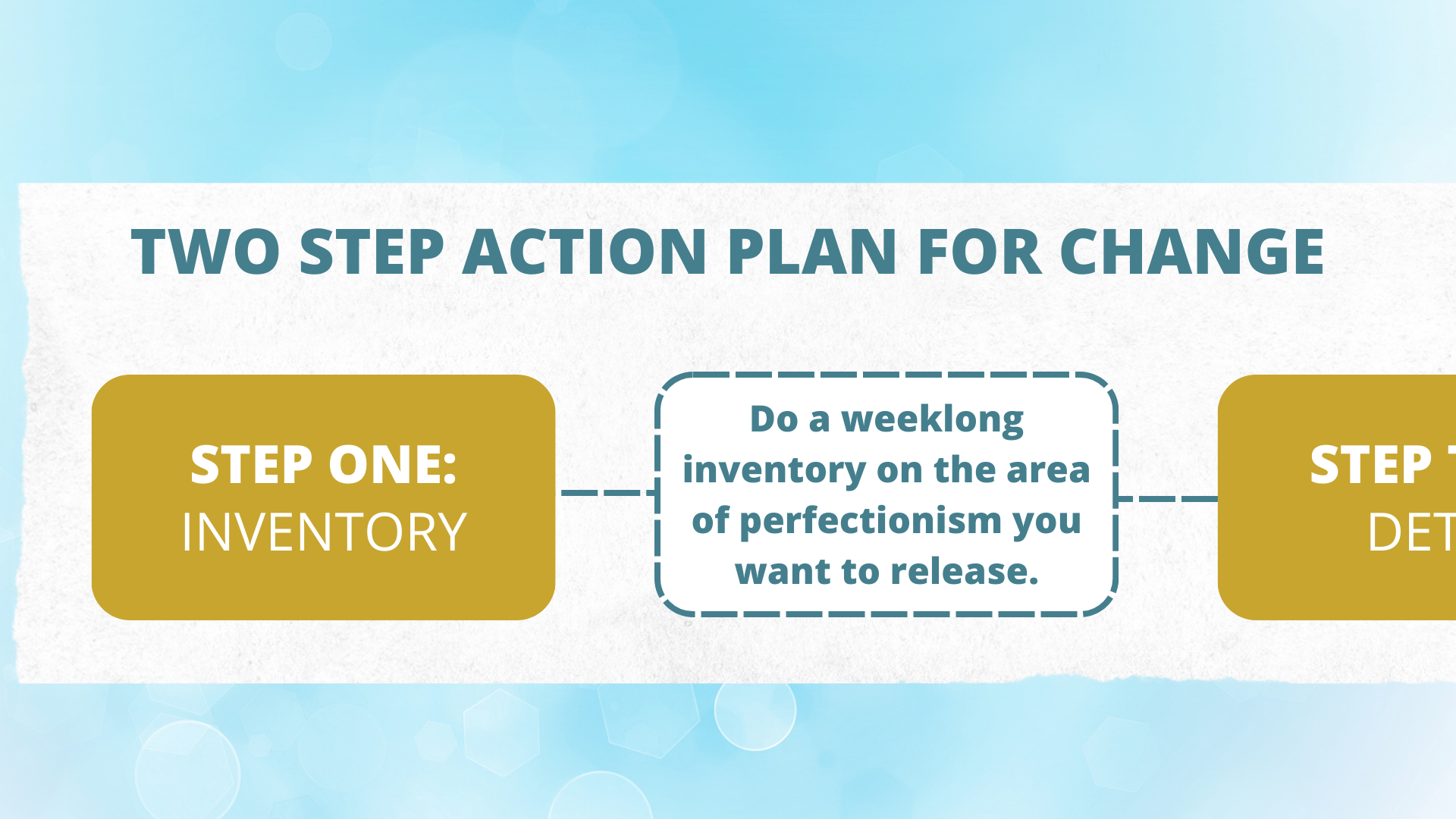 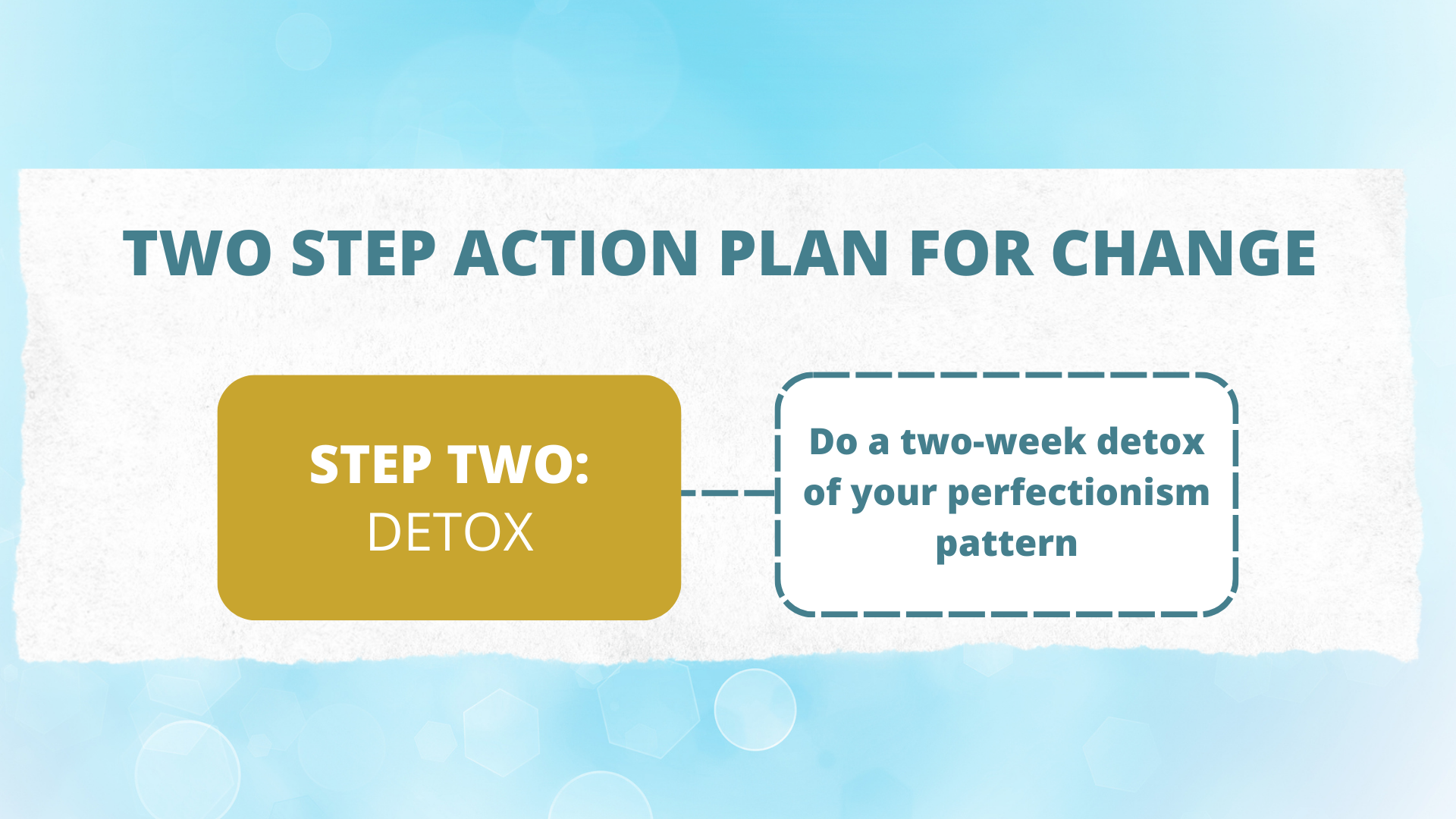 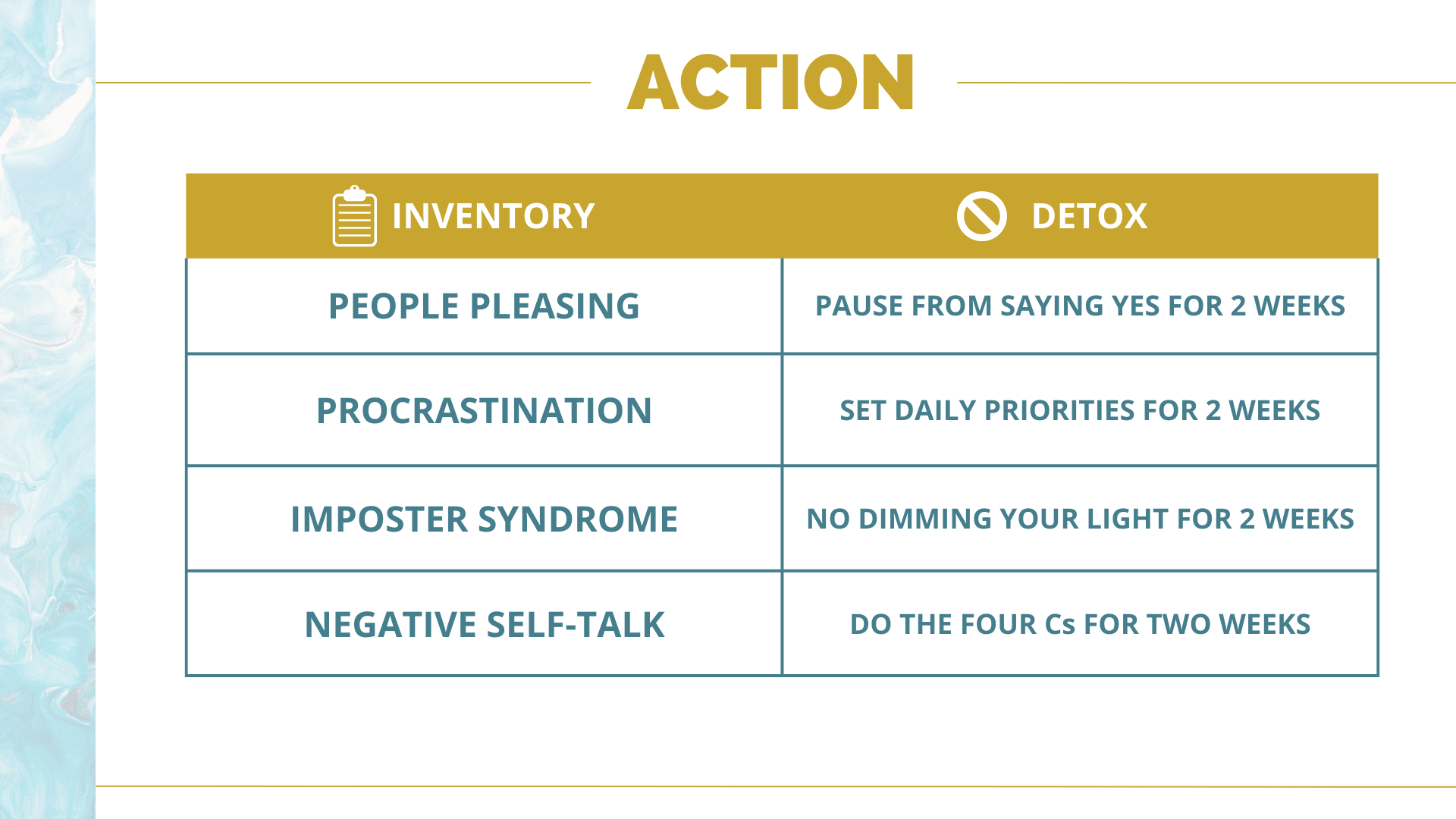 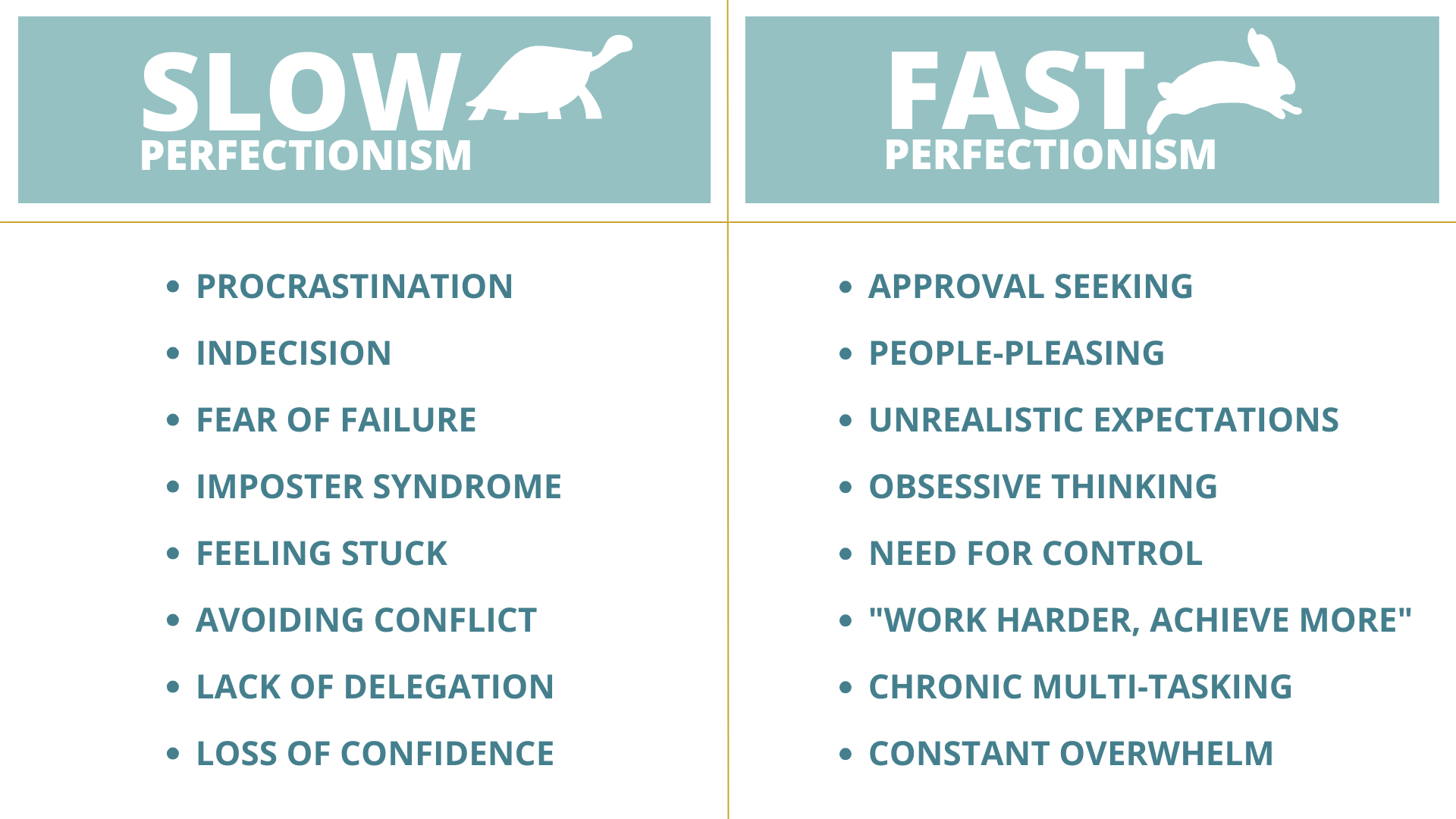 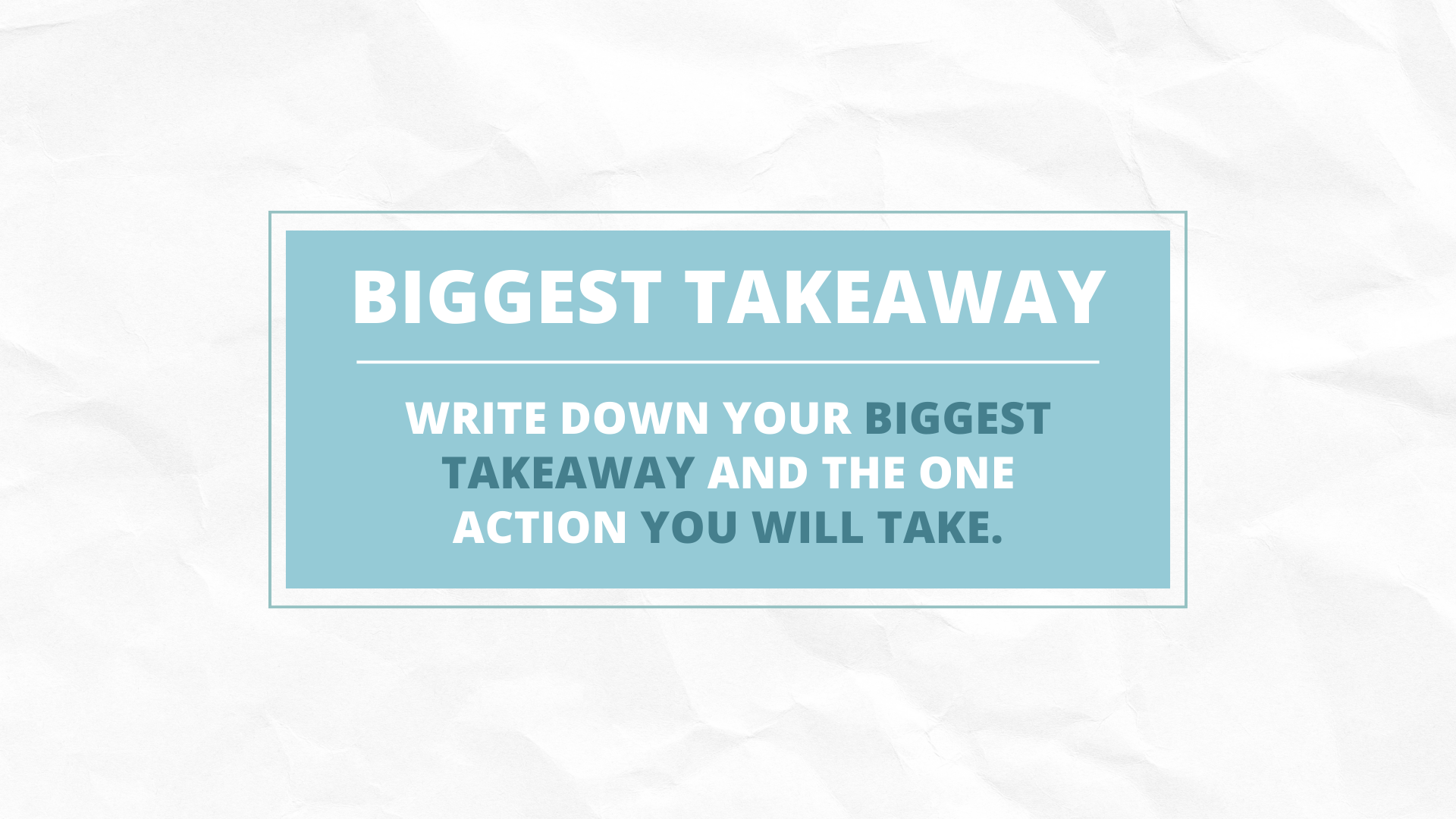 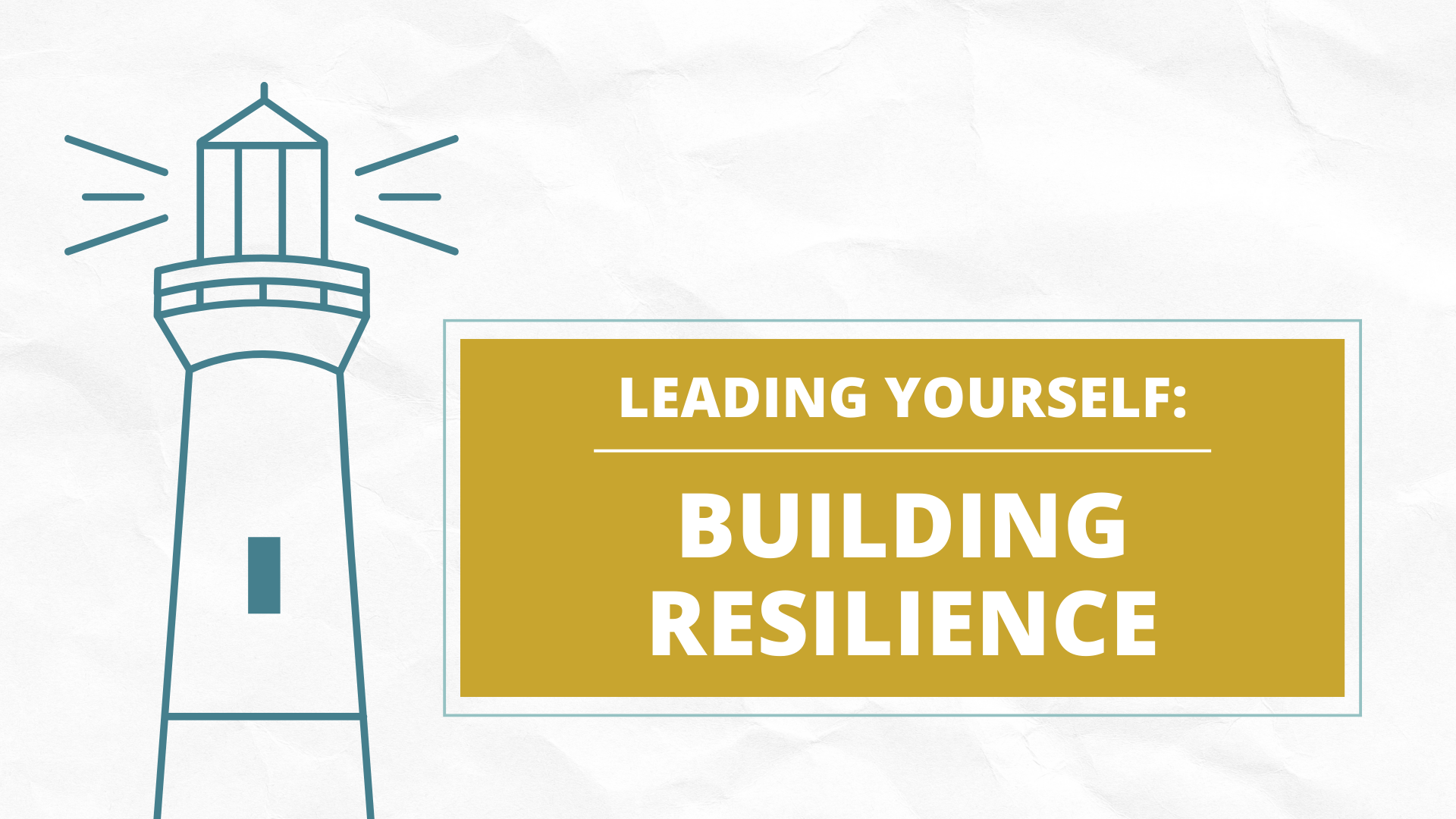 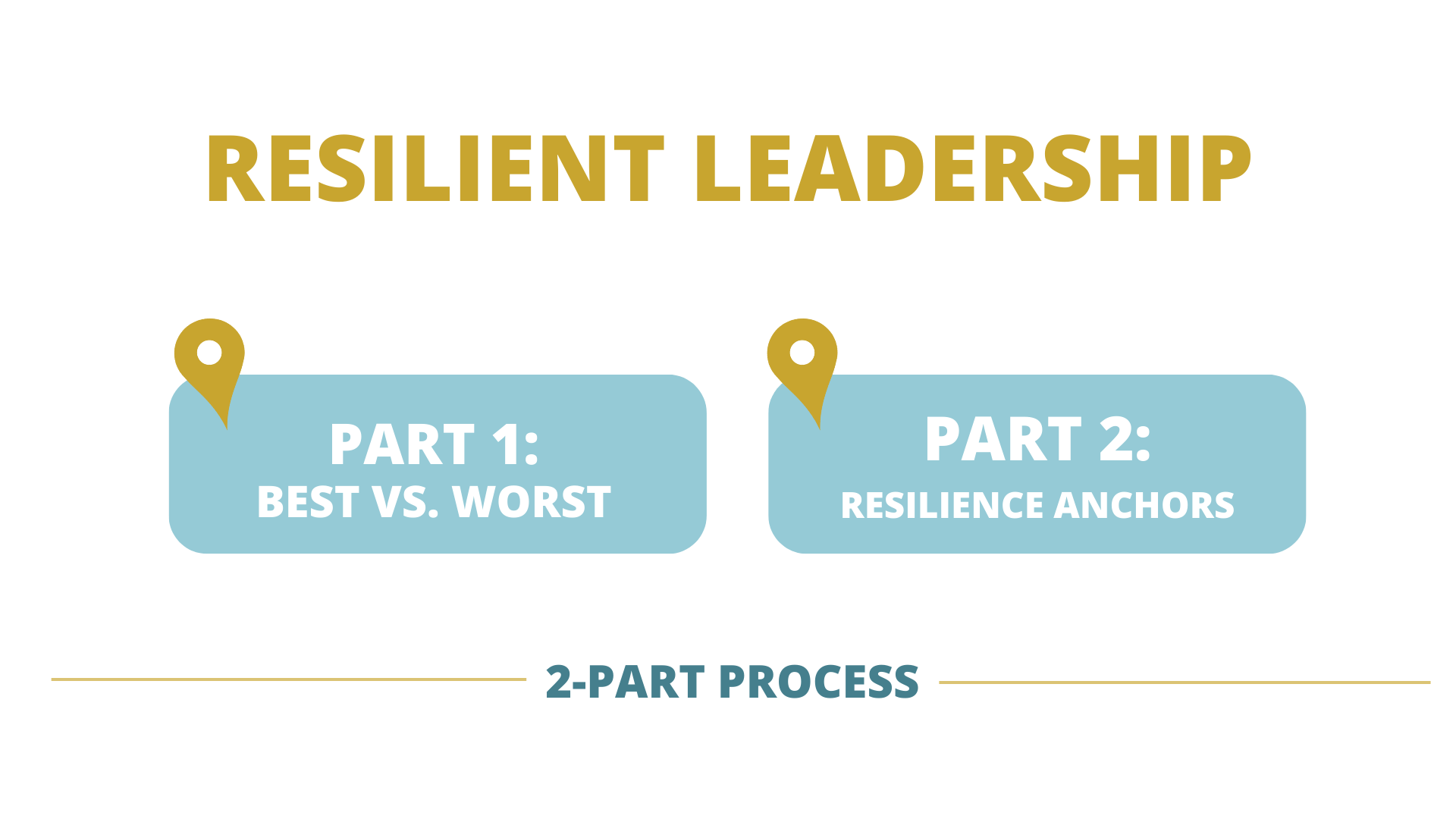 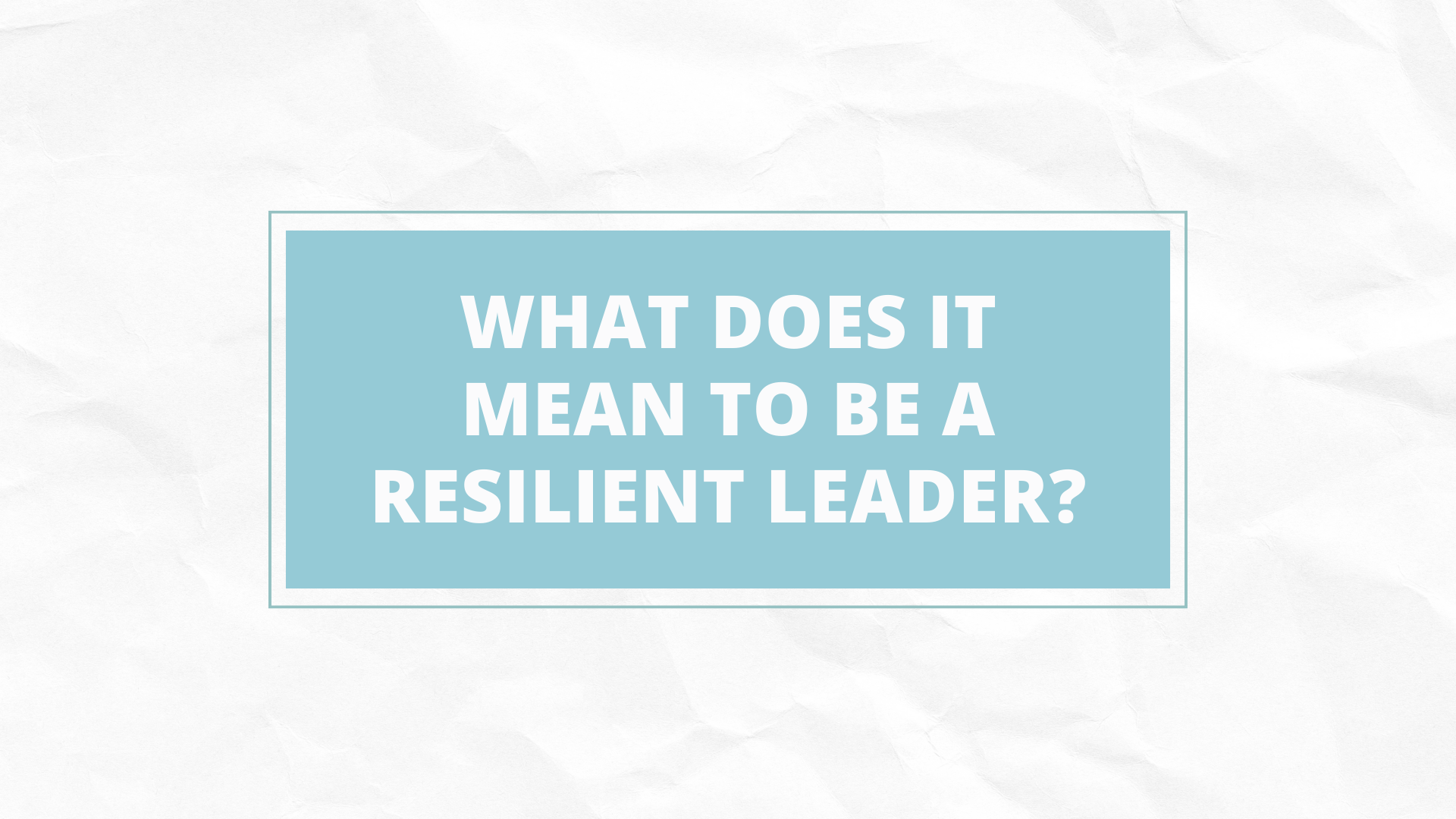 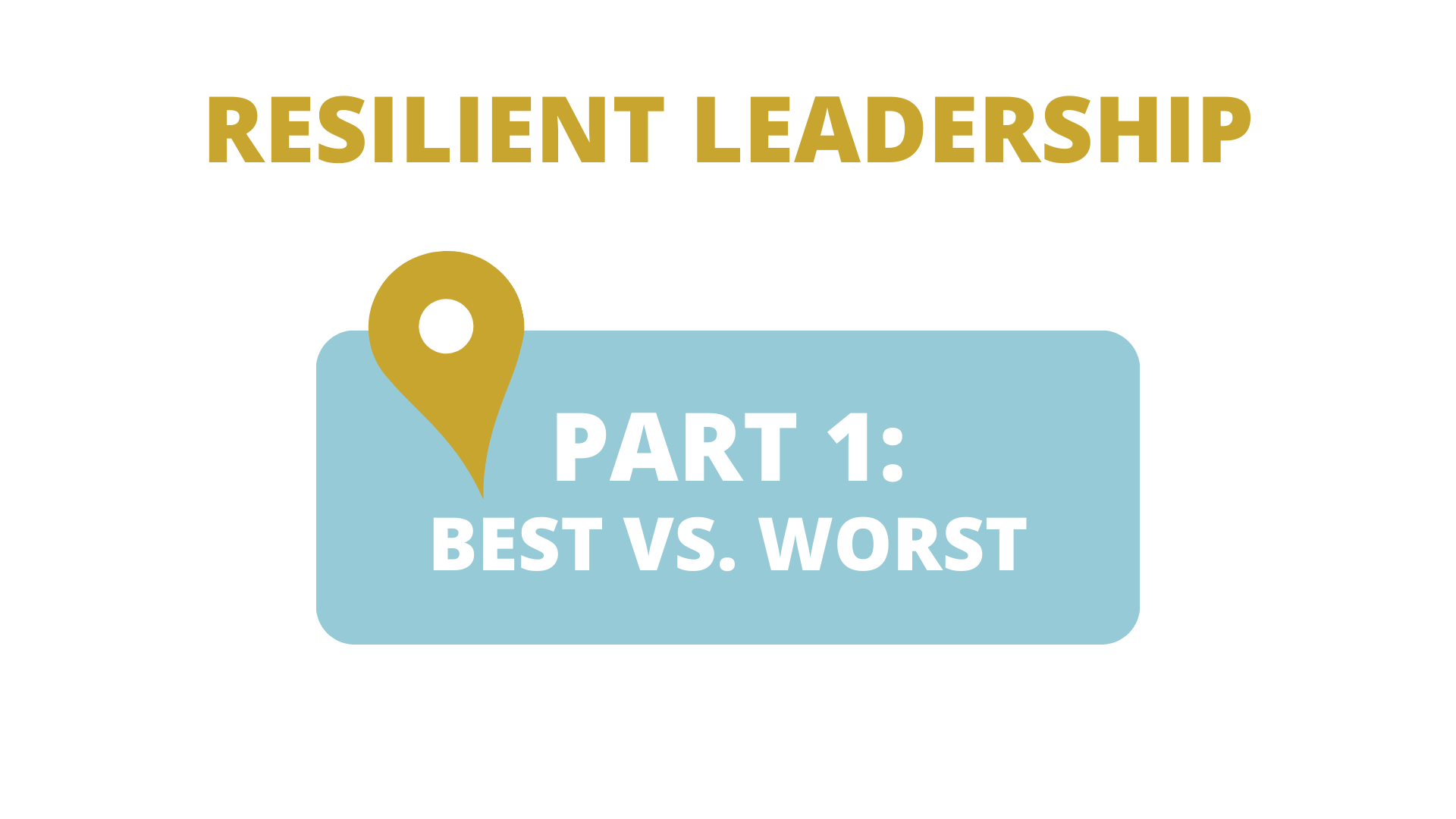 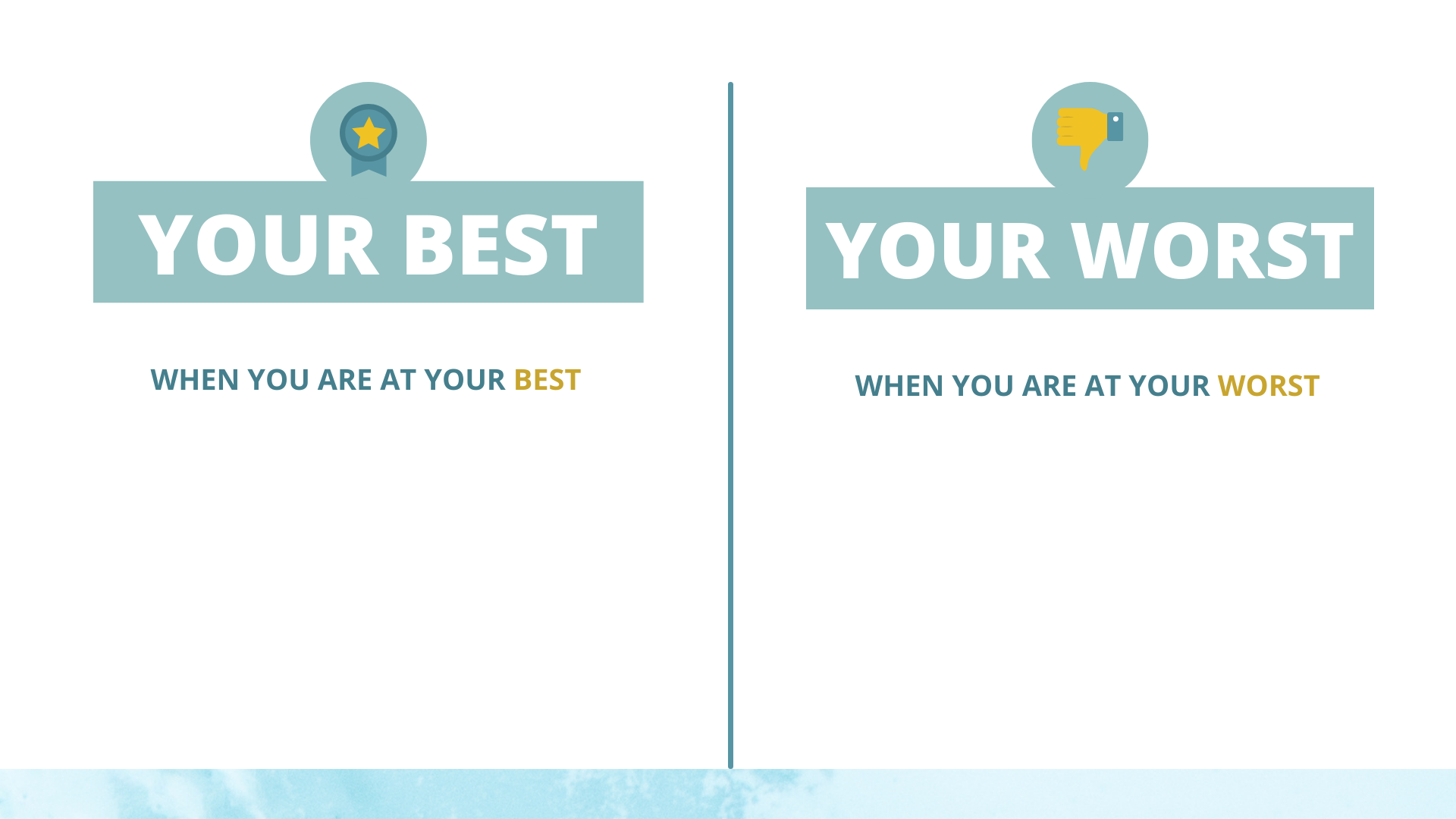 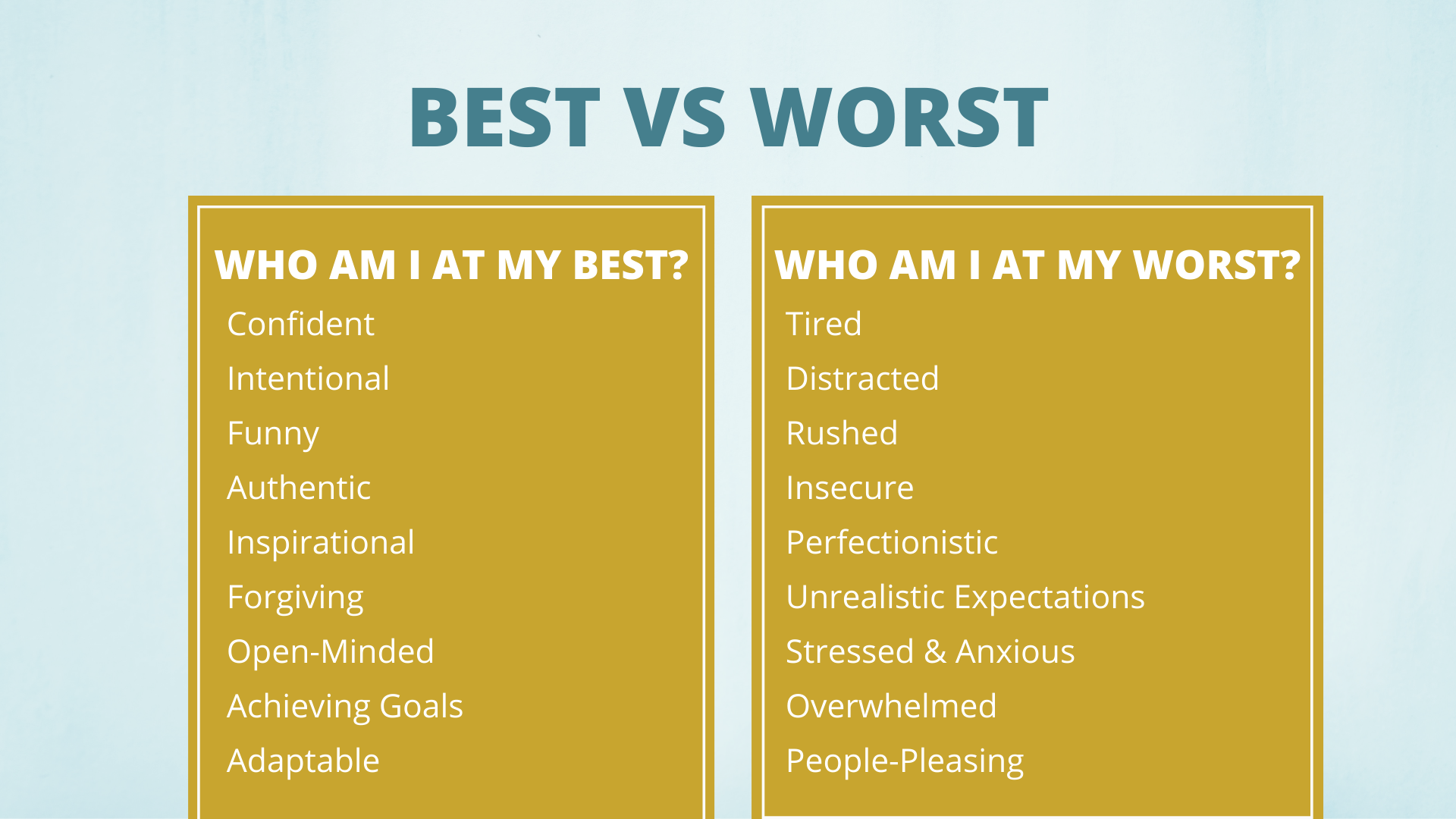 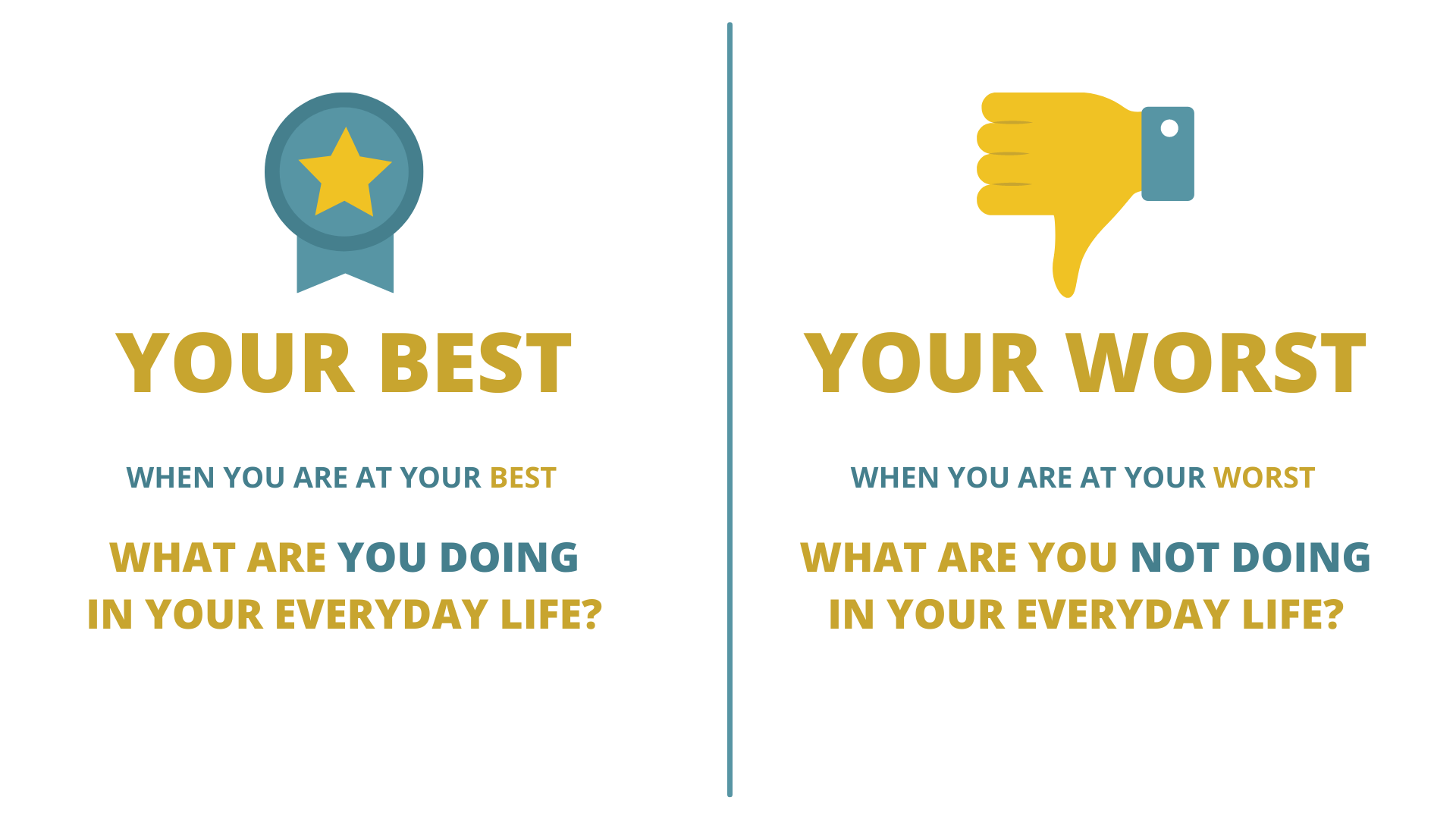 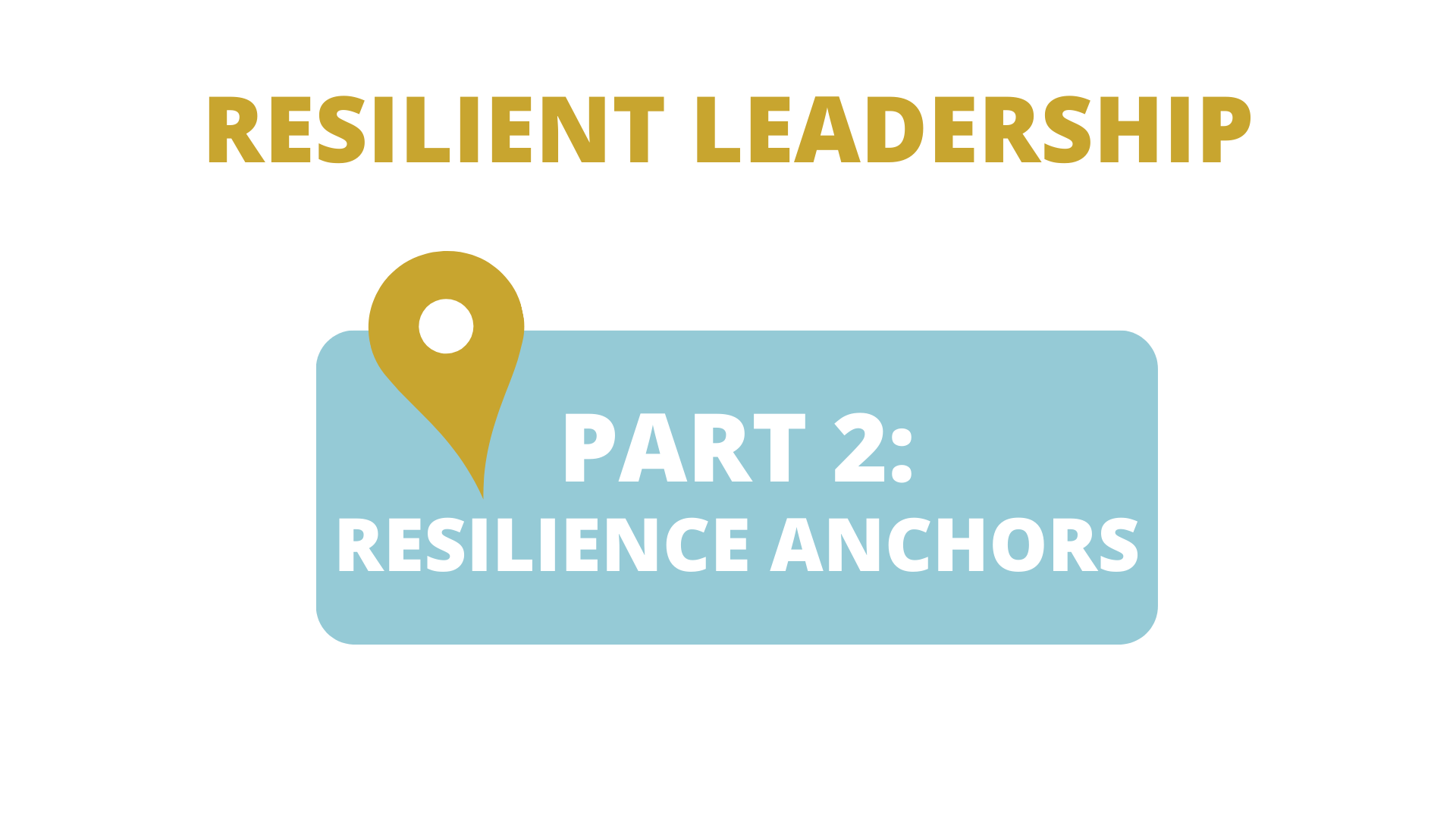 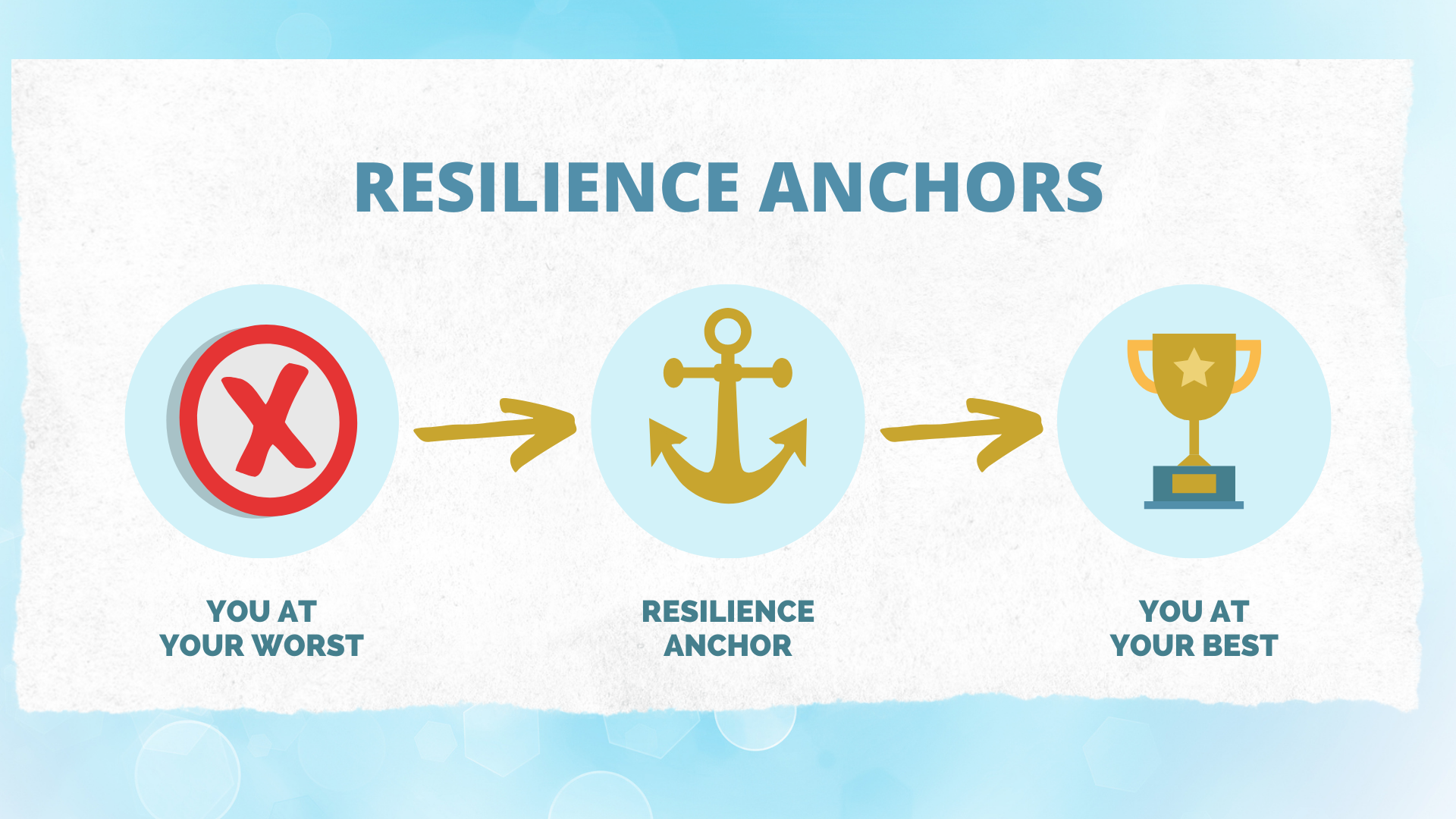 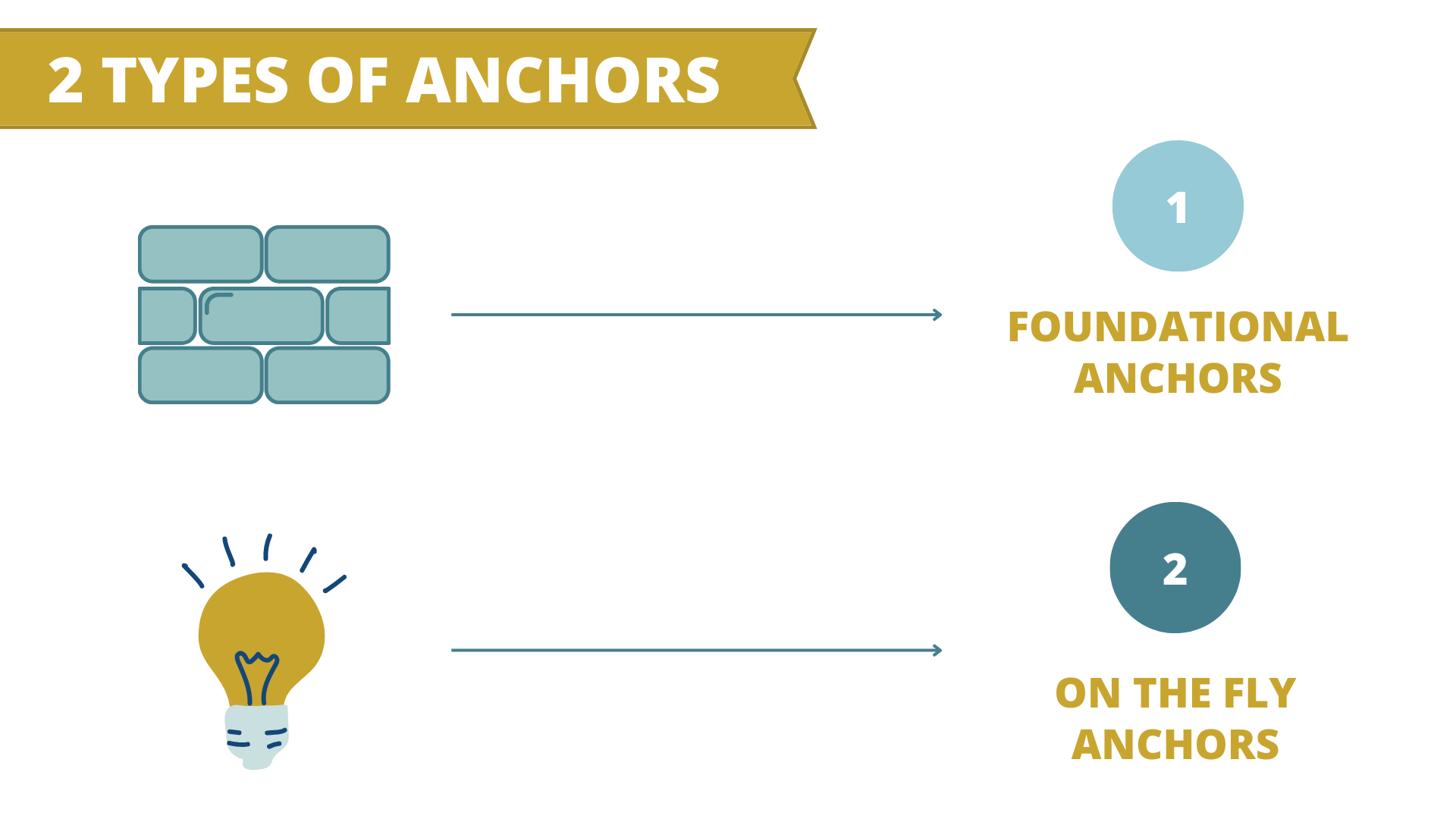 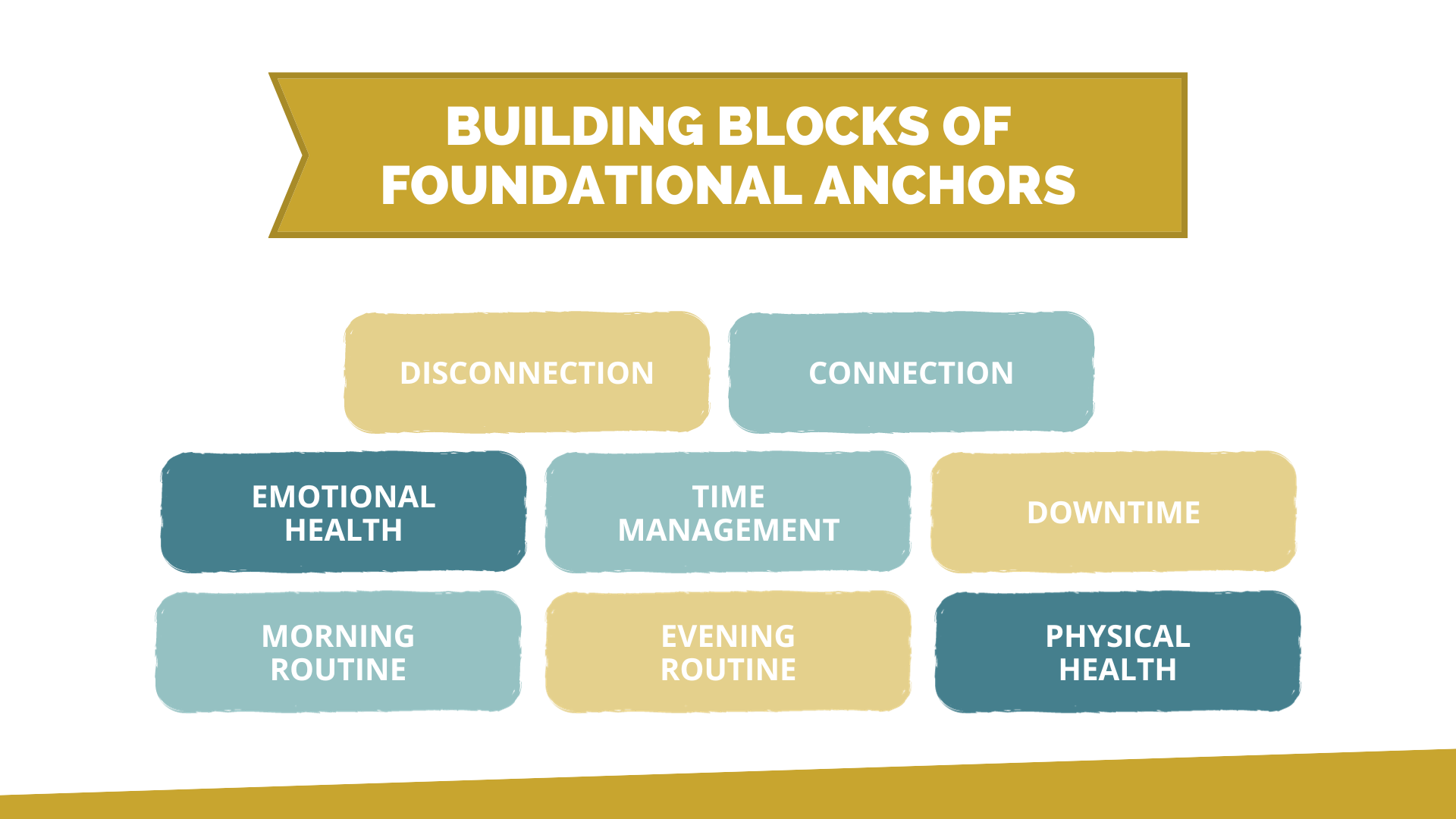 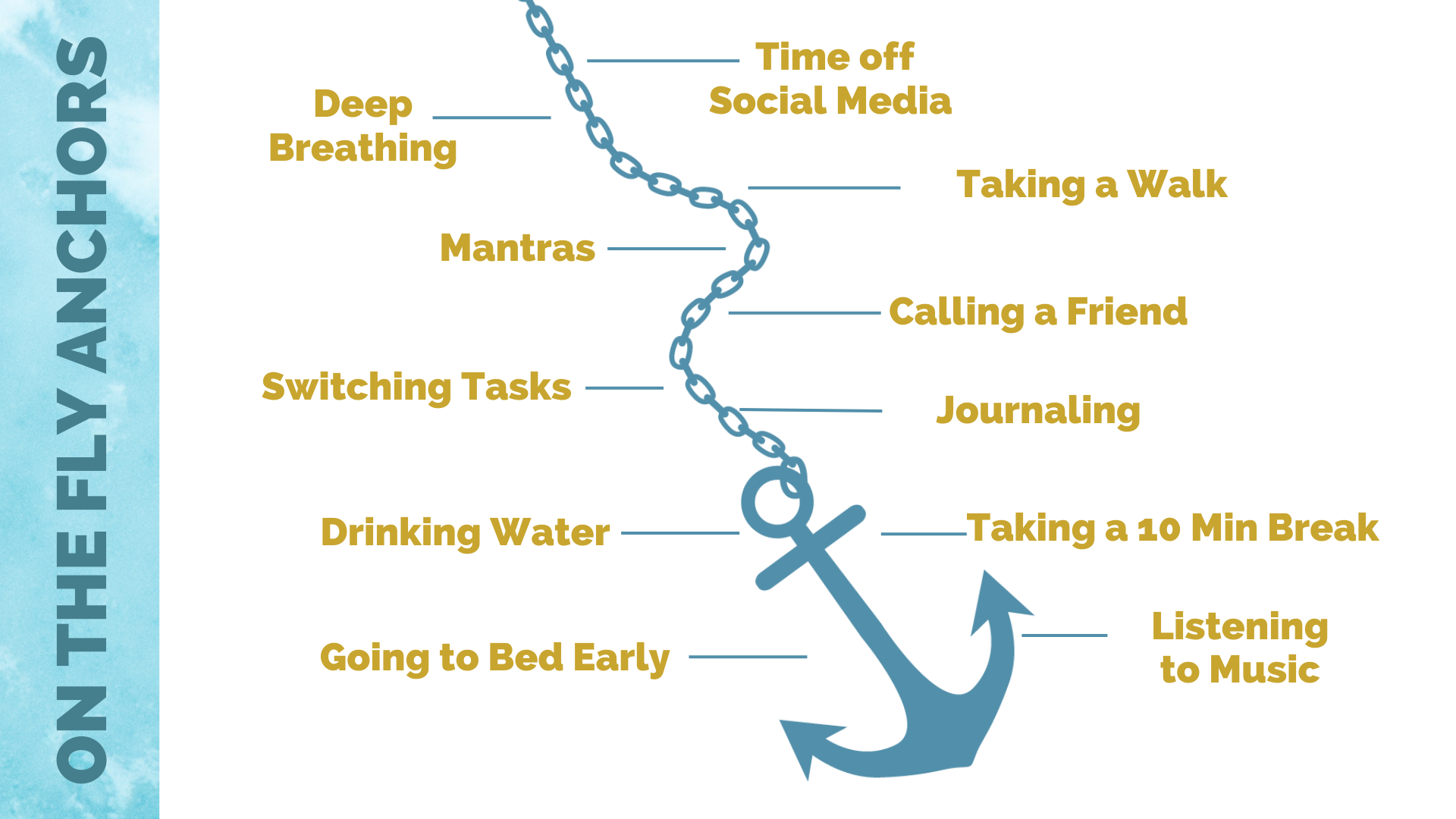 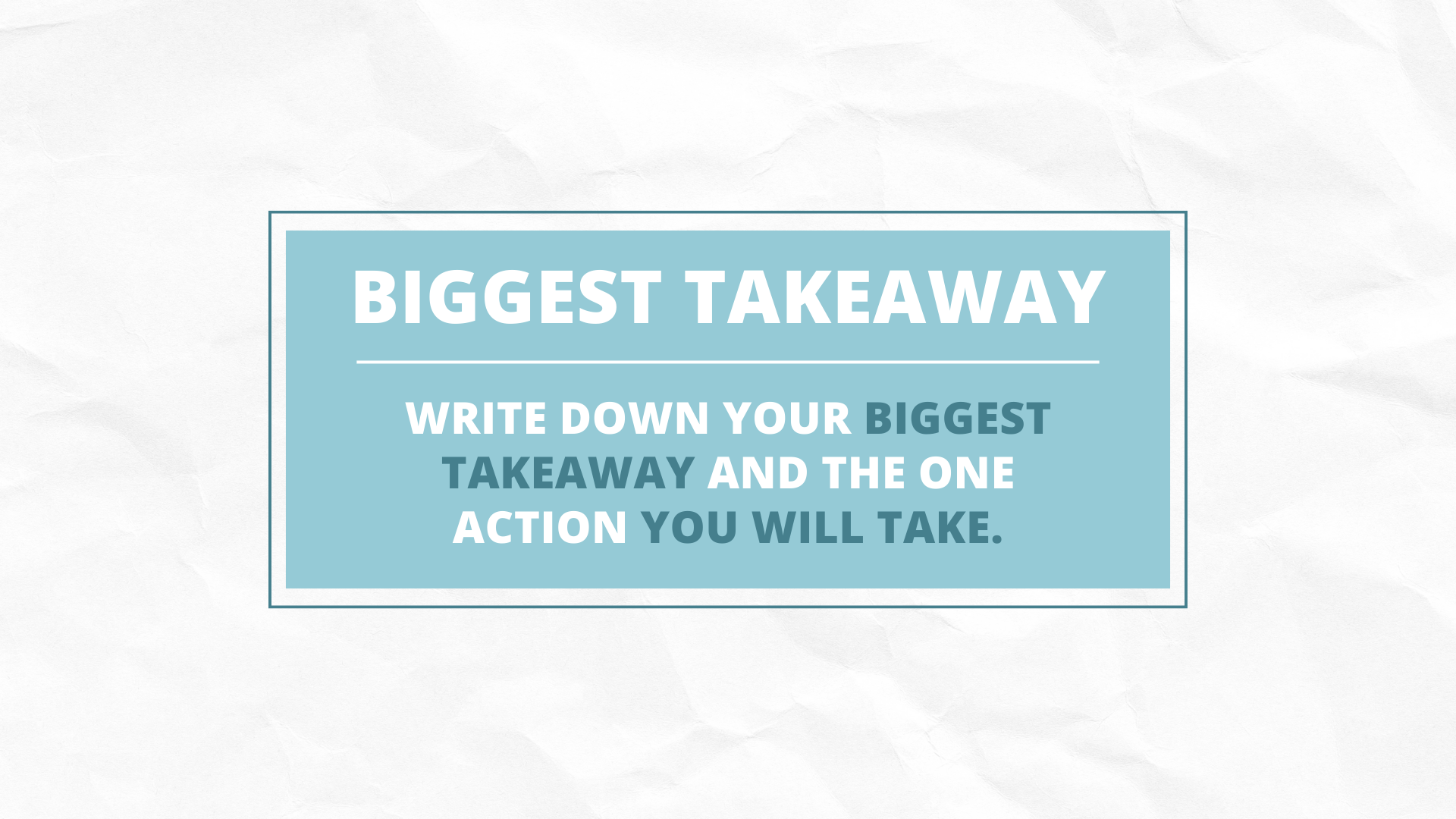 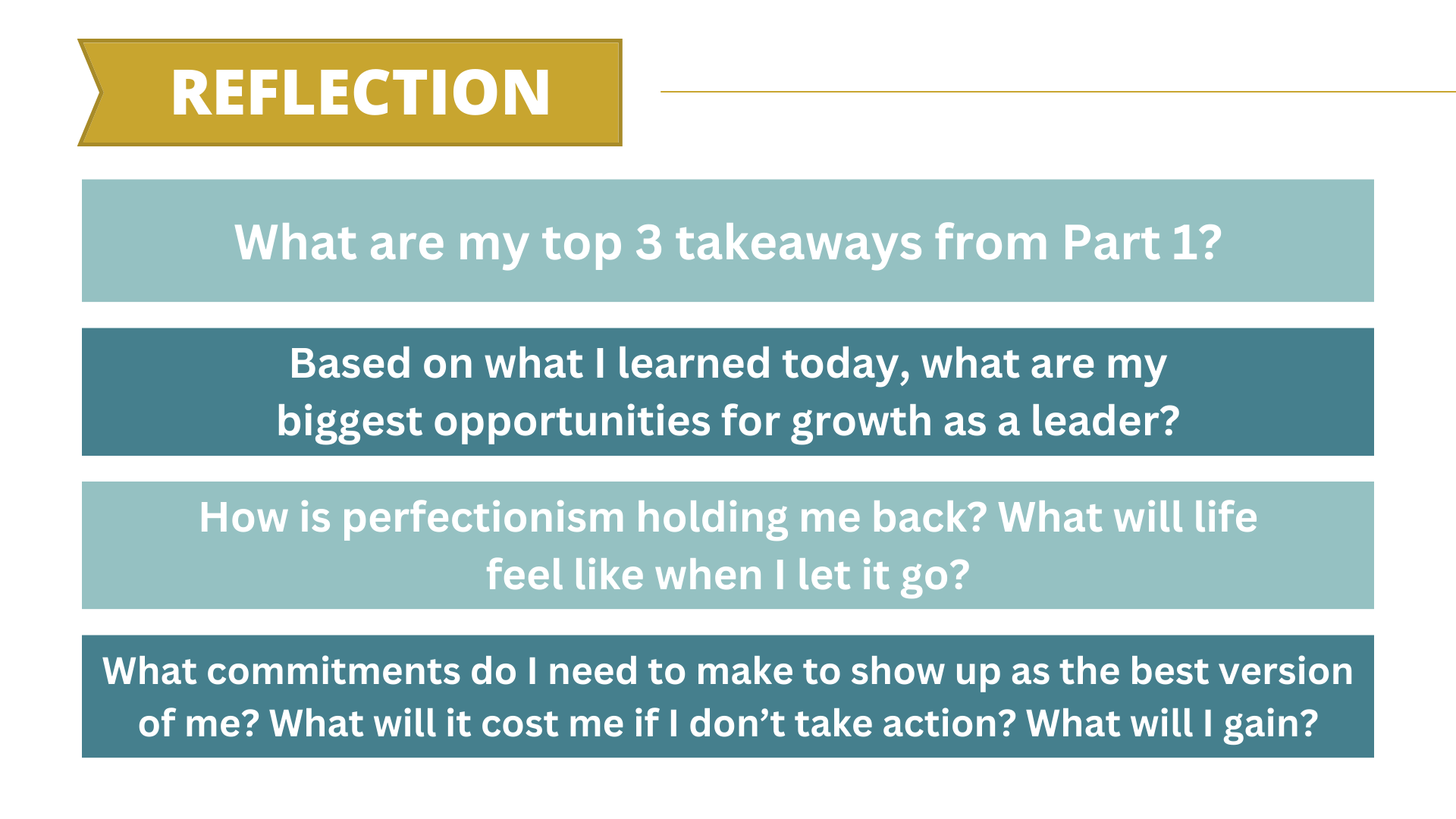 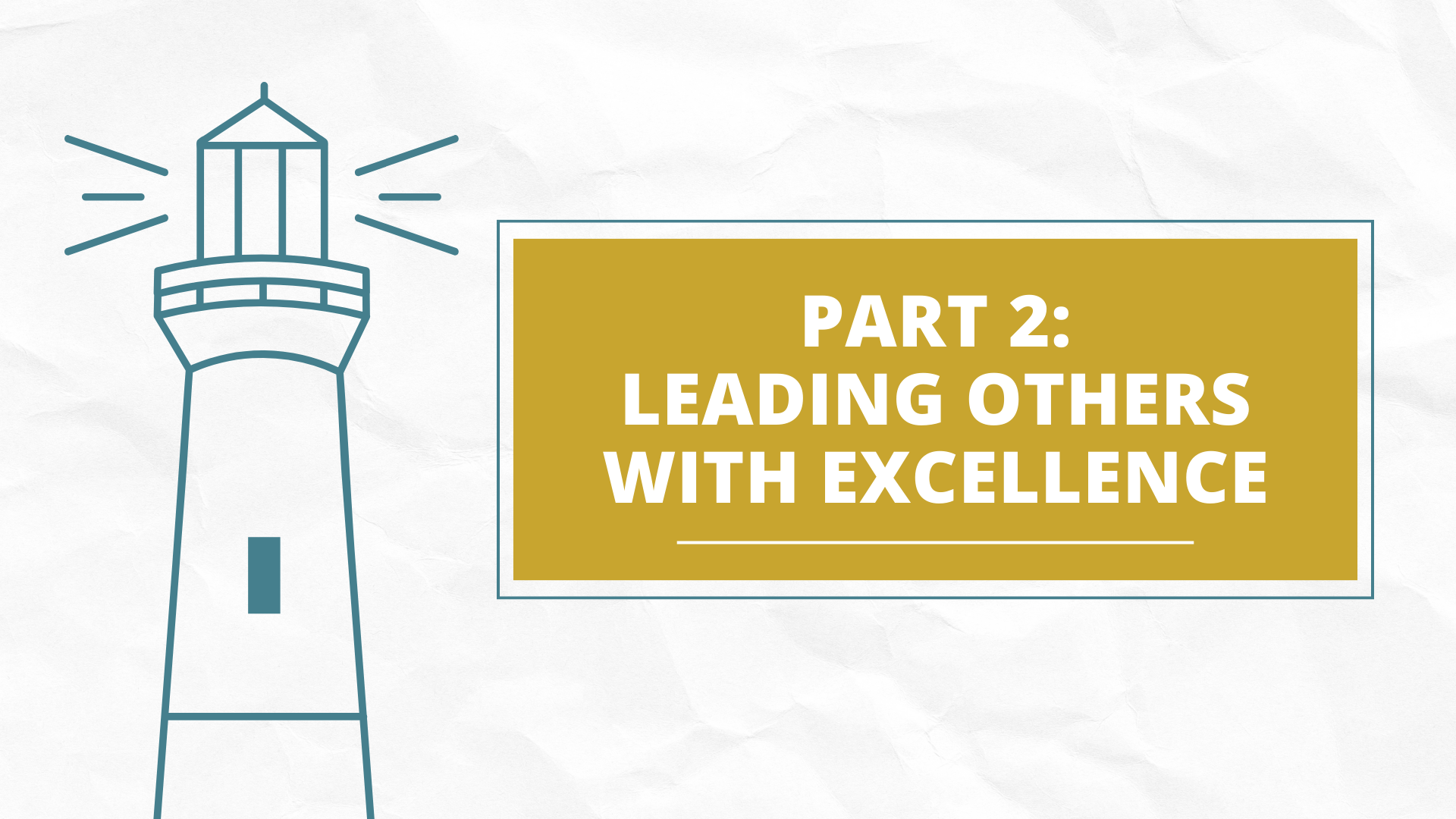 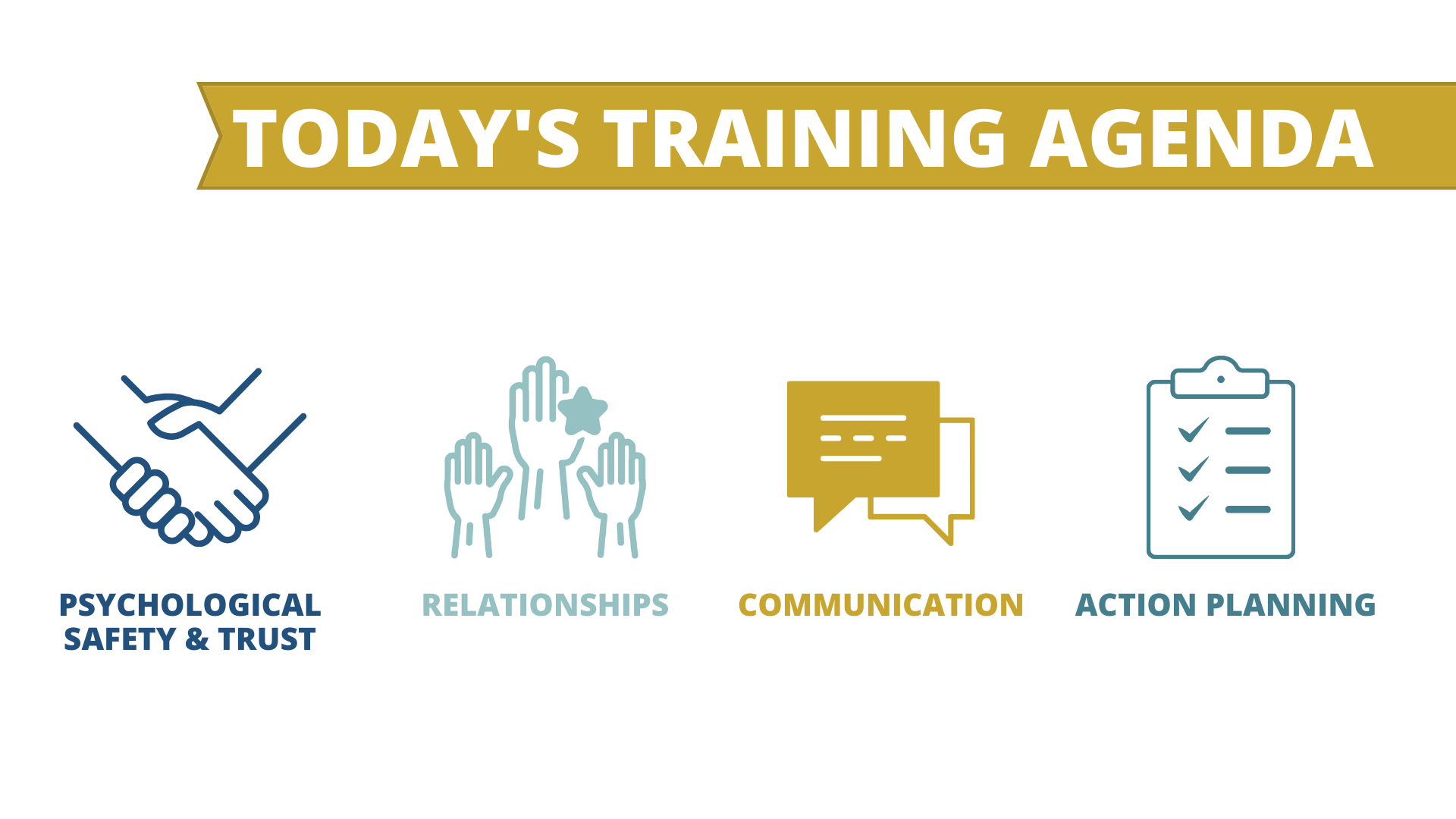 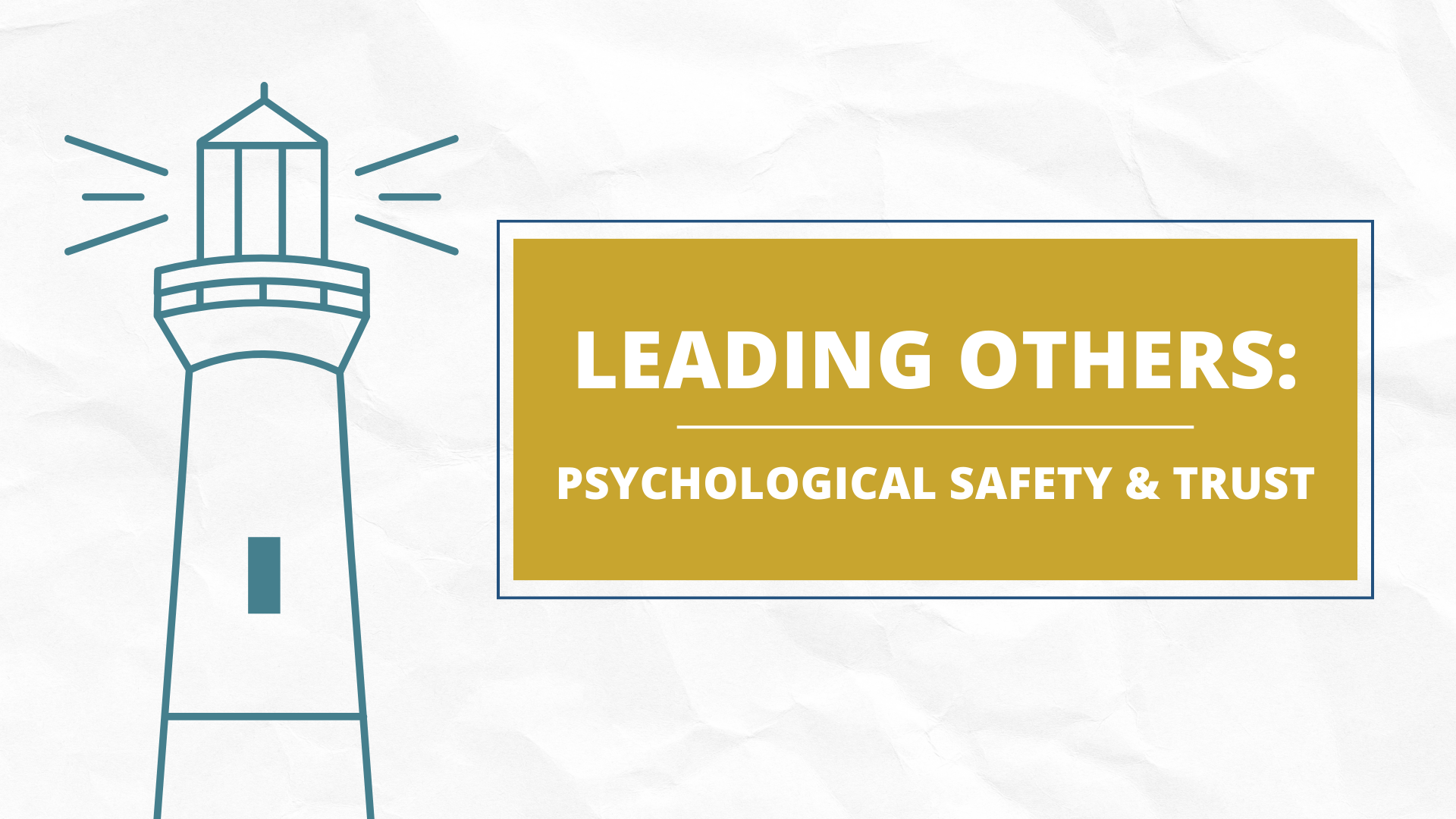 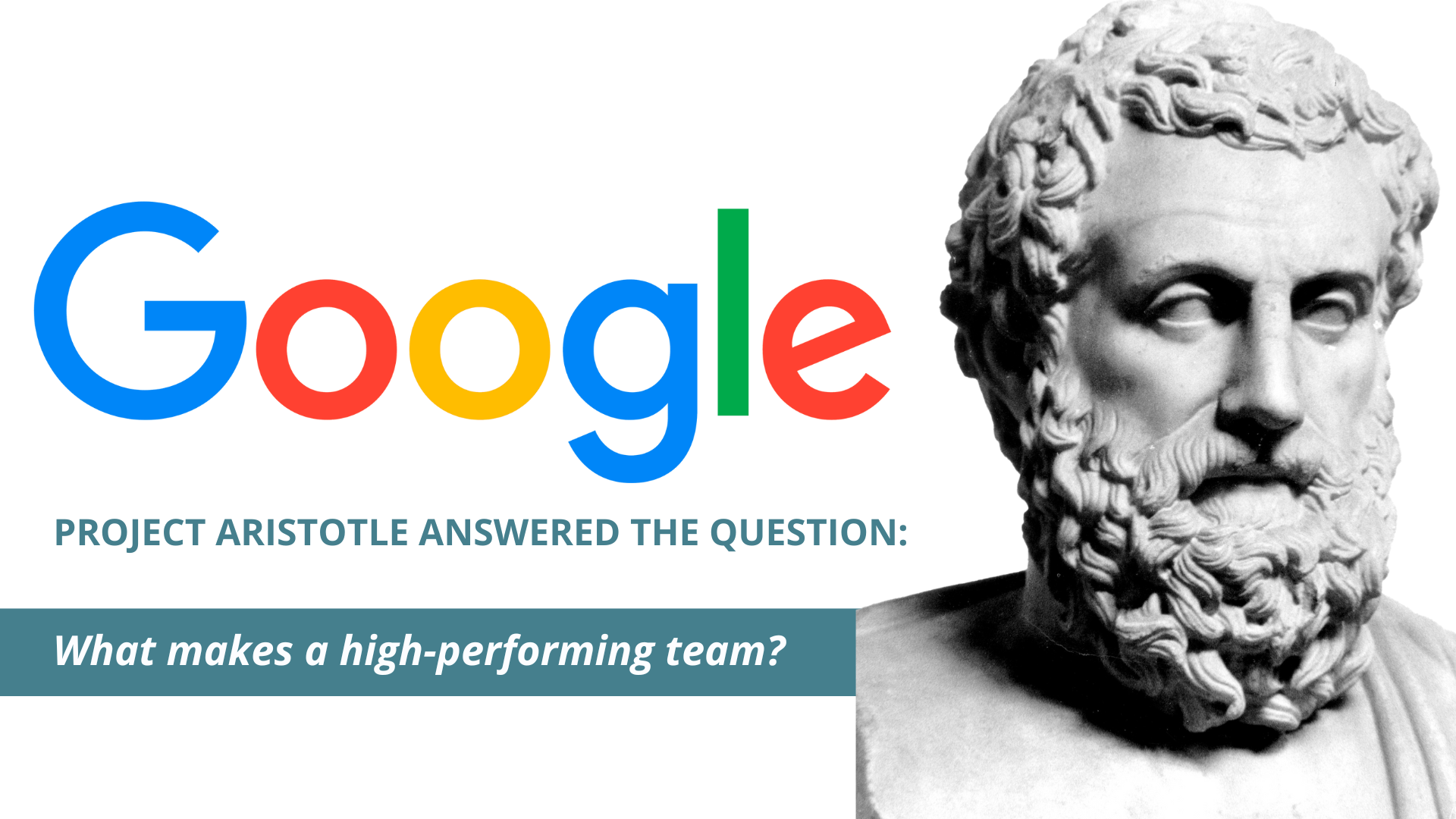 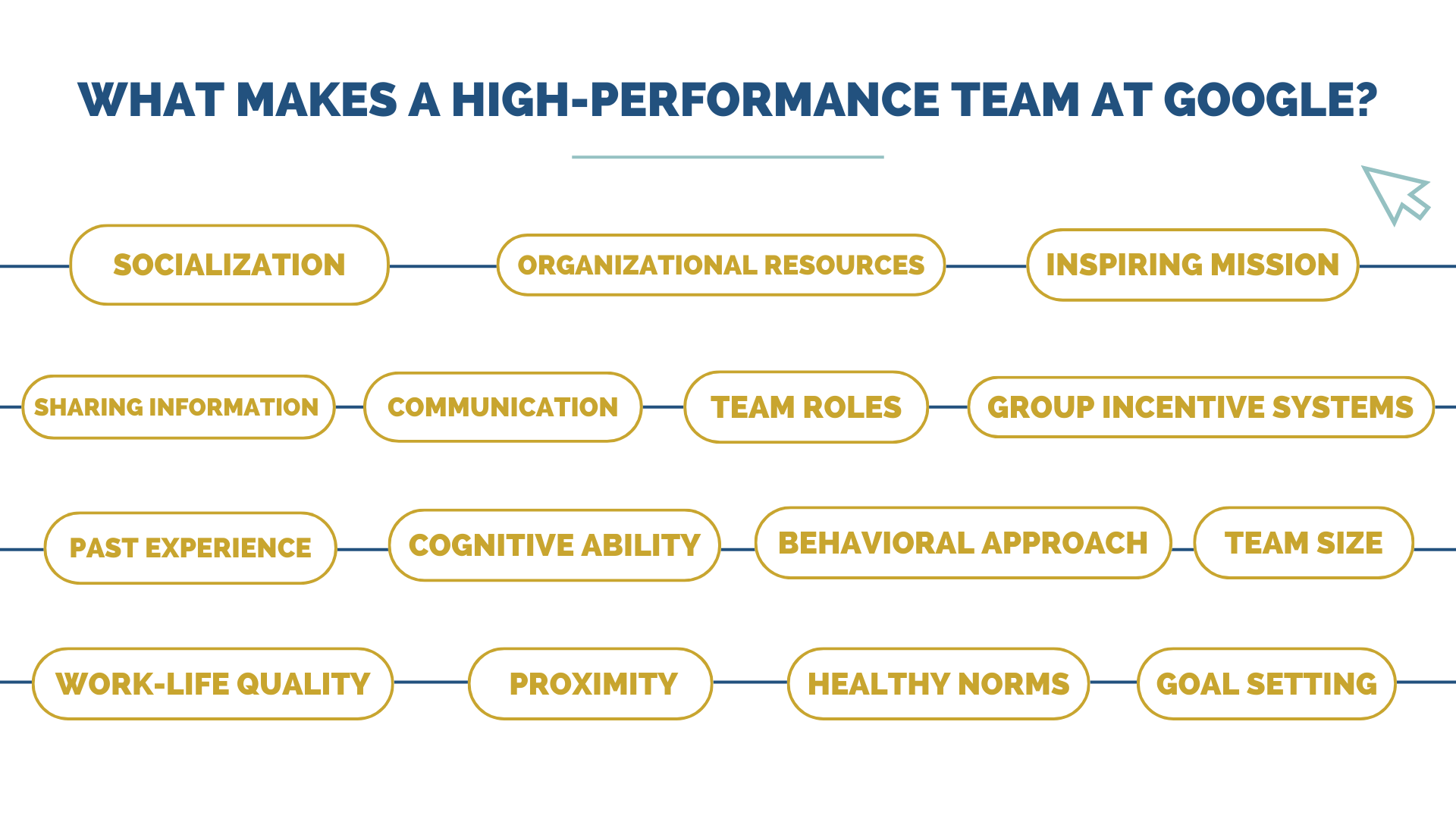 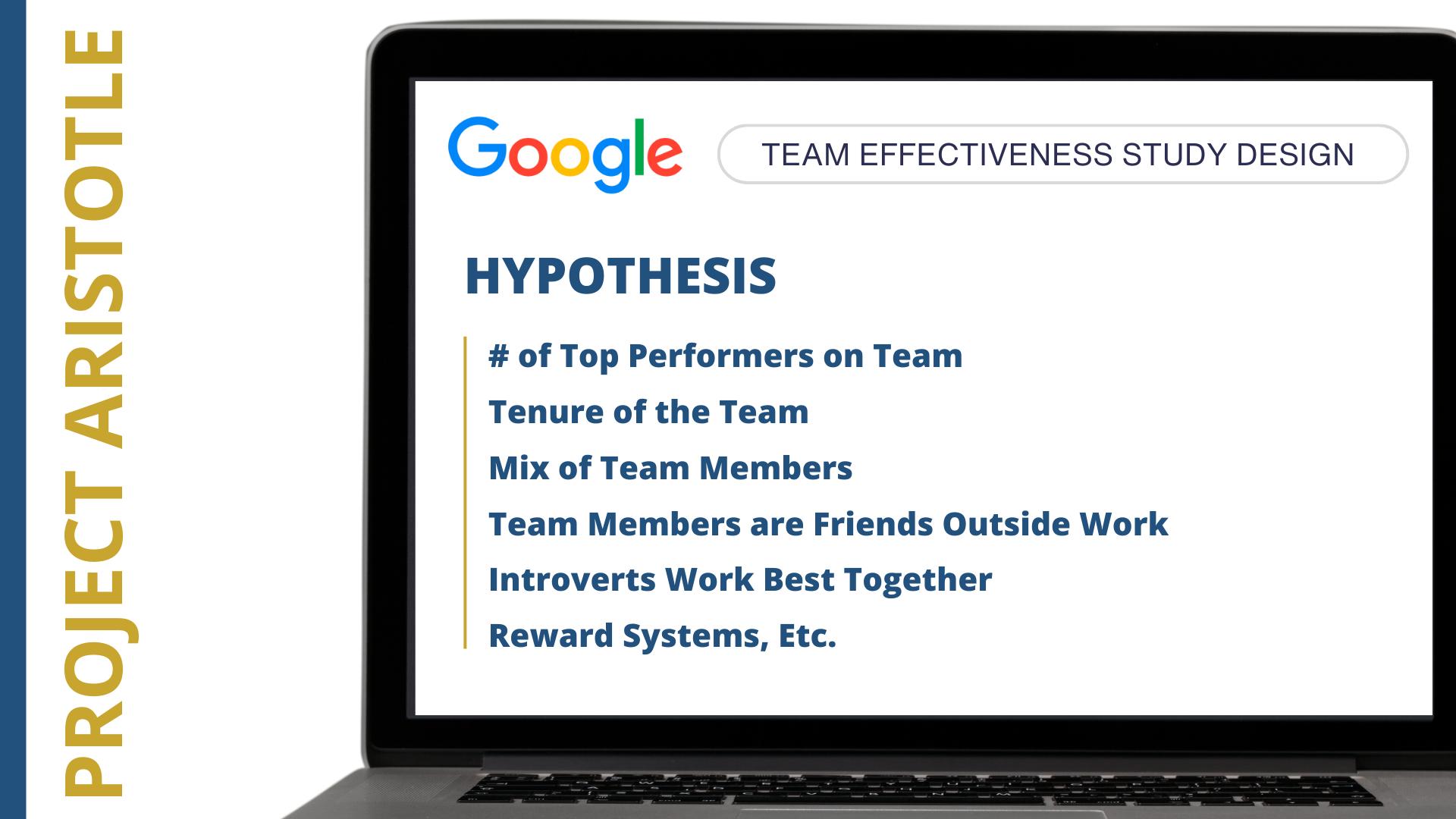 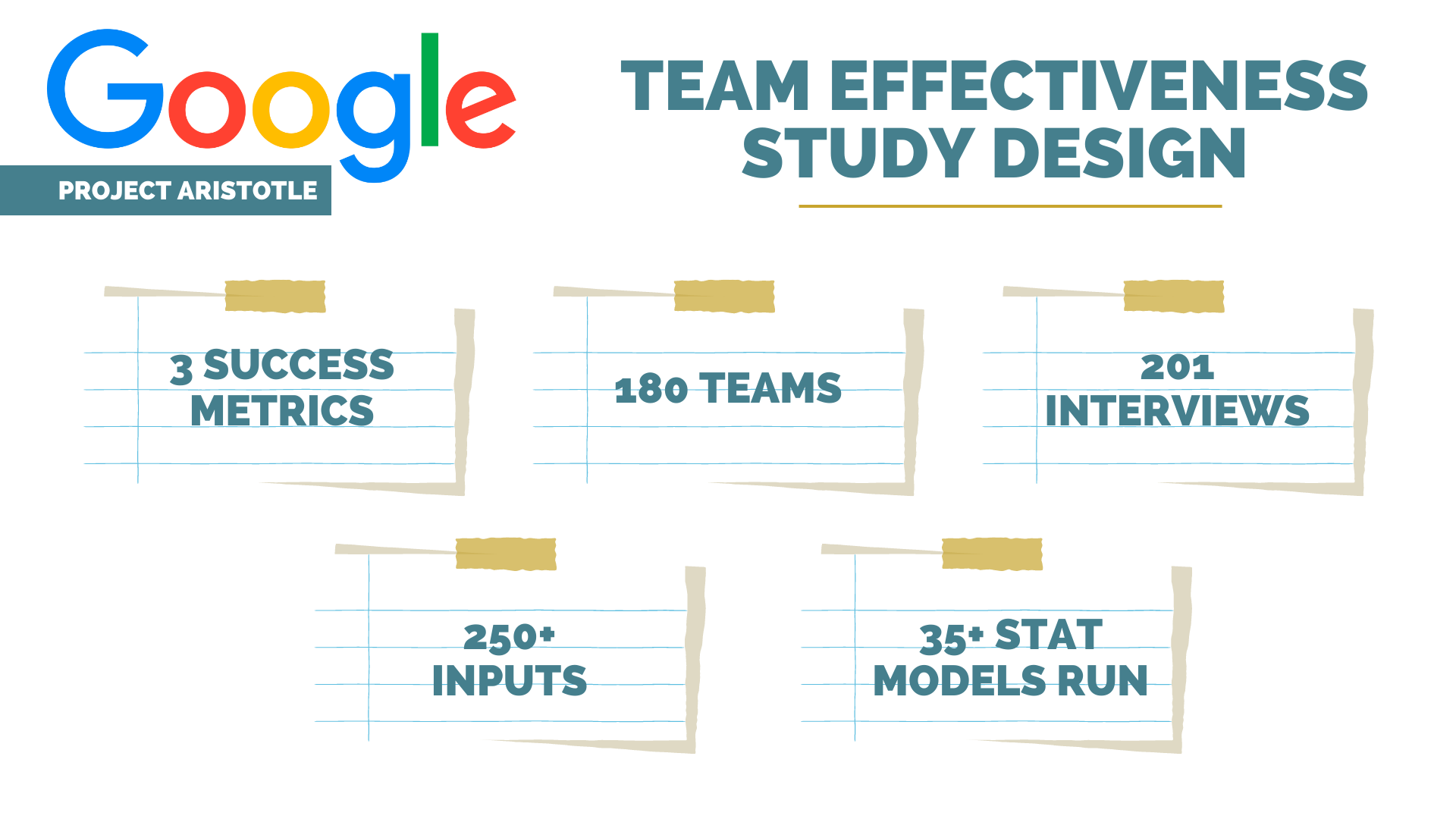 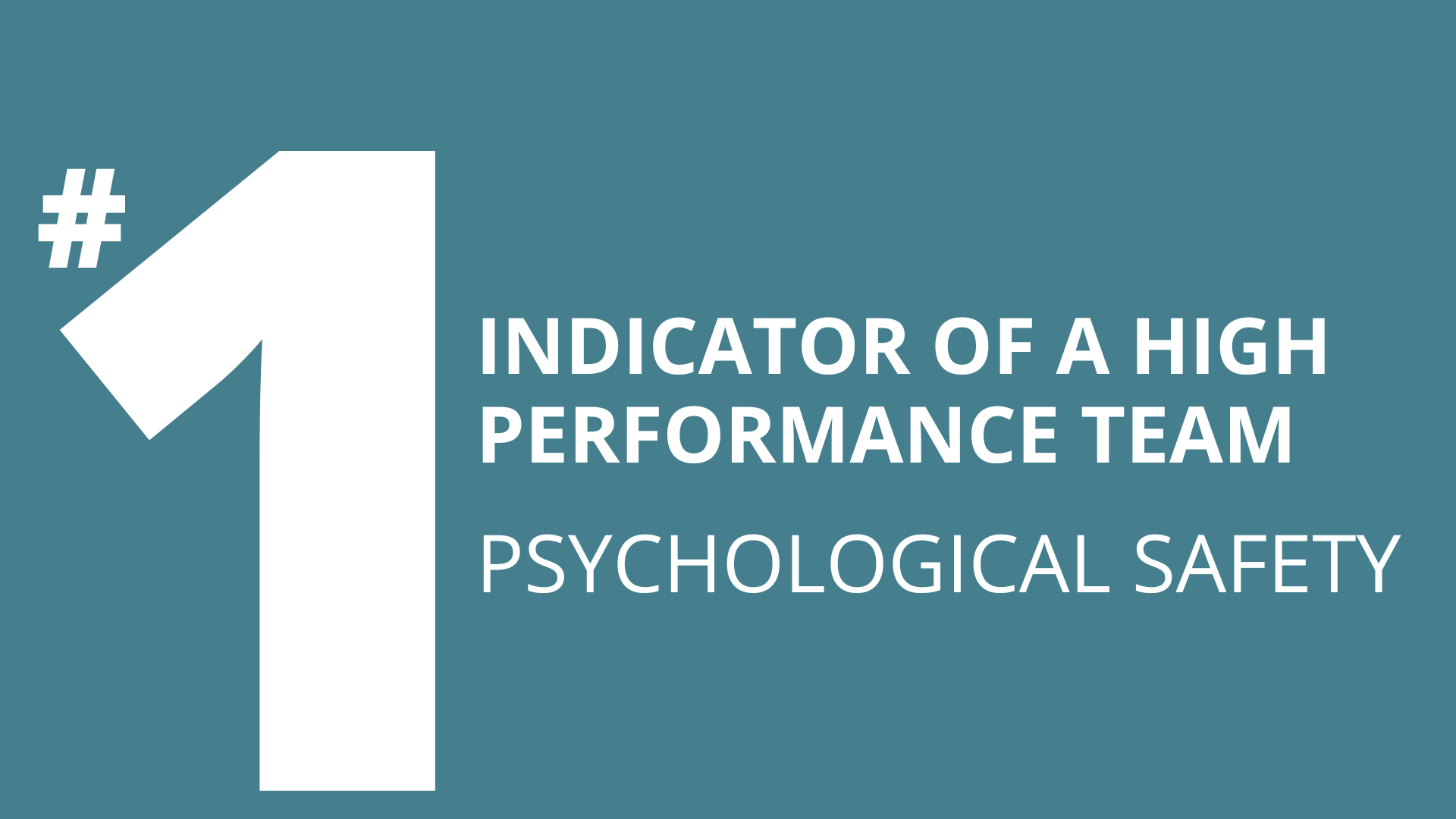 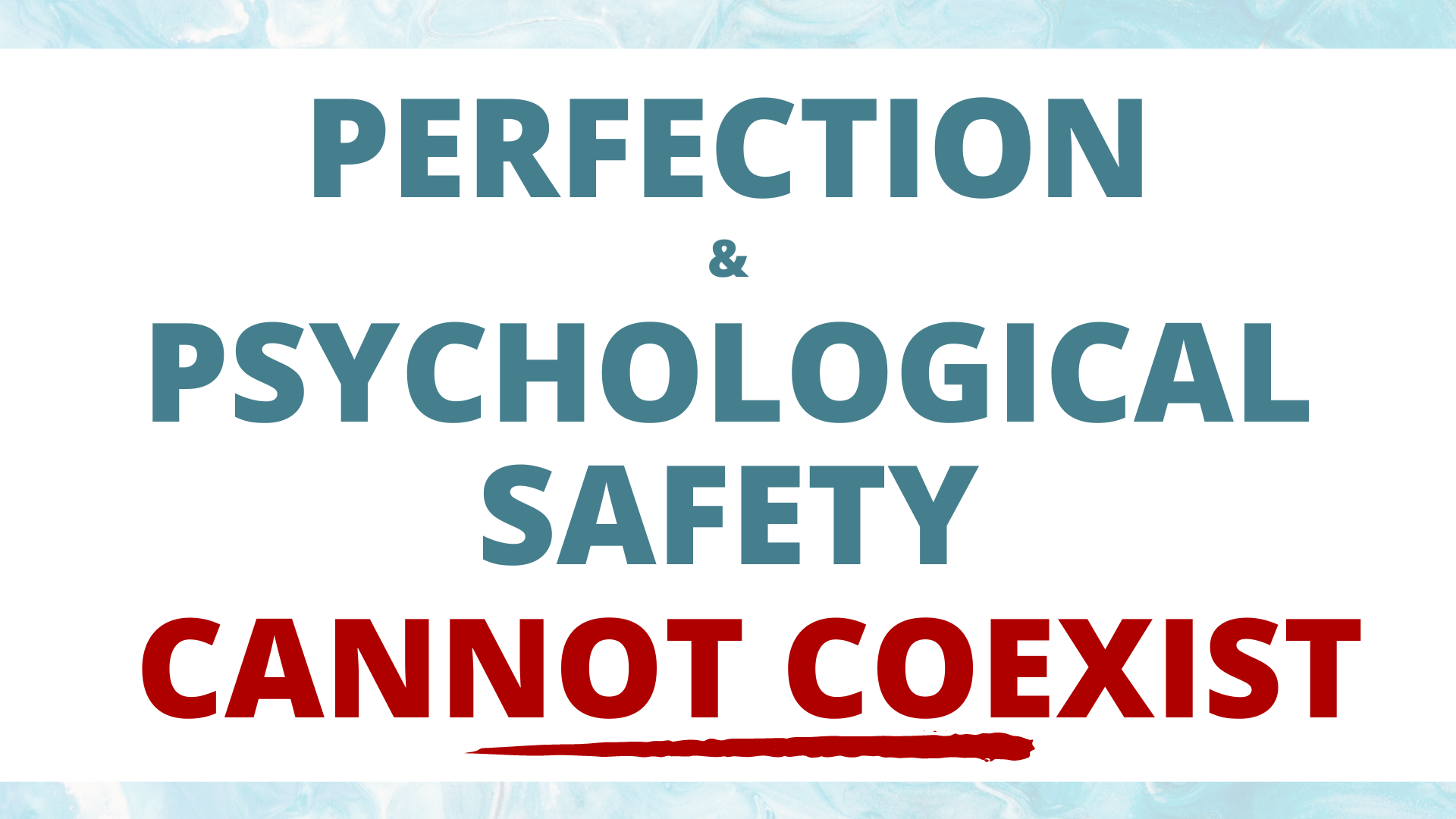 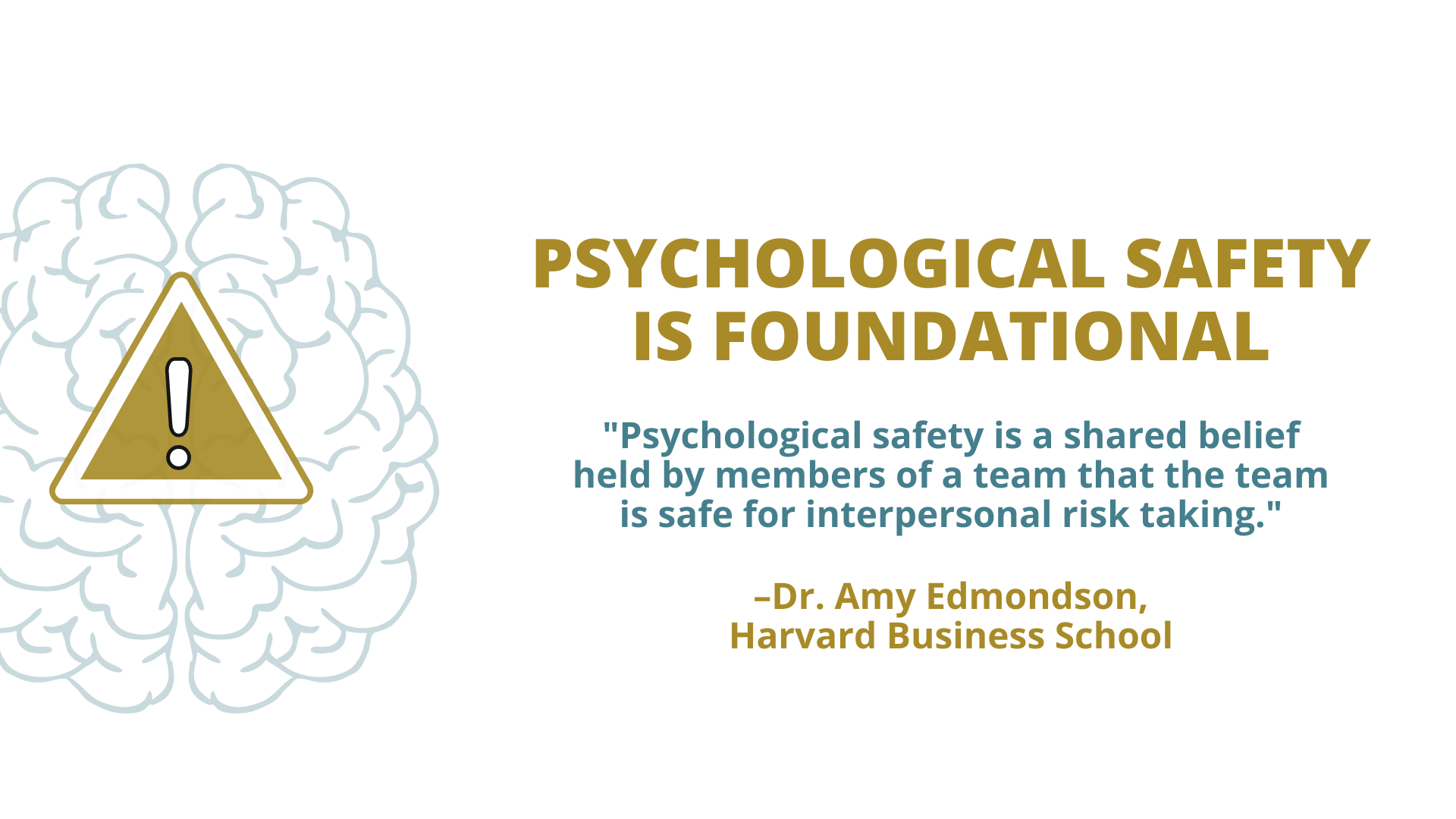 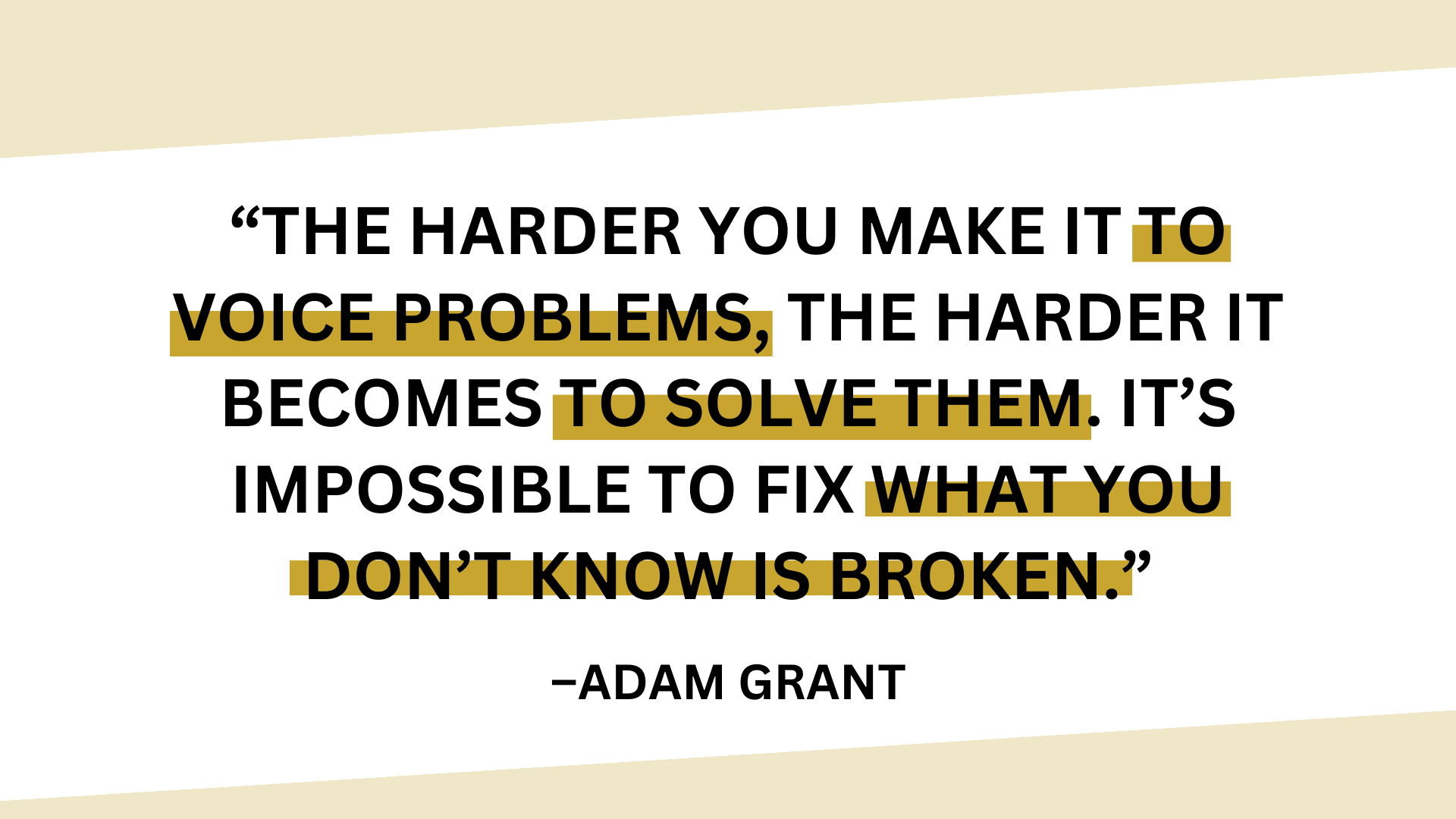 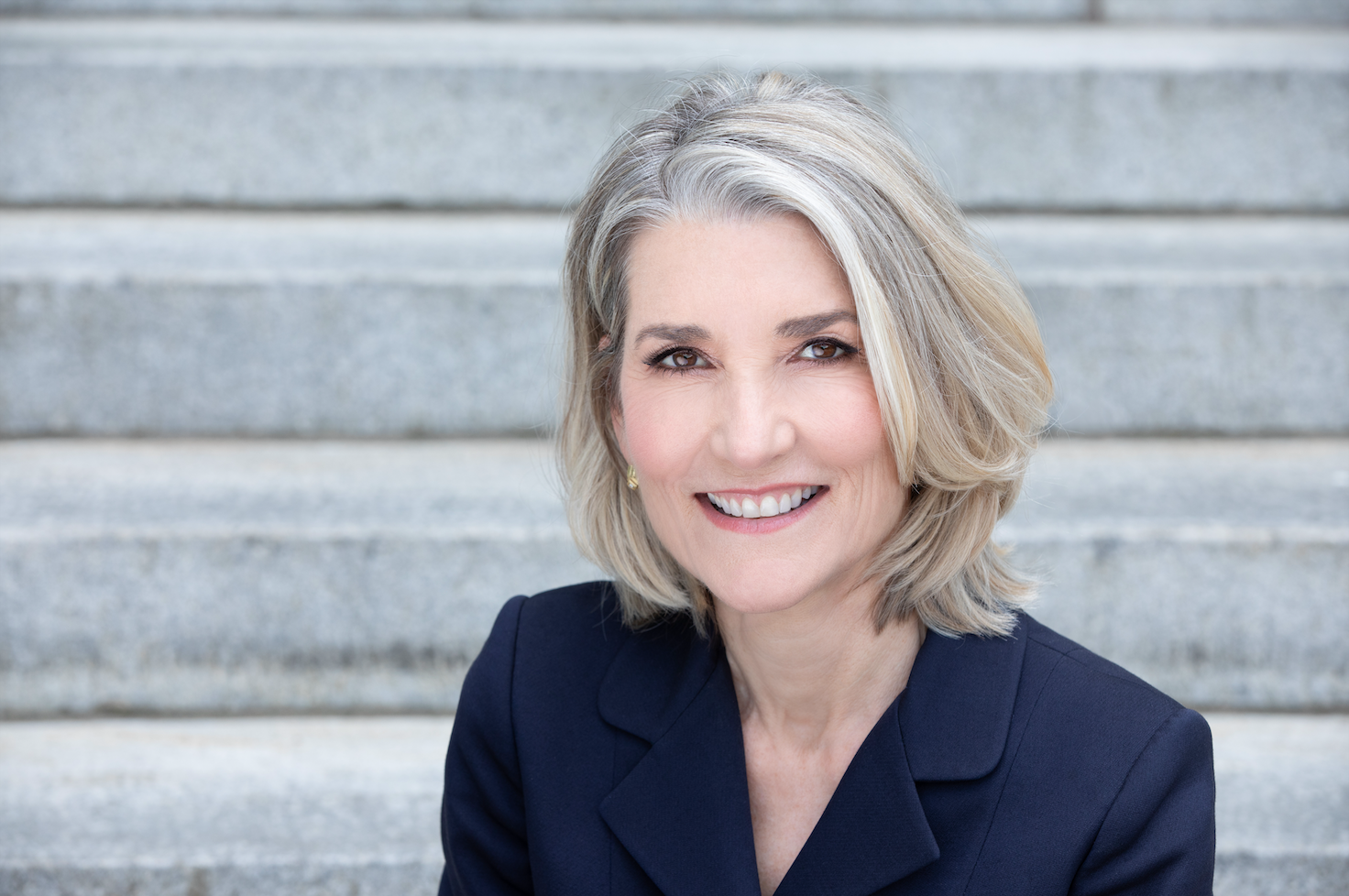 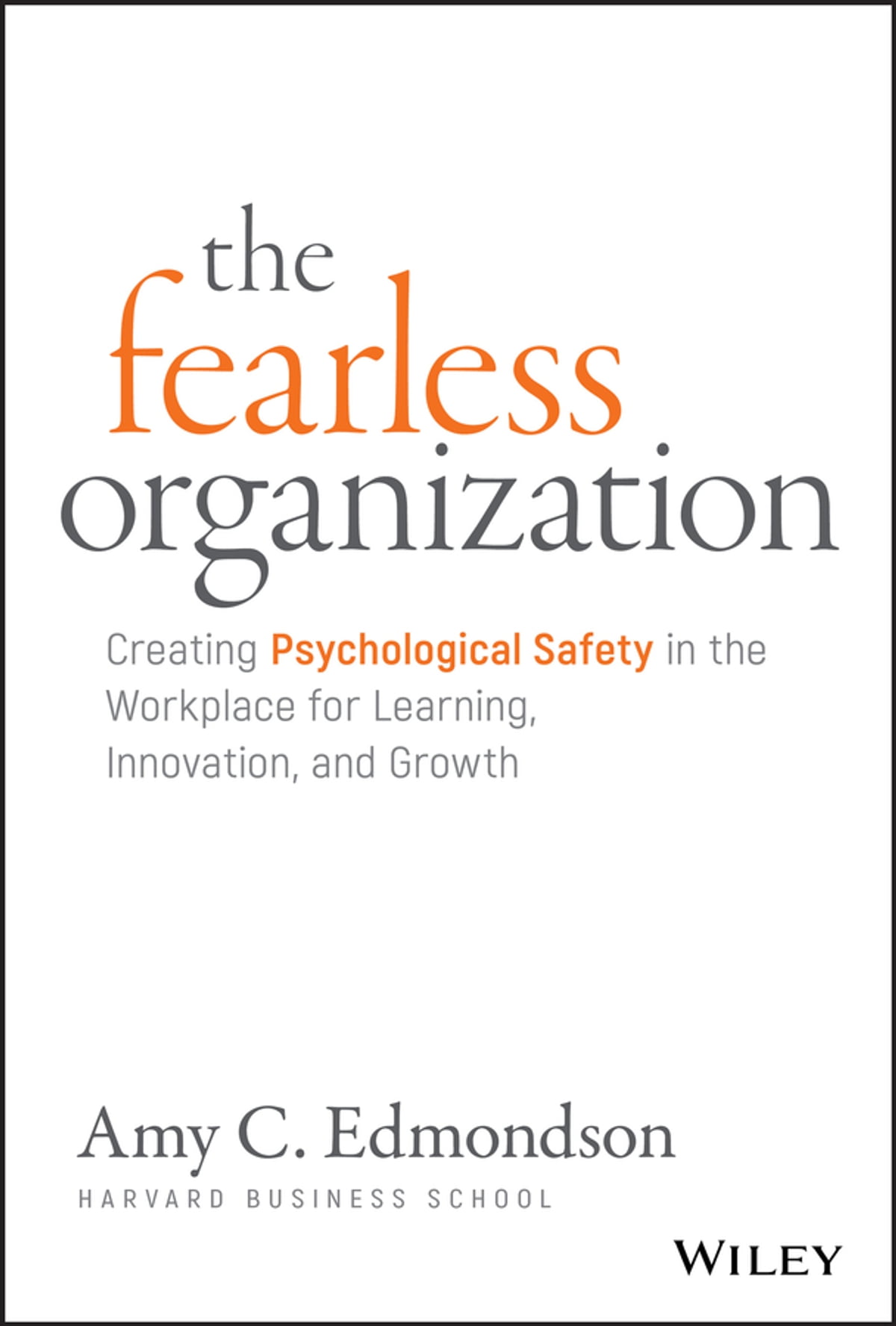 [Speaker Notes: Talk about her findings in regard to higher perf hospitals reporting MORE mistakes than lower perf because of pych safety
https://www.aamc.org/news/amy-edmondson-psychological-safety-critically-important-medicine]
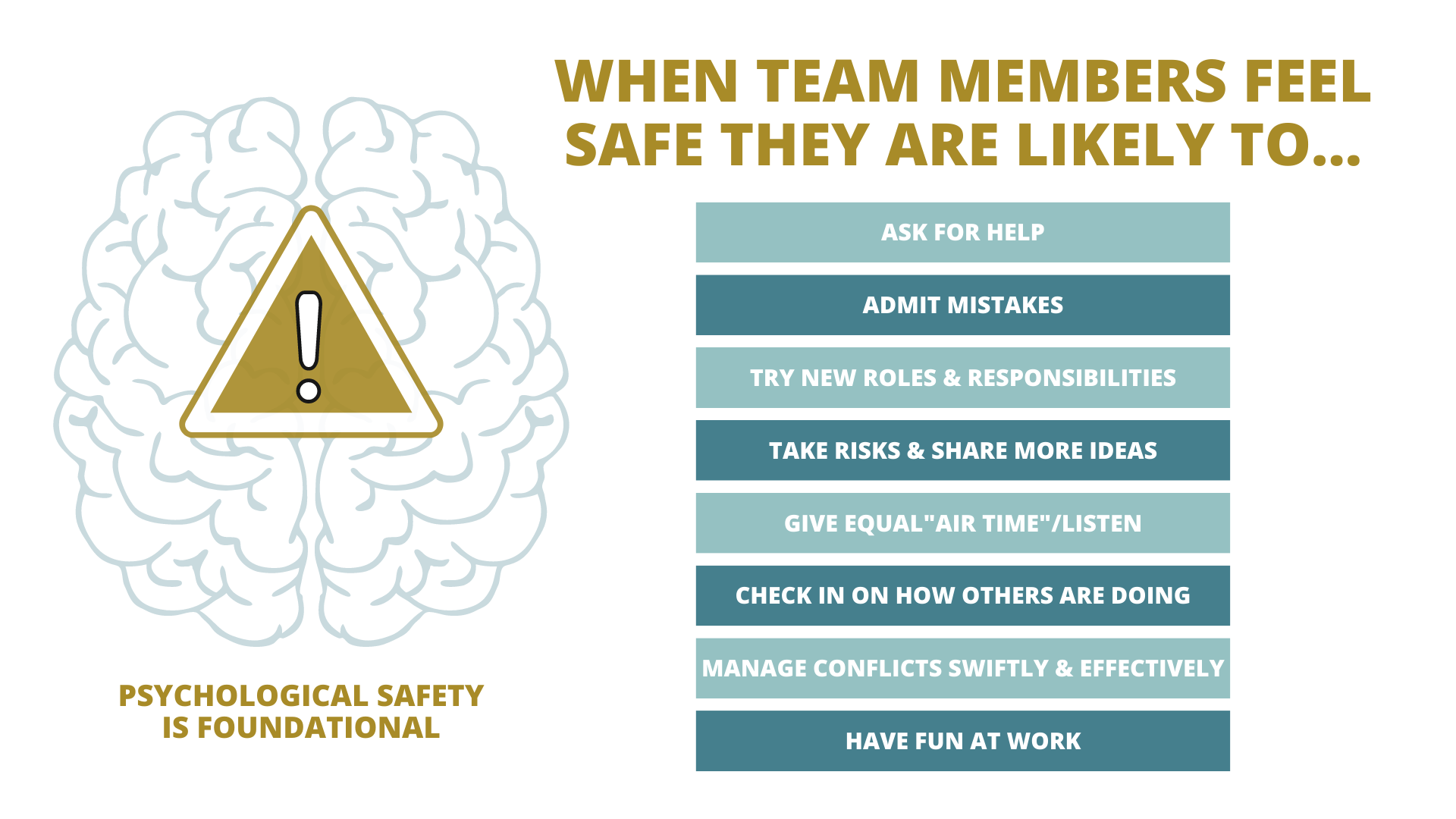 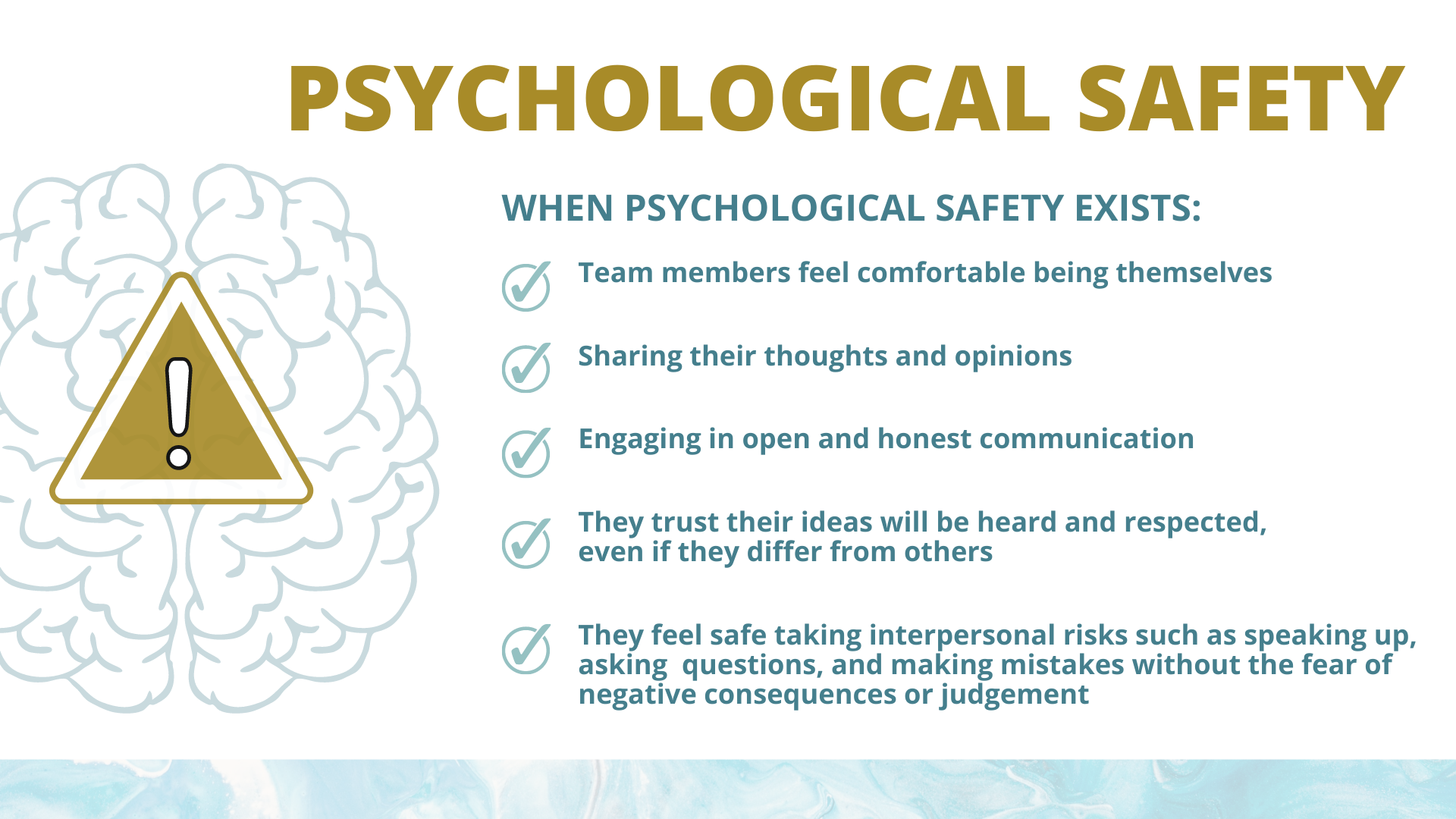 Psychological Safety
When psychological safety exists, team members feel comfortable being themselves, sharing their thoughts and opinions, and engaging in open and honest communication

They trust that their ideas will be heard and respected, even if they differ from others.

They feel safe taking interpersonal risks, such as speaking up, asking questions, and making mistakes, without the fear of negative consequences or judgment.

Is there a way we can lay this out so it isn’t straight text?
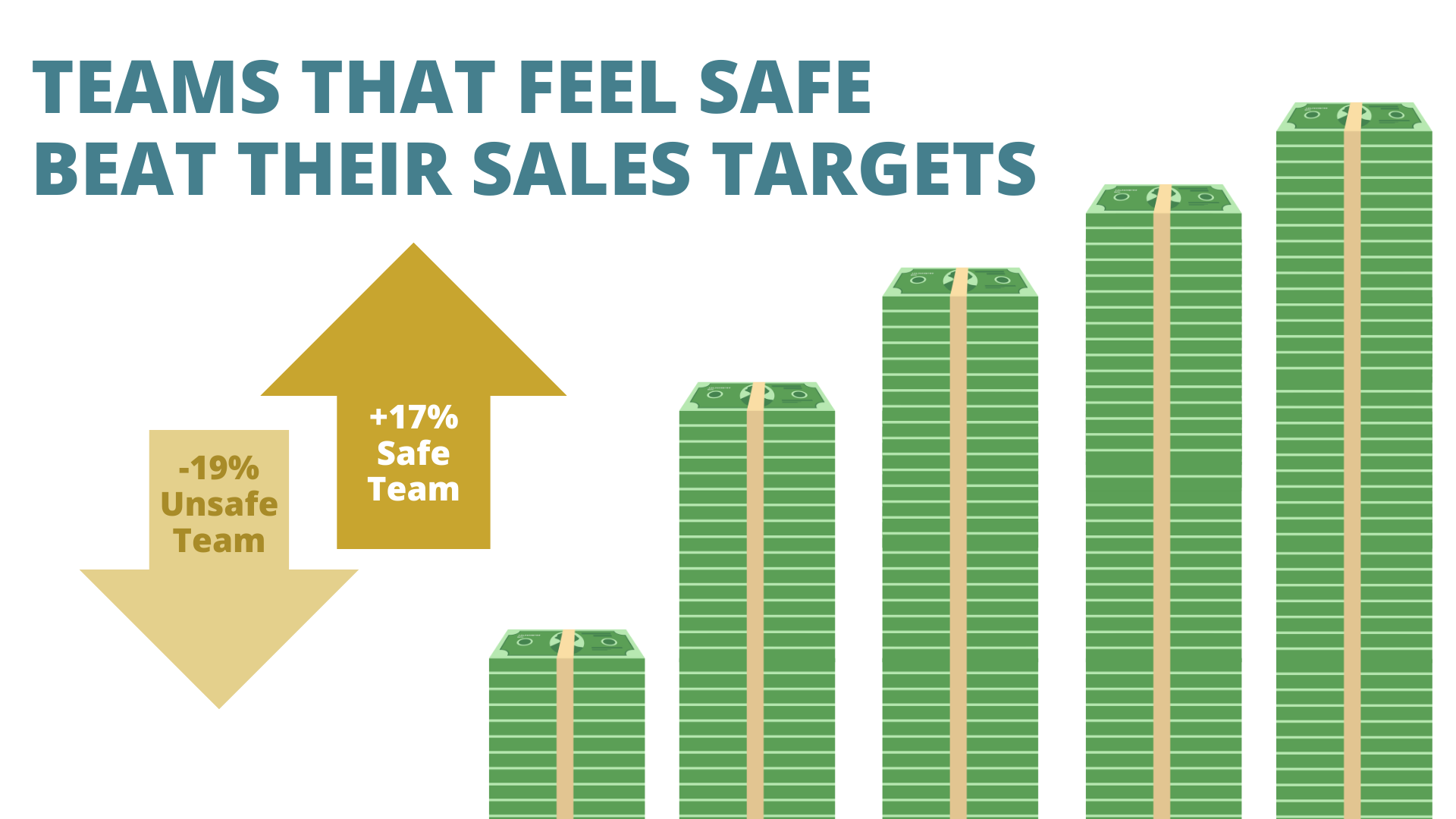 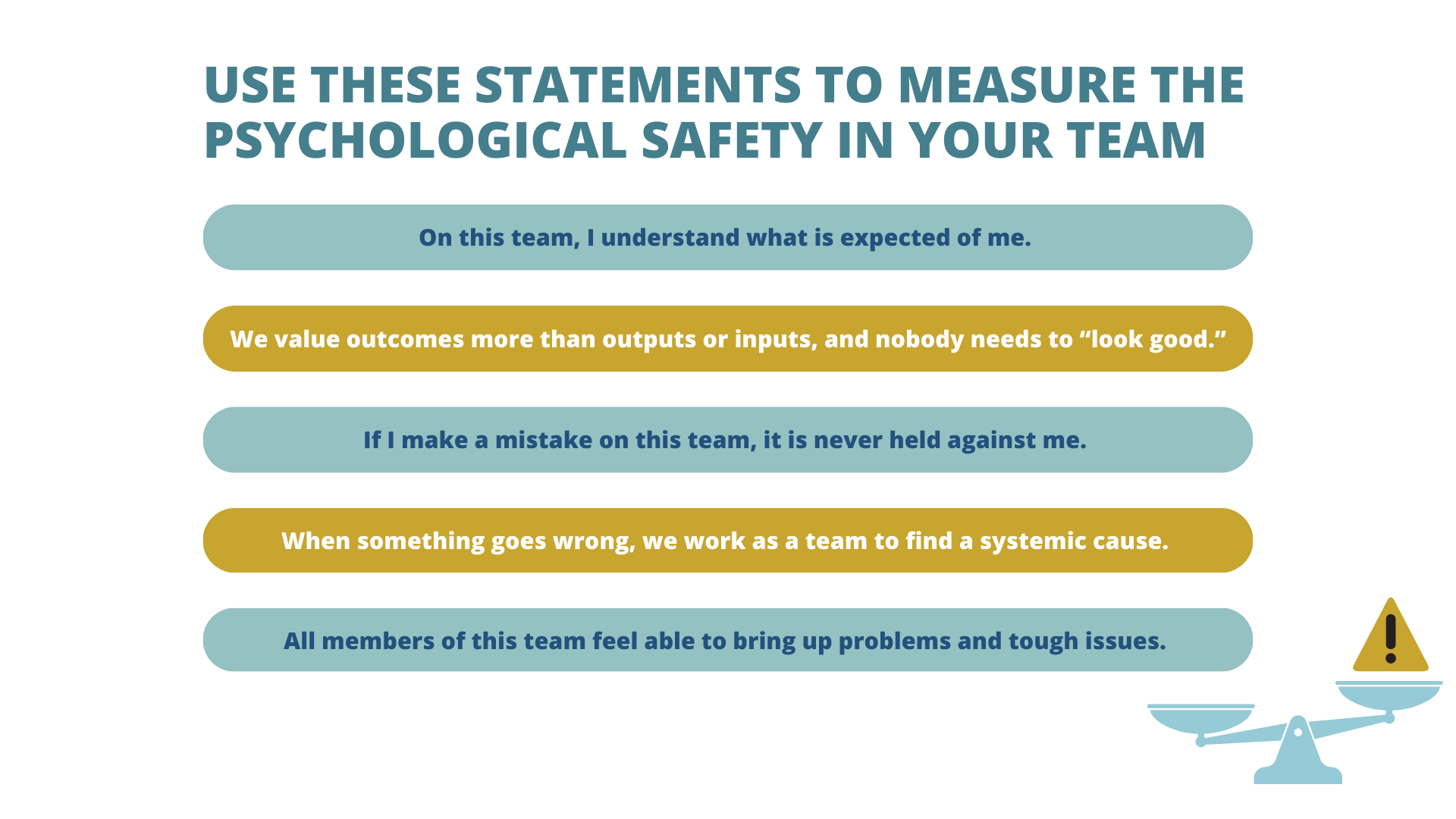 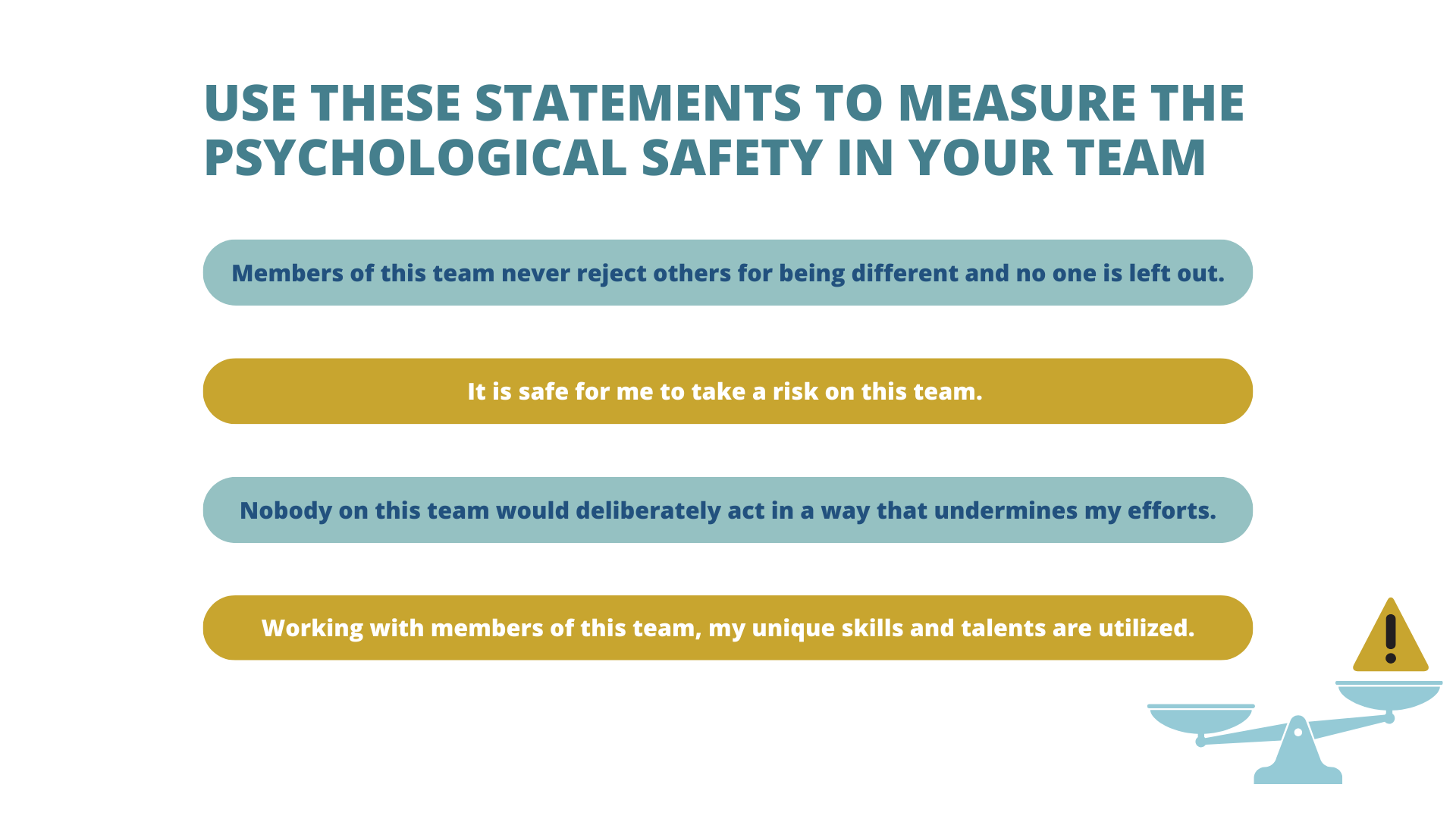 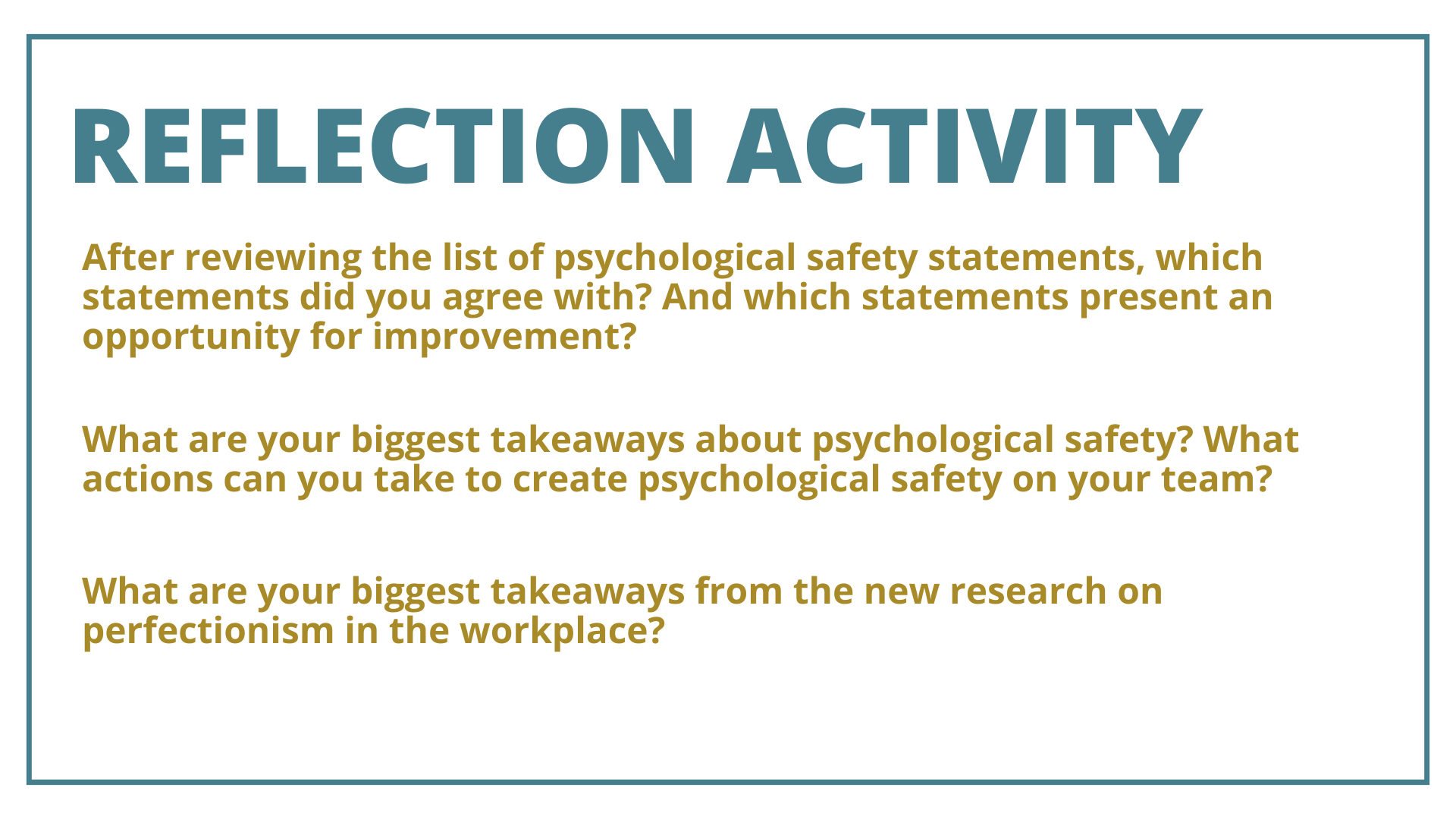 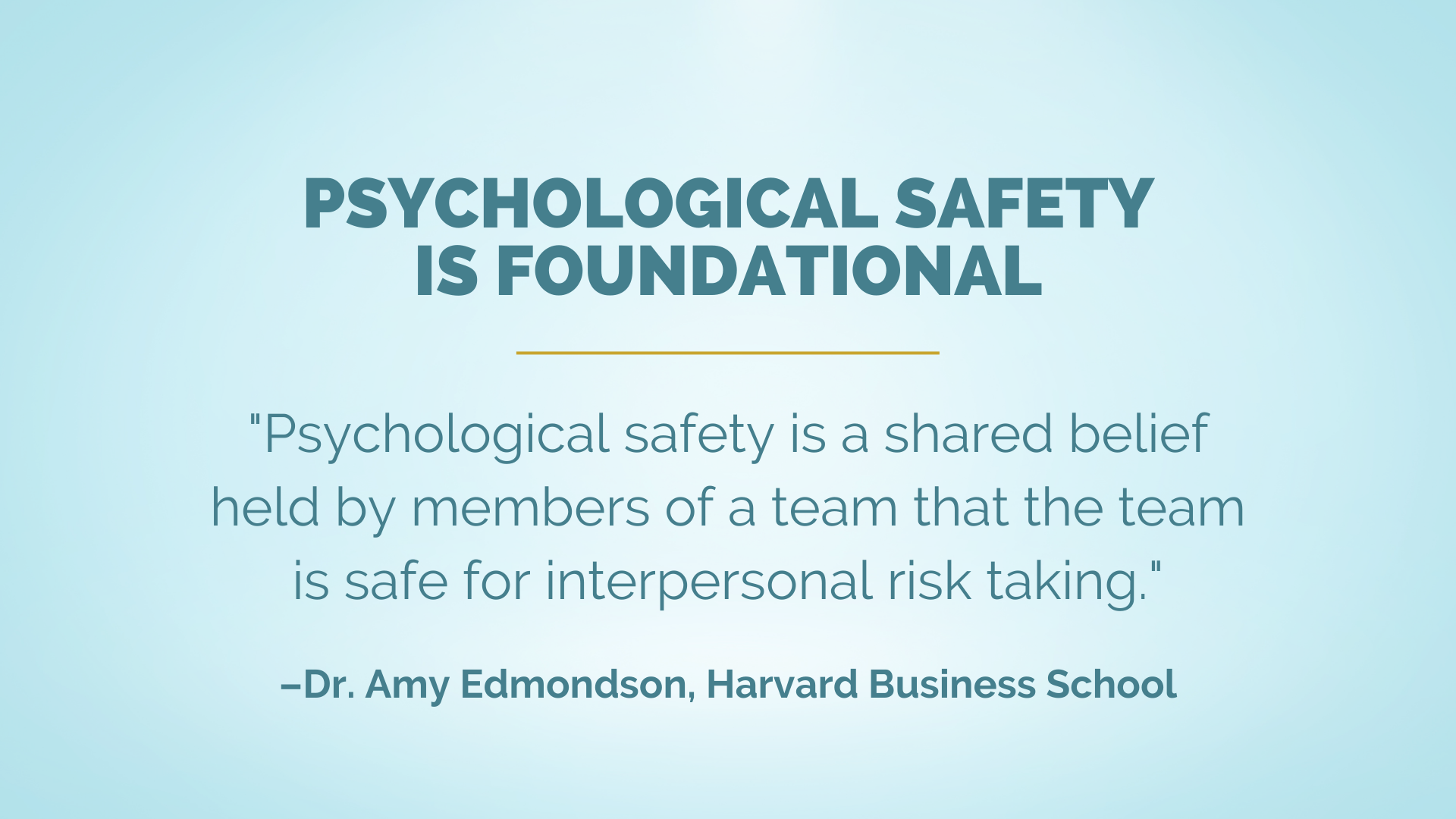 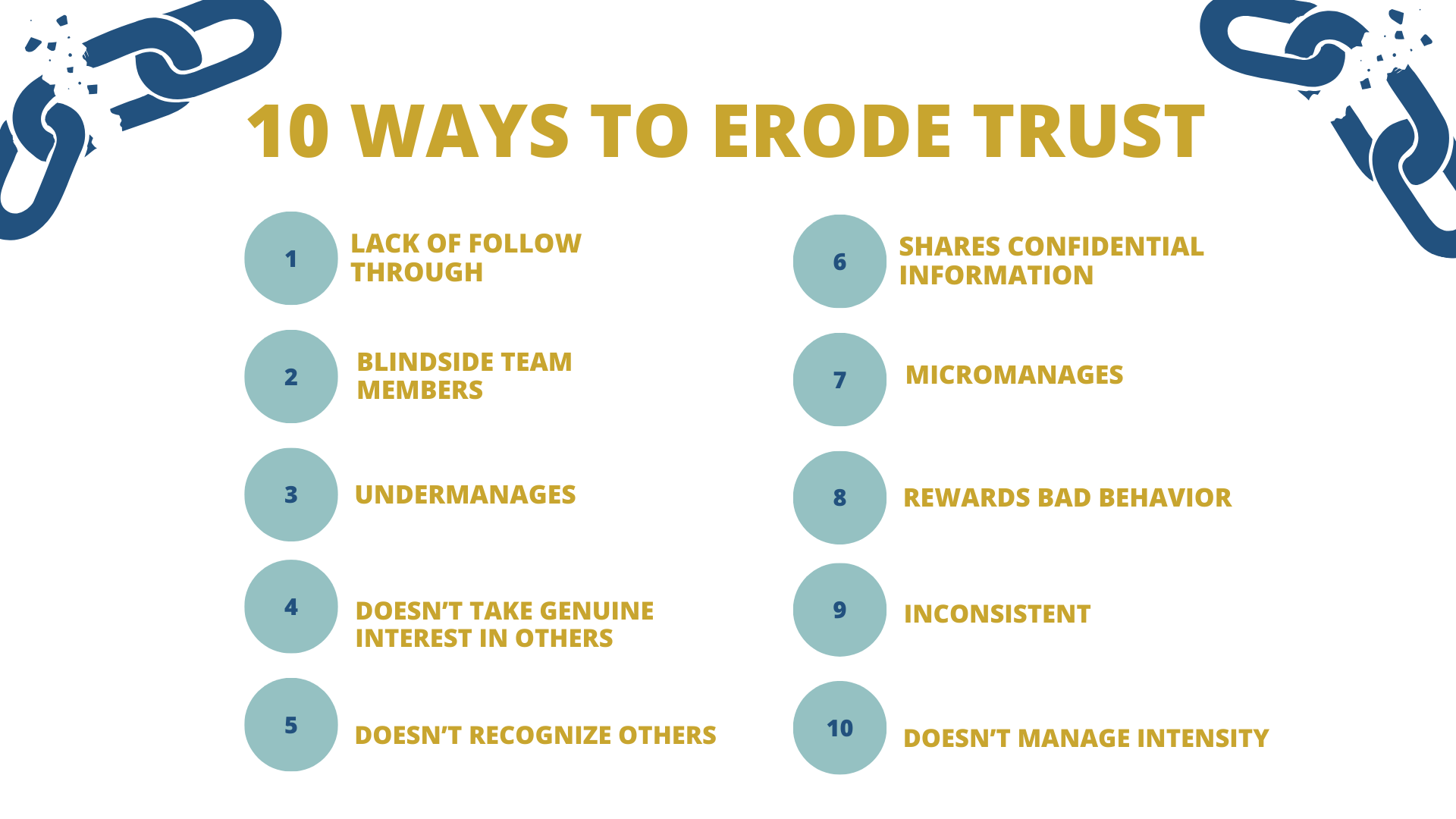 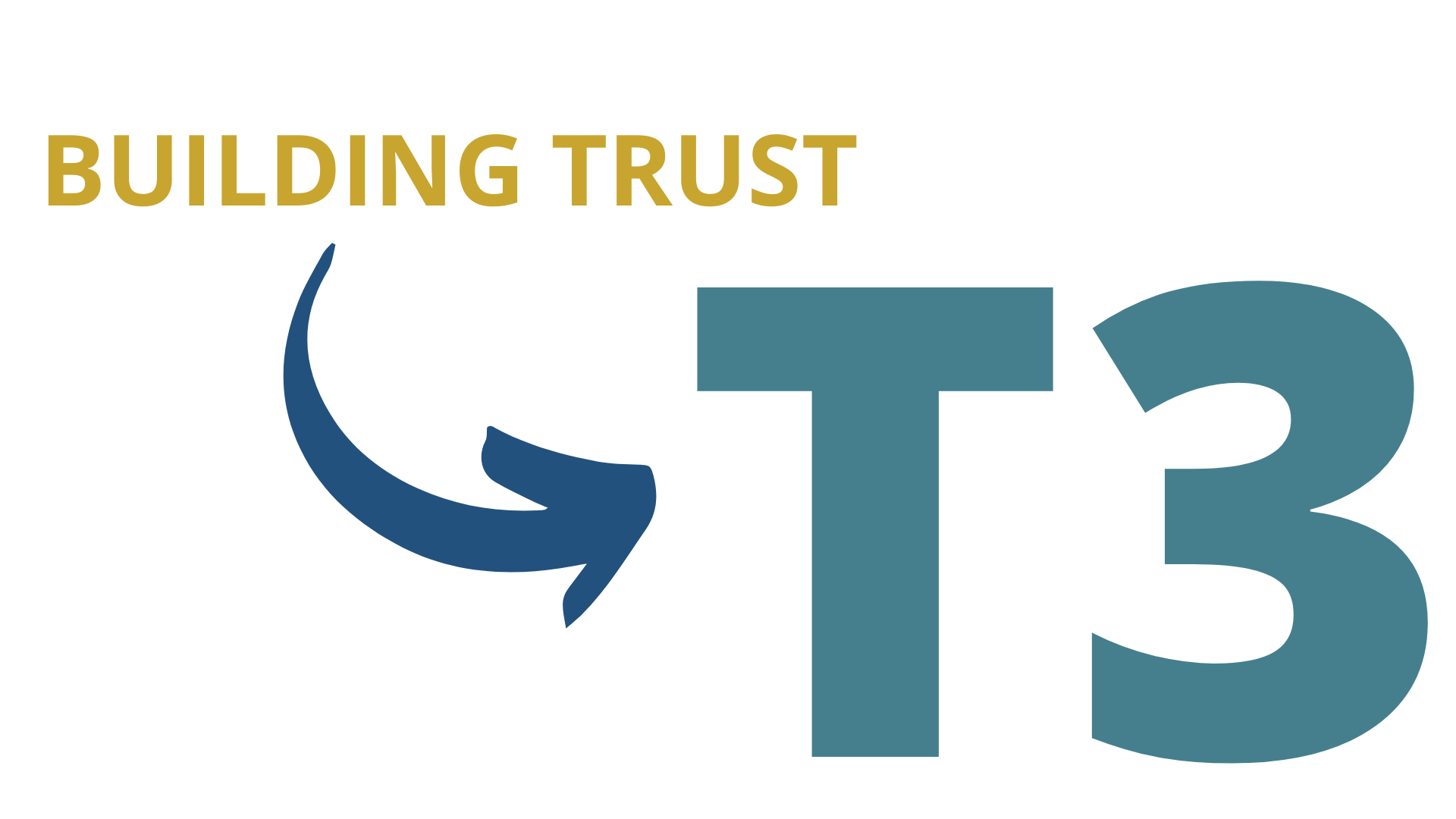 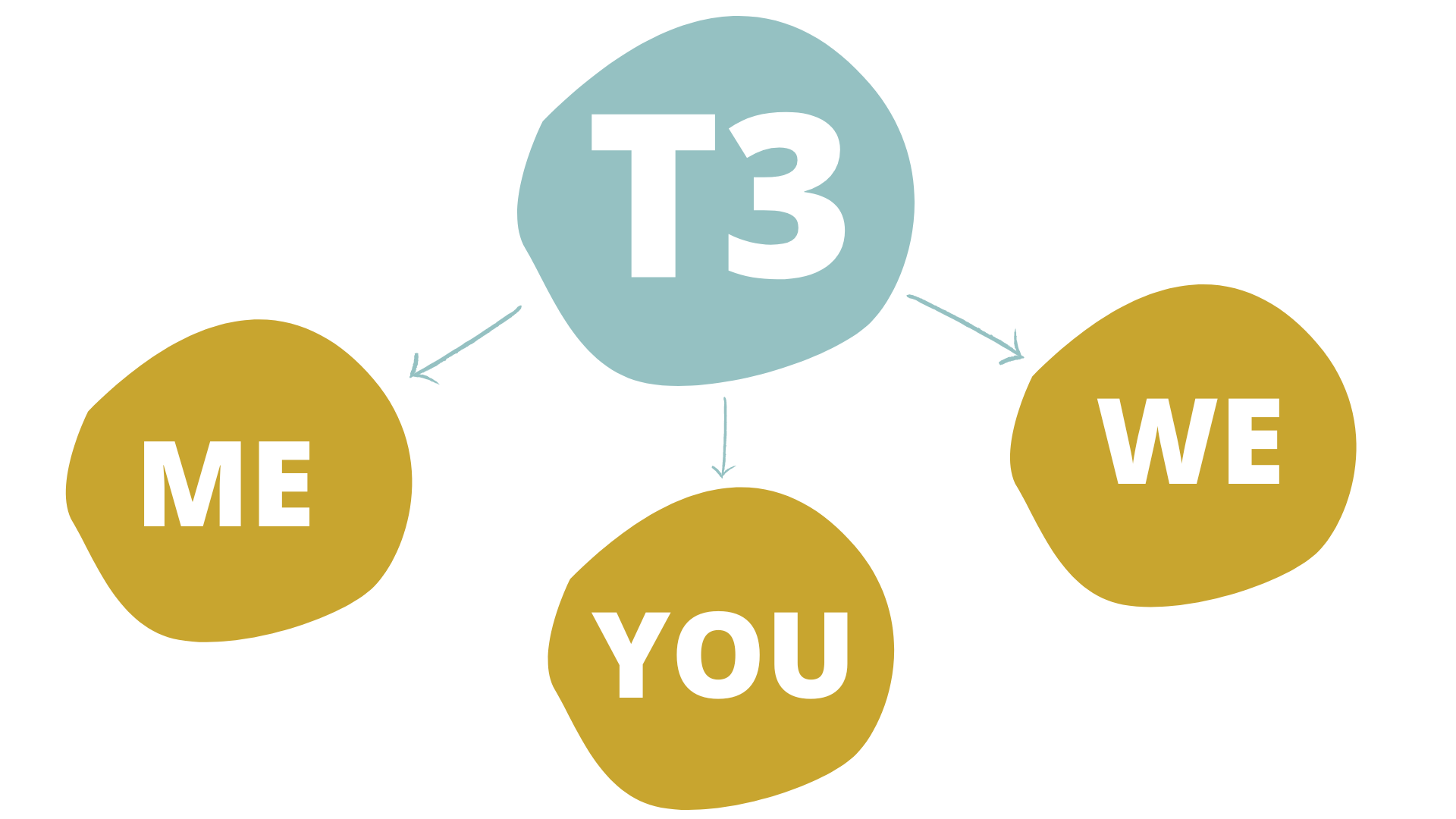 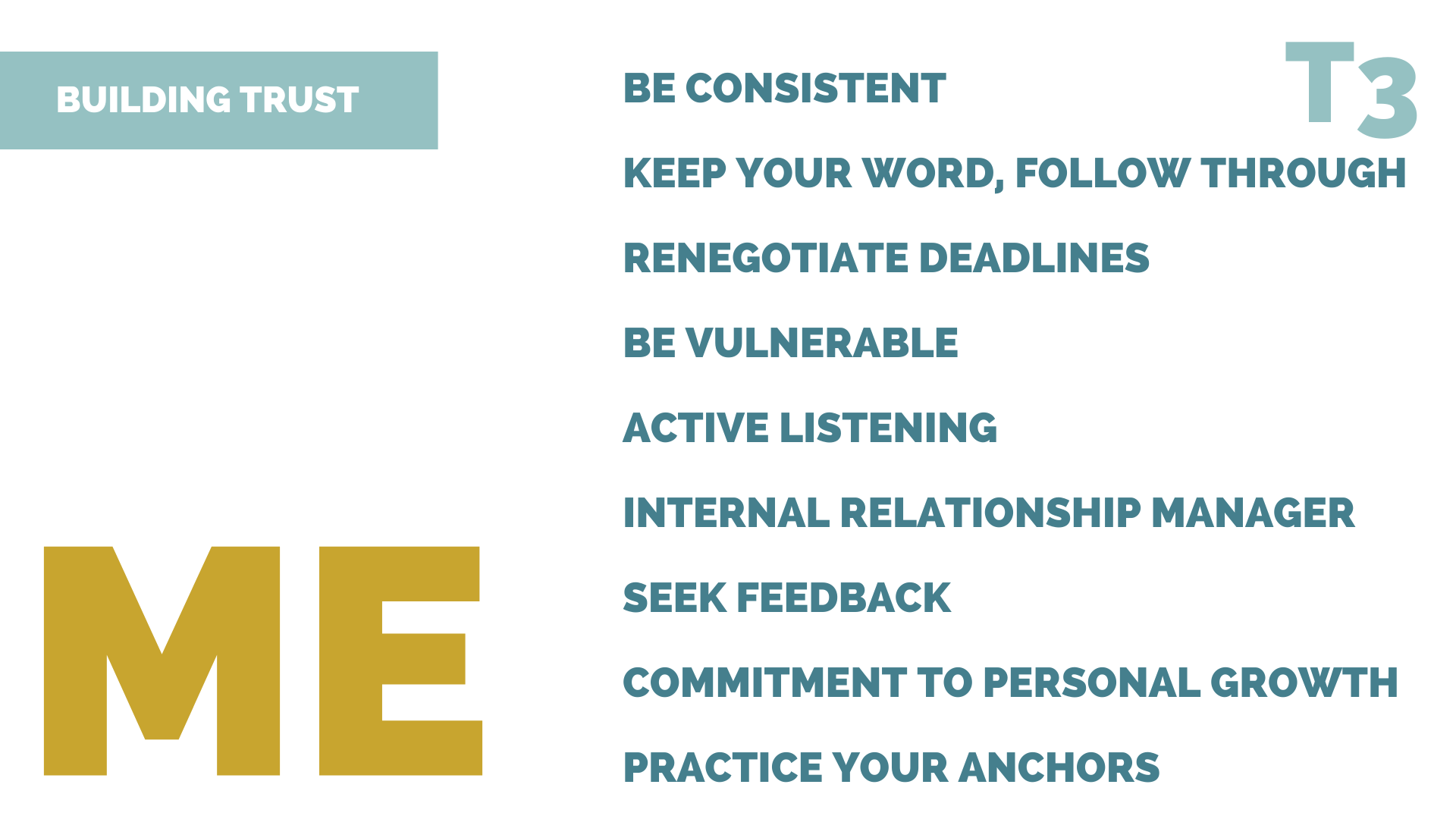 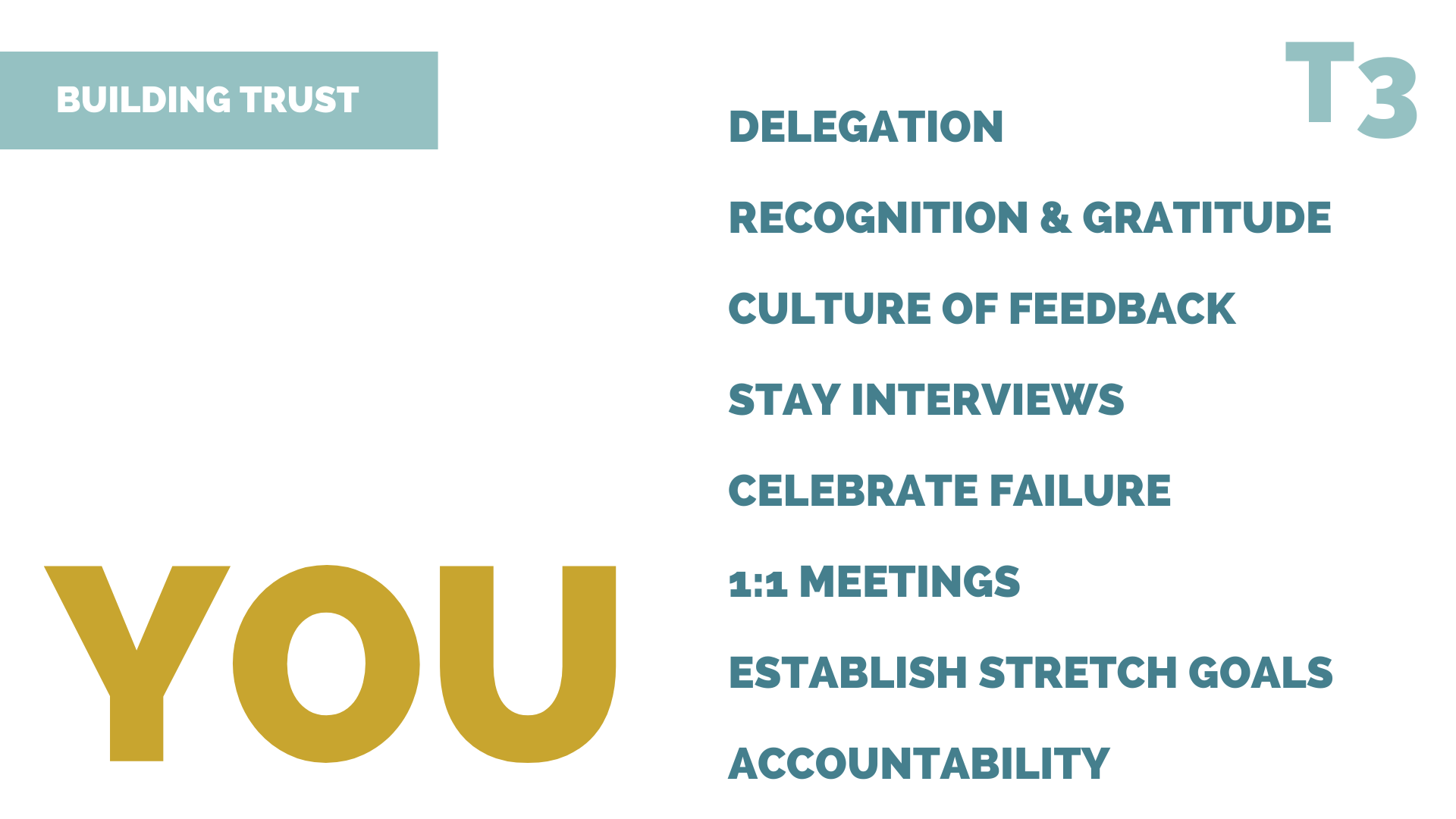 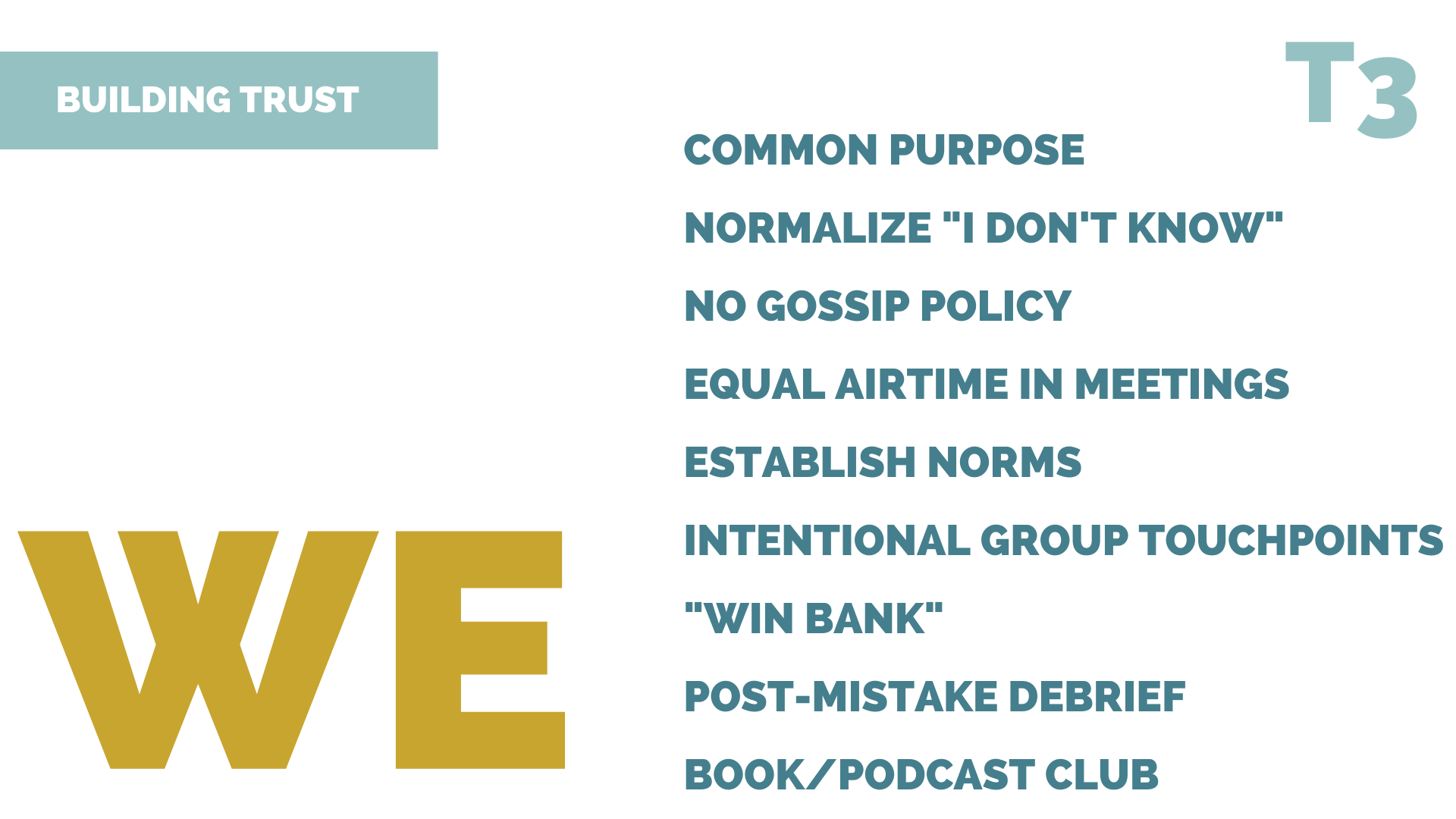 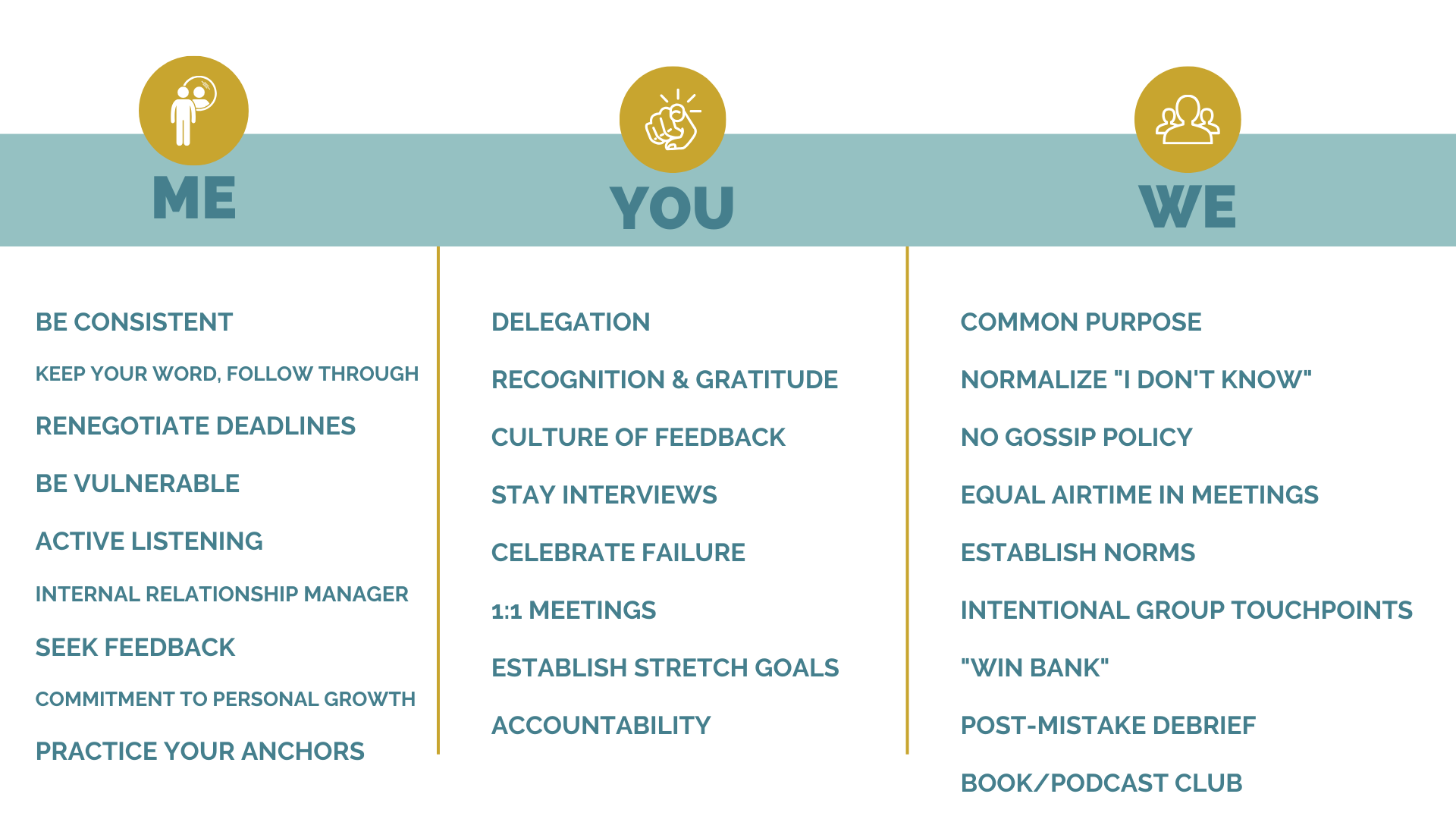 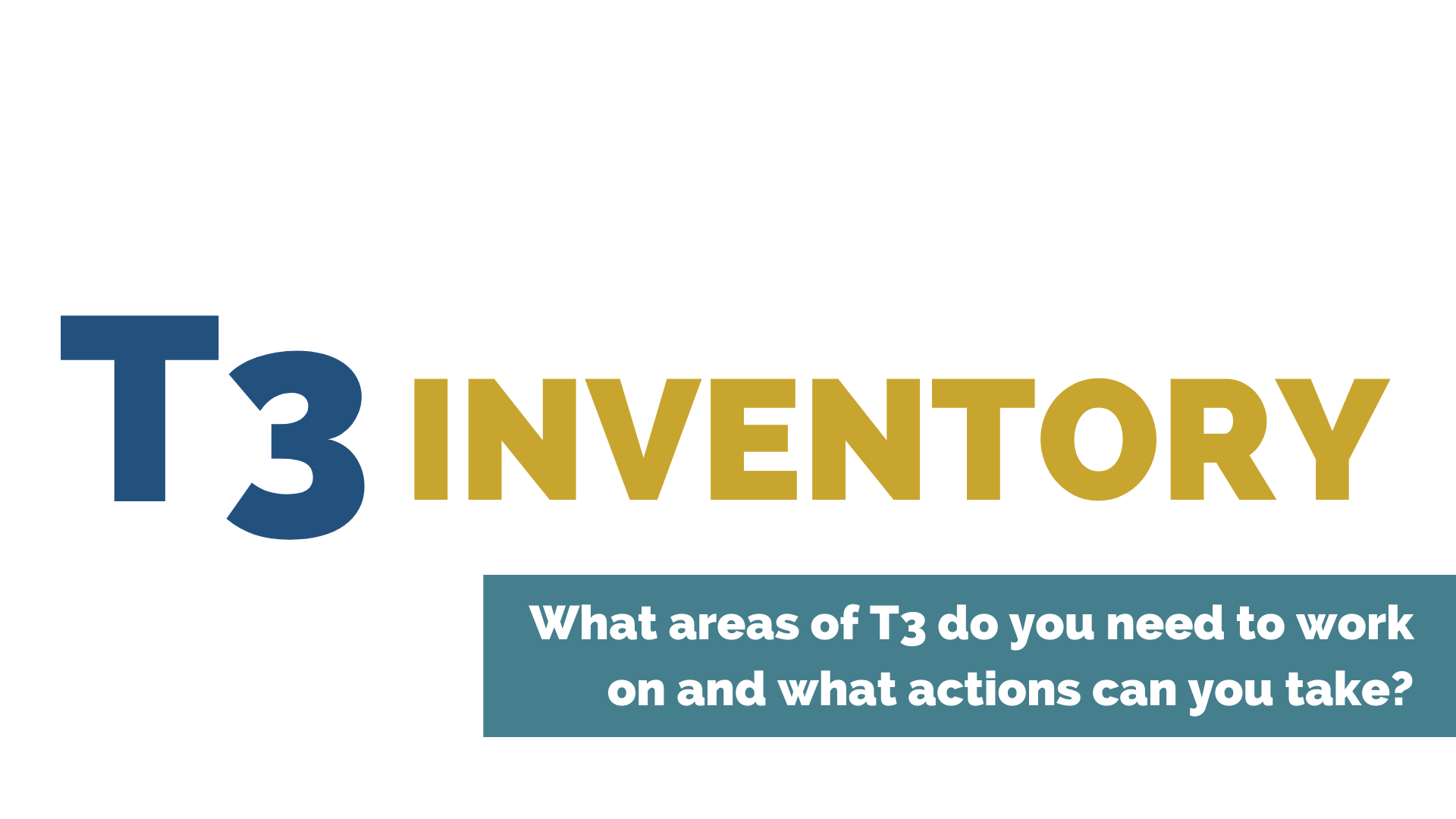 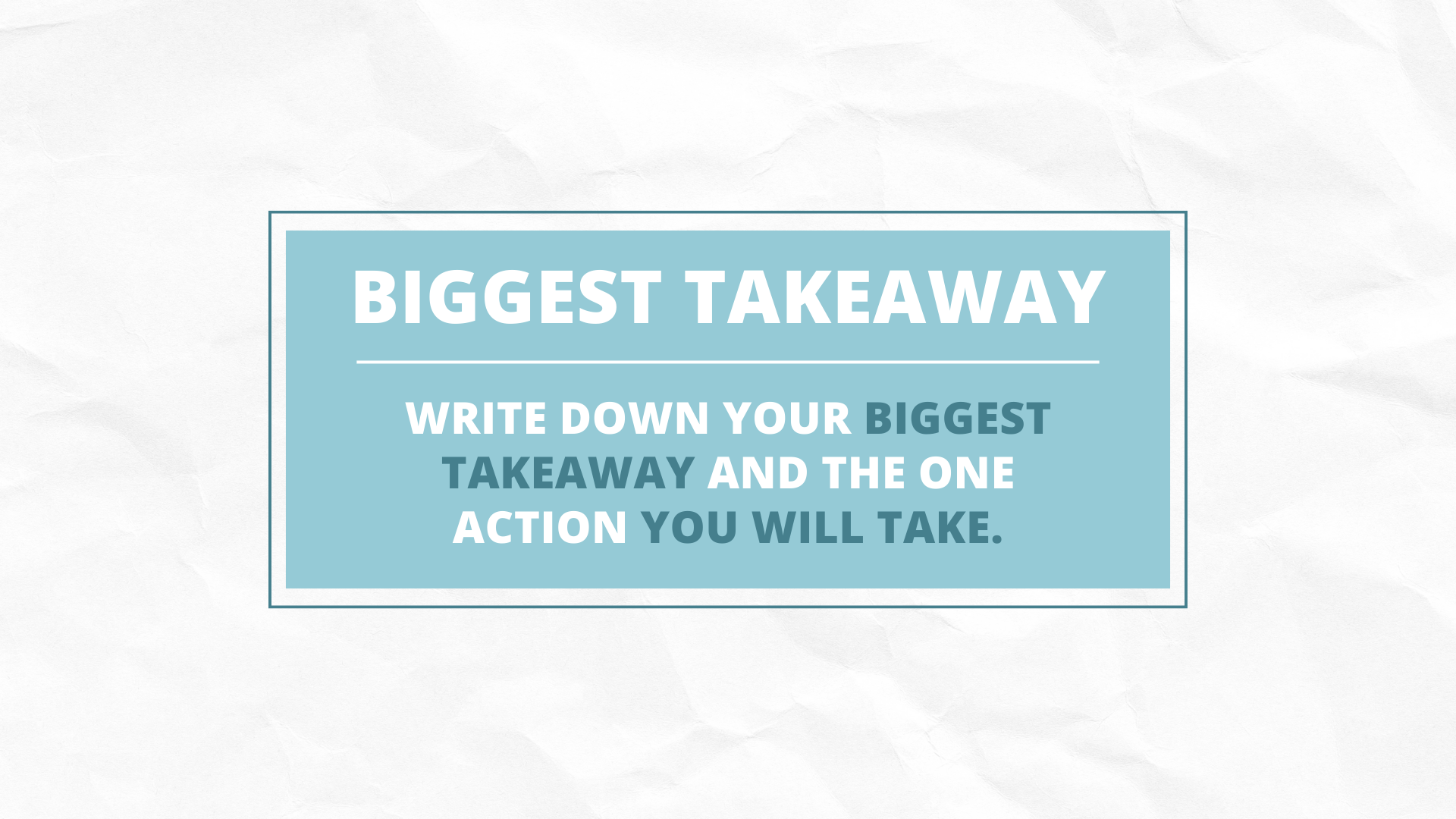 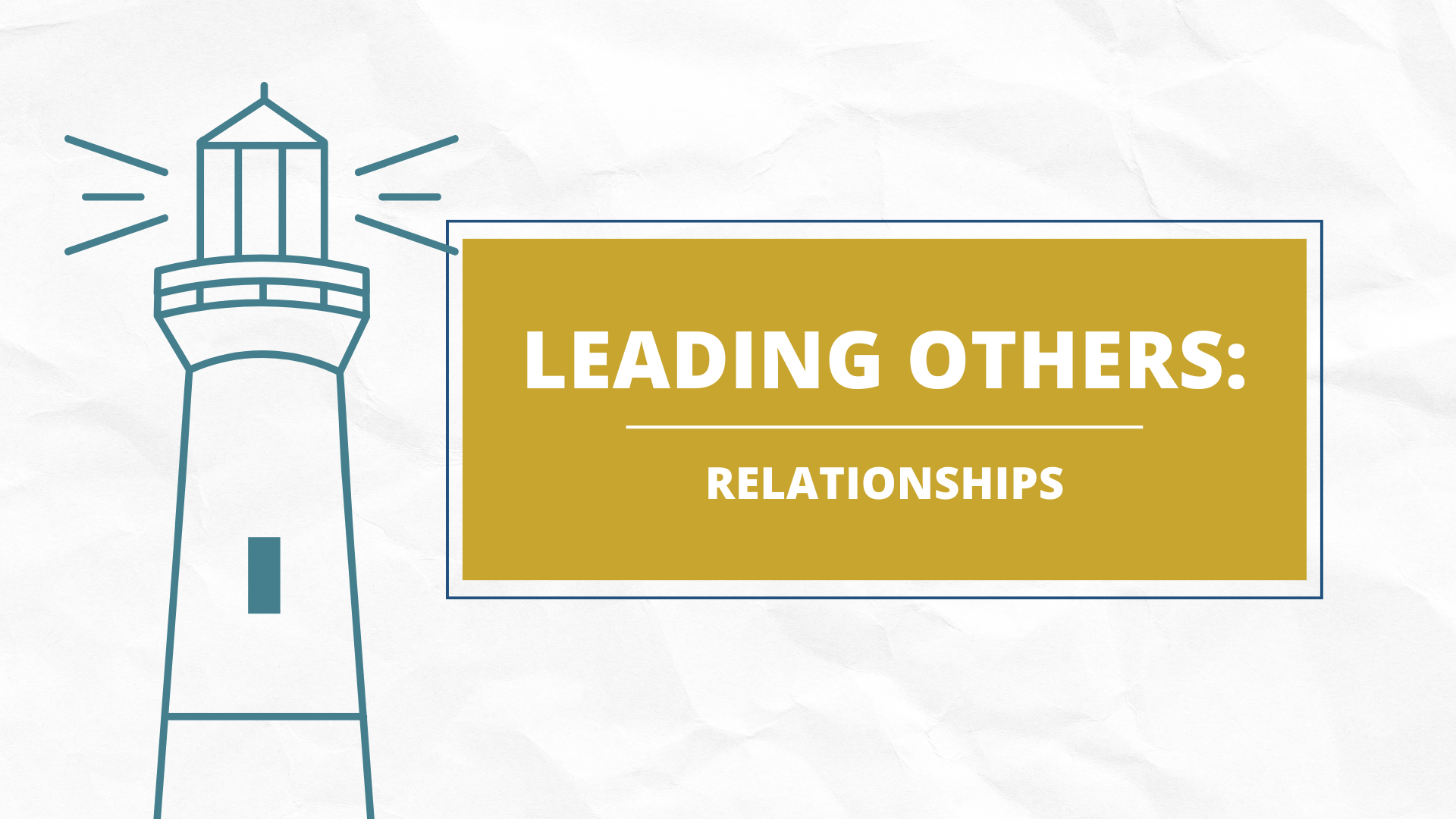 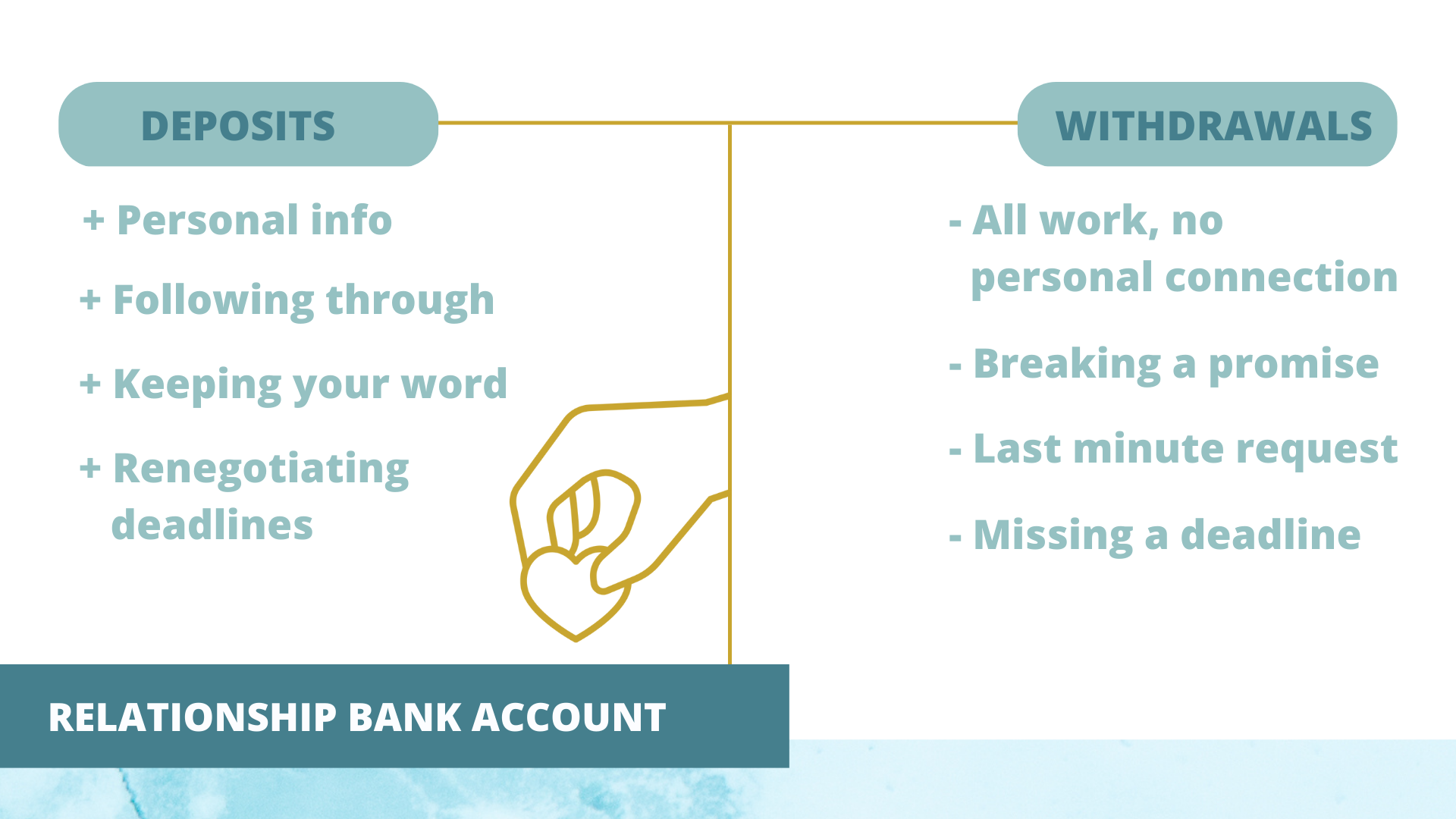 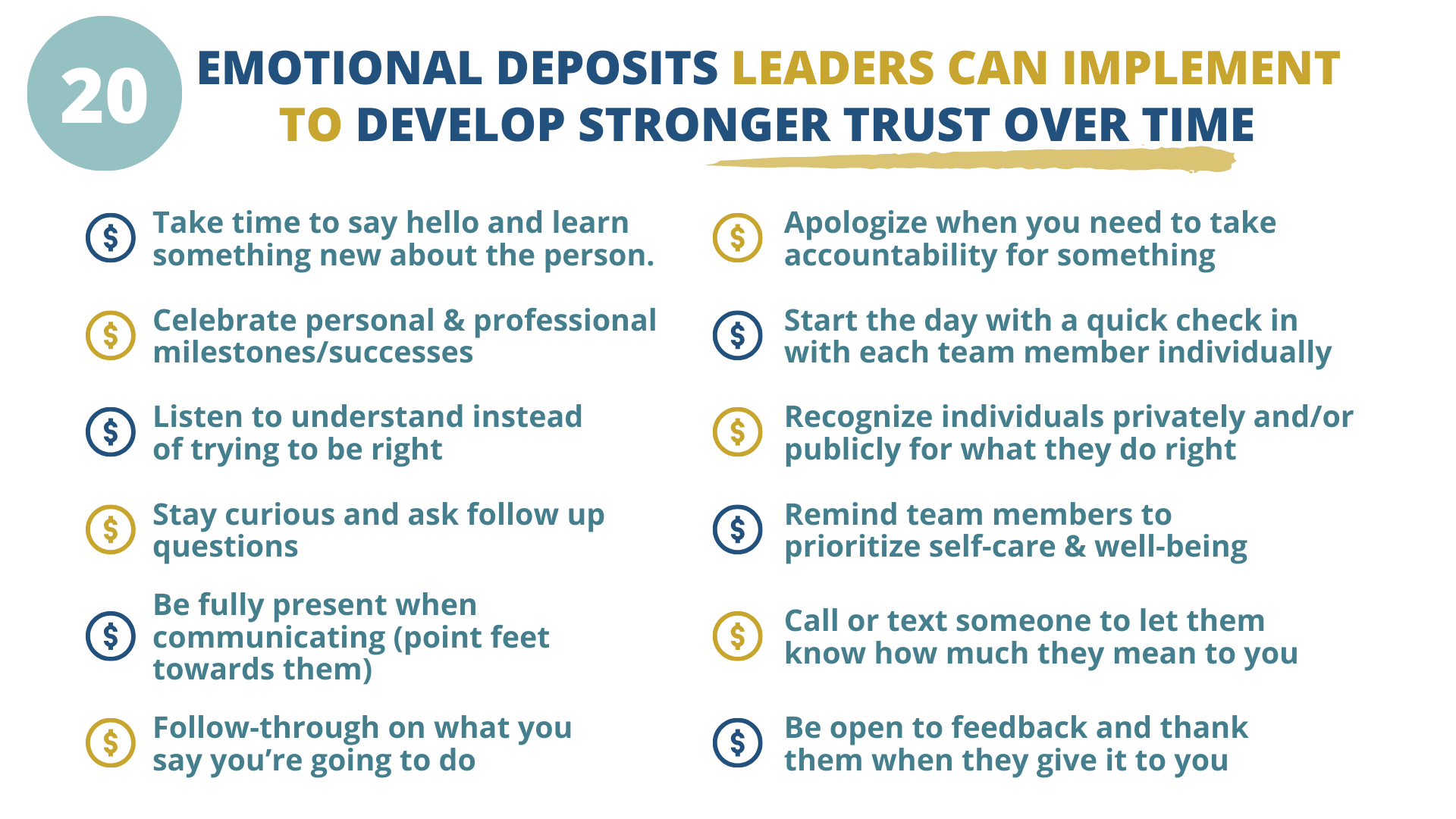 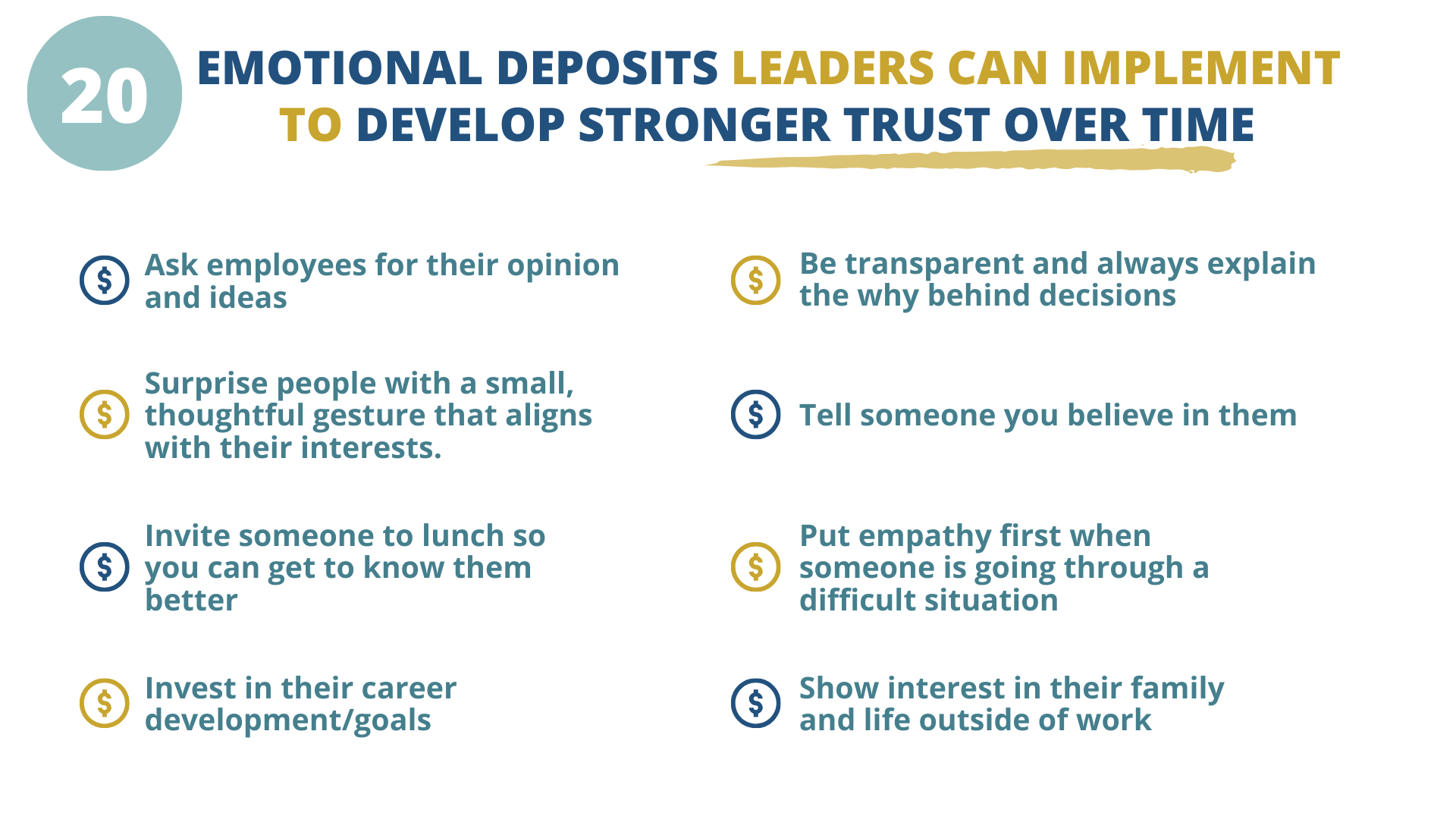 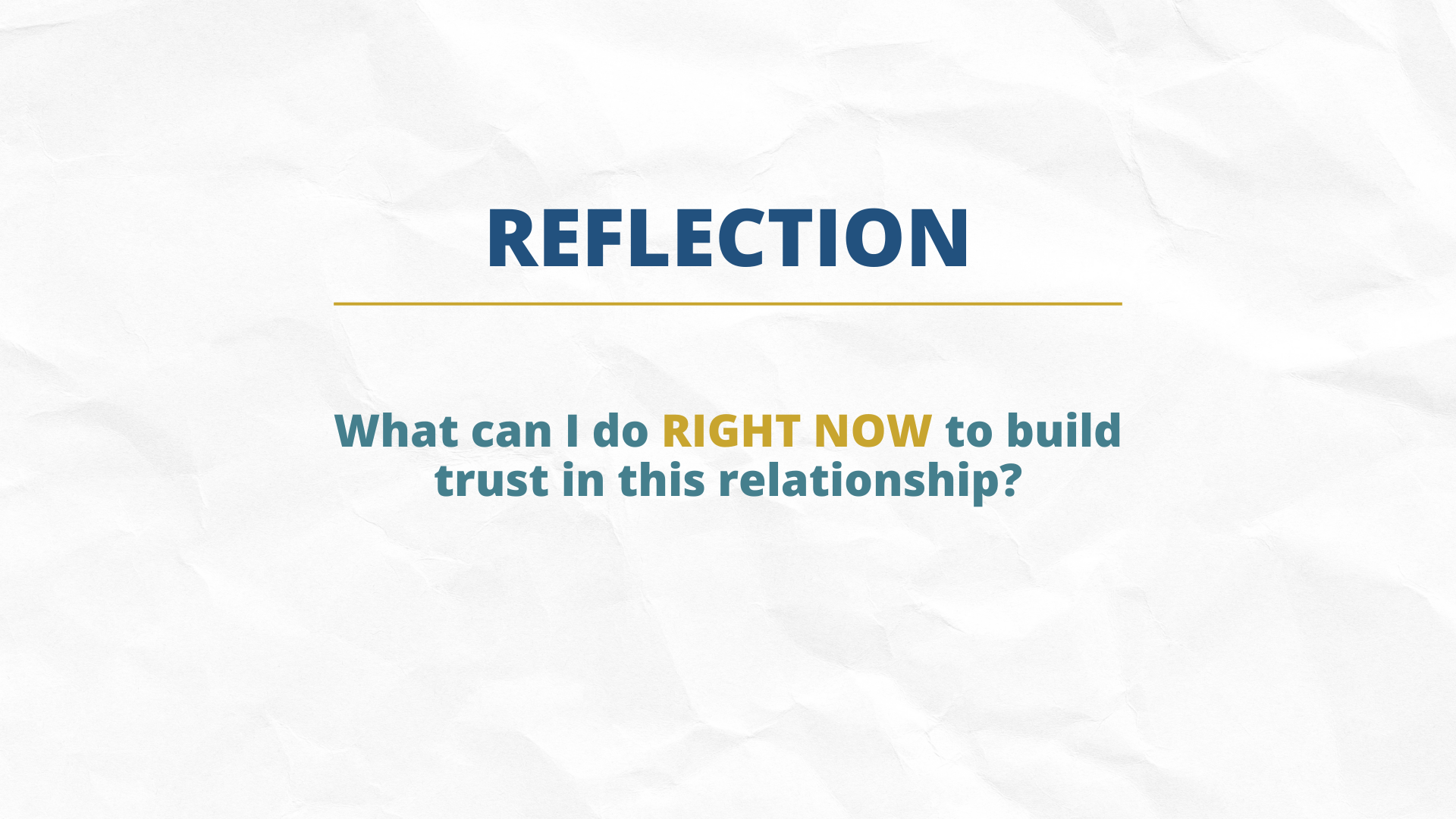 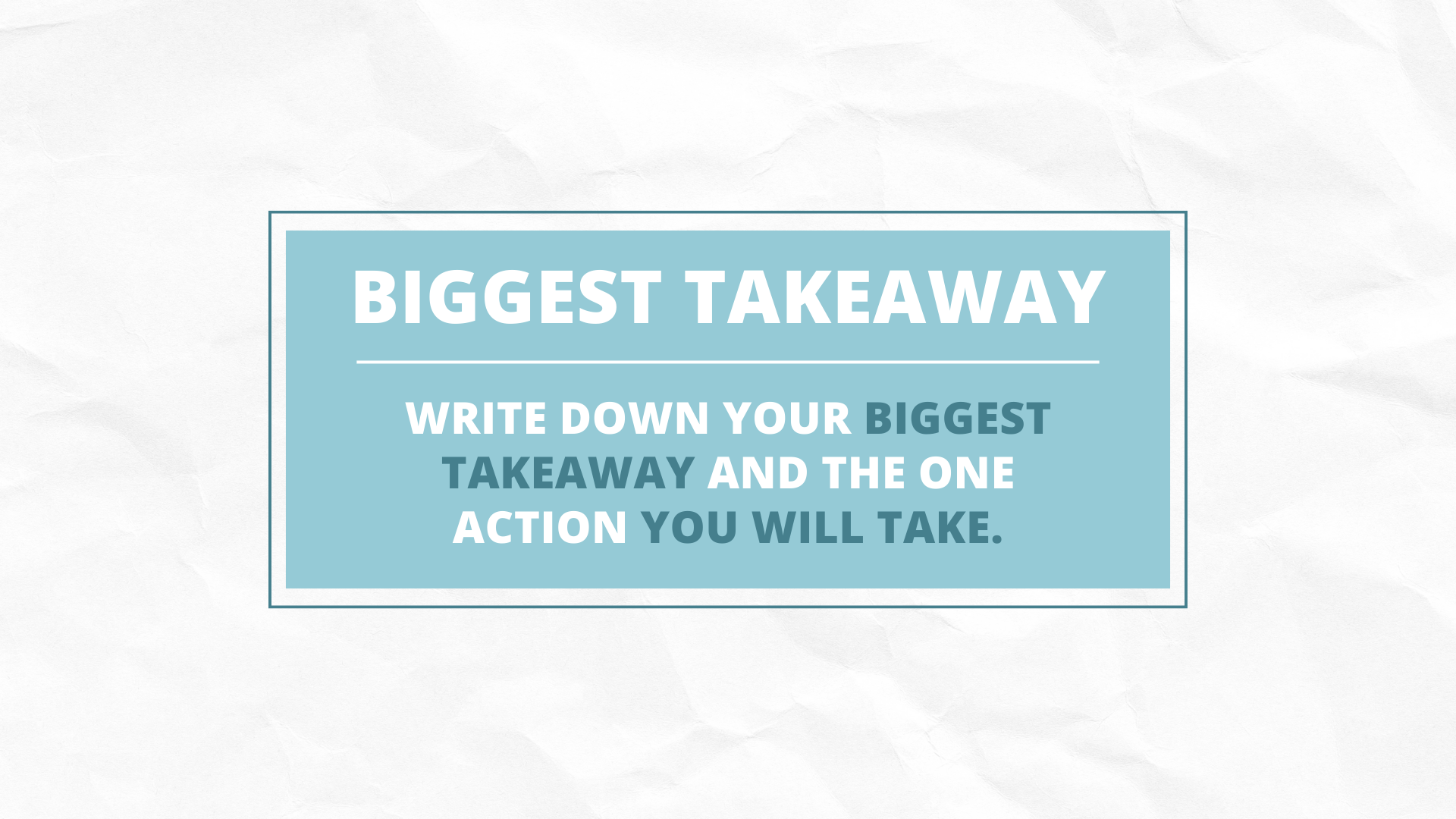 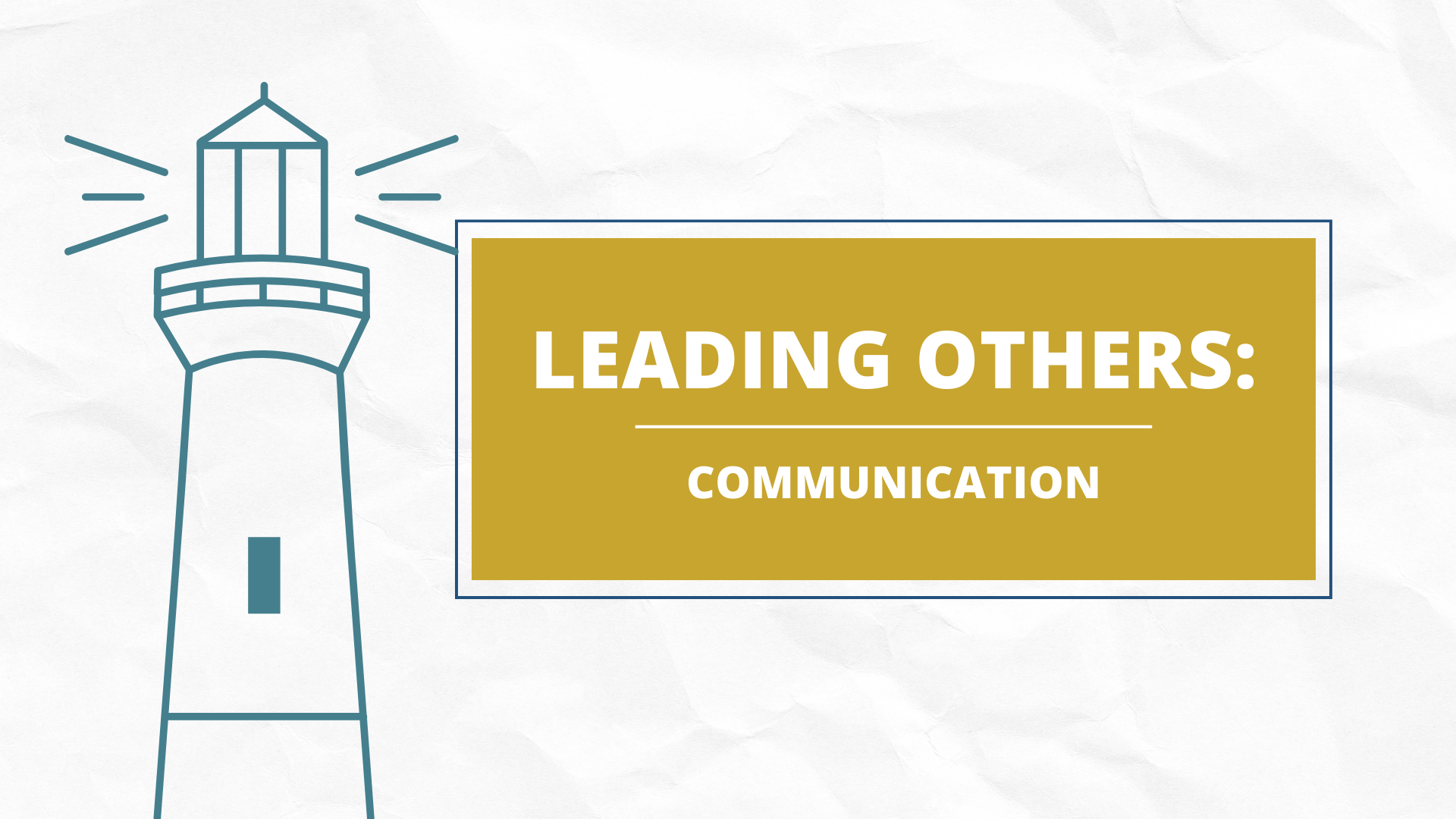 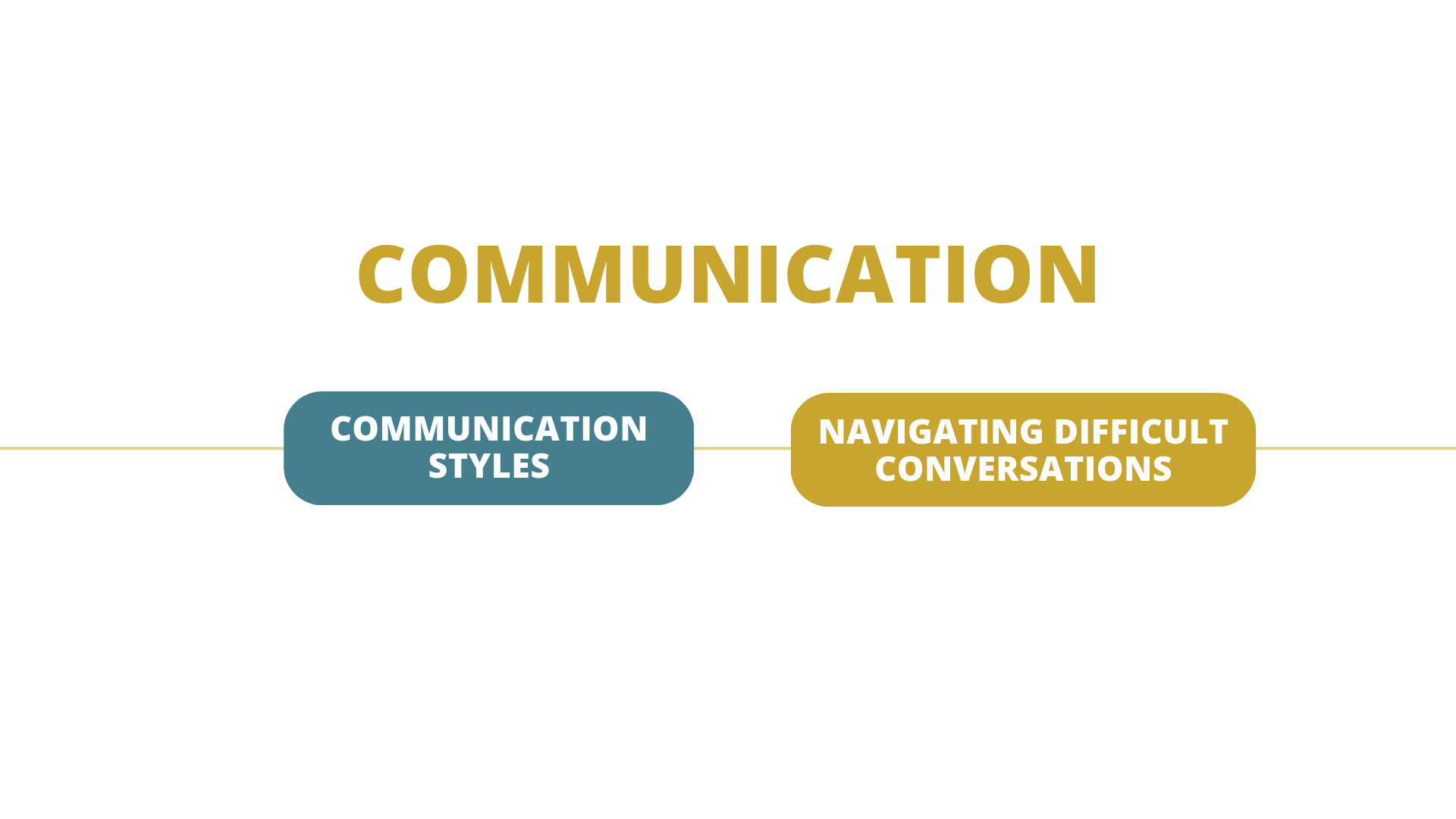 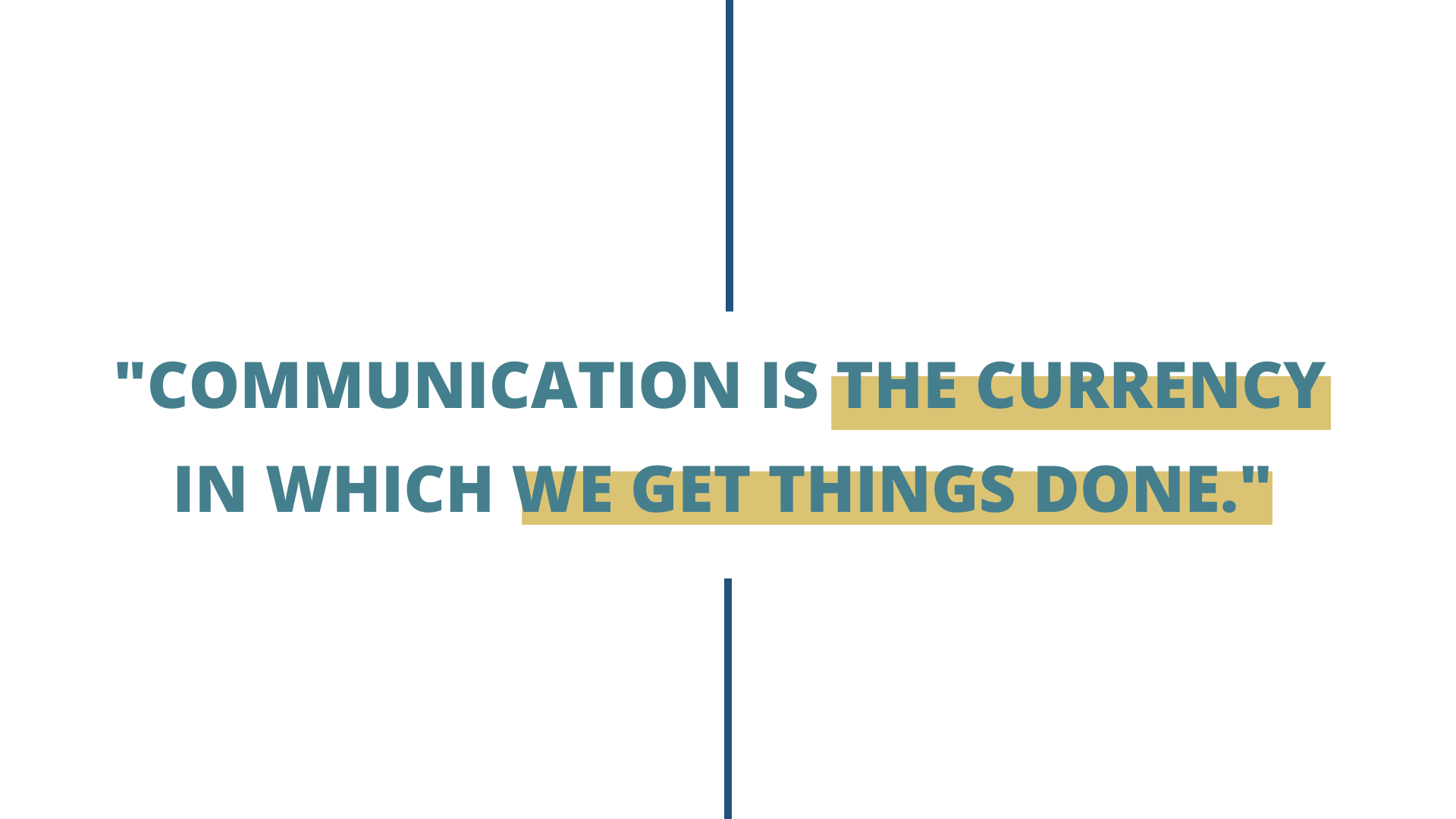 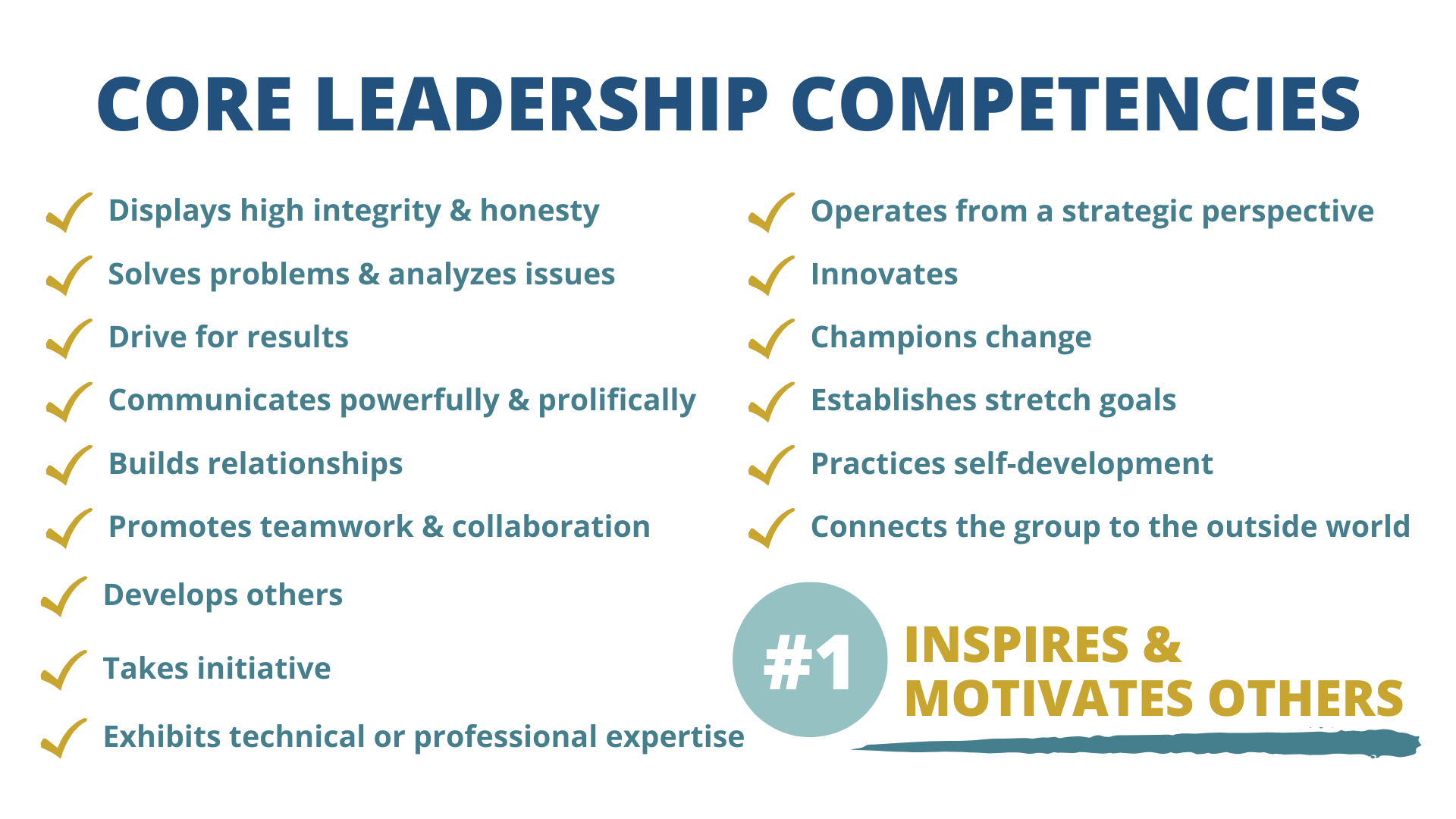 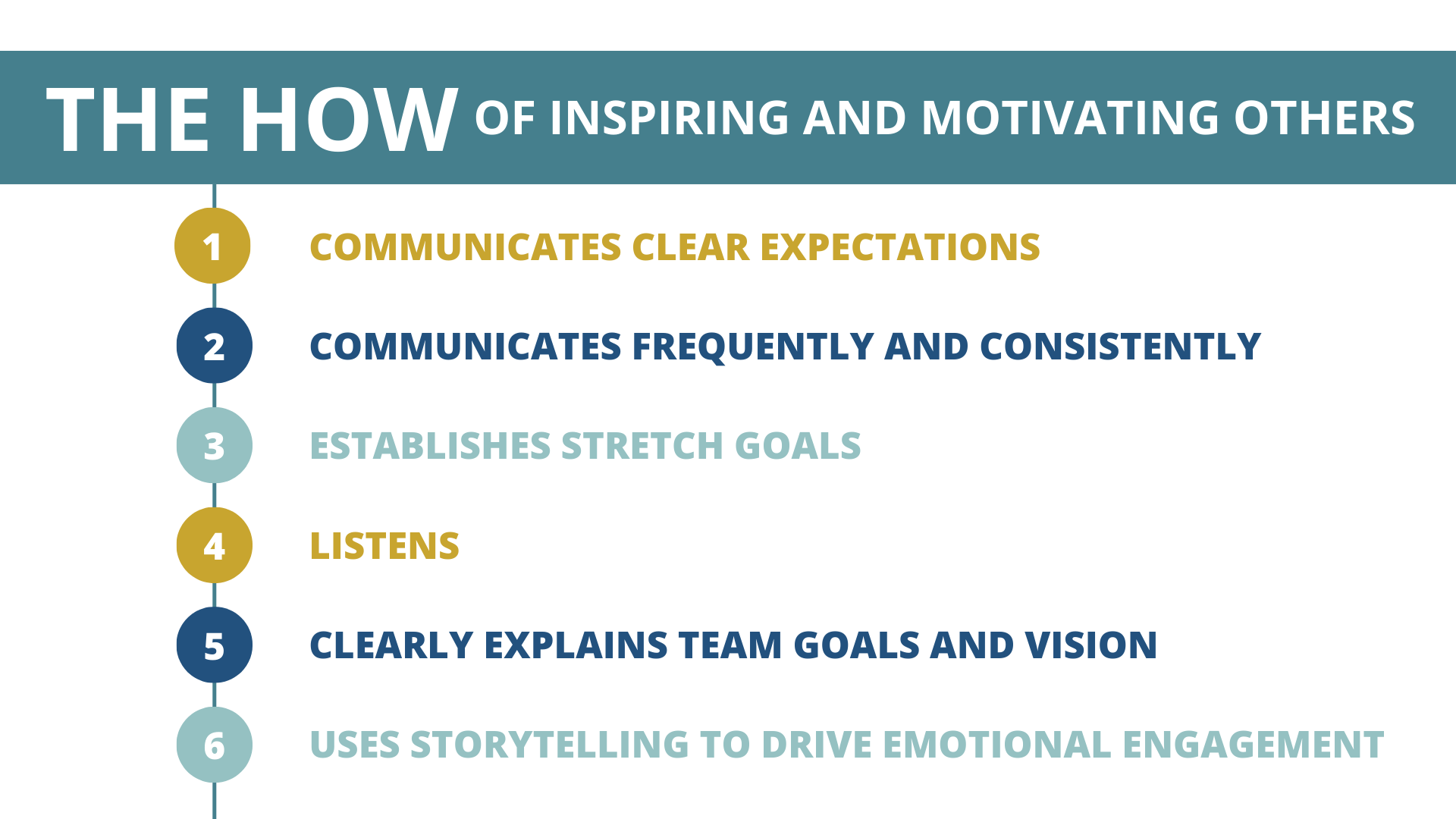 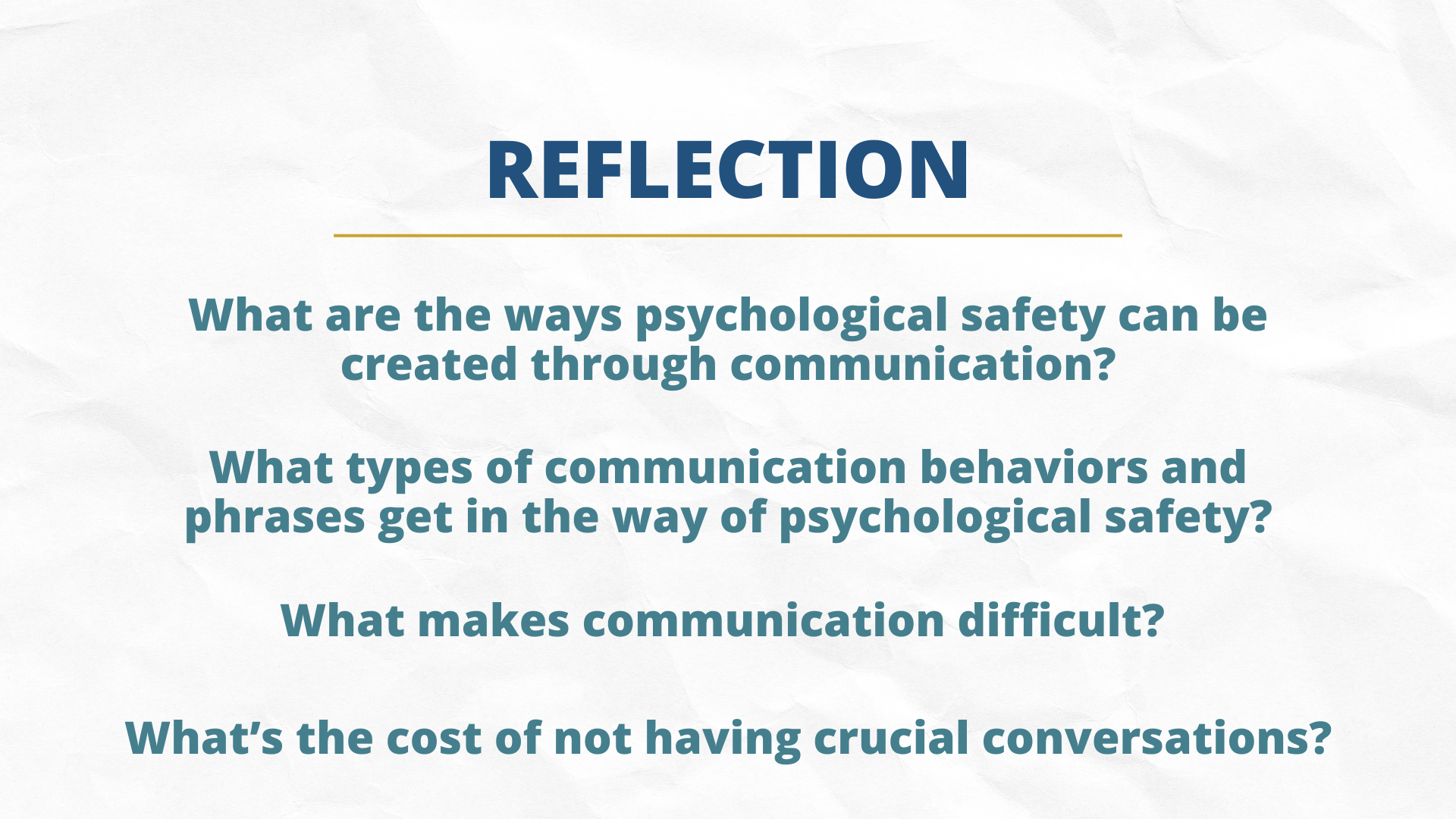 Reflection Activity
What are the ways trust and psychological safety can be created through communication? 

What types of communication behaviors and phrases get in the way of trust and psychological safety?
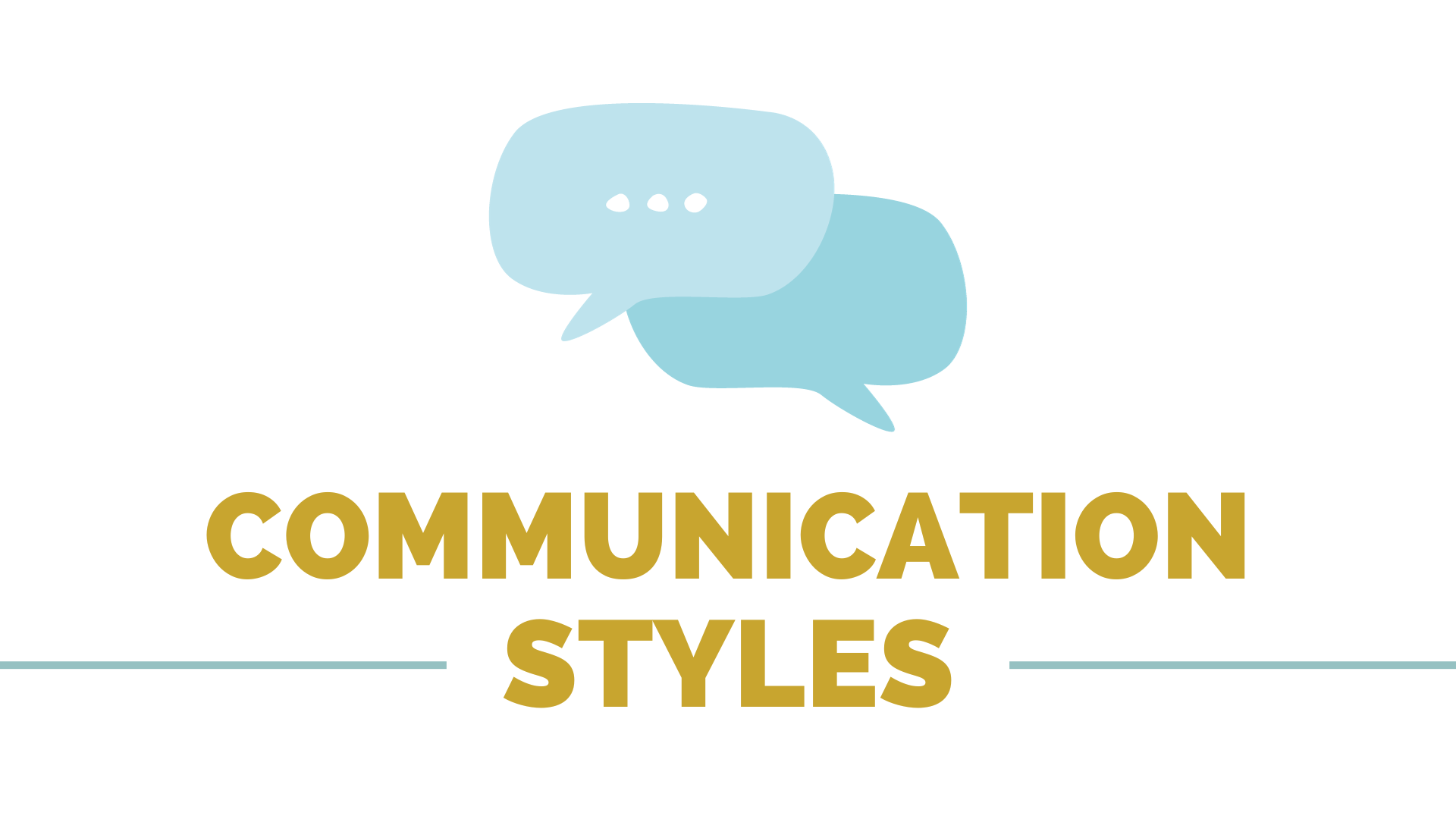 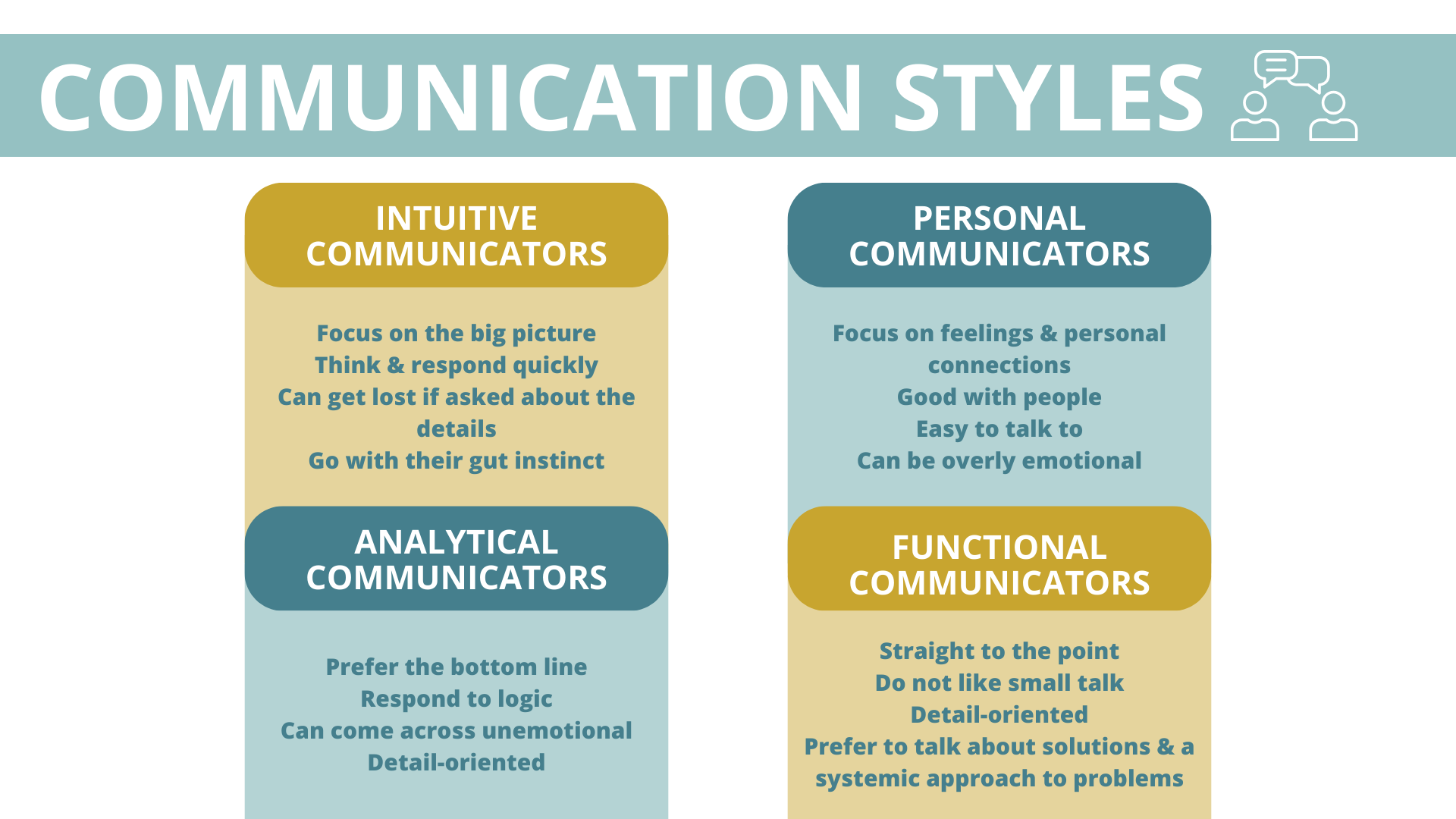 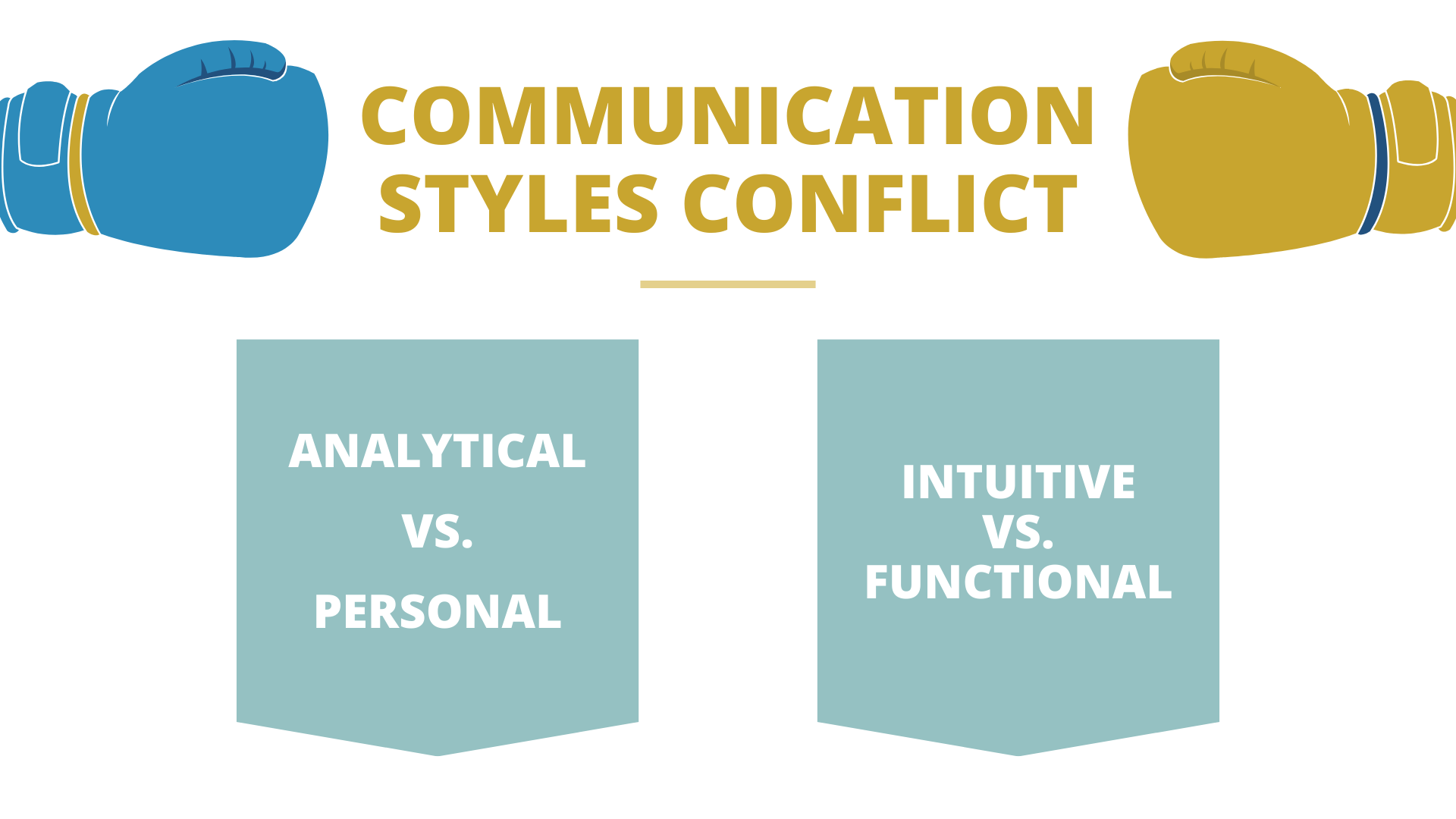 Communication Styles Conflict **Tell Icon
Analytical vs Personal

Intuitive vs Functional
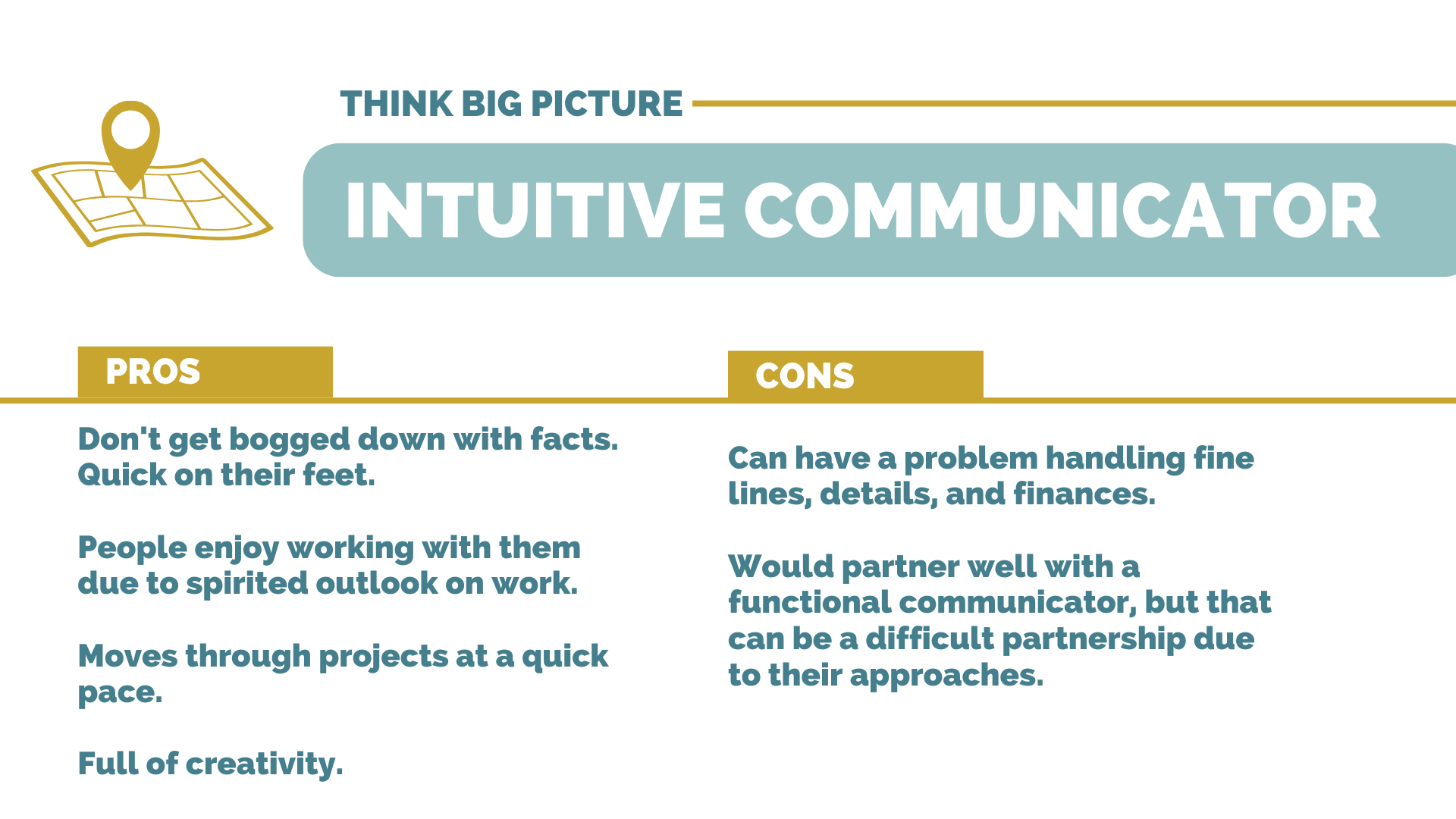 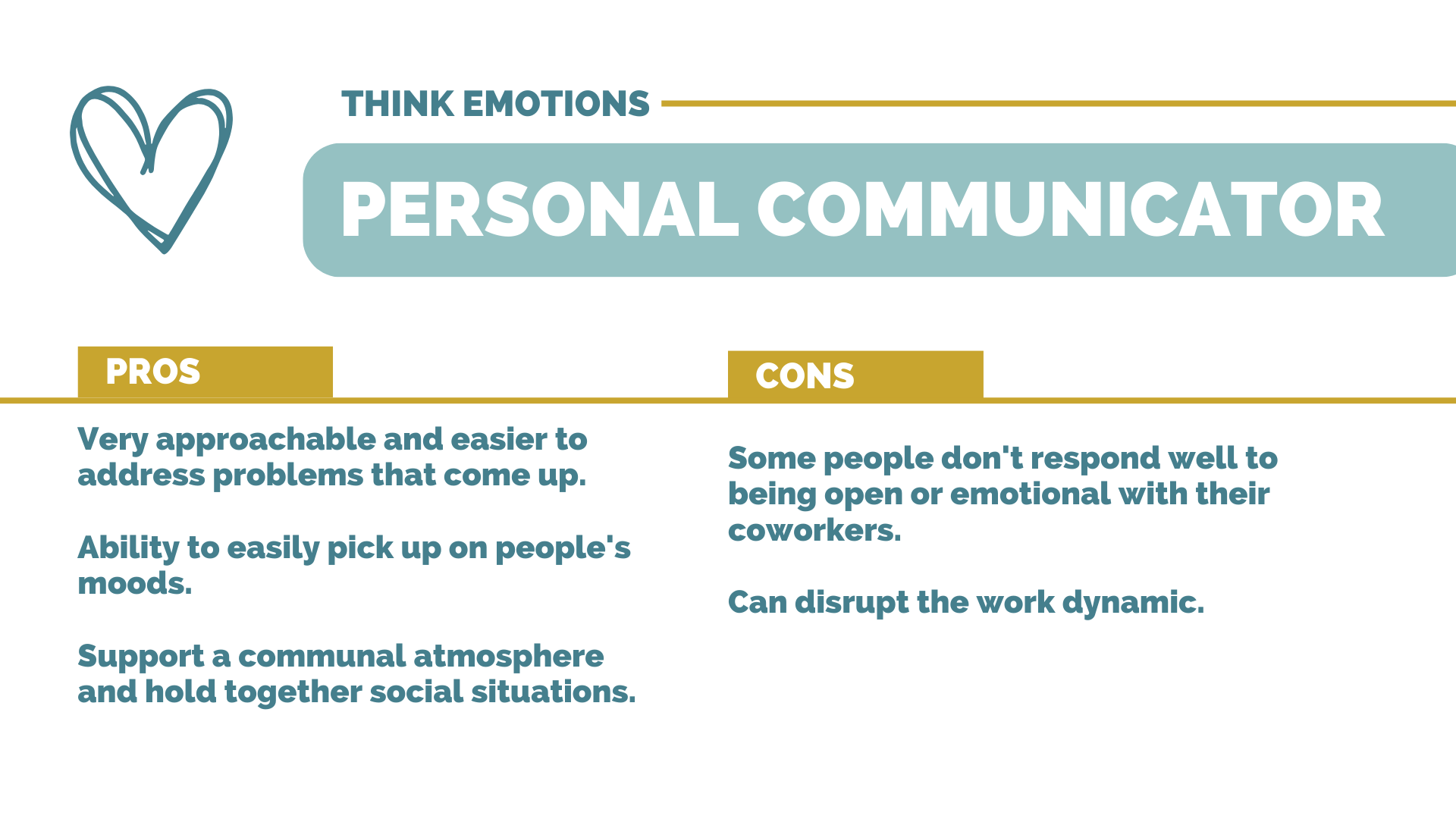 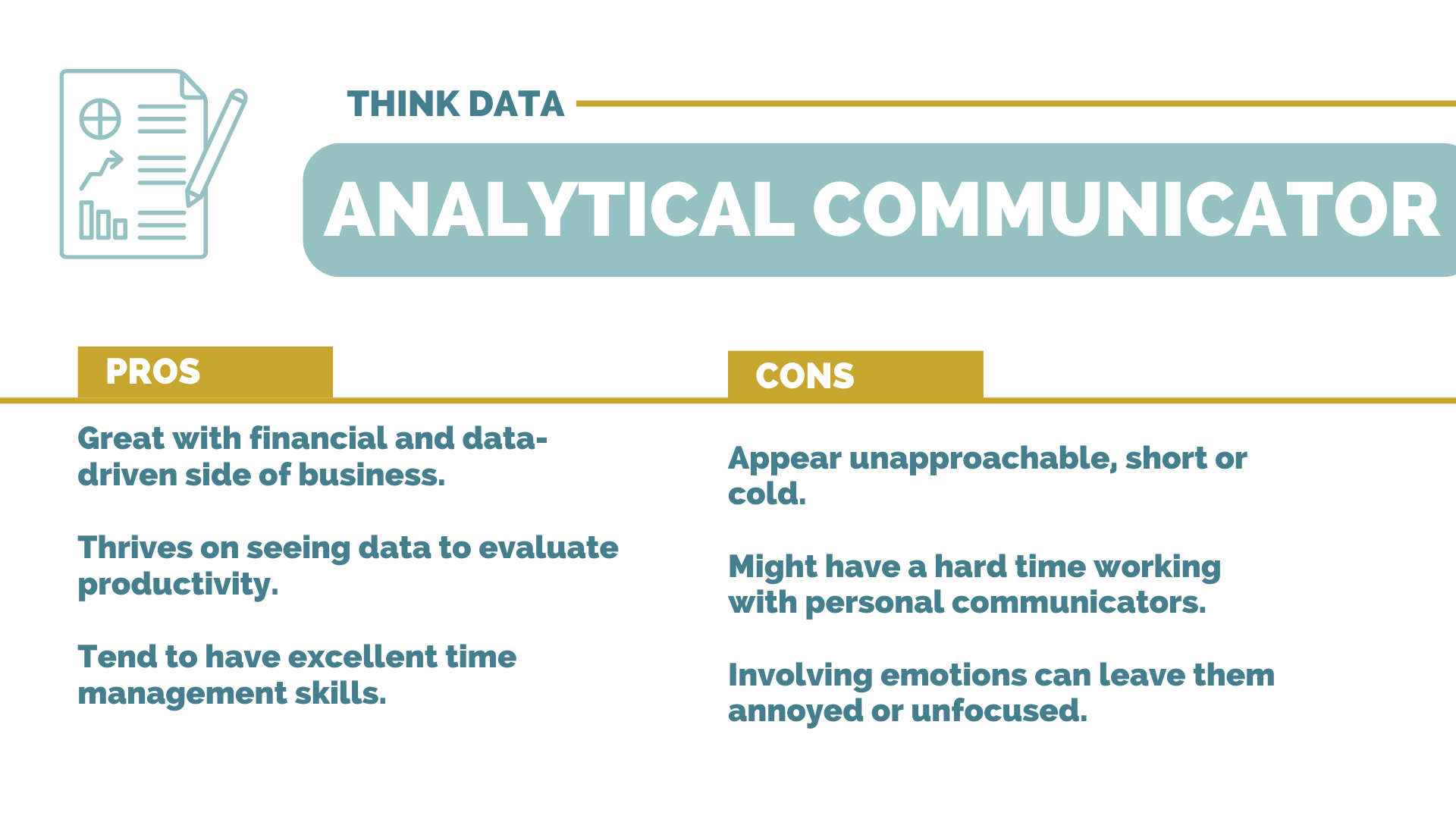 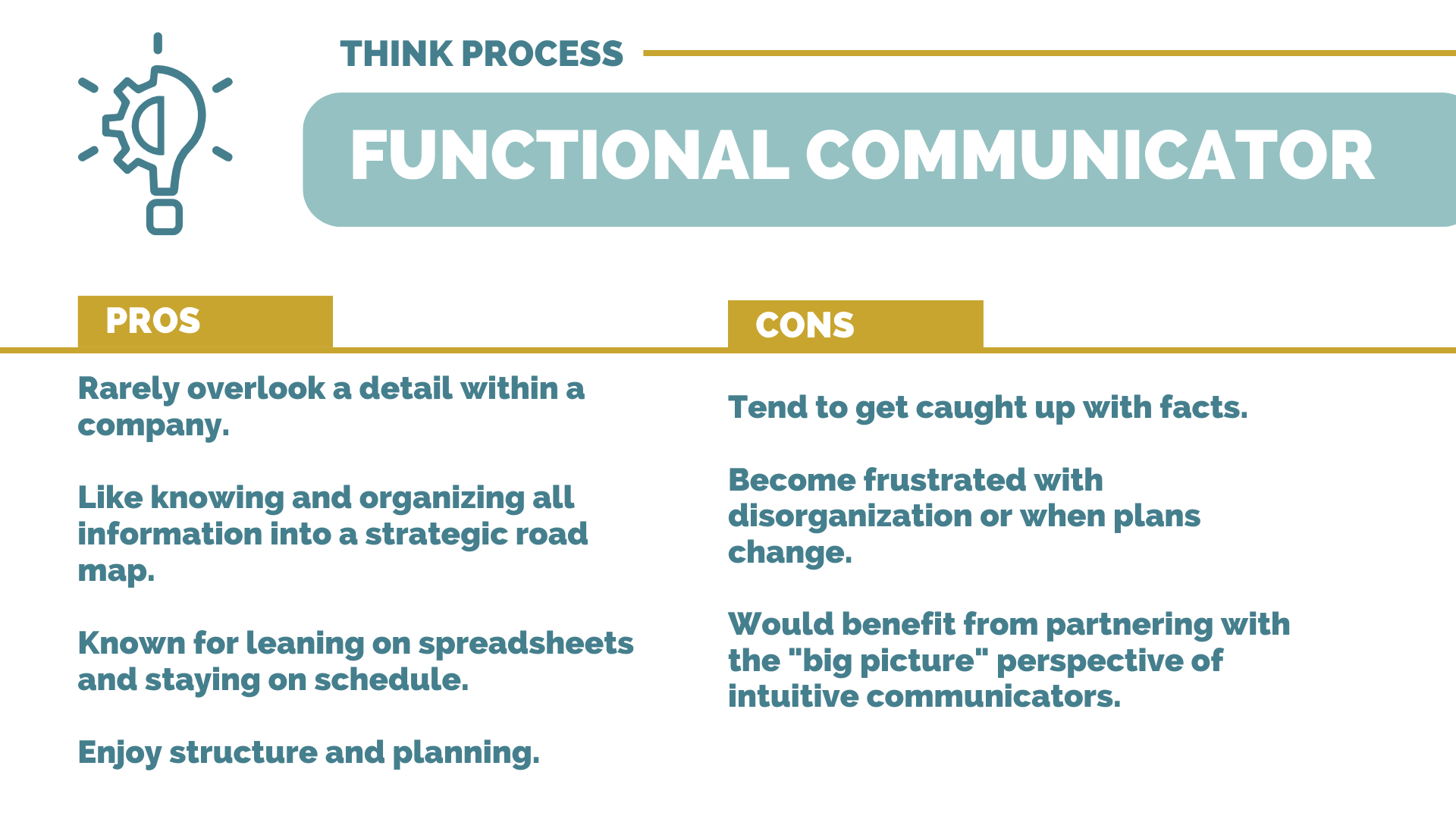 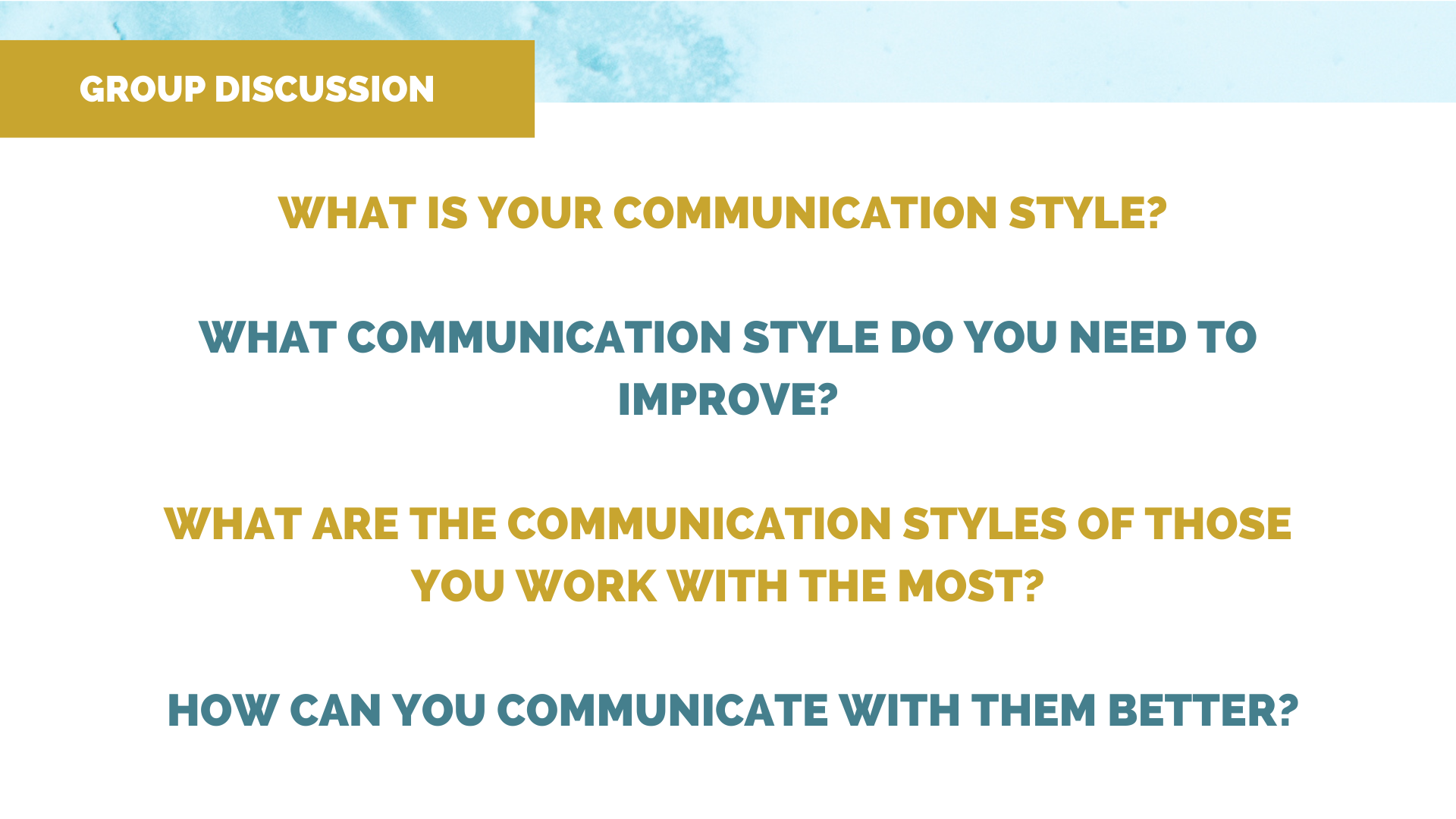 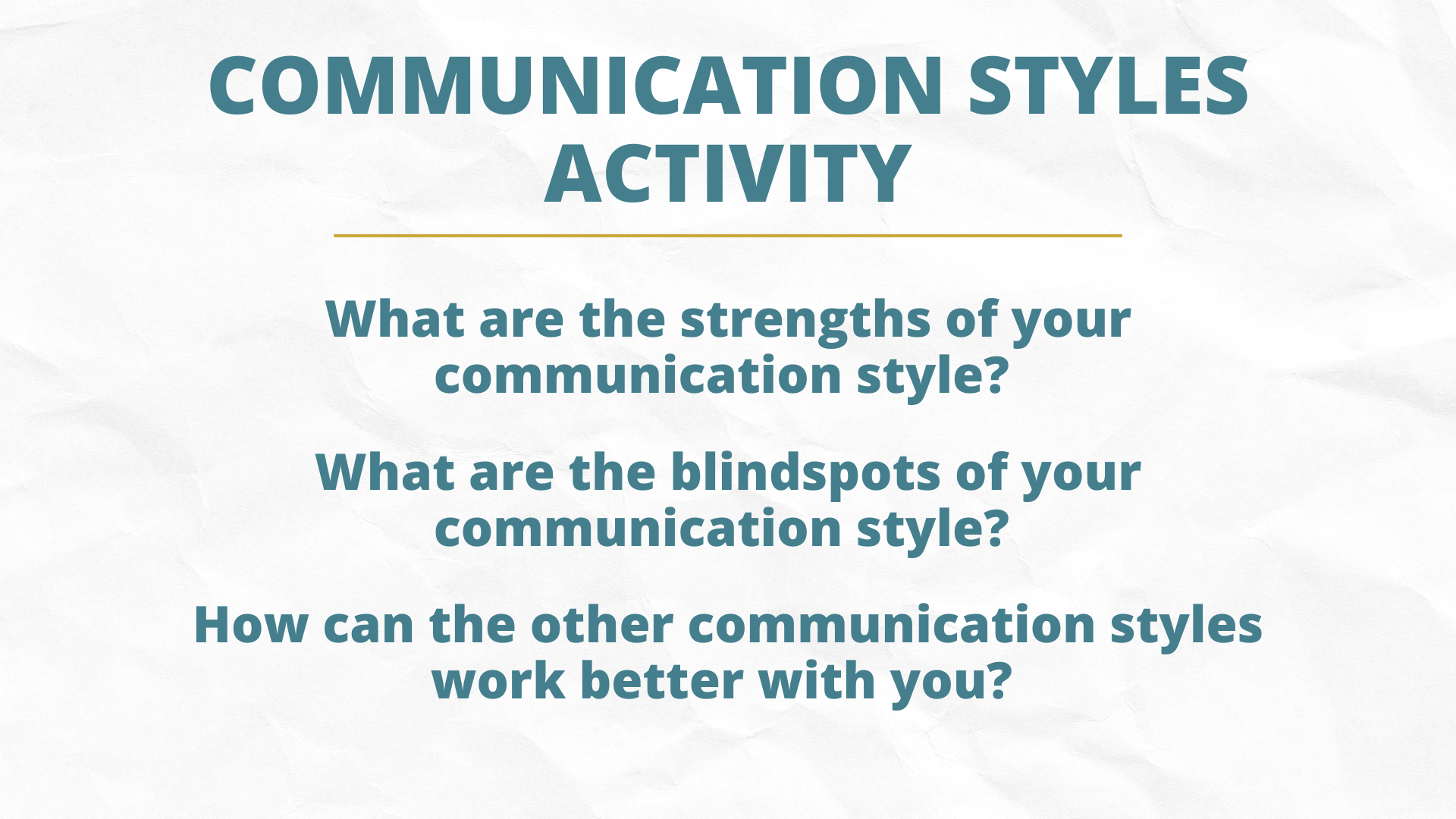 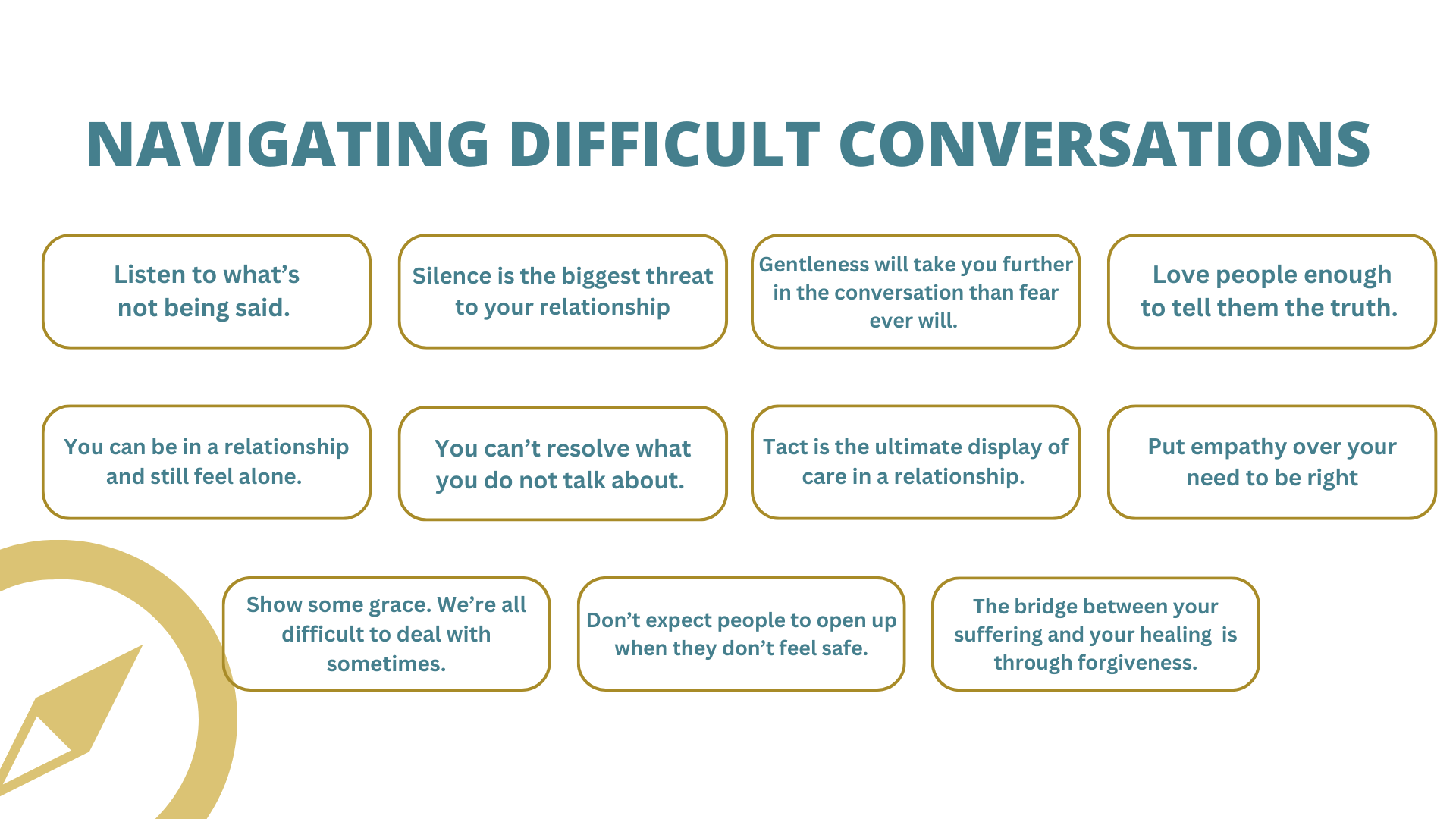 Reflection**Maybe include a “ASK” icon on the slide
Which of the example questions could you start using? 

What is something we are working on right now that could be improved by asking the team some good questions?

What types of decisions and/or actions provide the opportunity to engage the team through questioning?

Are there other stakeholders that could benefit from me asking good questions (clients/customers, other department leaders, etc.)?
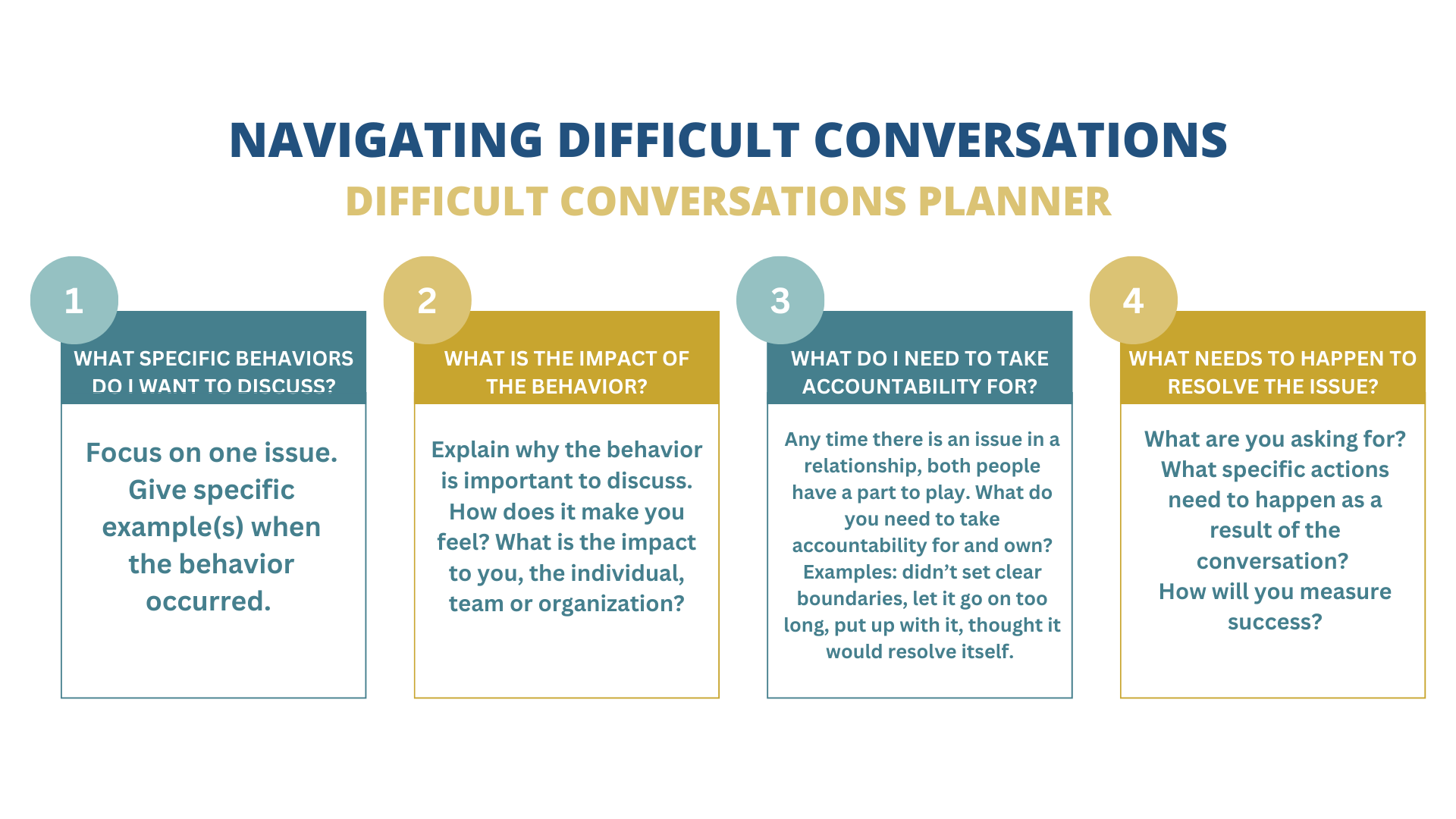 Reflection**Maybe include a “ASK” icon on the slide
Which of the example questions could you start using? 

What is something we are working on right now that could be improved by asking the team some good questions?

What types of decisions and/or actions provide the opportunity to engage the team through questioning?

Are there other stakeholders that could benefit from me asking good questions (clients/customers, other department leaders, etc.)?
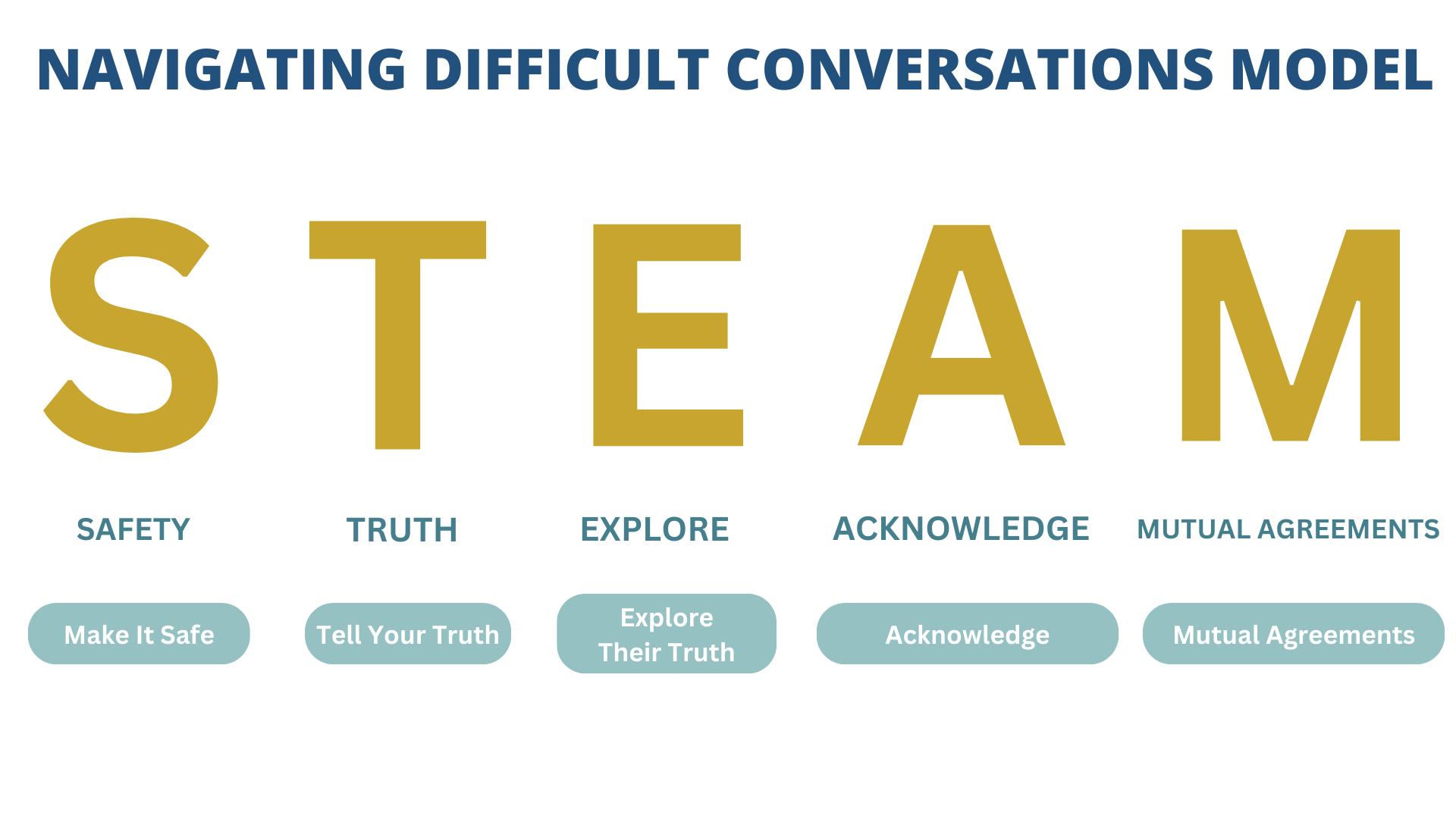 The Power of Listening     *Include “Listen” Icon
Gather Information 
Build Trust
Reduce Conflict 
Show Commitment 
Strengthen Relationships
Inspire & Motivate 

*Make this look vs a list of items on a page
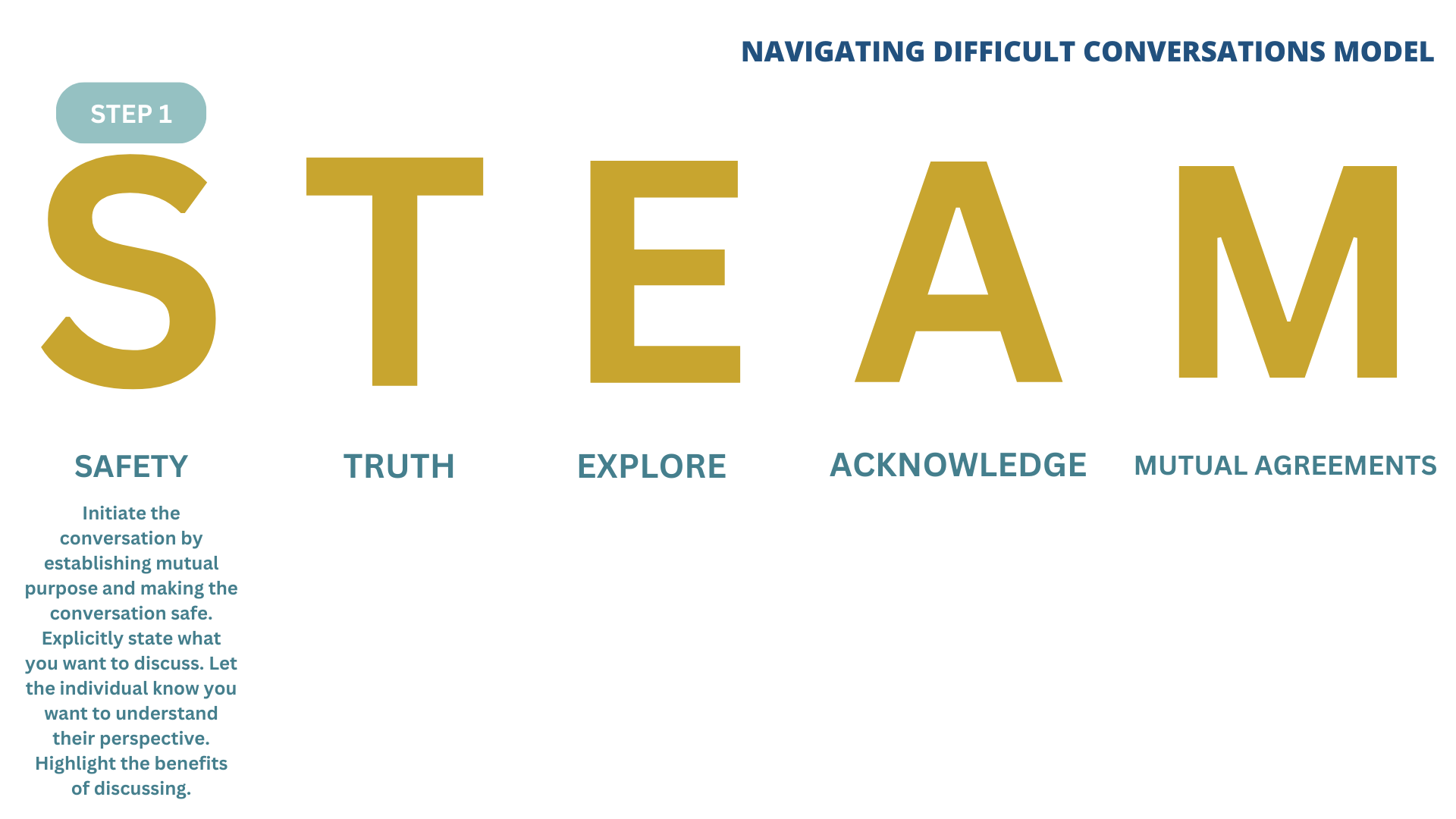 The Power of Listening     *Include “Listen” Icon
What makes listening so hard?
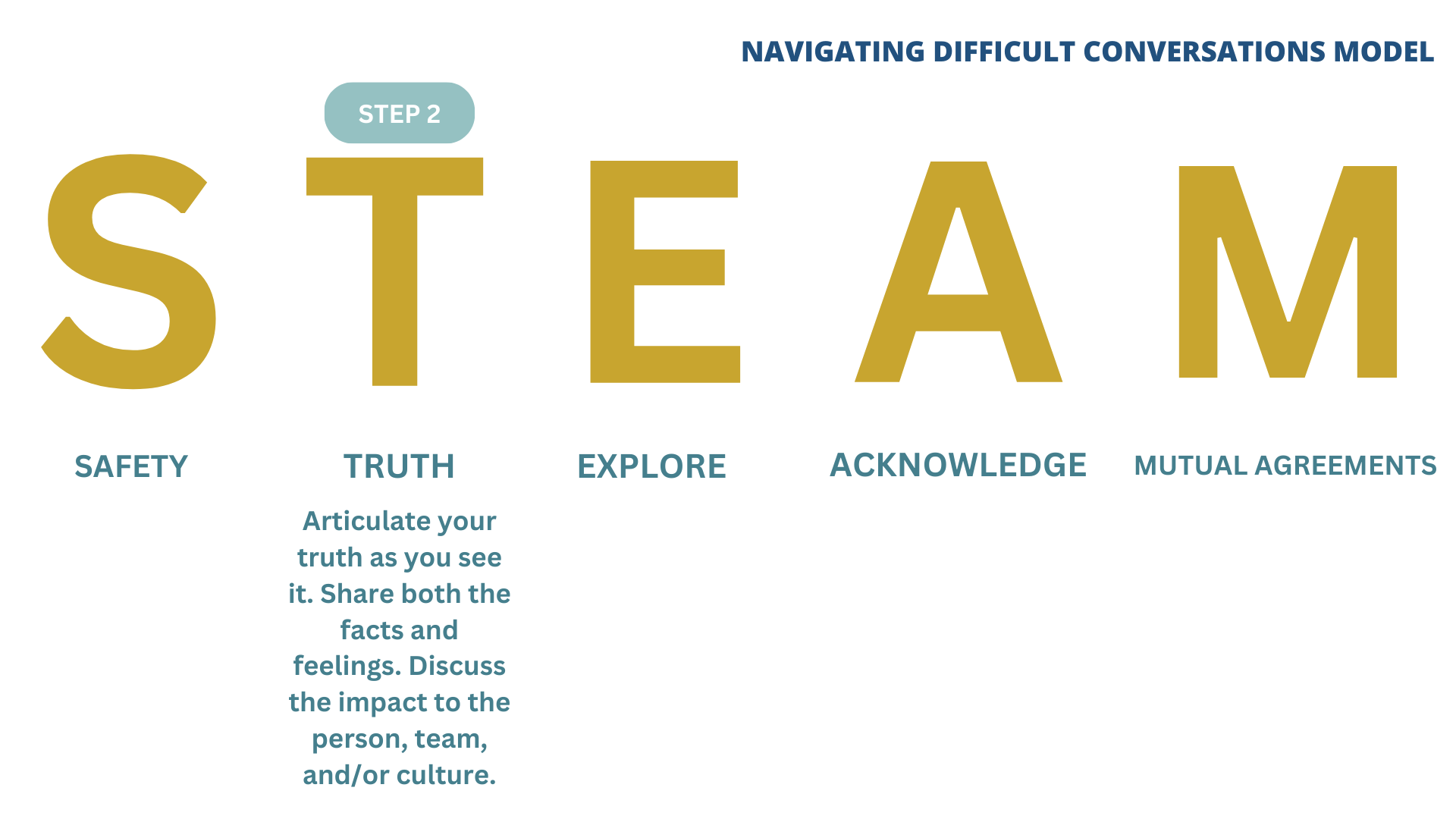 The Power of Listening     *Include “Listen” Icon
“Most people do not listen with the intent to understand; they listen with the intent to reply.” – Stephen Covey
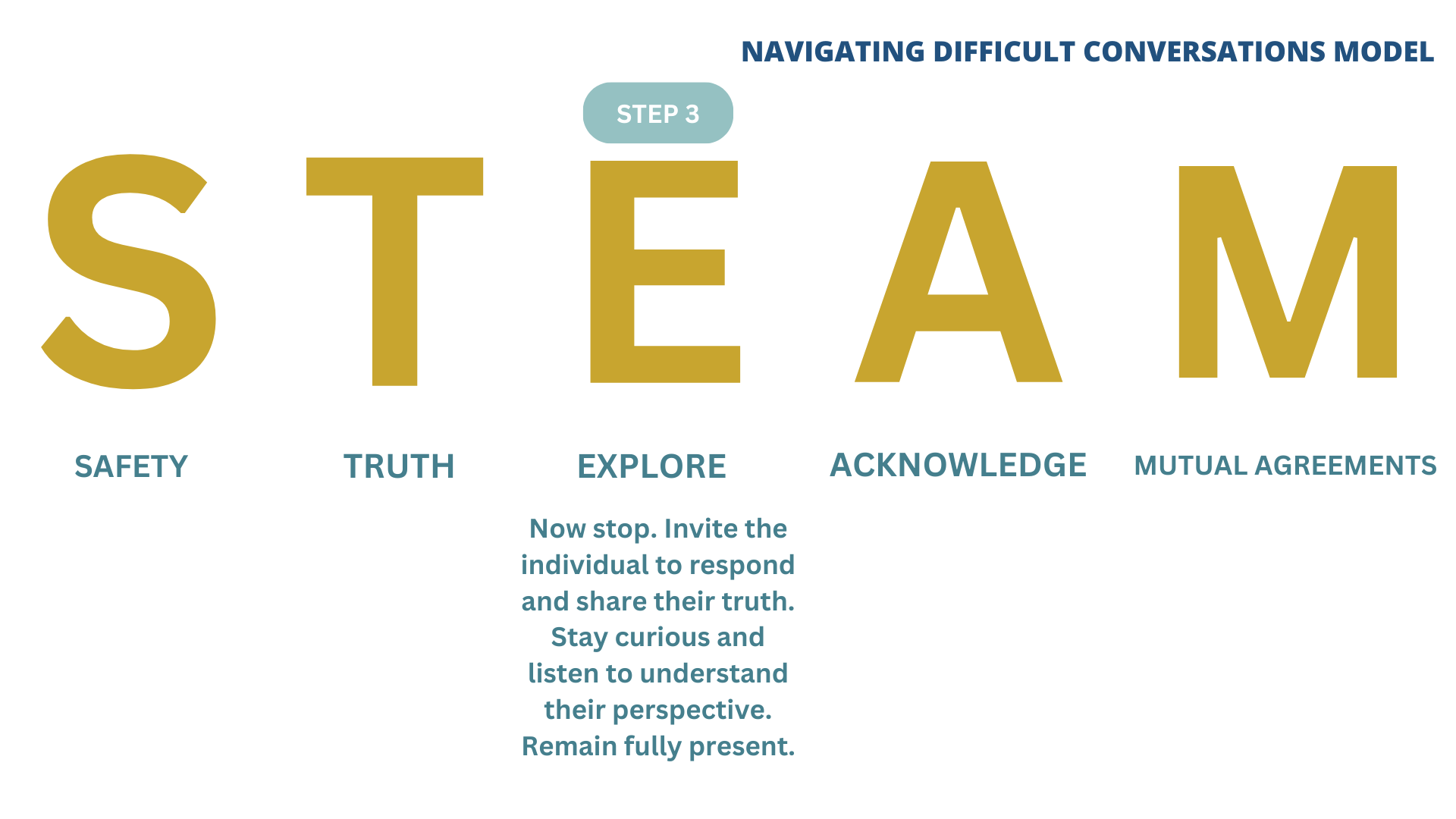 The Power of Listening     *Include “Listen” Icon
3 things good listeners do: 
Think before speaking
Listen with respect
Ask, “Is it worth it?”
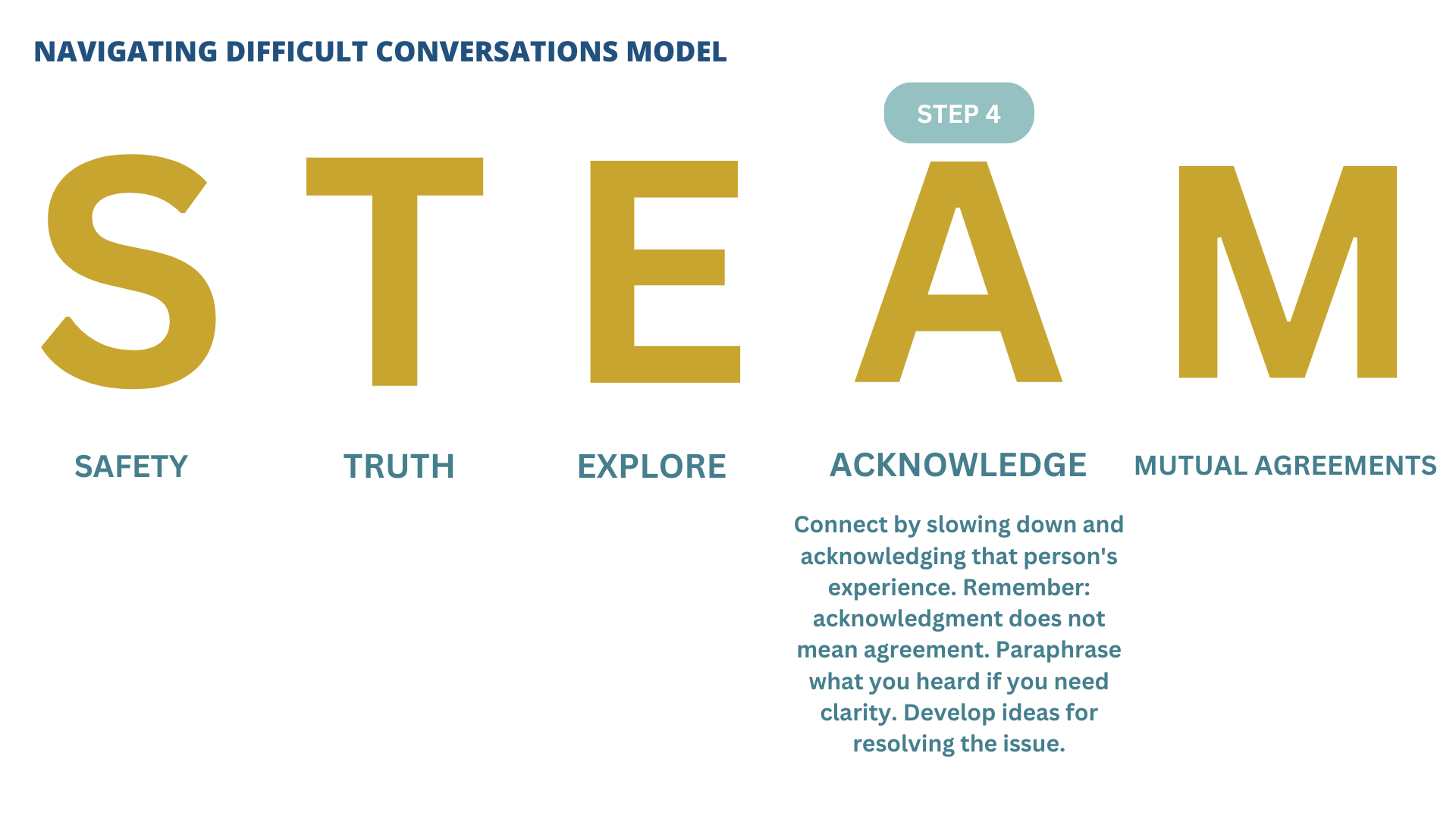 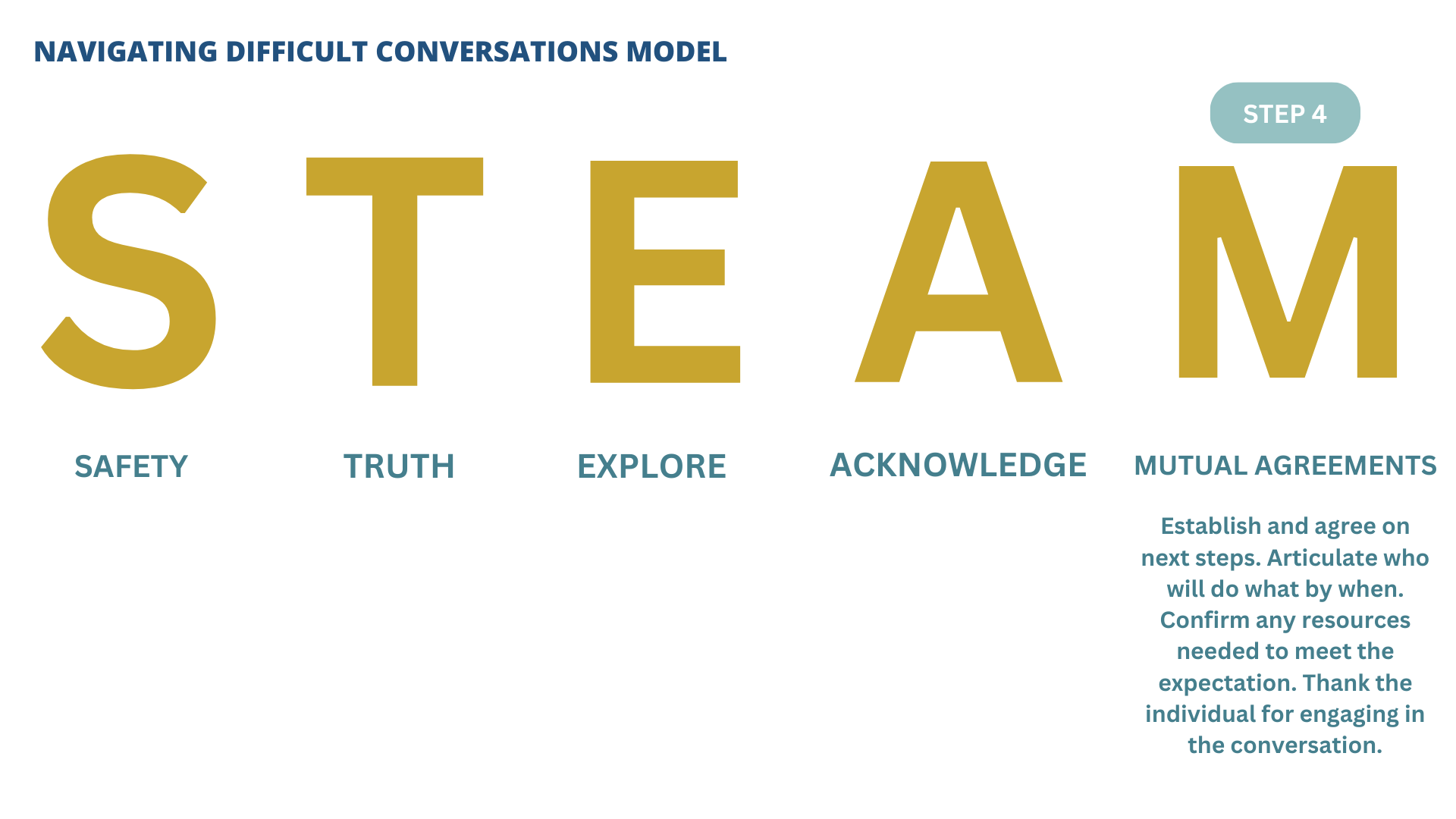 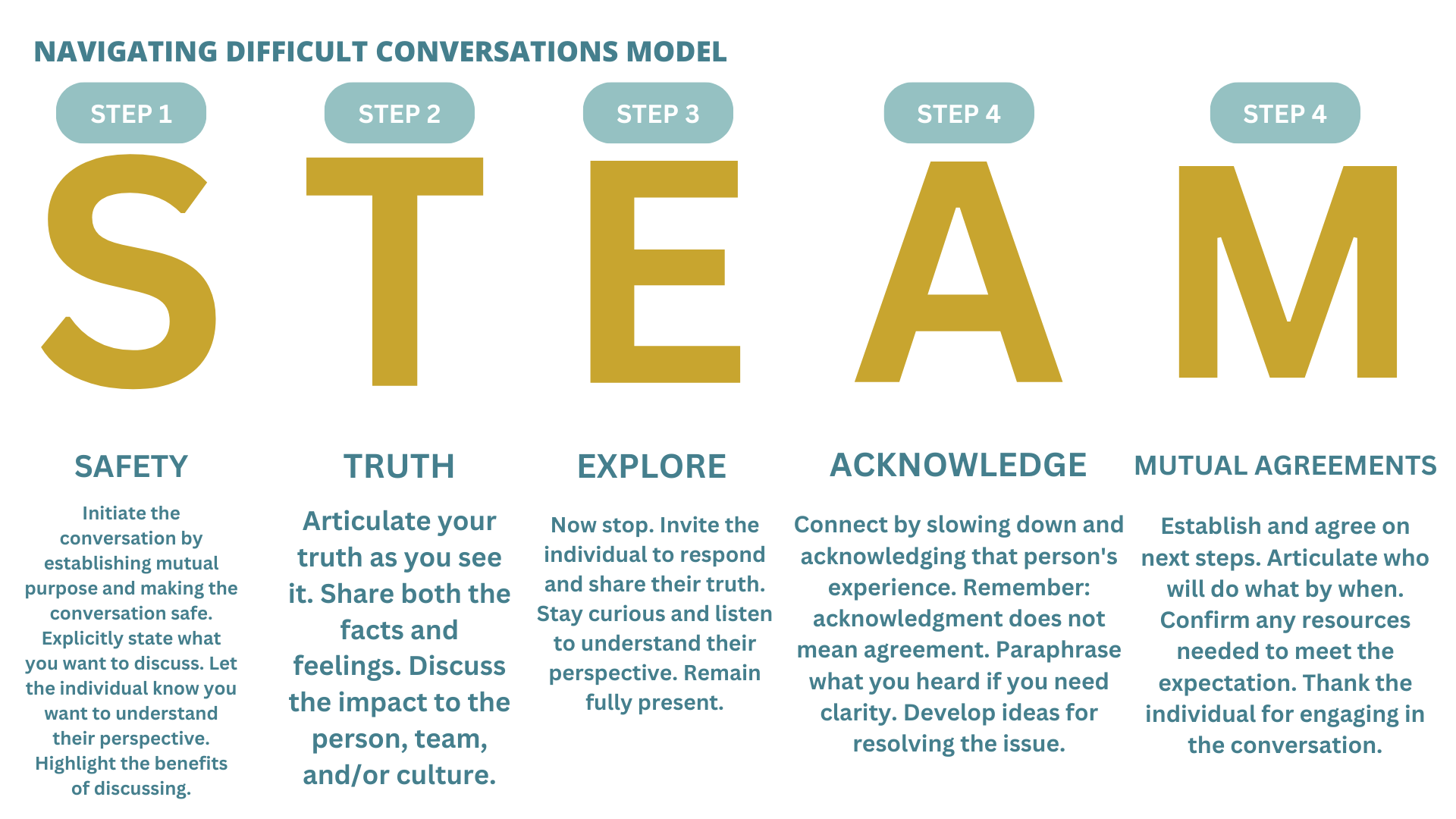 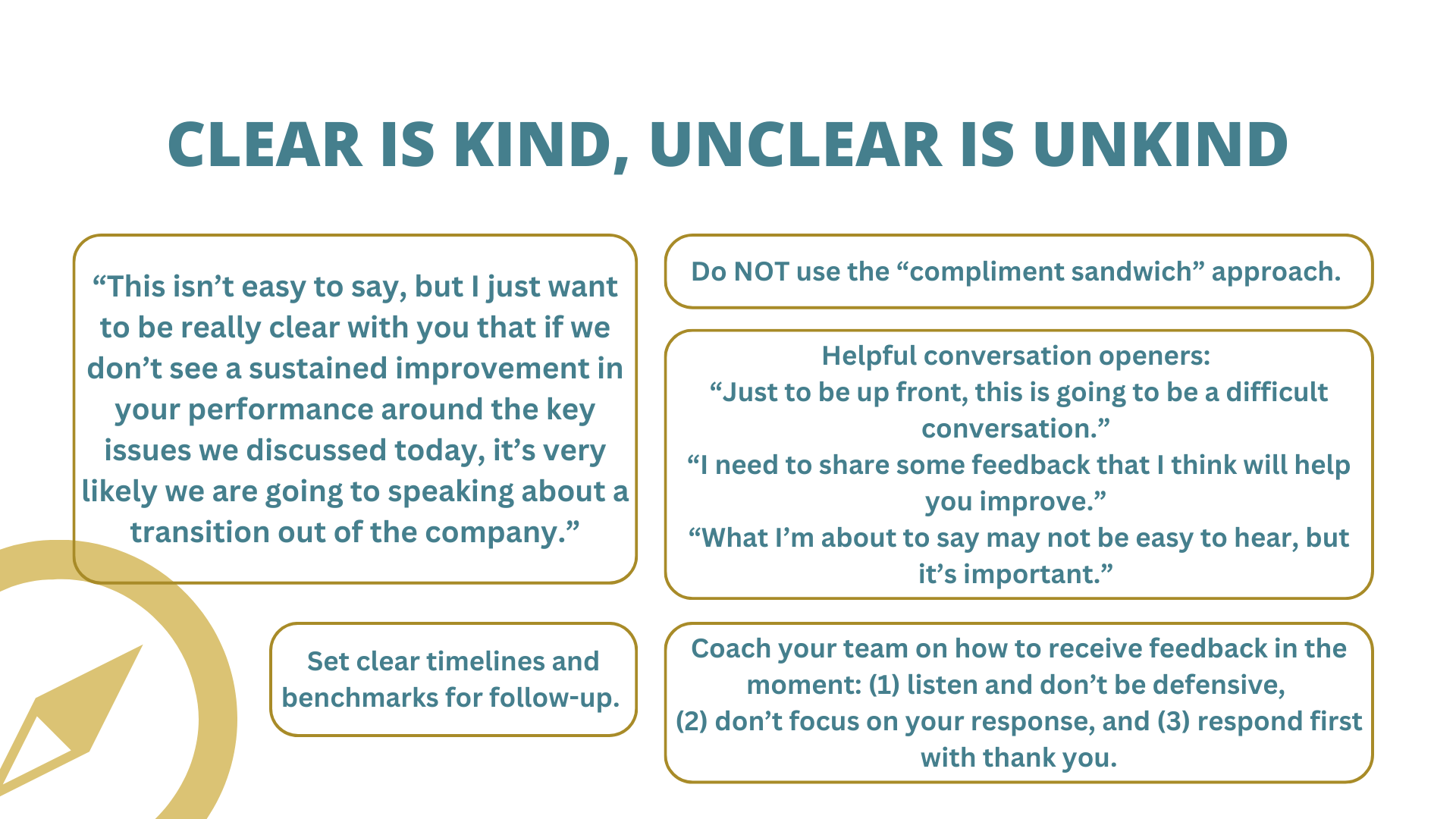 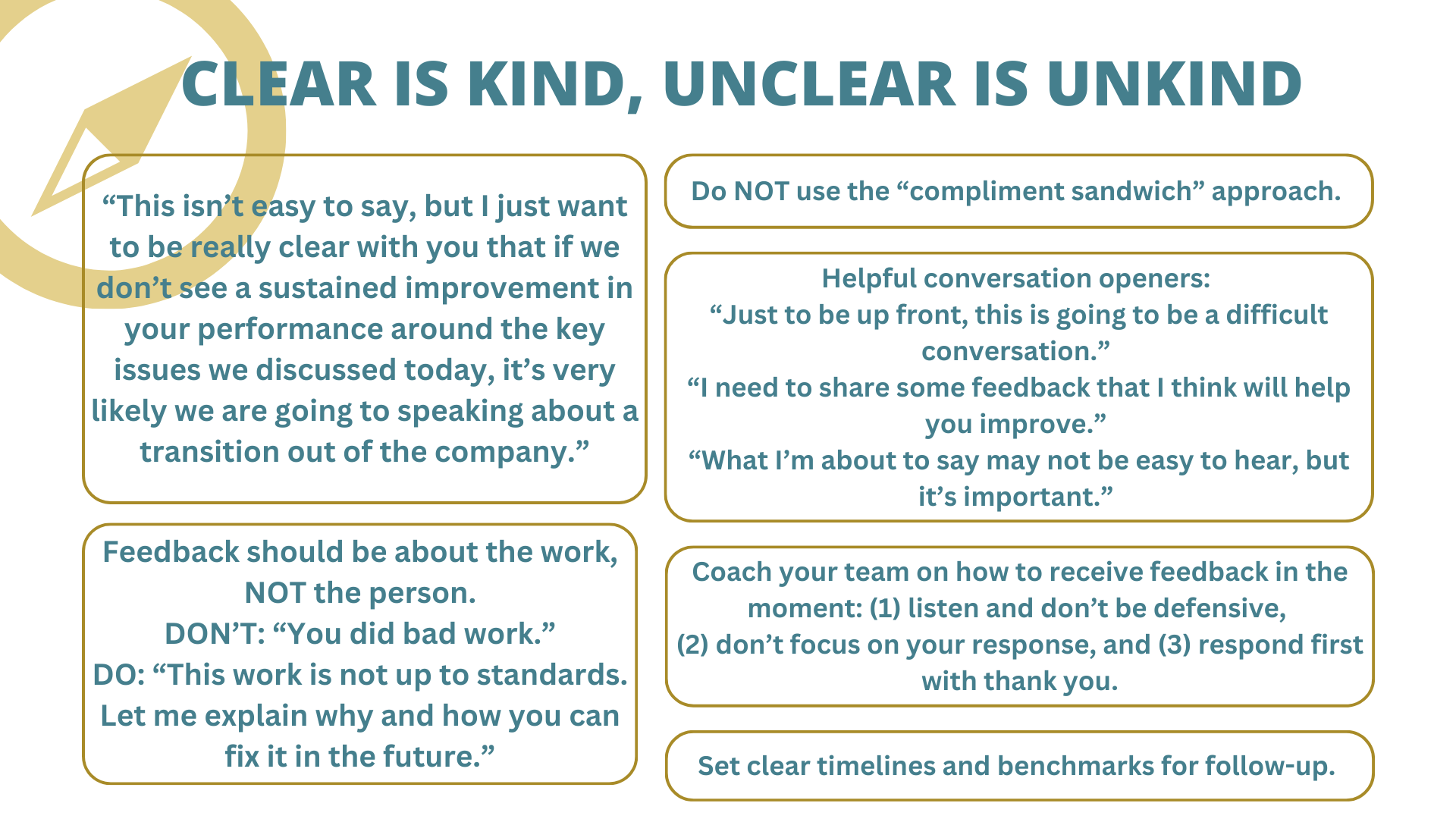 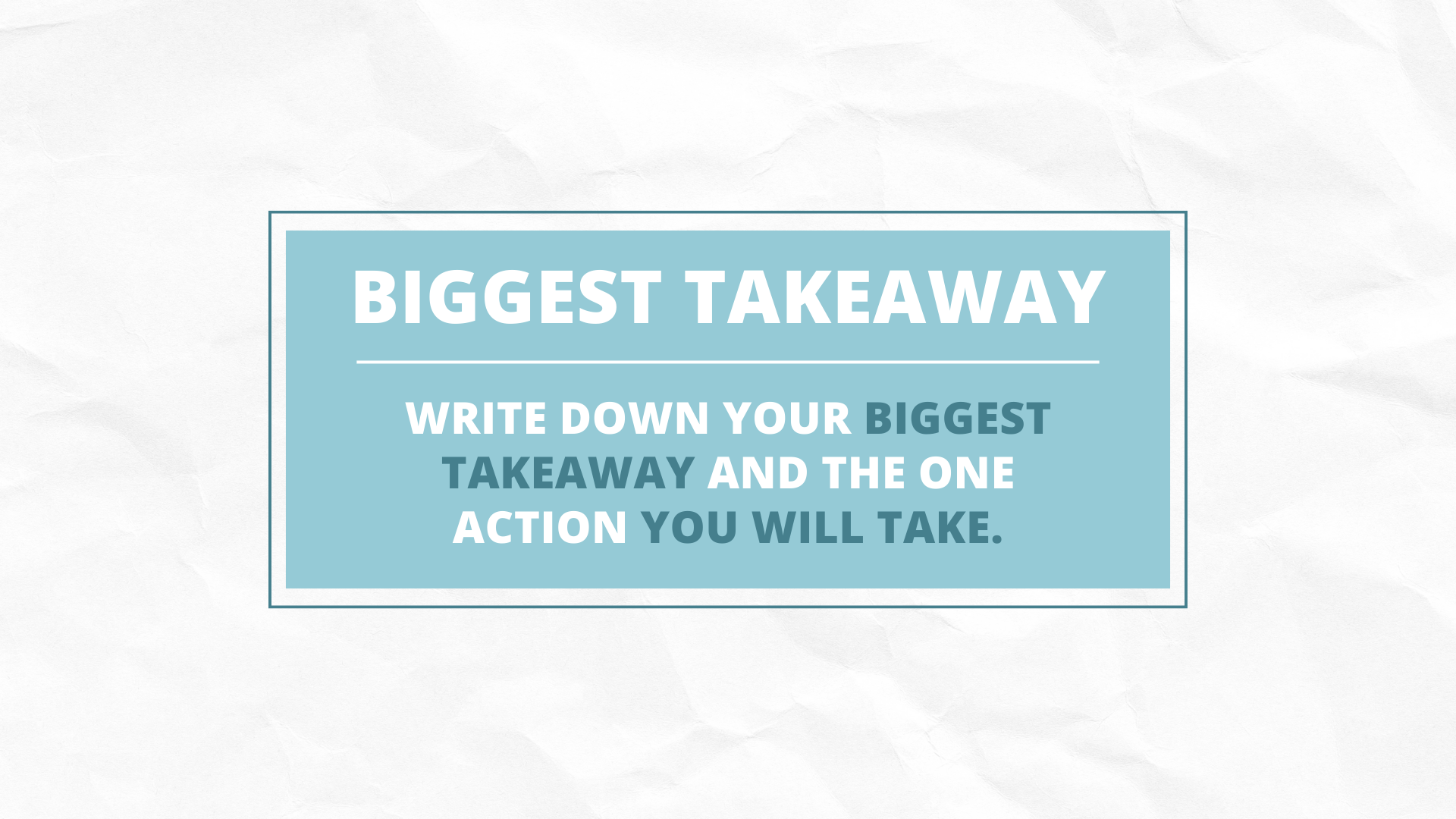 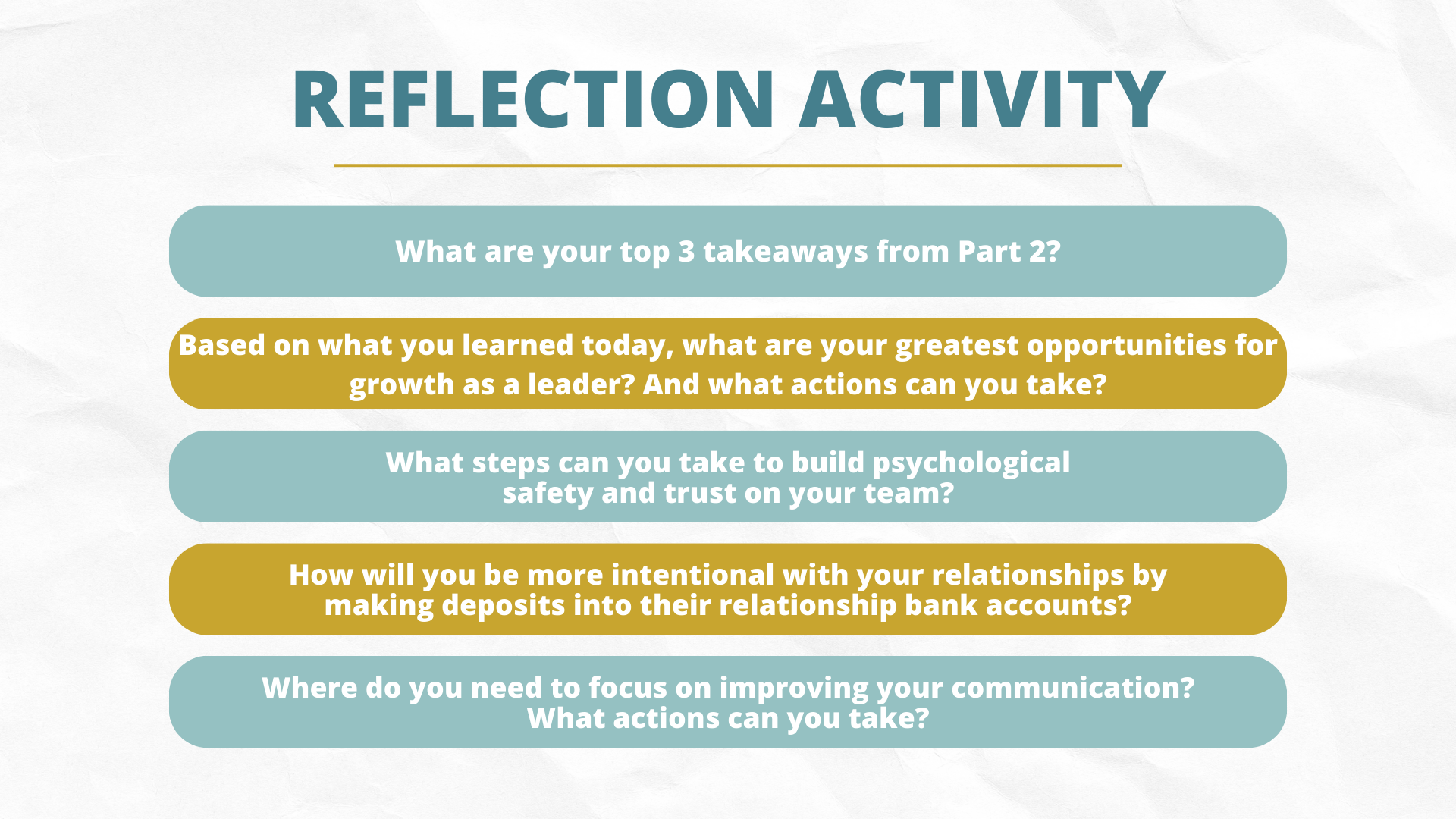 Reflection
What are your top 3 takeaways? 

Based on what you learned today, what are your greatest opportunities for growth as a leader? And what actions can you take? 

What steps can you take to build psychological safety and trust on your team? 

How will you be more intentional with your relationships by making deposits into their relationship bank accounts? 

Where do you need to focus on improving your communication – Tell, Ask, or Listen? What actions can you take?
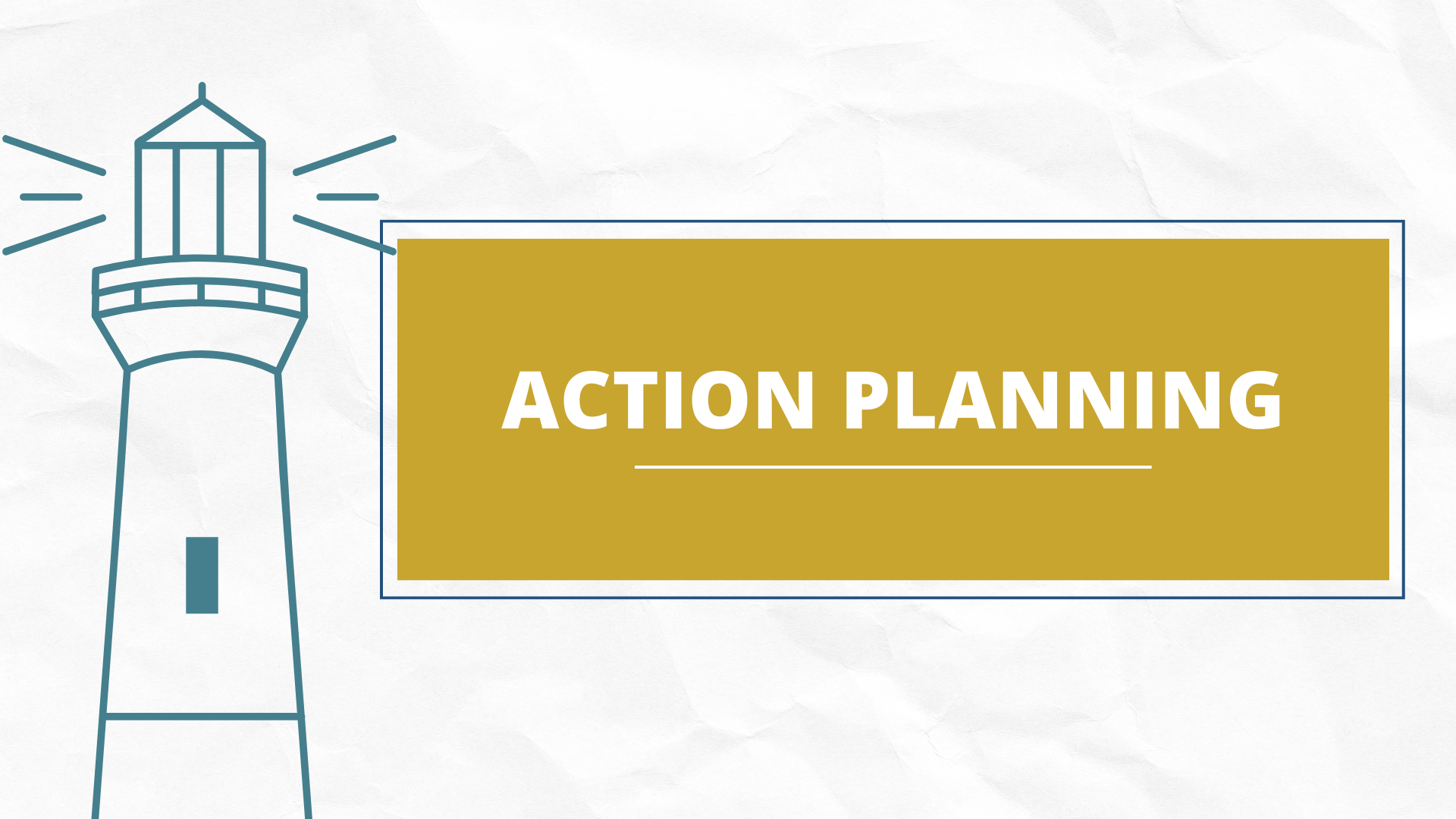 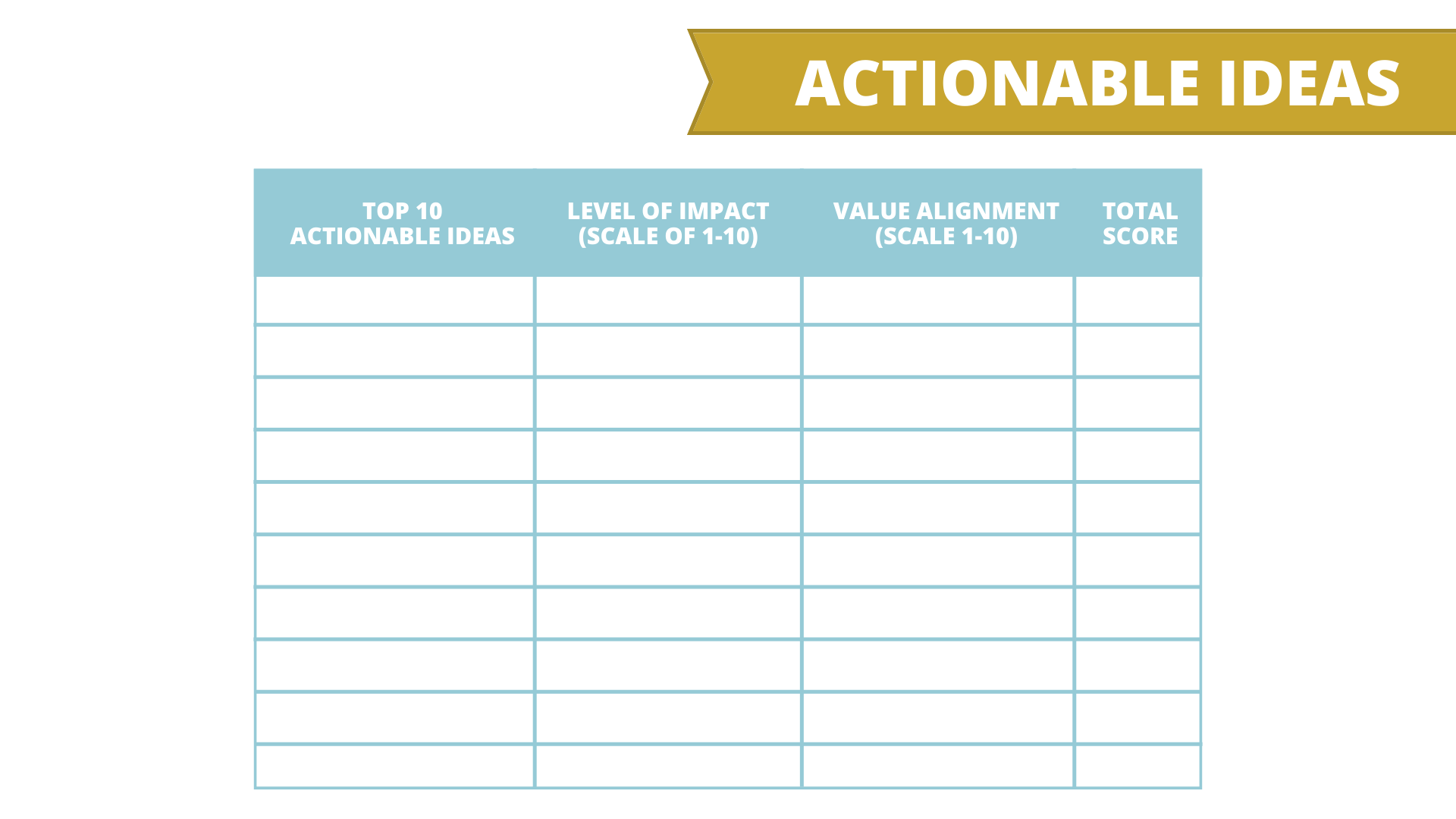 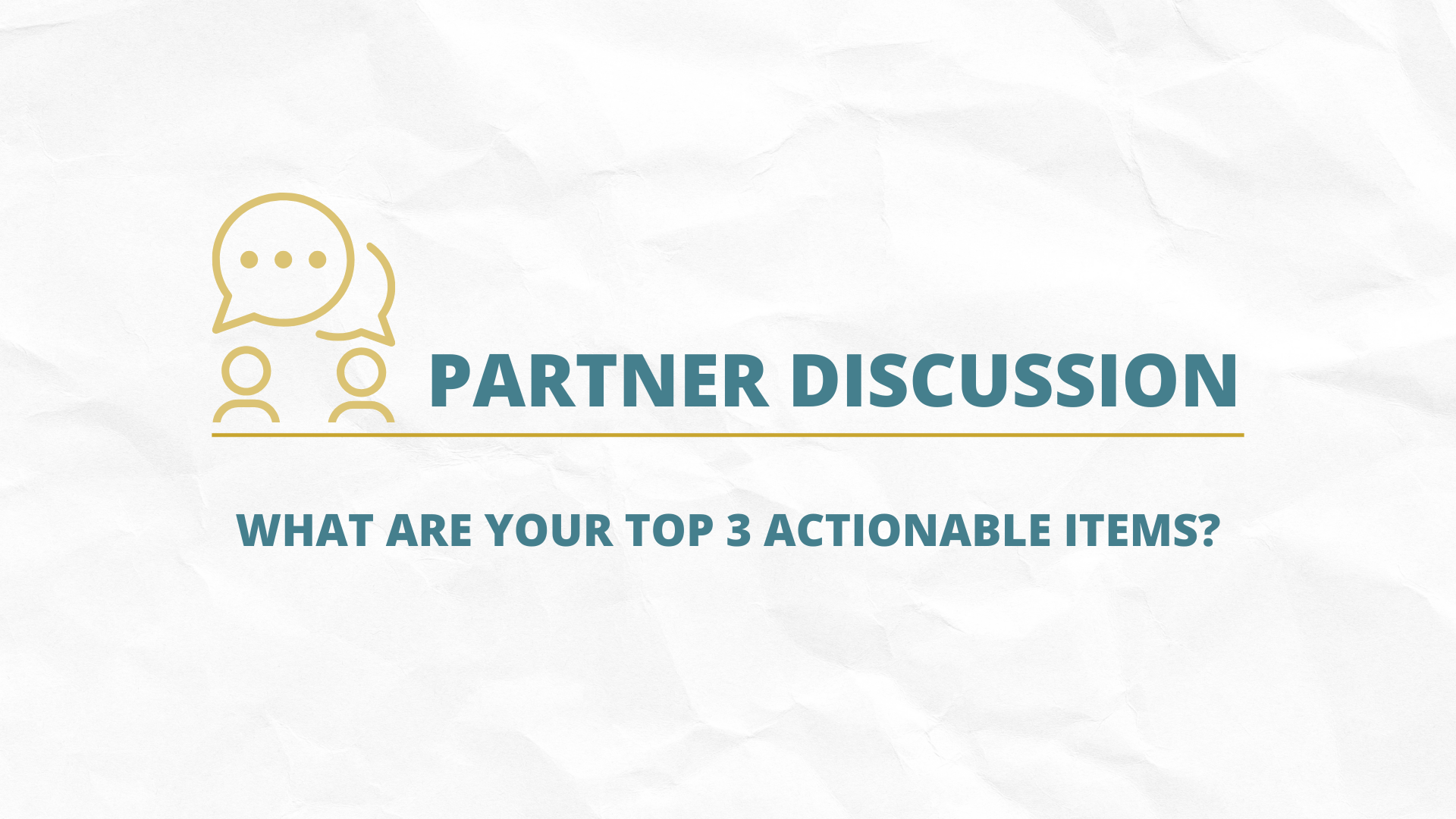 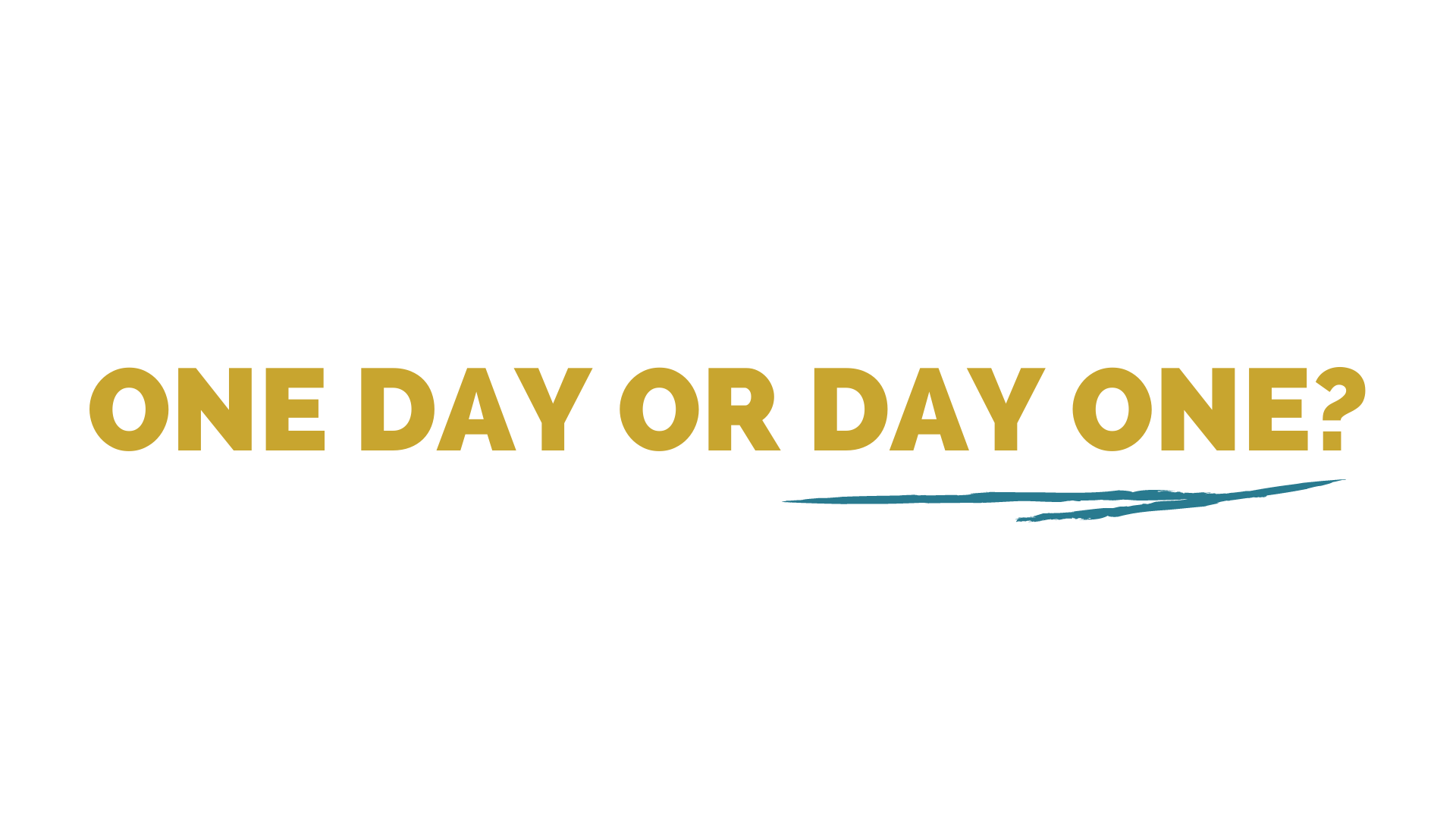